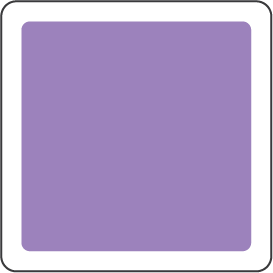 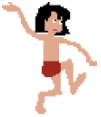 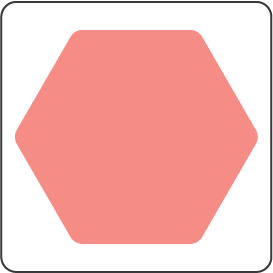 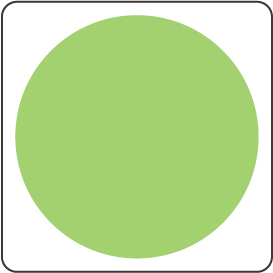 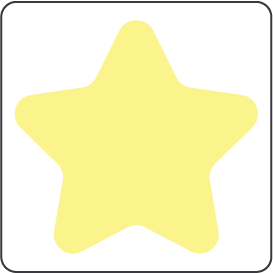 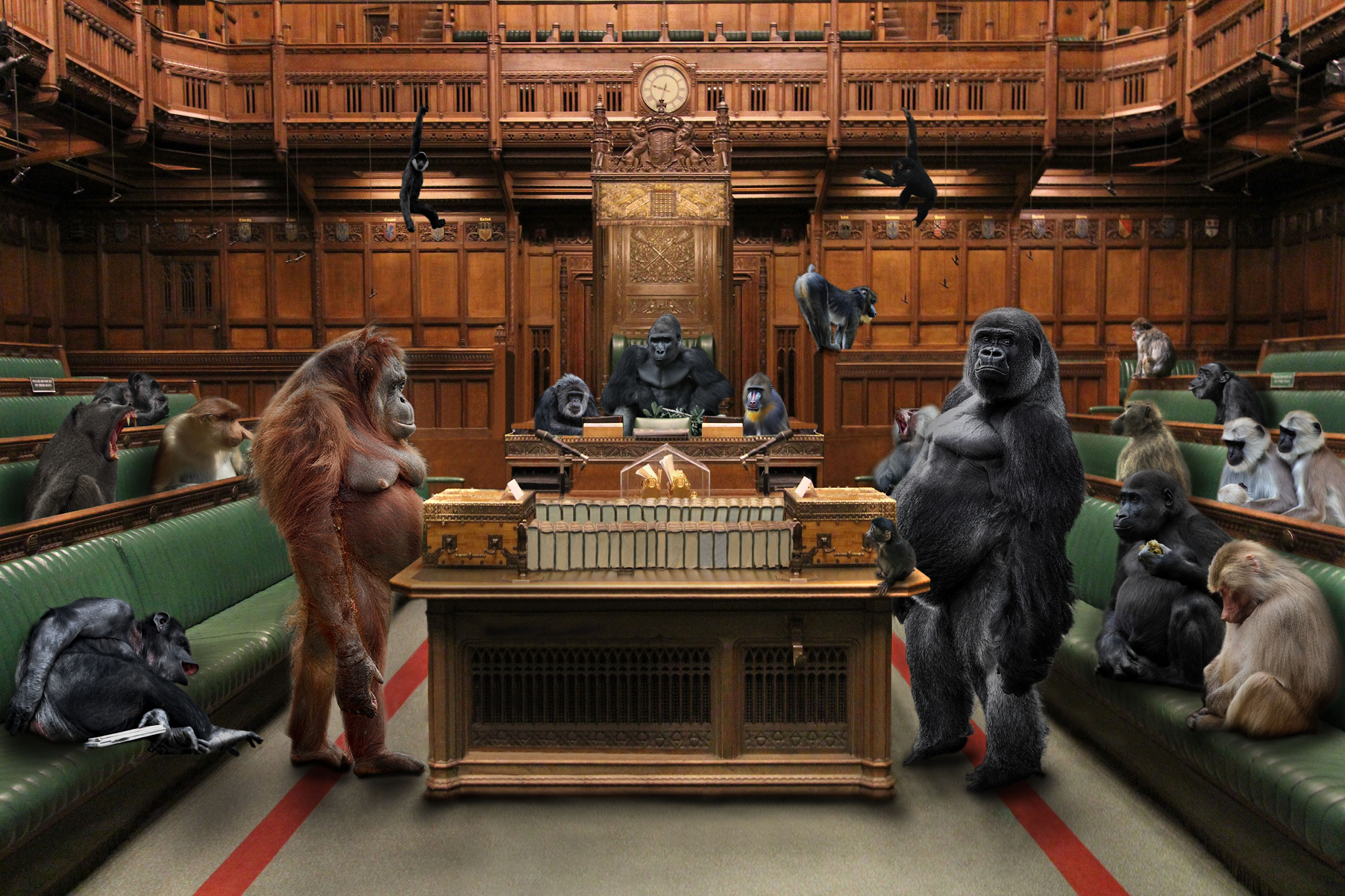 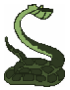 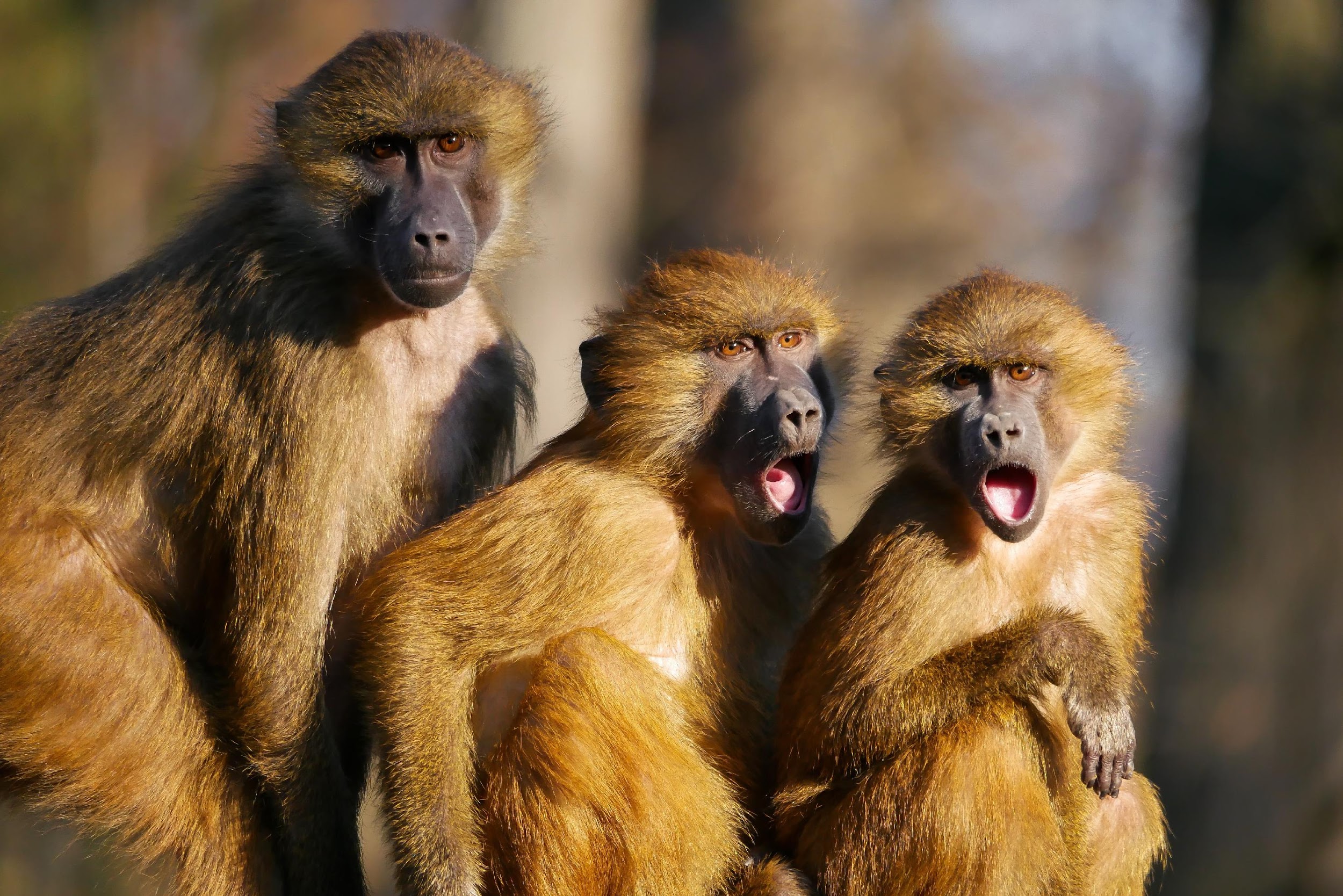 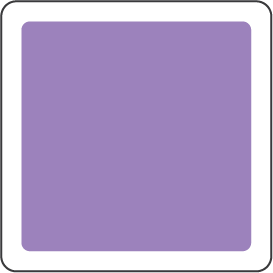 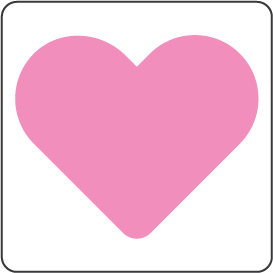 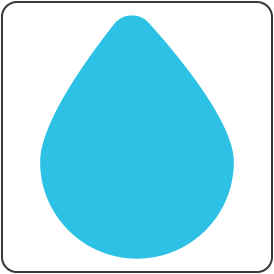 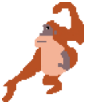 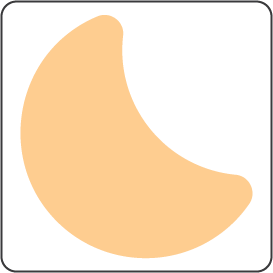 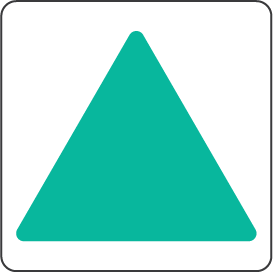 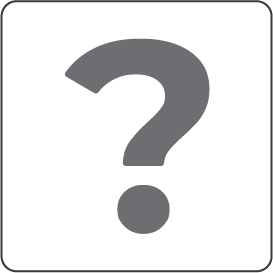 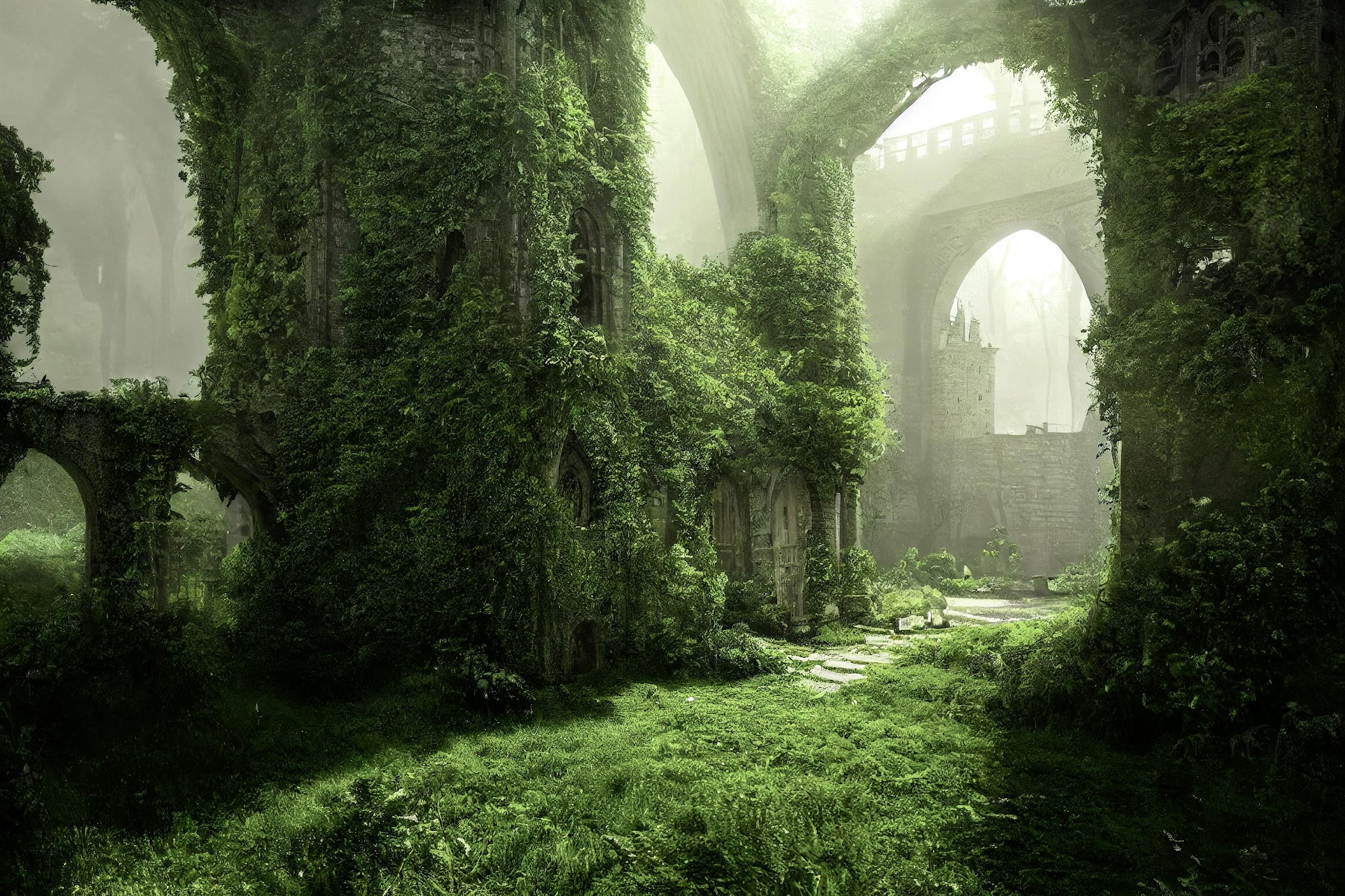 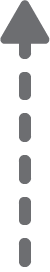 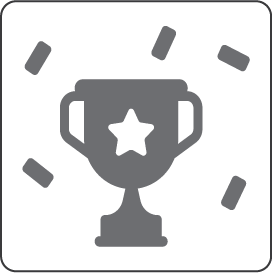 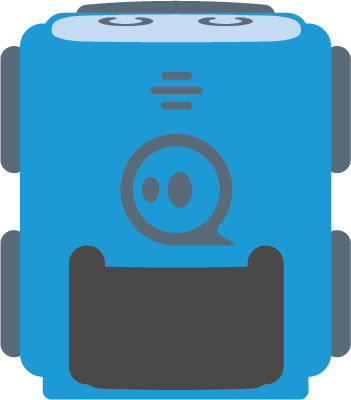 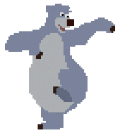 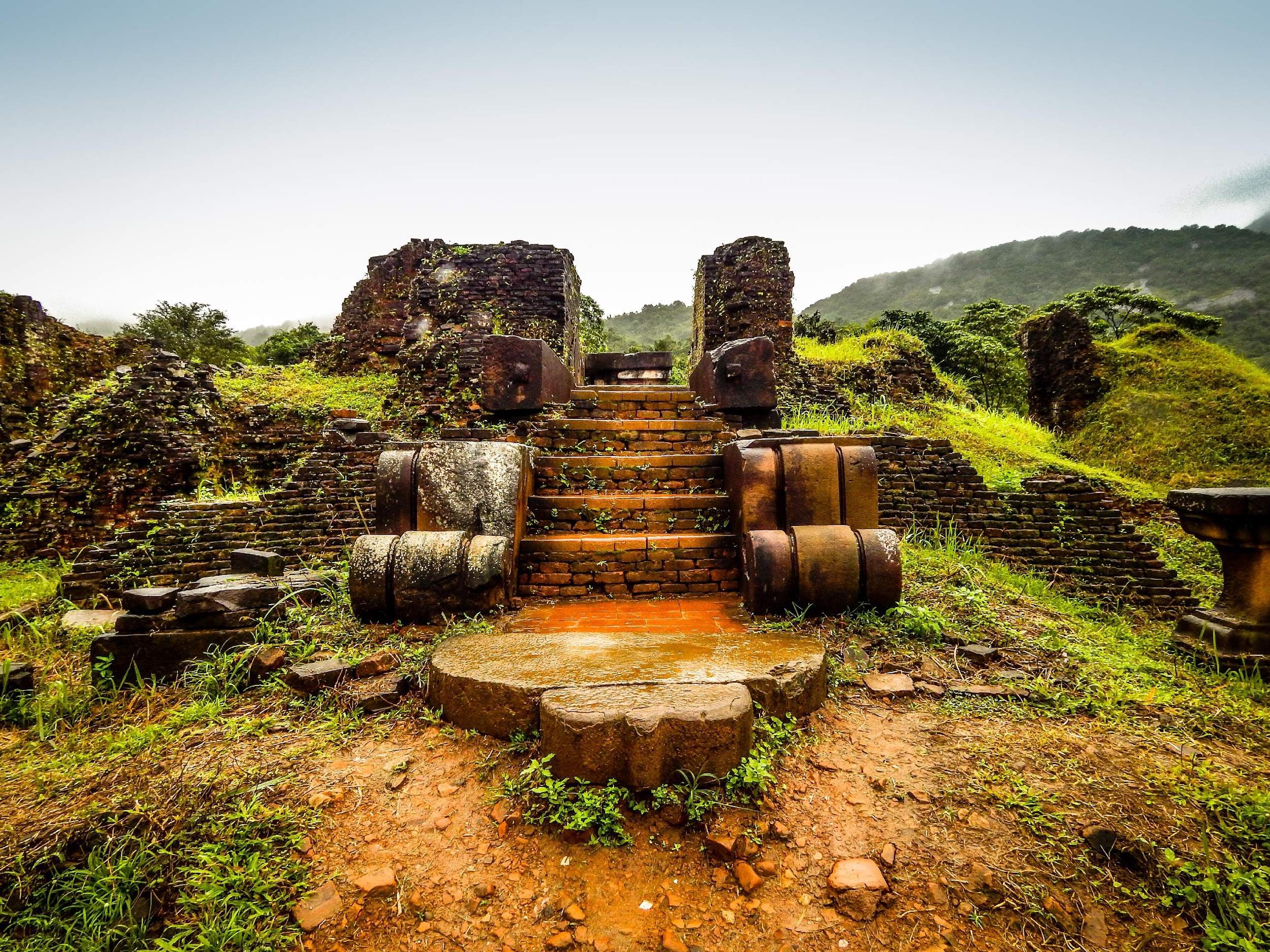 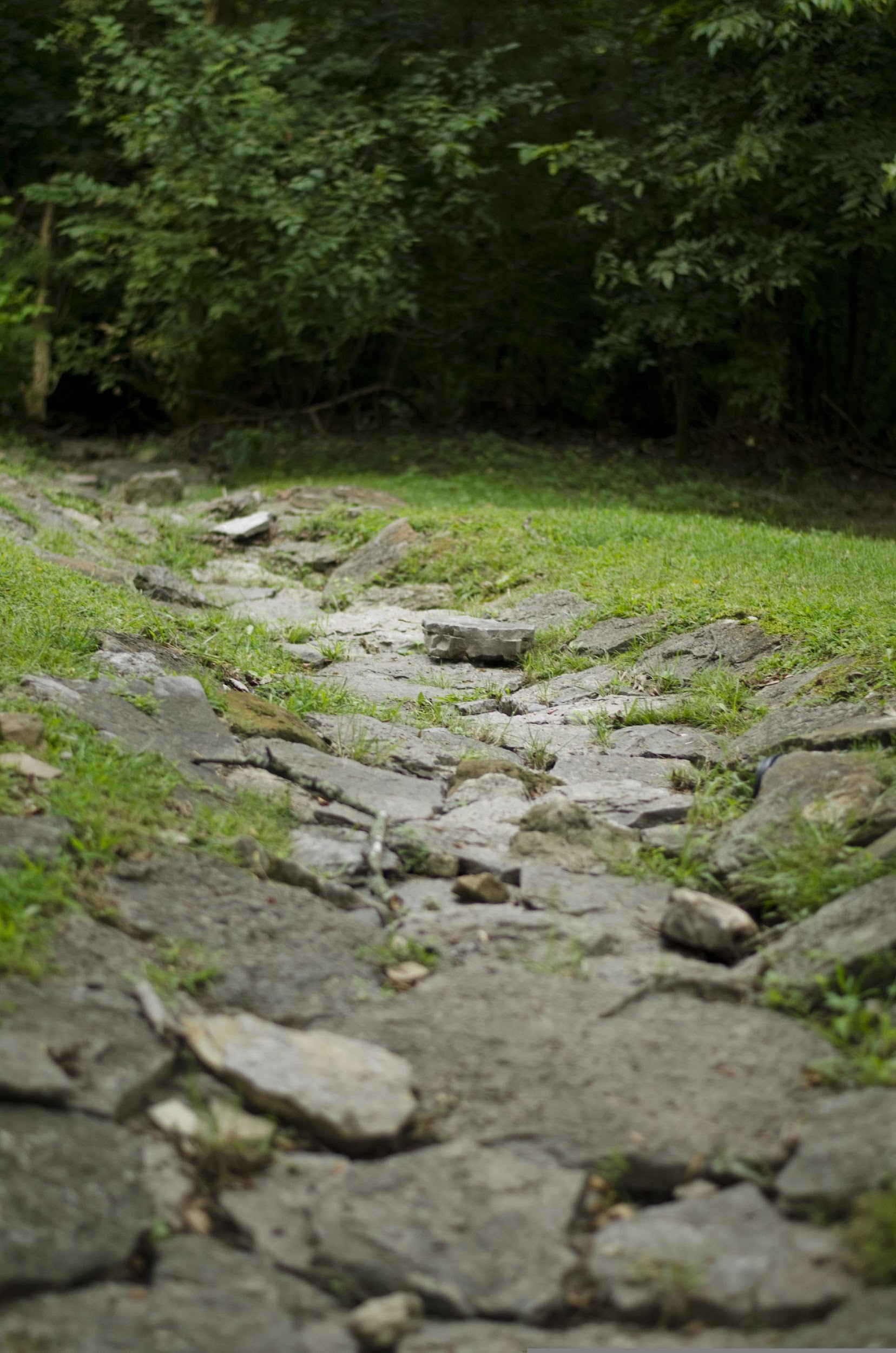 Challenge: 
Follow the story!
Read the story and get through the map in the right order!
(short text 1)
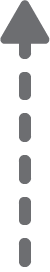 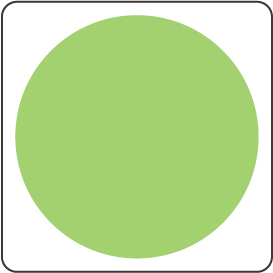 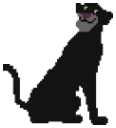 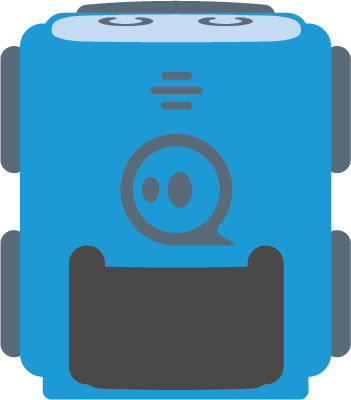 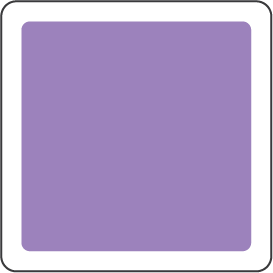 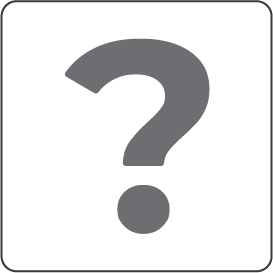 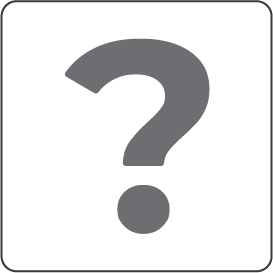 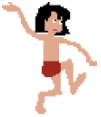 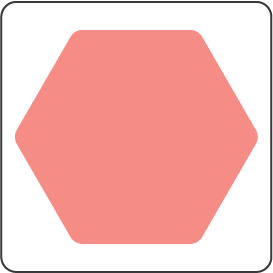 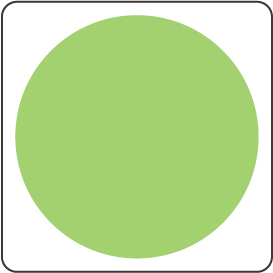 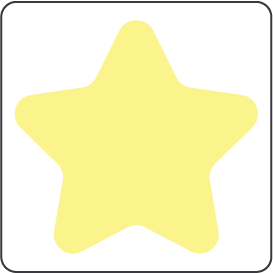 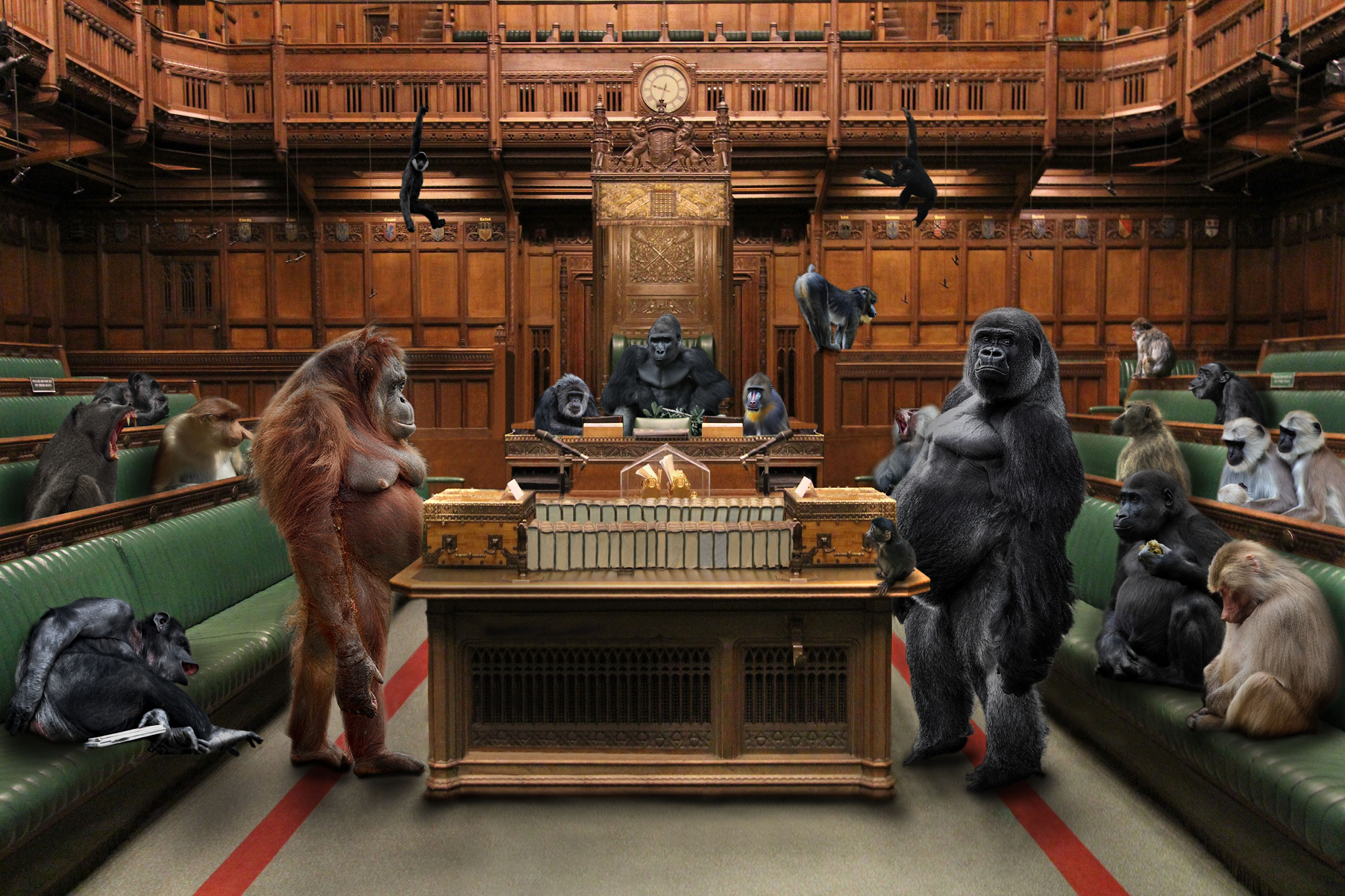 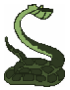 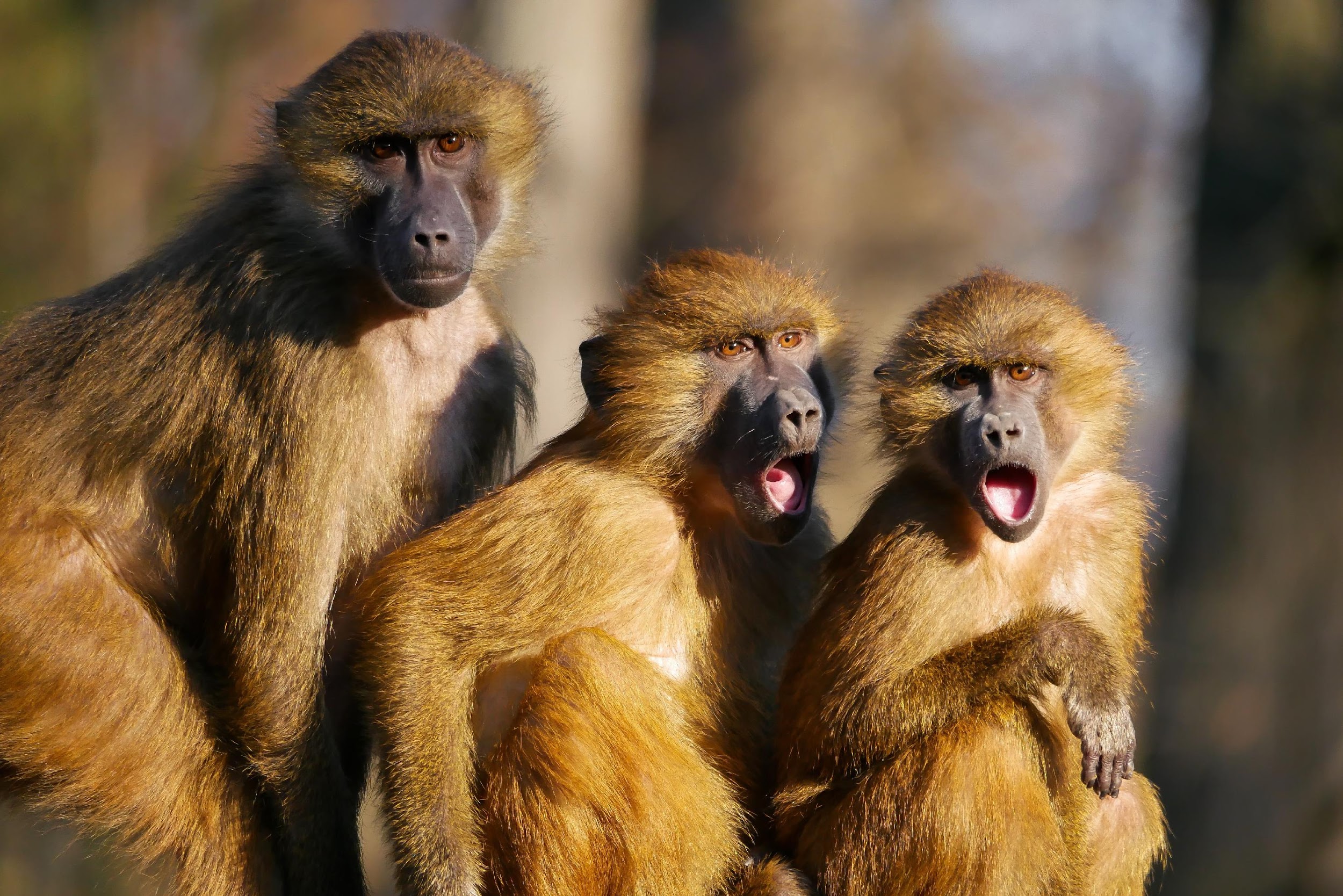 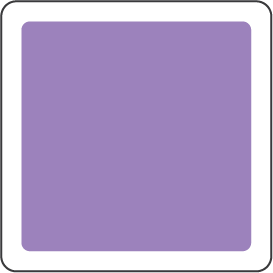 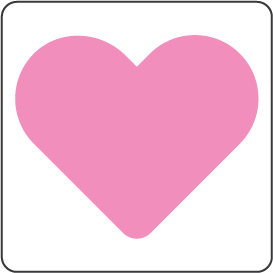 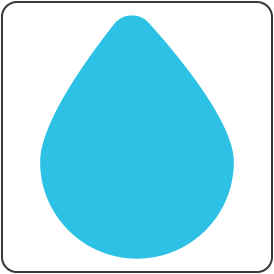 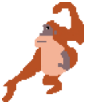 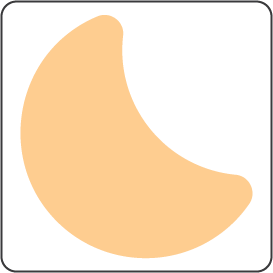 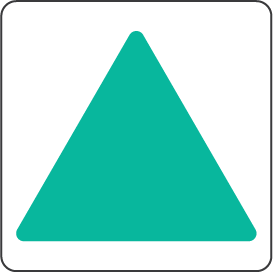 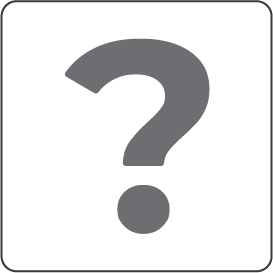 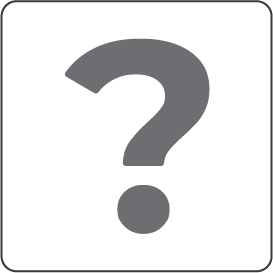 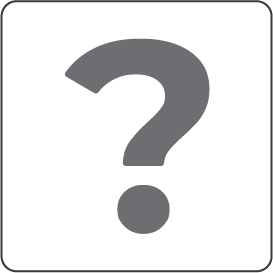 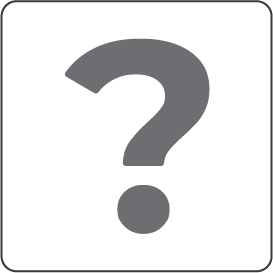 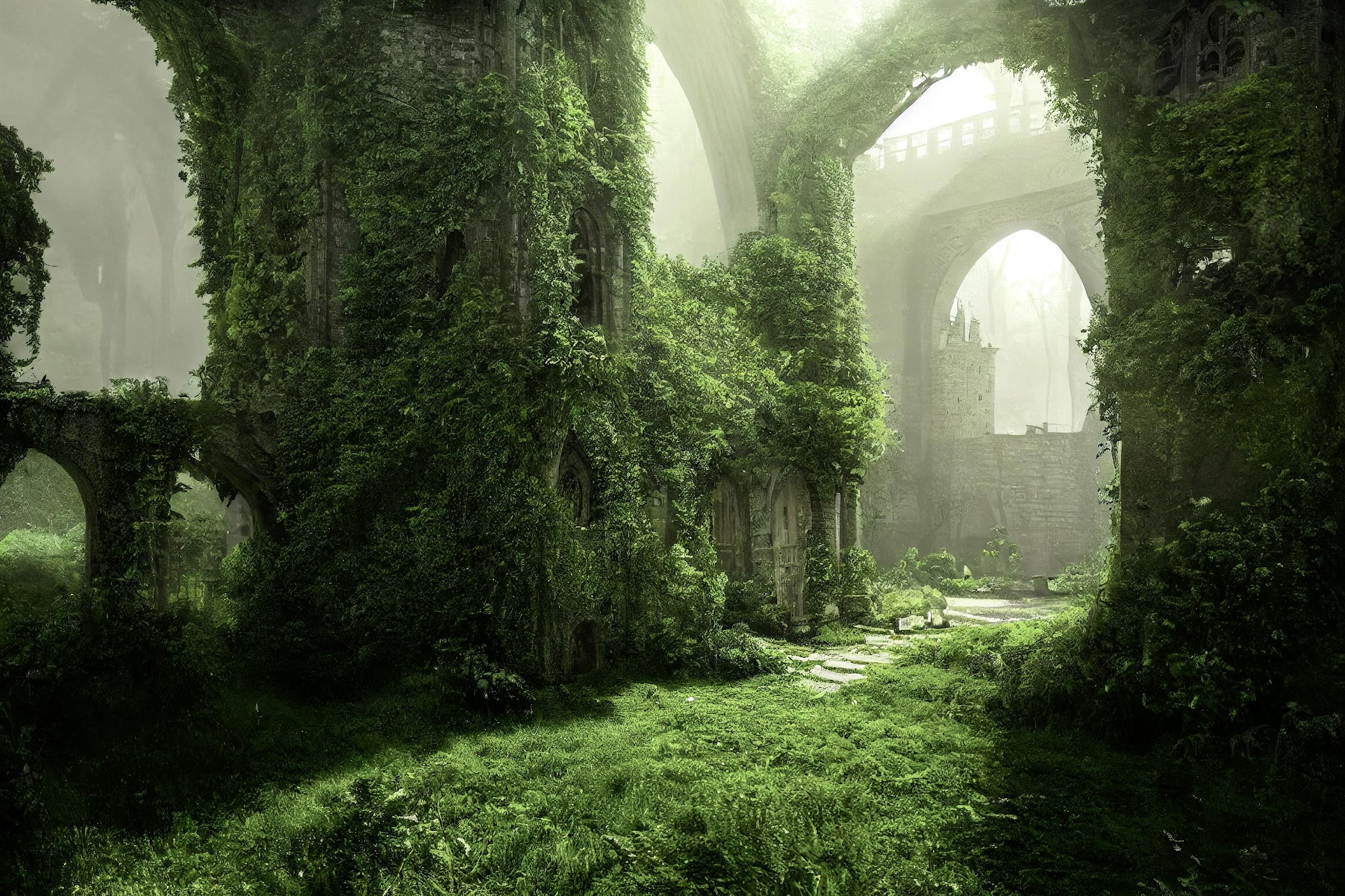 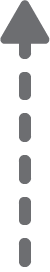 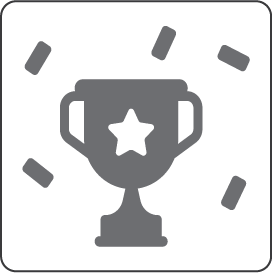 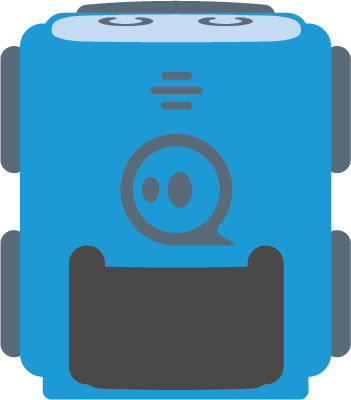 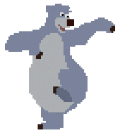 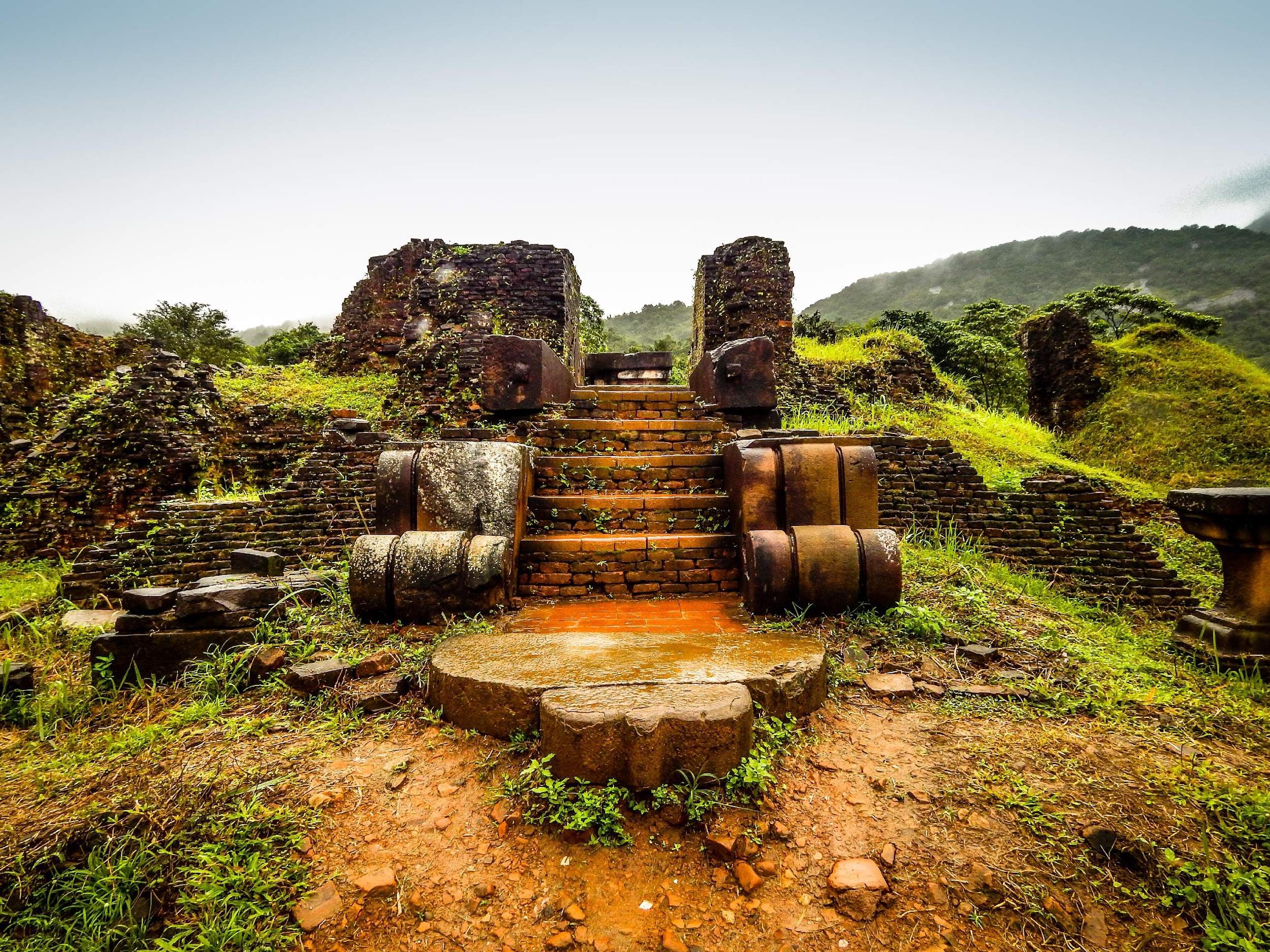 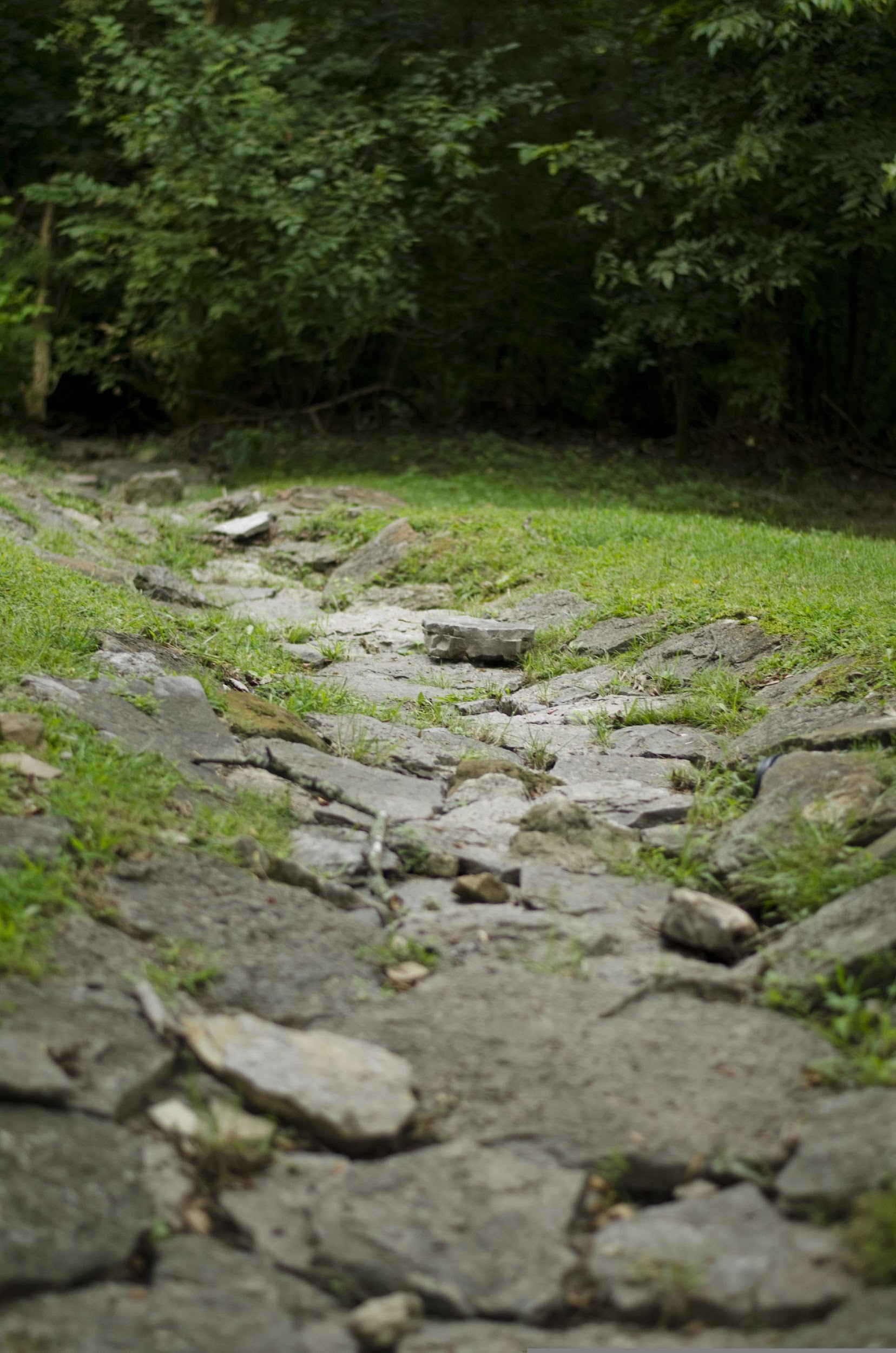 Challenge: 
Follow the story!
Read the story and get through the map in the right order!
(short text 1)
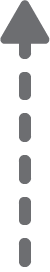 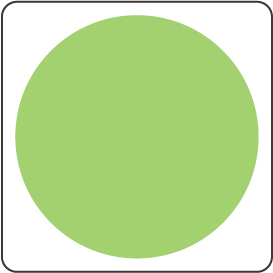 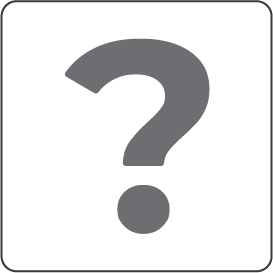 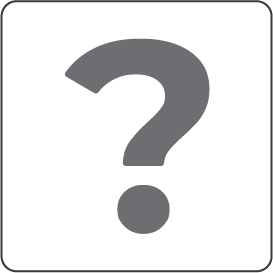 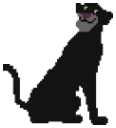 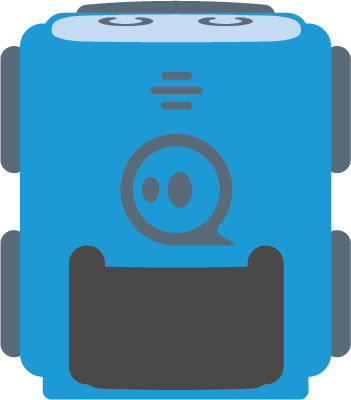 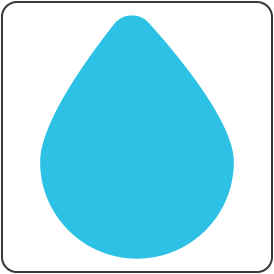 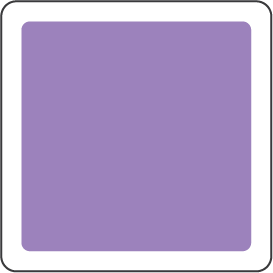 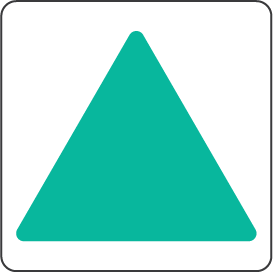 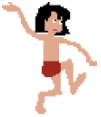 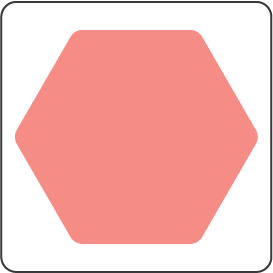 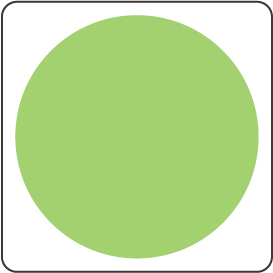 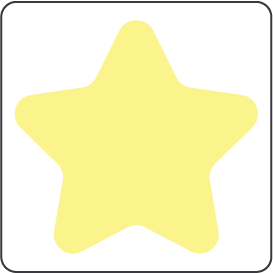 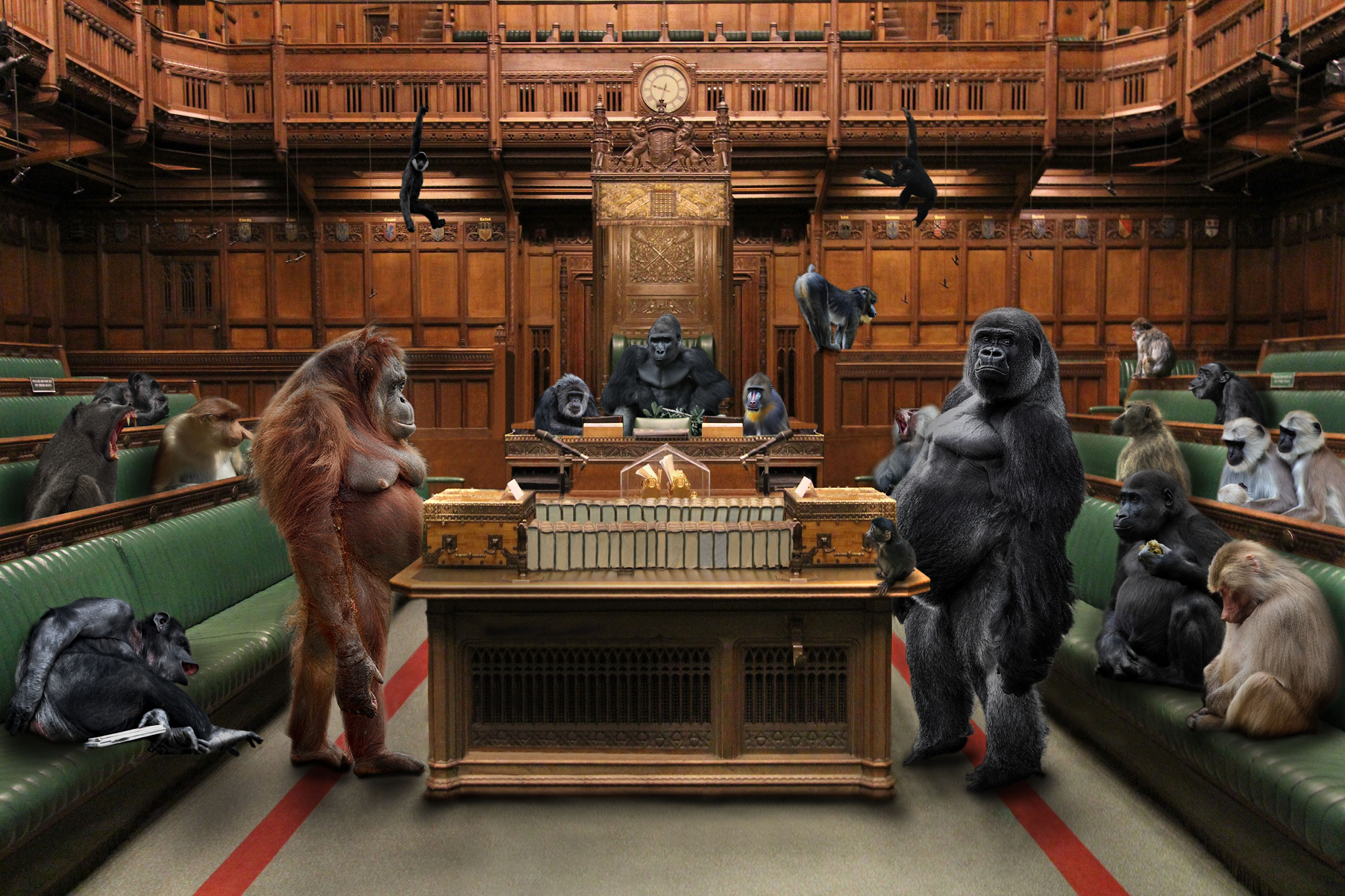 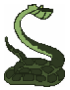 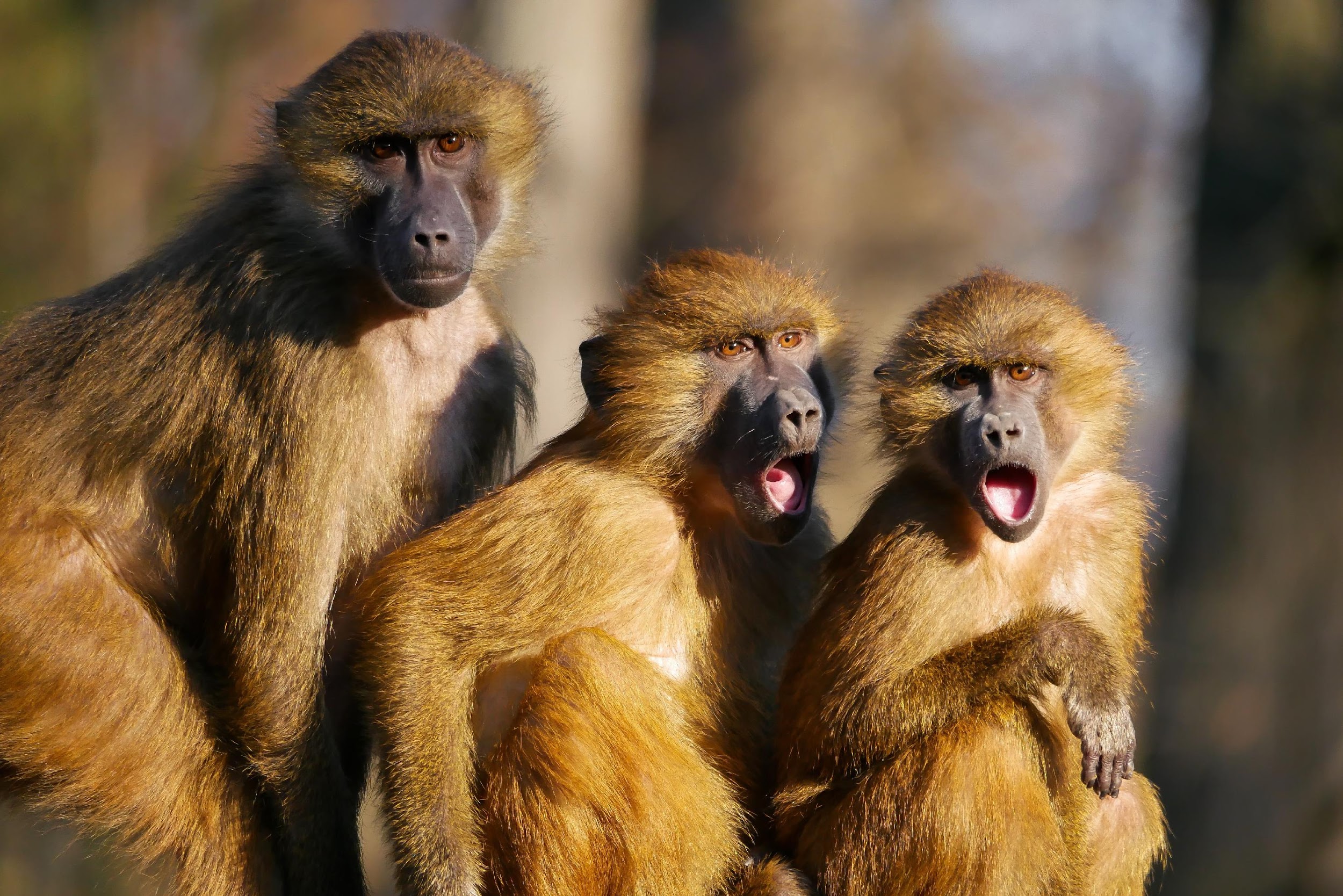 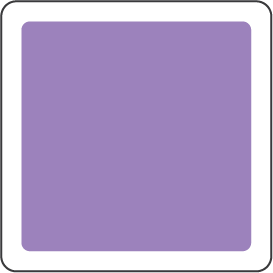 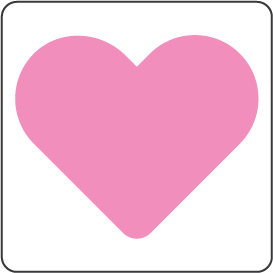 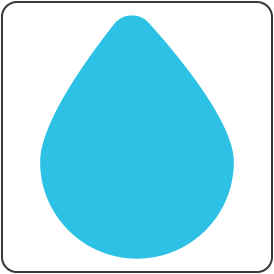 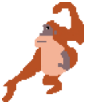 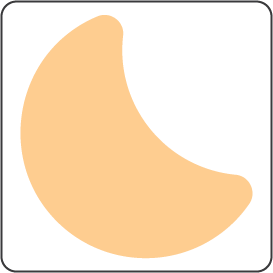 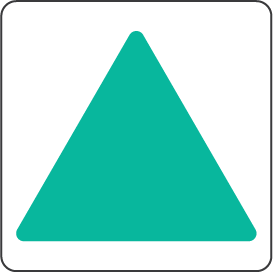 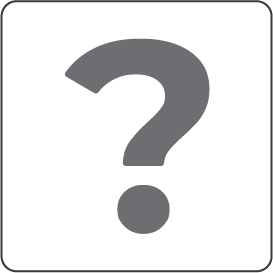 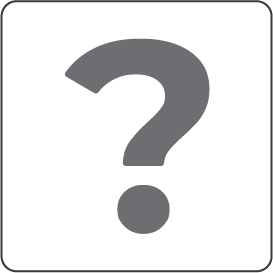 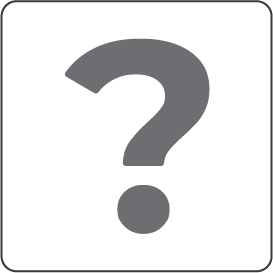 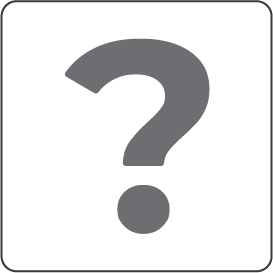 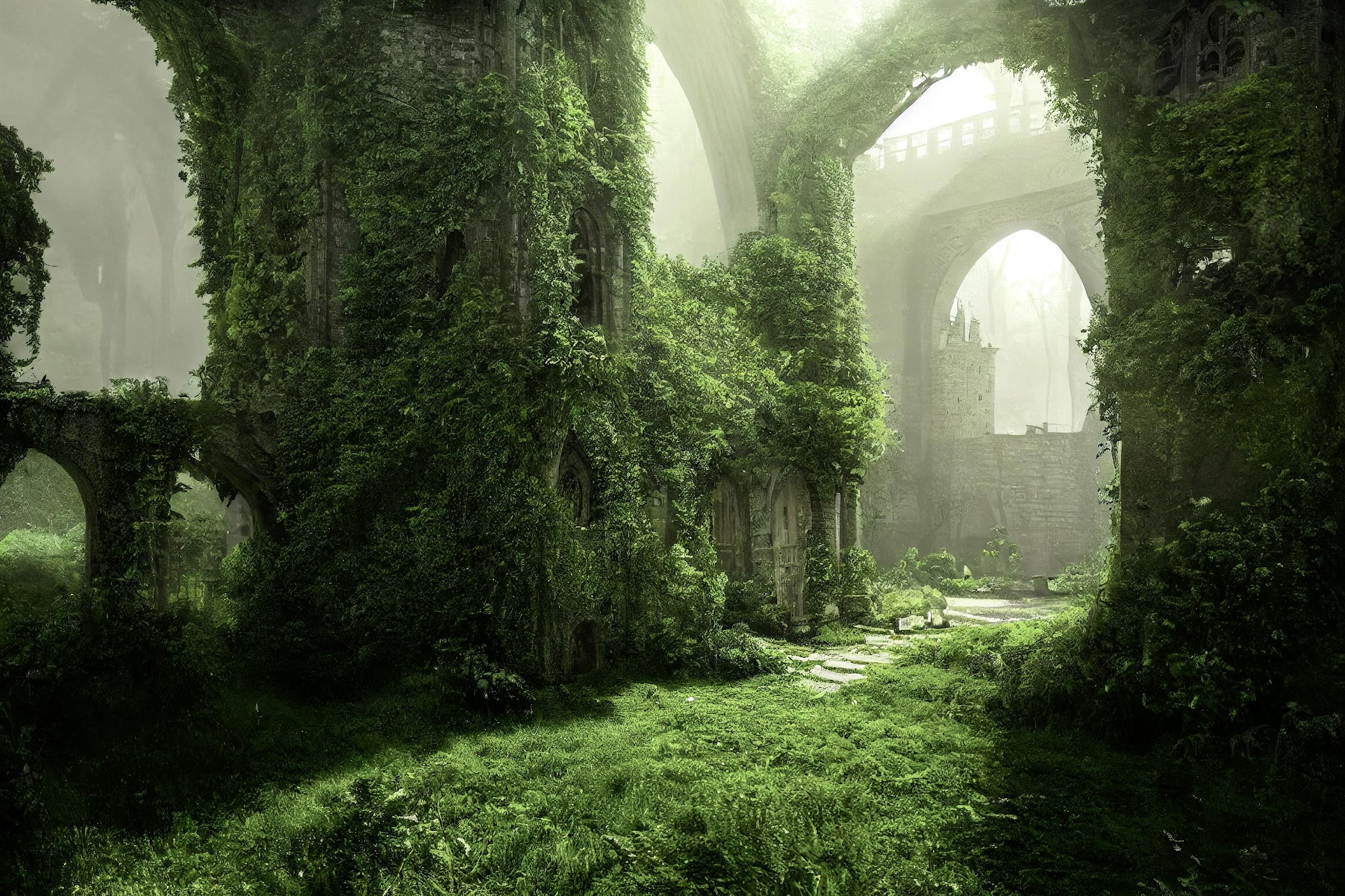 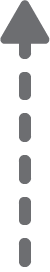 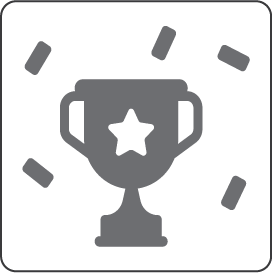 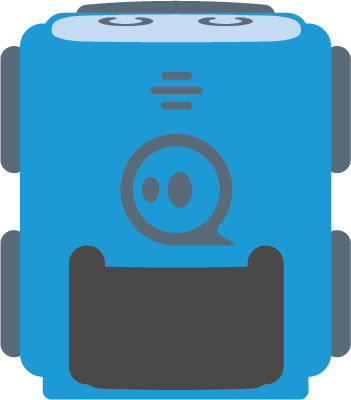 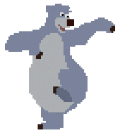 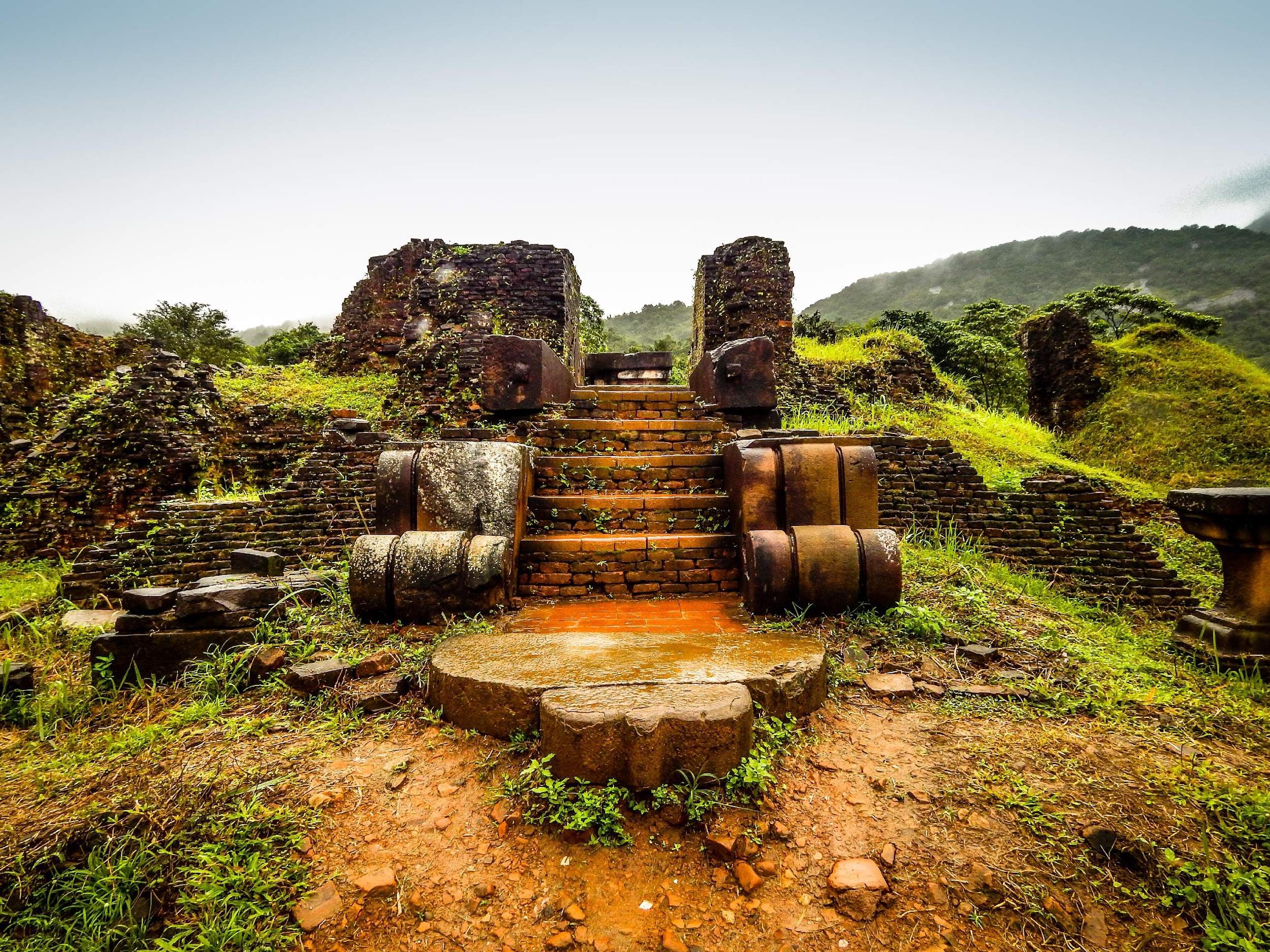 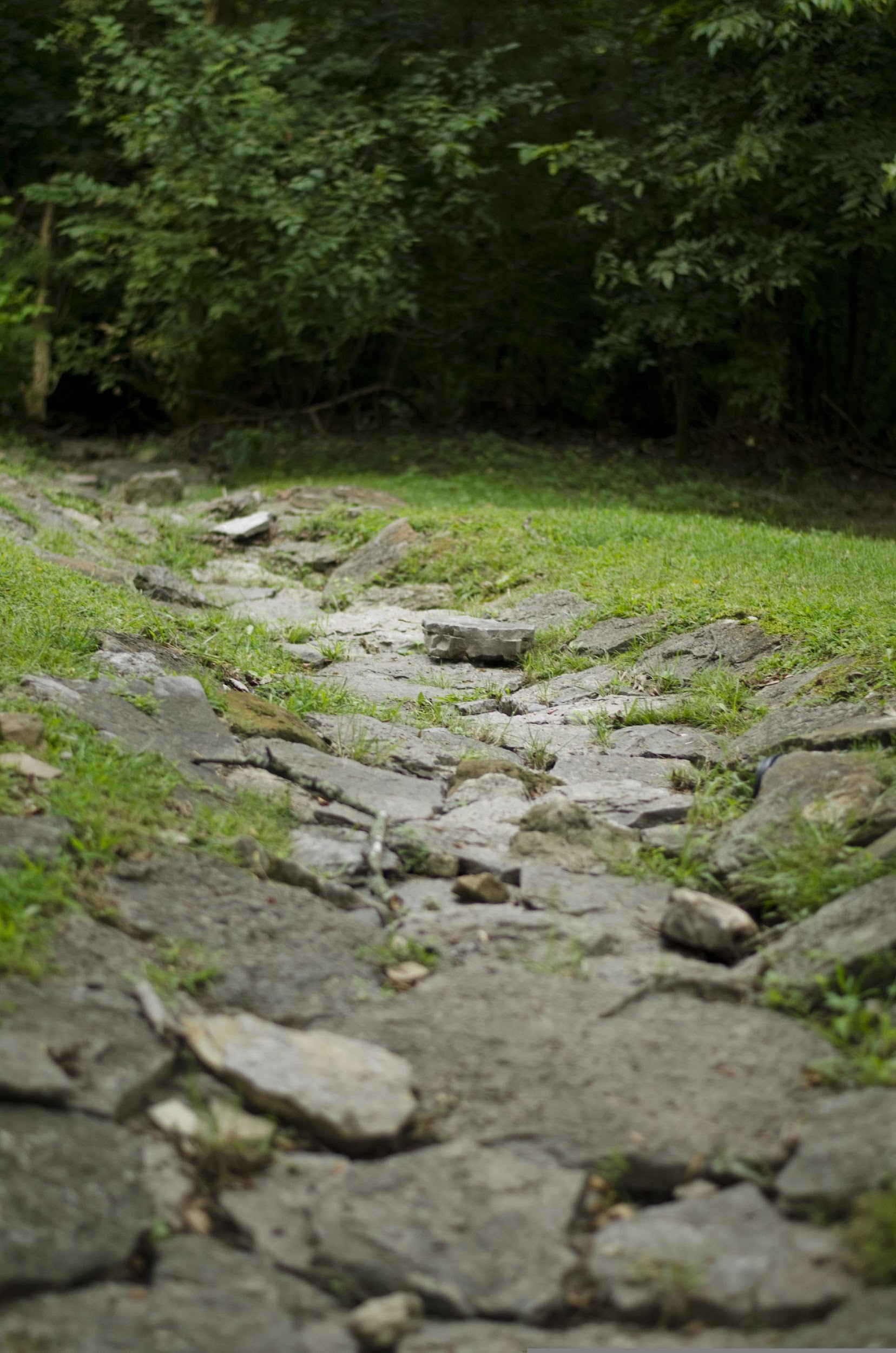 Challenge: 
Follow the story!
Read the story and get through the map in the right order!
(short text 1)
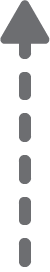 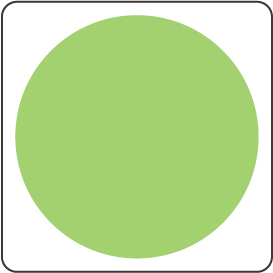 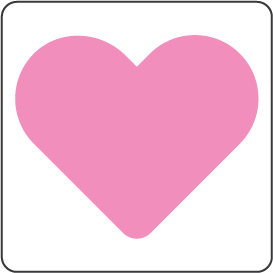 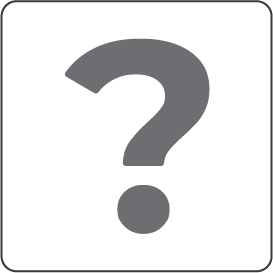 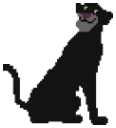 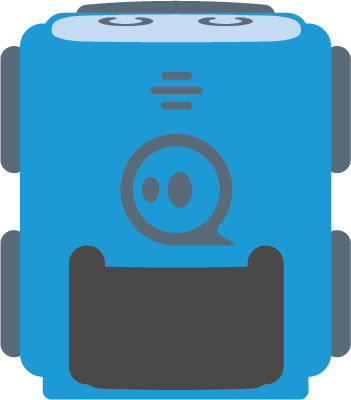 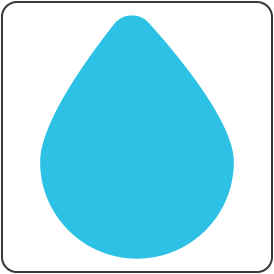 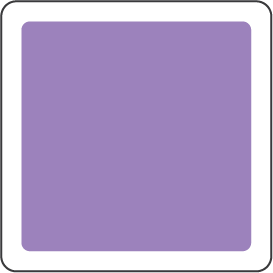 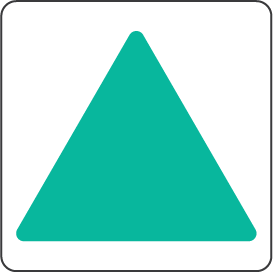 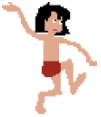 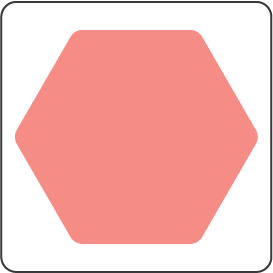 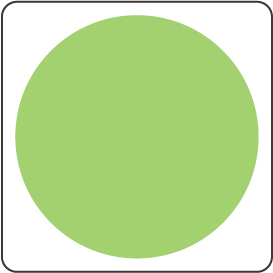 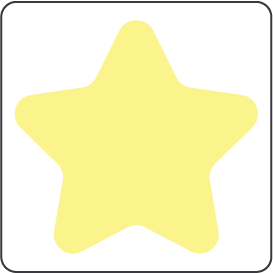 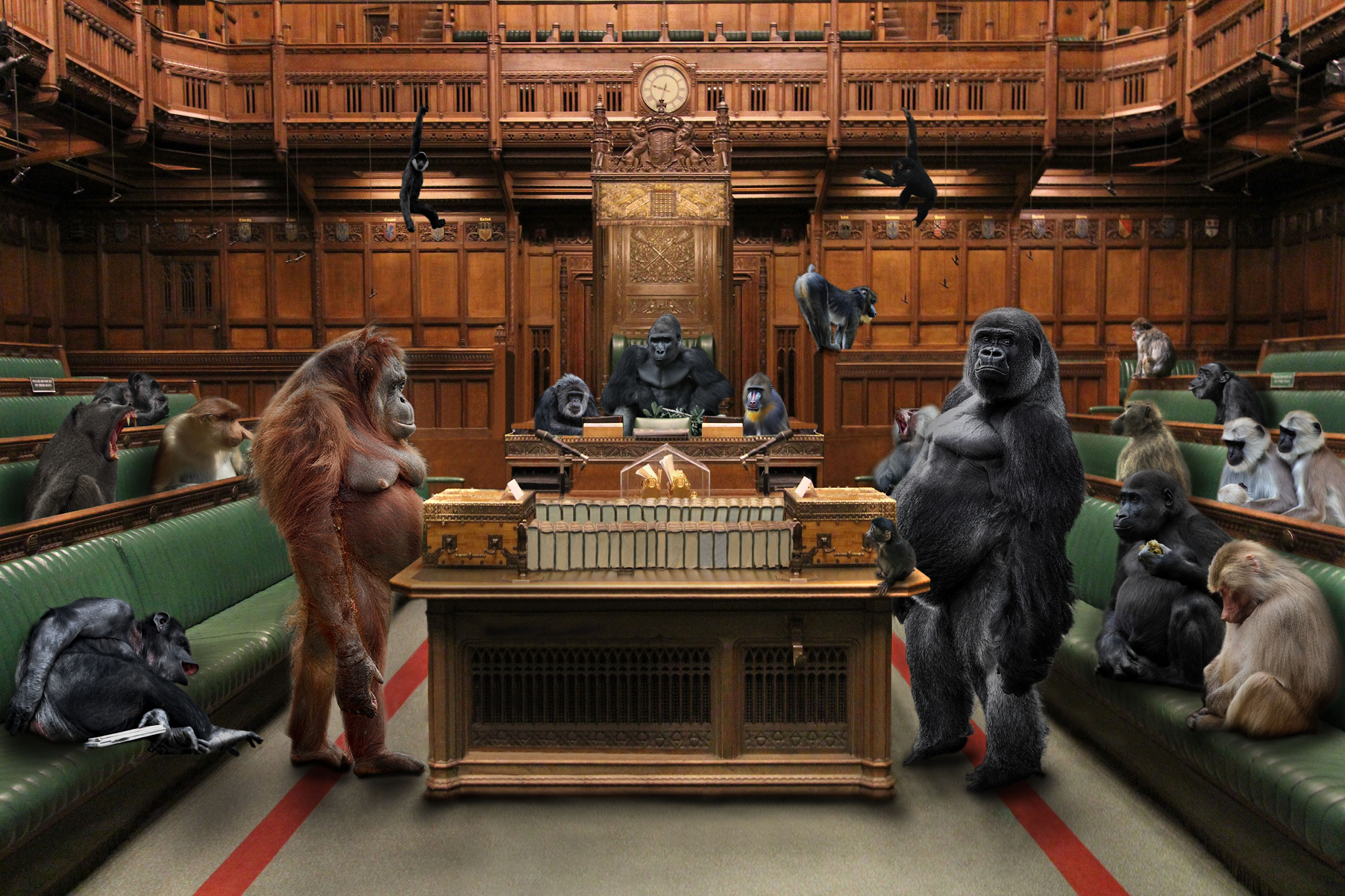 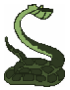 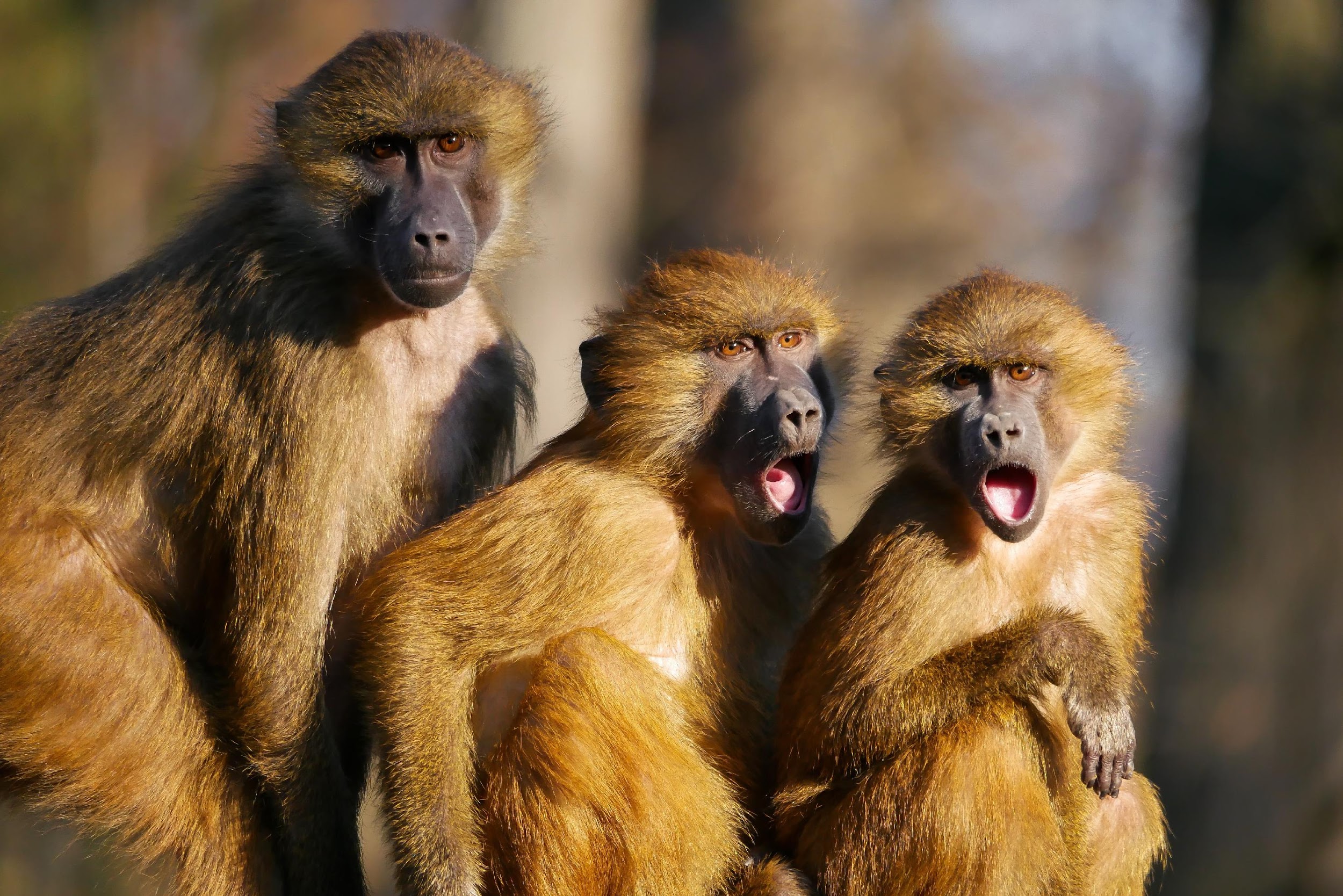 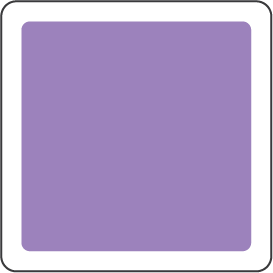 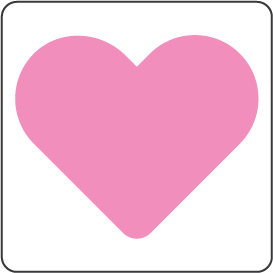 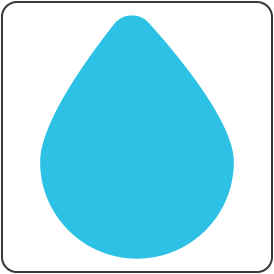 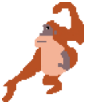 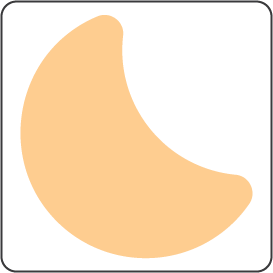 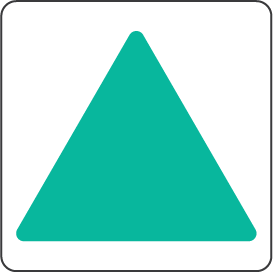 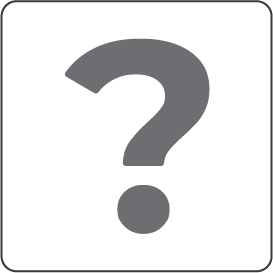 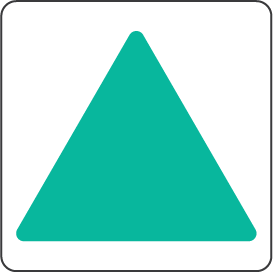 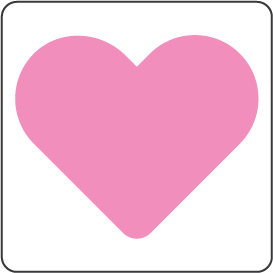 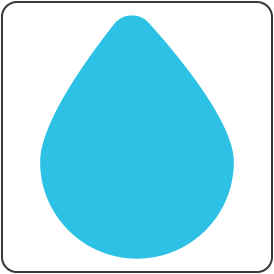 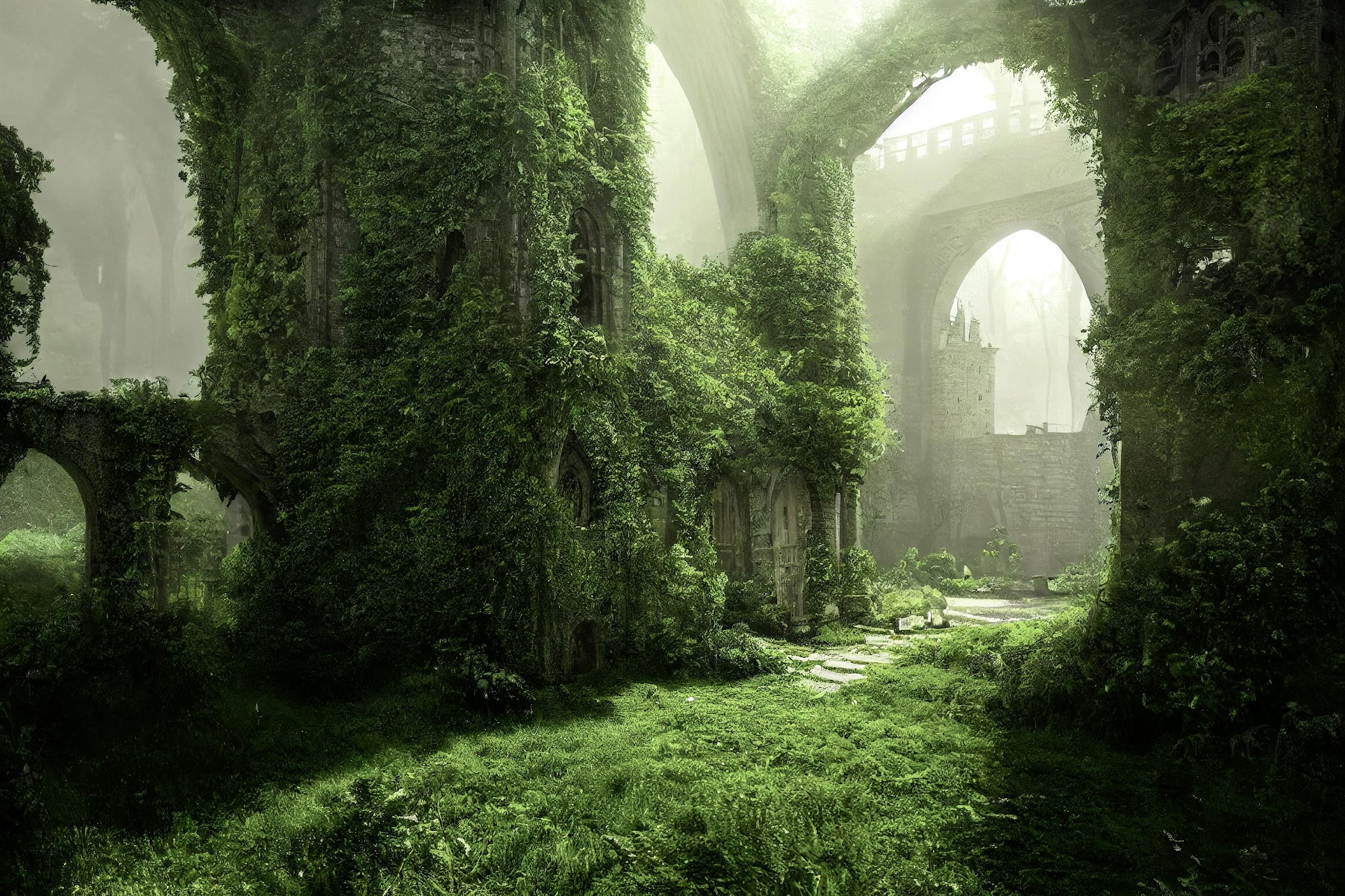 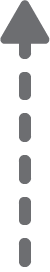 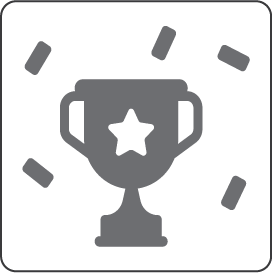 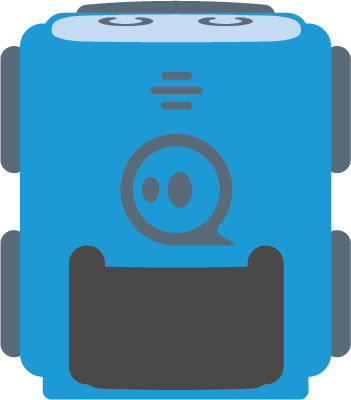 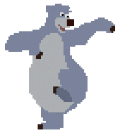 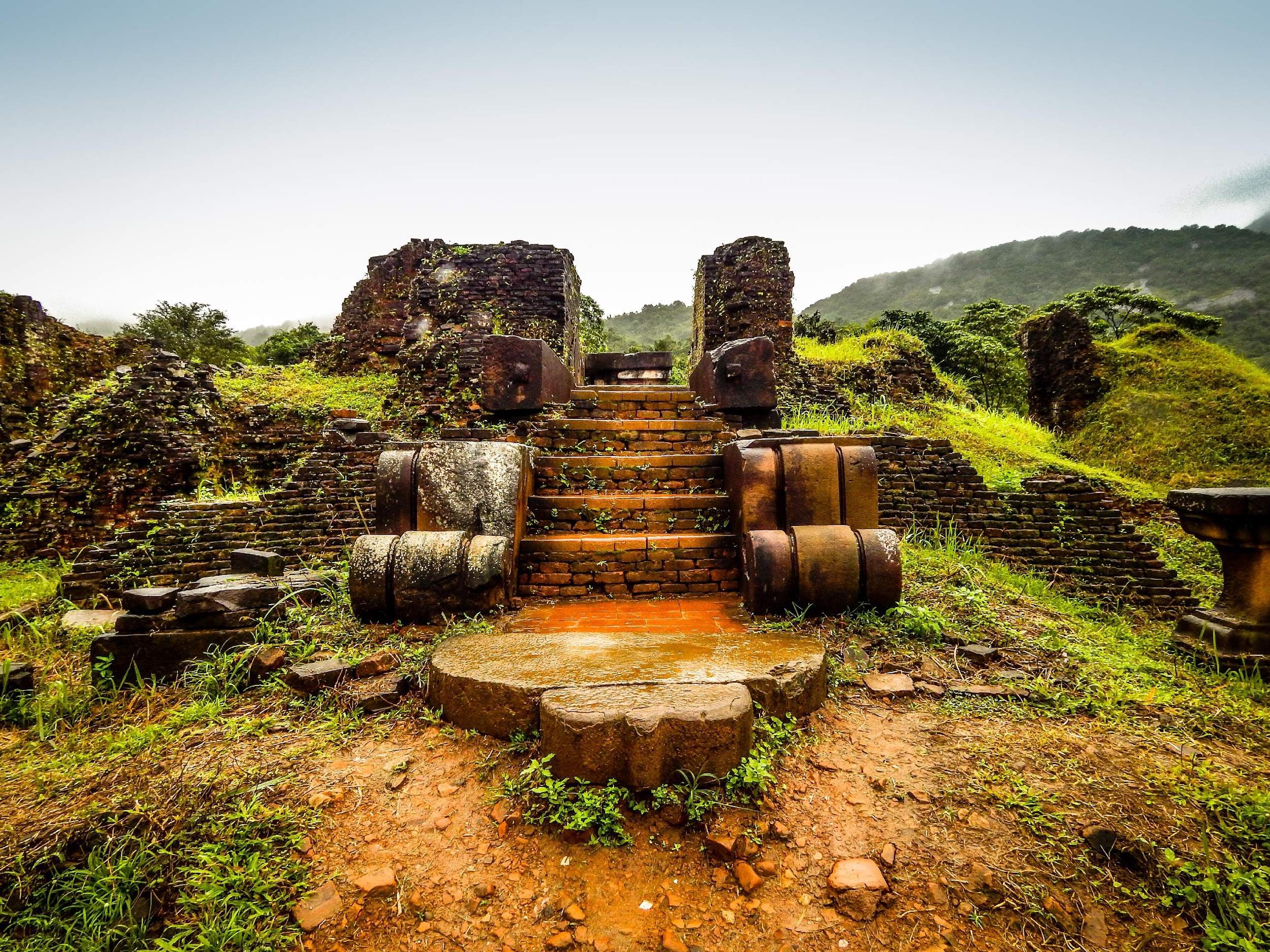 Solution
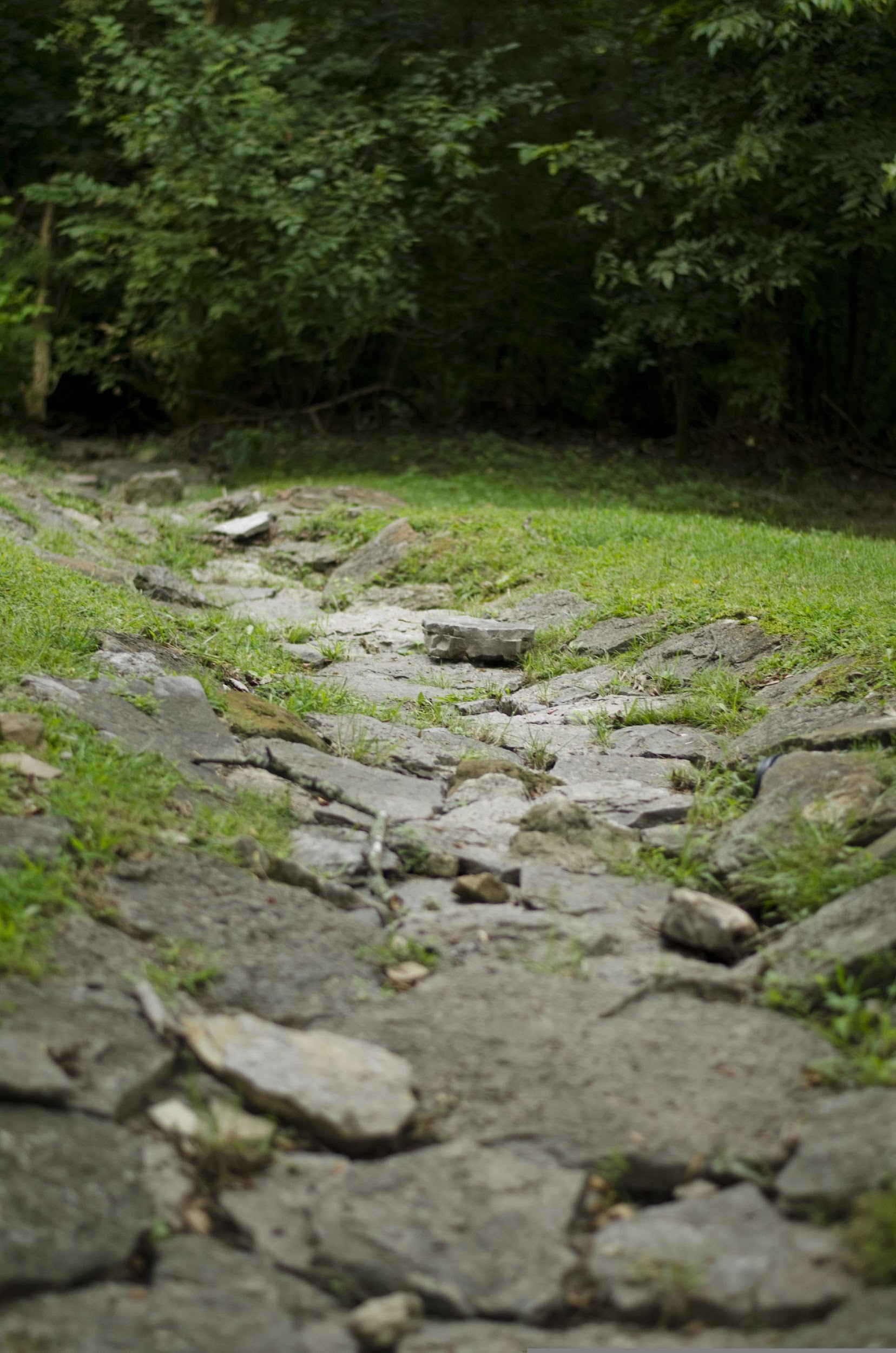 Challenge: 
Follow the story!
Read the story and get through the map in the right order!
(short text 1)
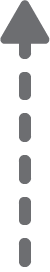 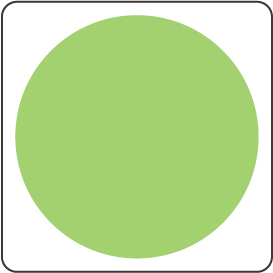 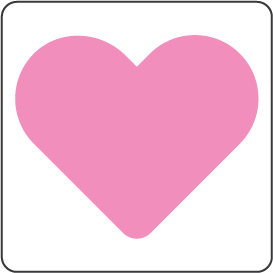 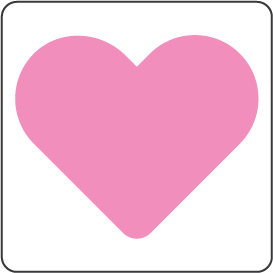 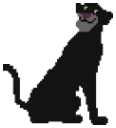 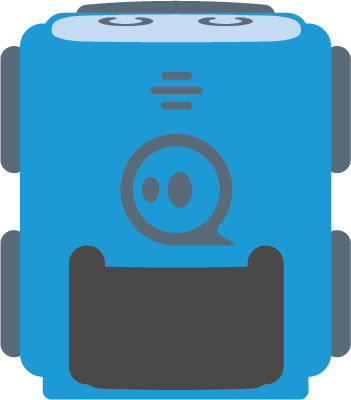 Challenge: 
Follow the story!
Read the story and get through the map in the right order!
(long text 1)
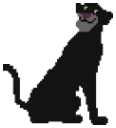 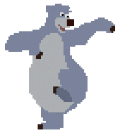 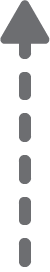 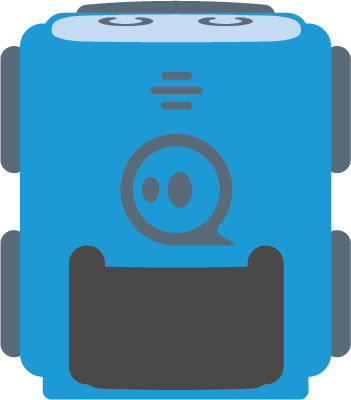 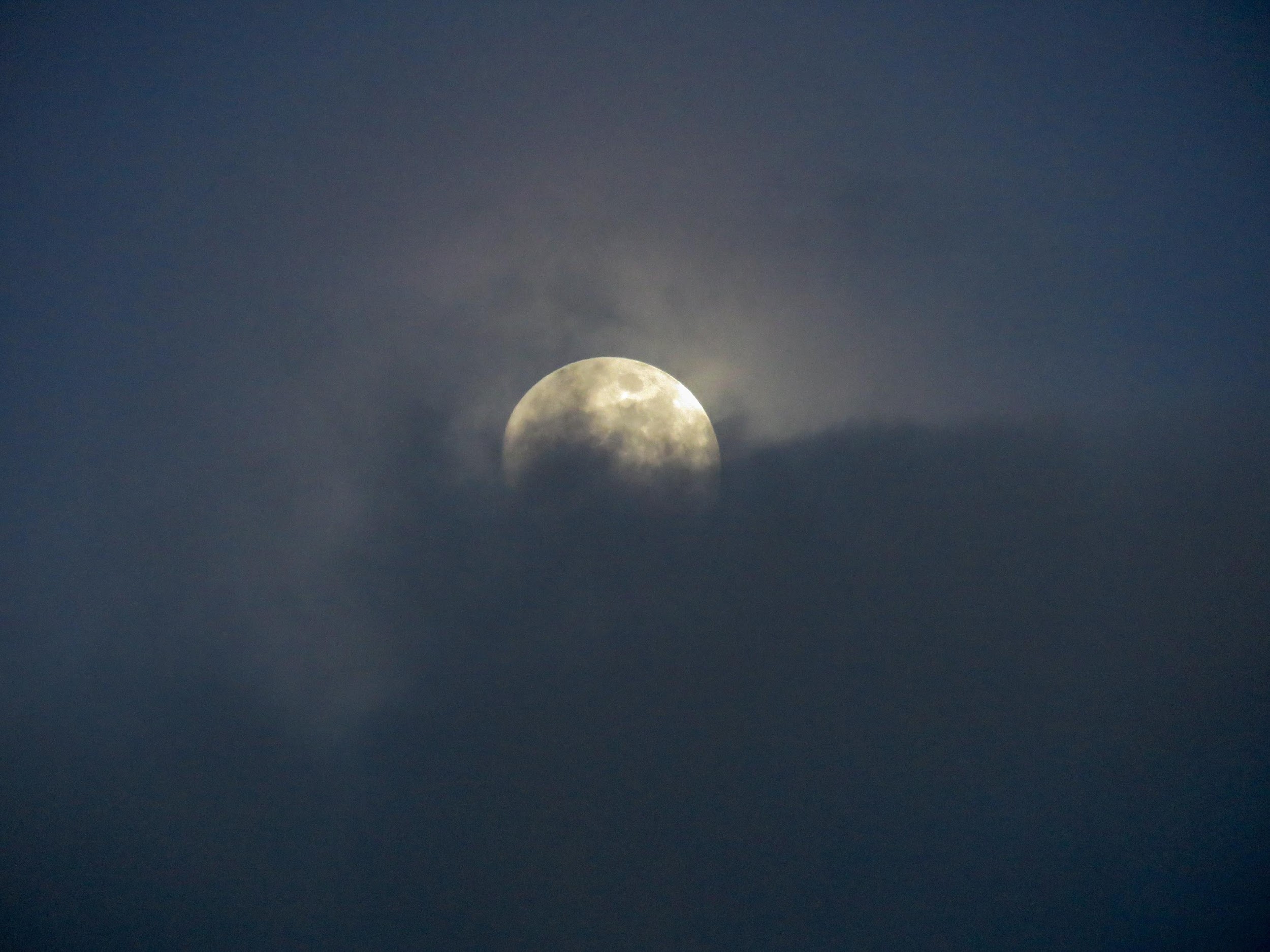 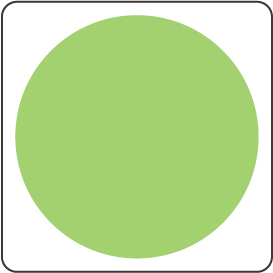 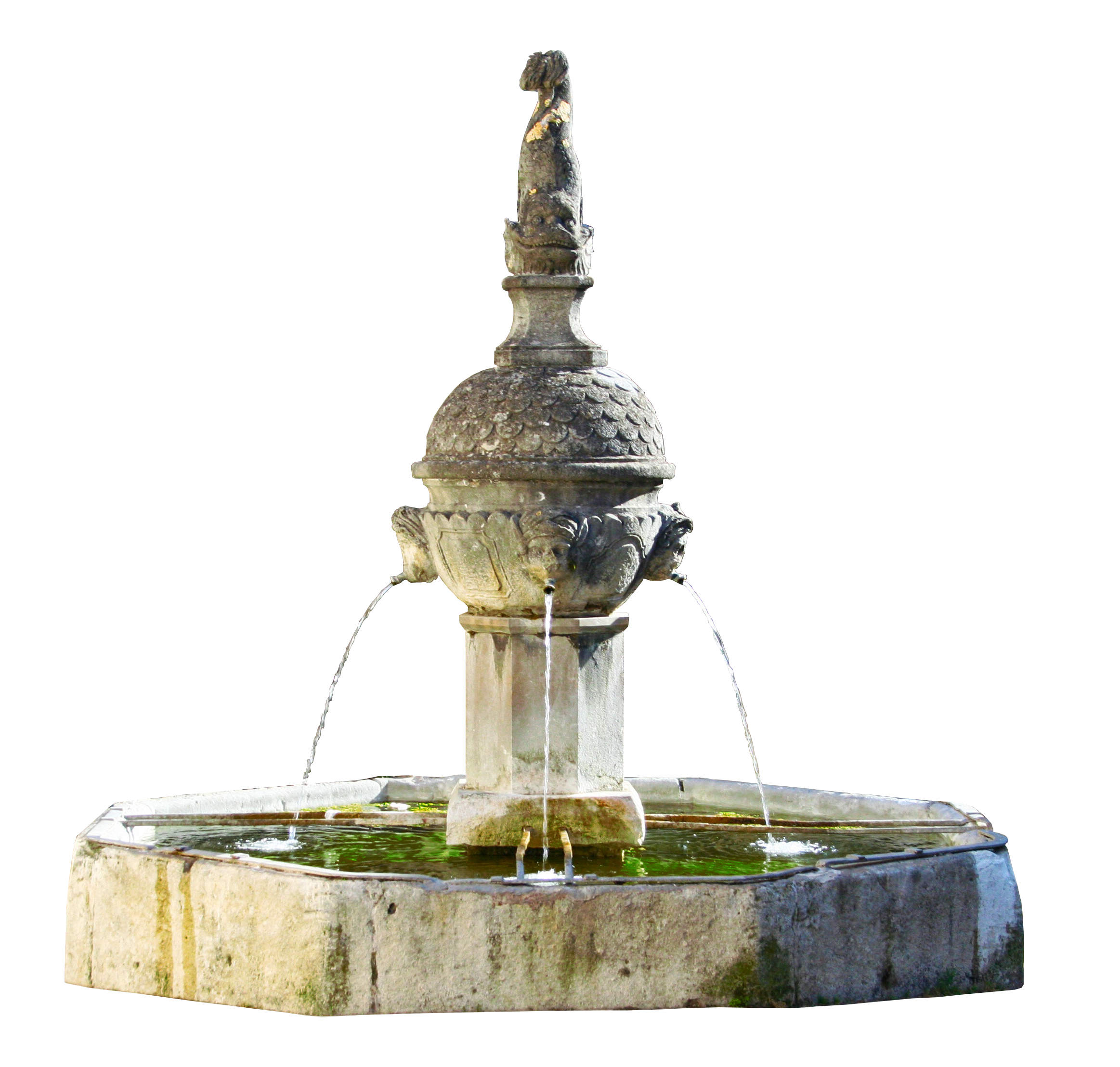 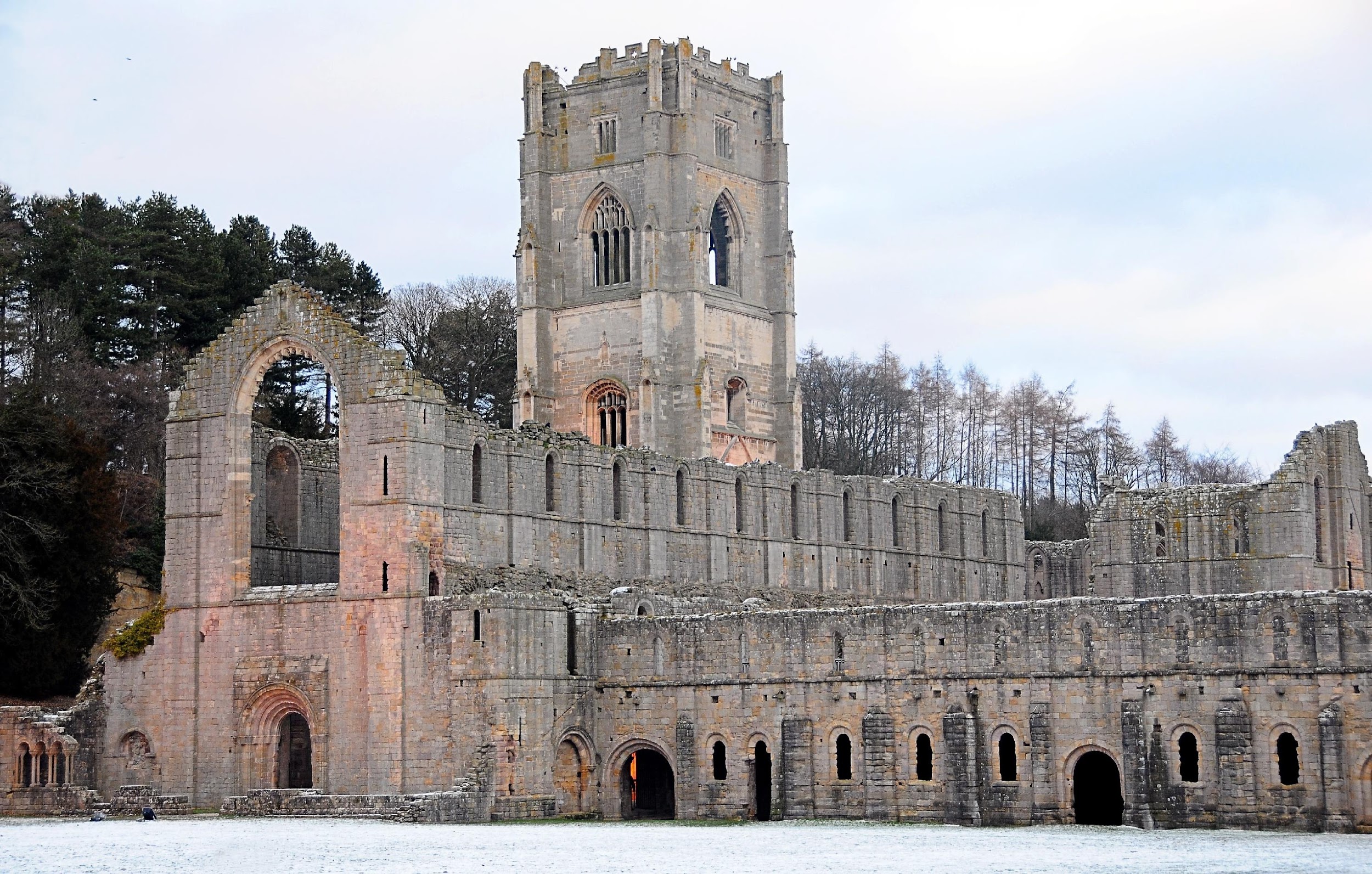 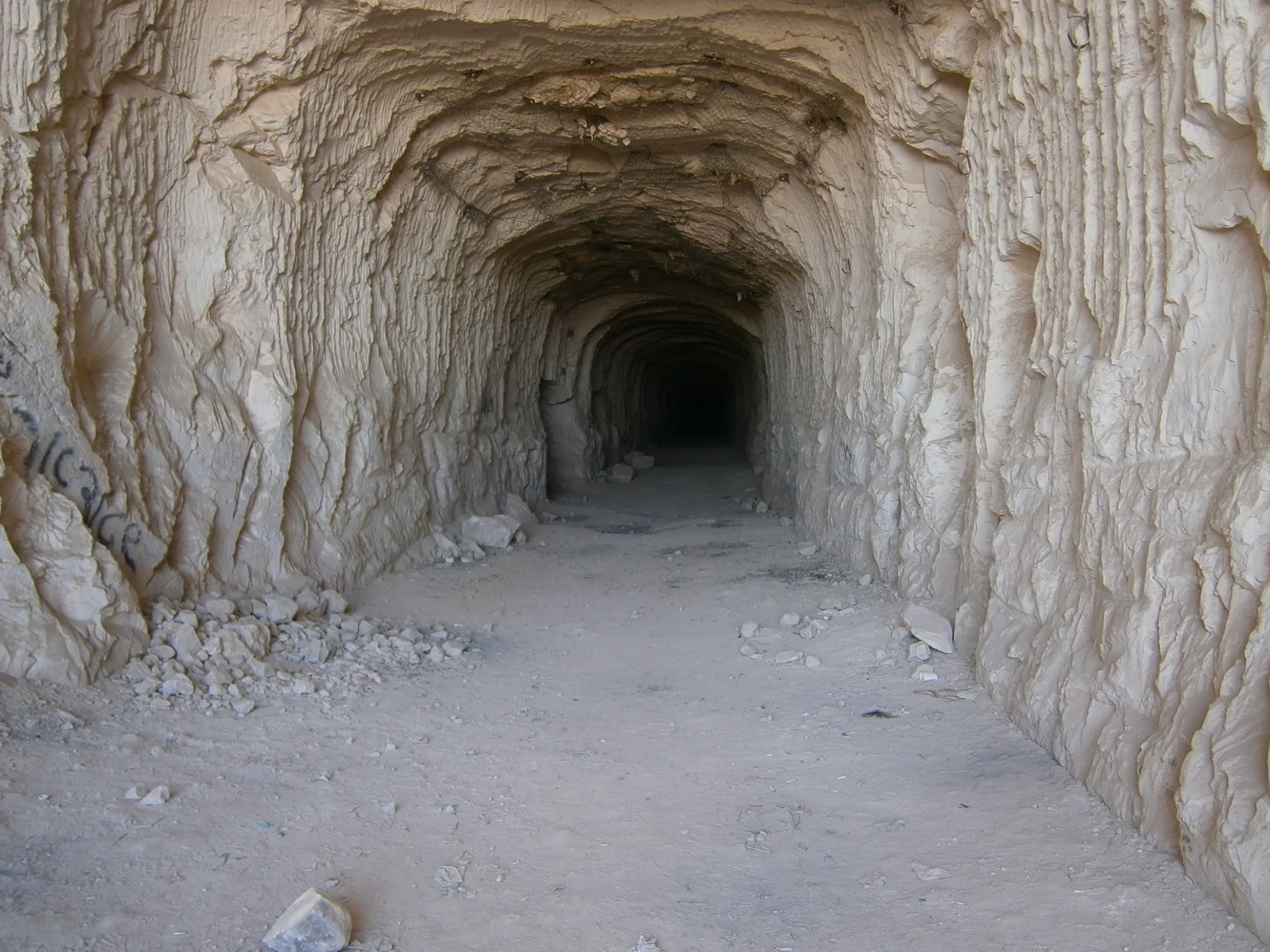 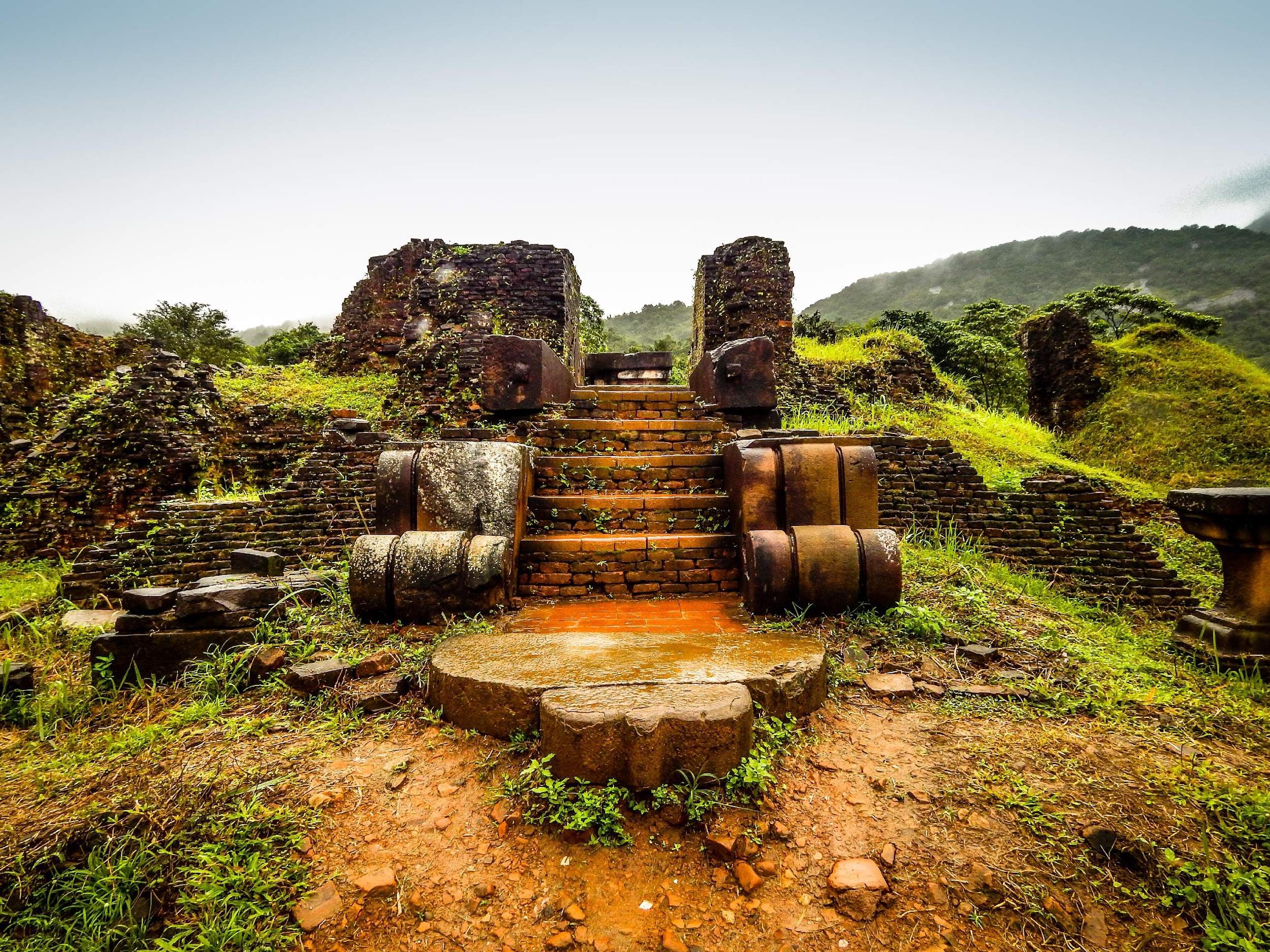 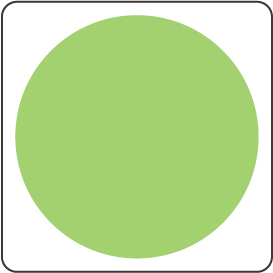 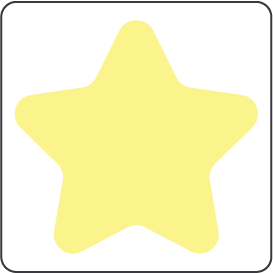 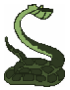 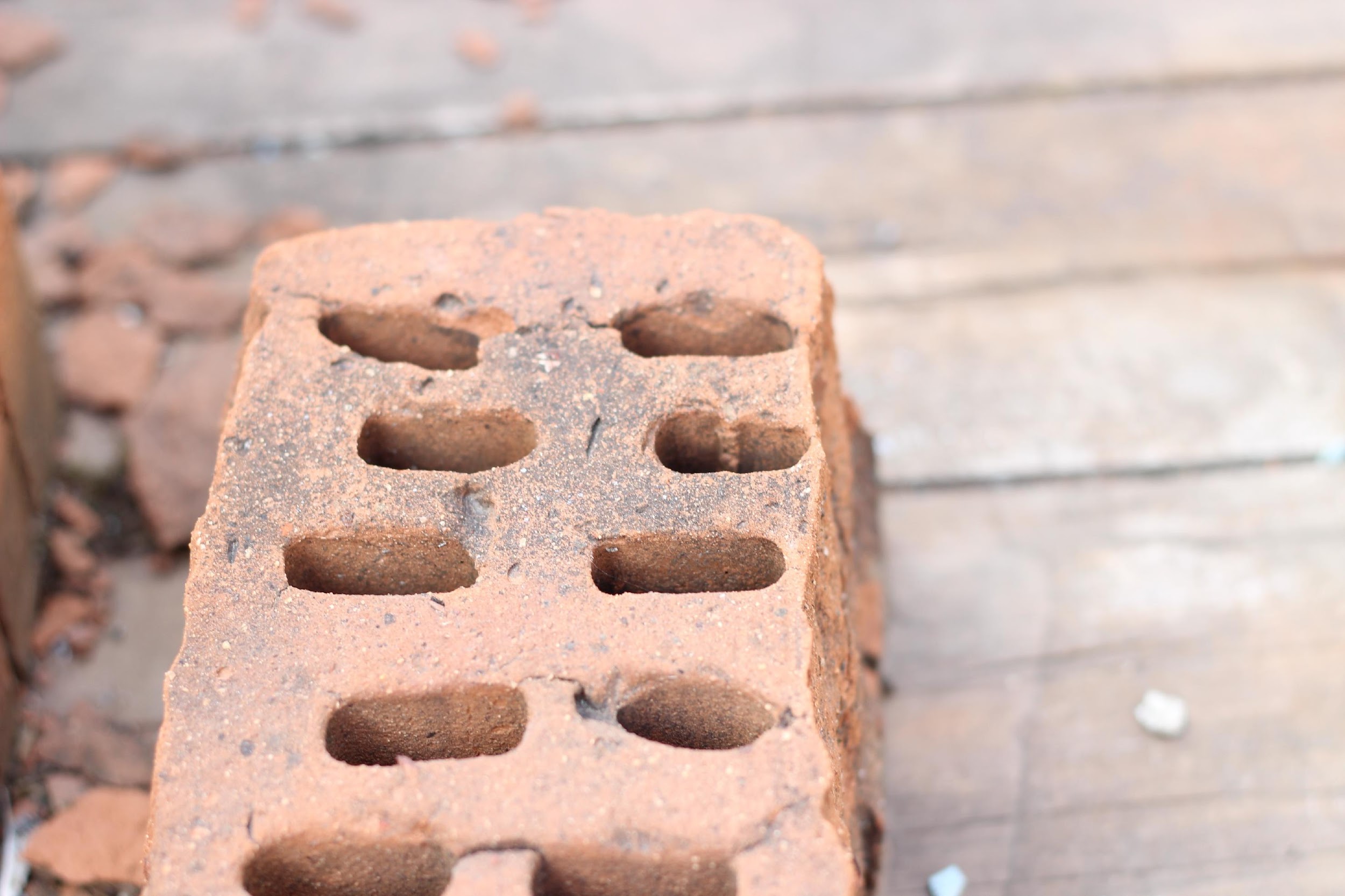 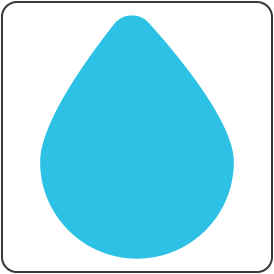 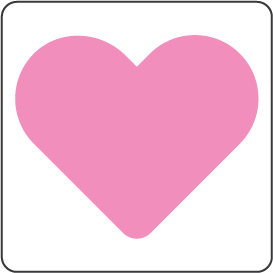 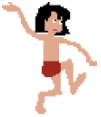 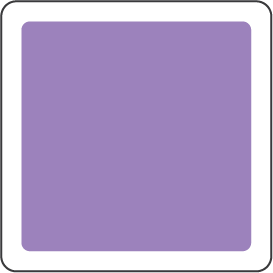 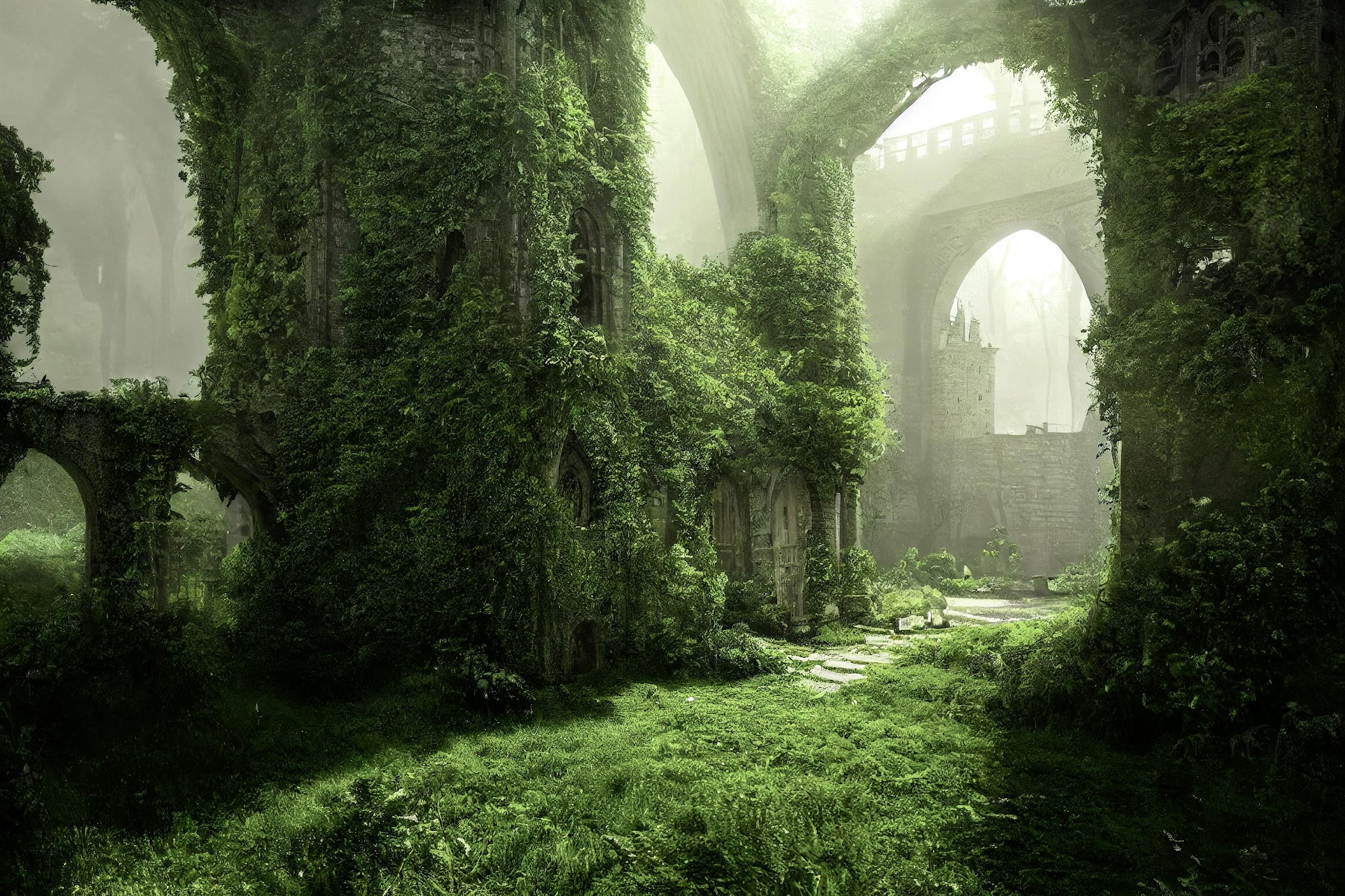 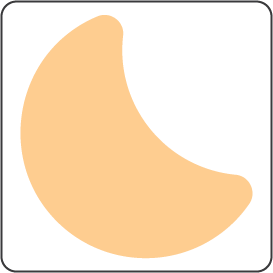 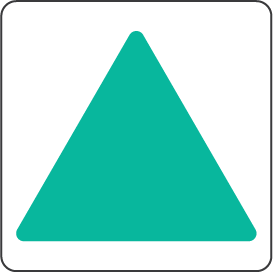 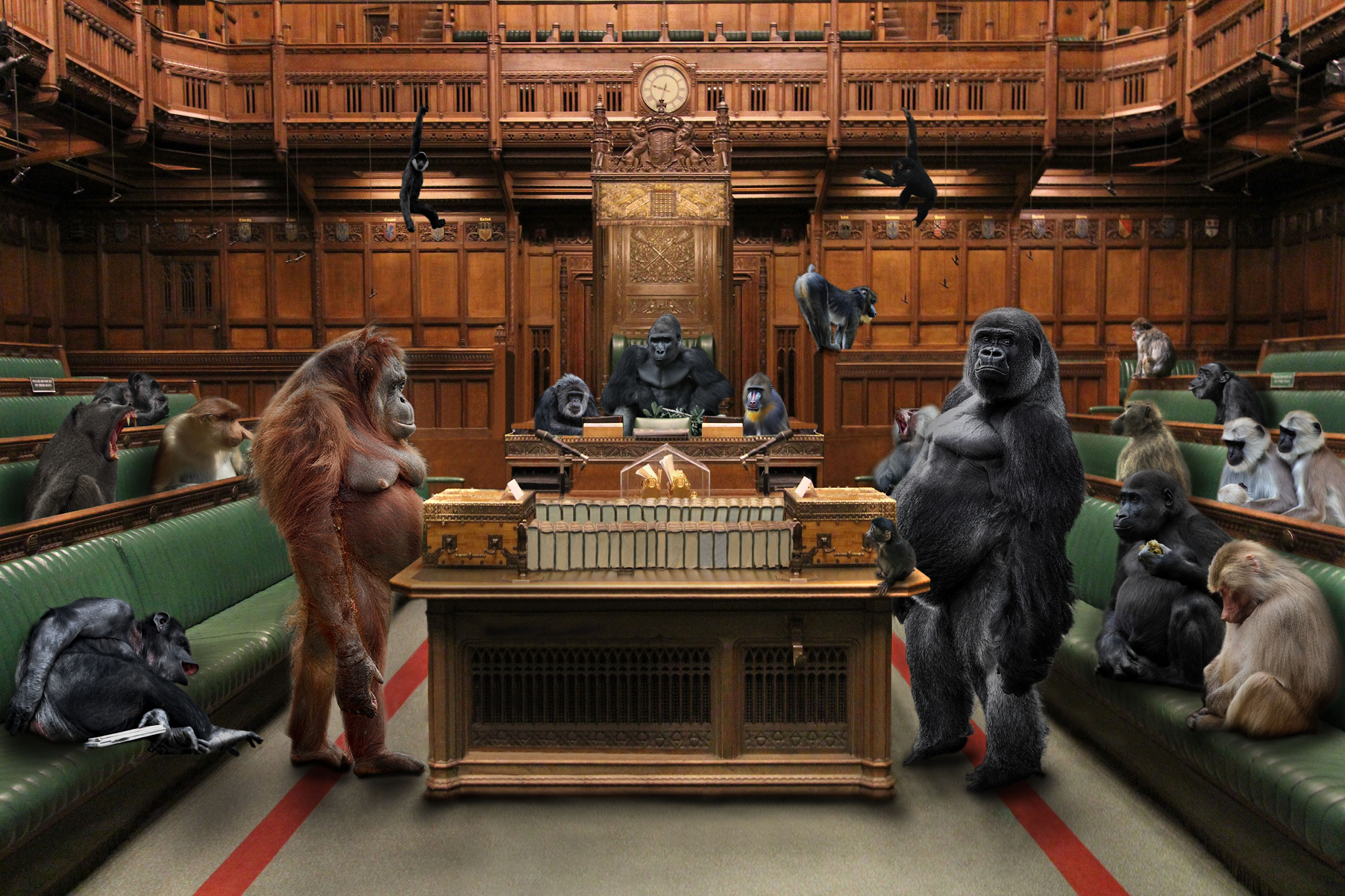 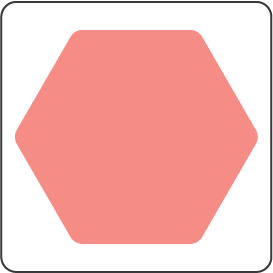 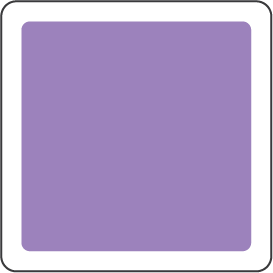 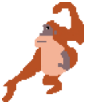 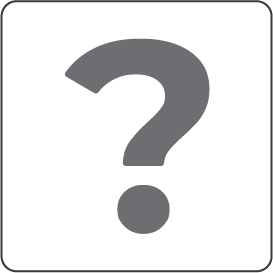 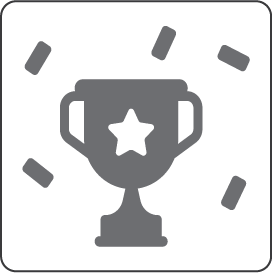 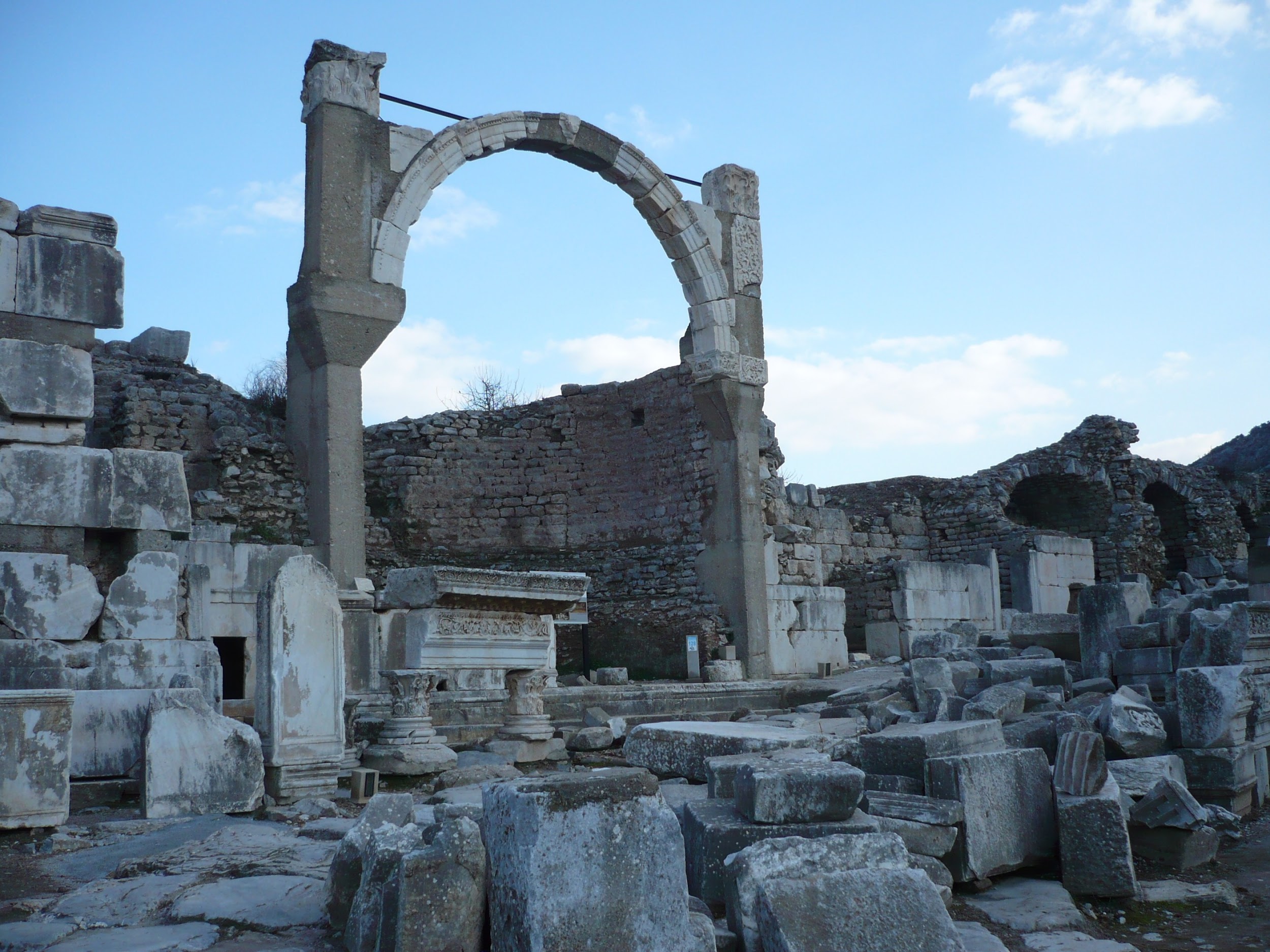 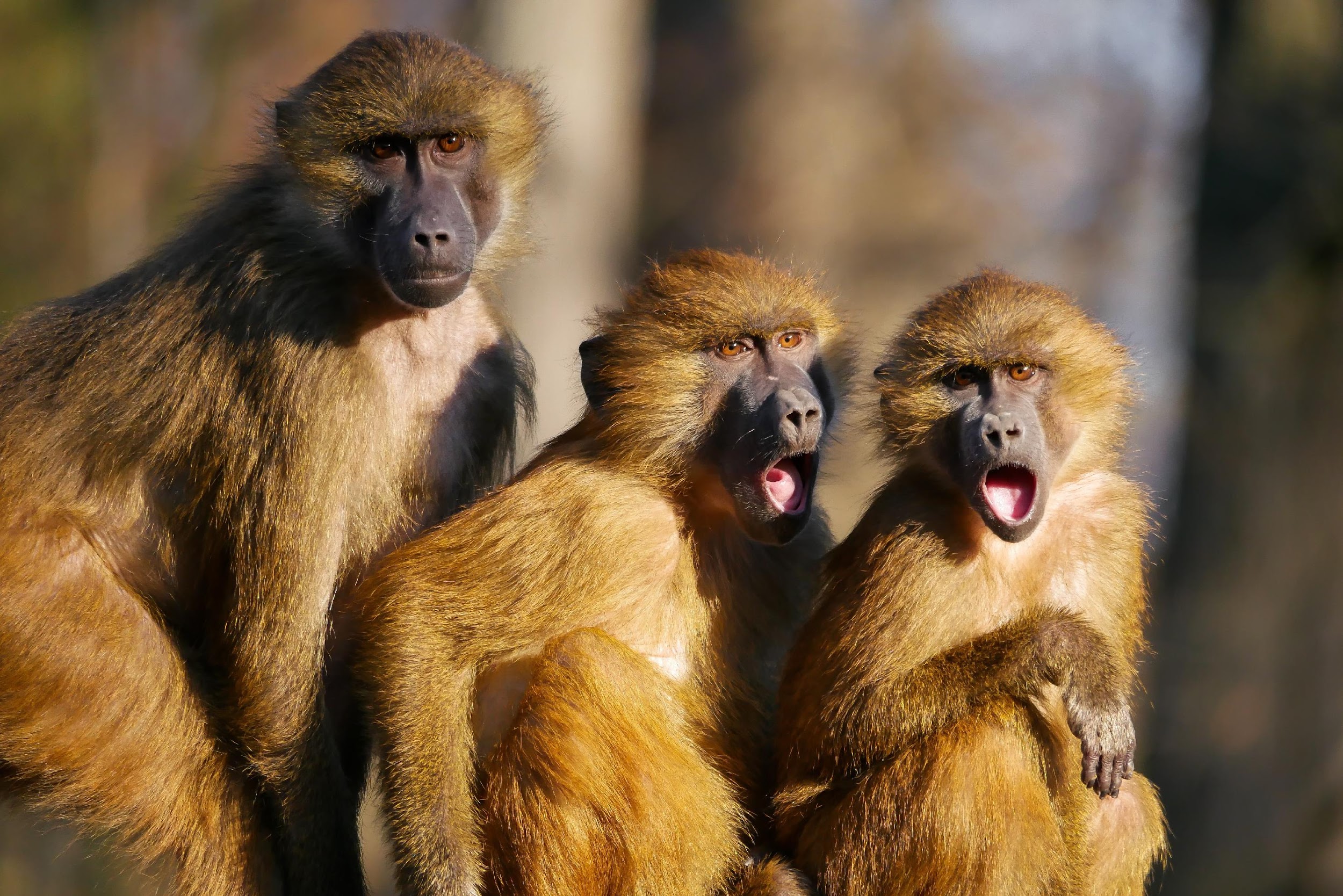 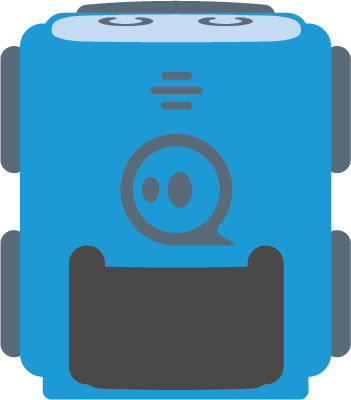 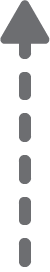 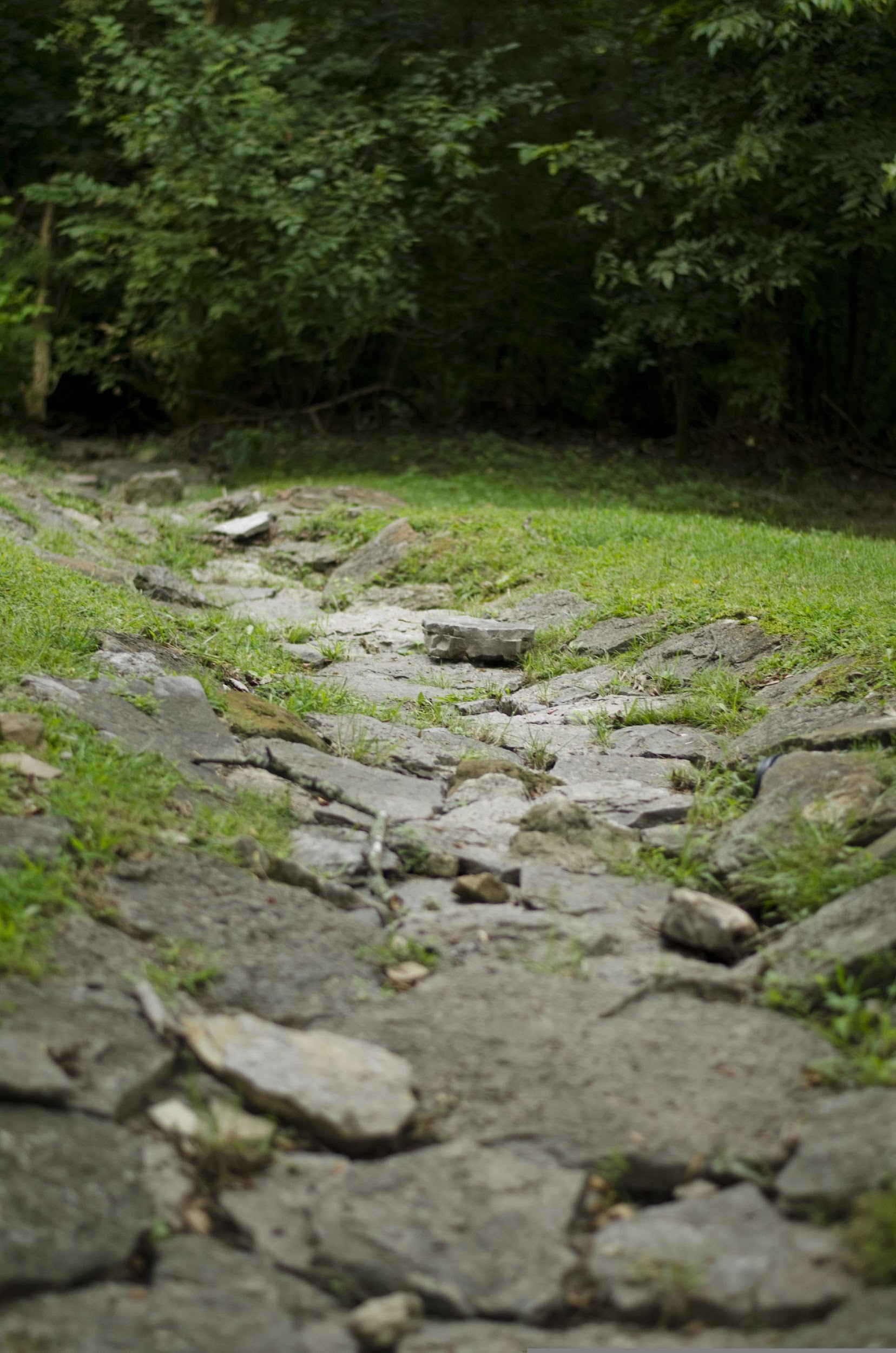 Challenge: 
Follow the story!
Read the story and get through the map in the right order!
(long text 1)
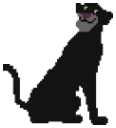 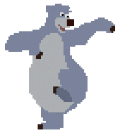 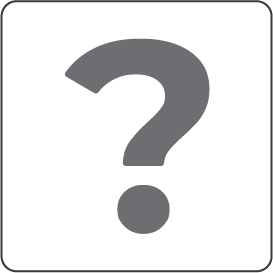 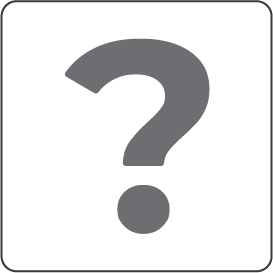 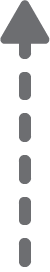 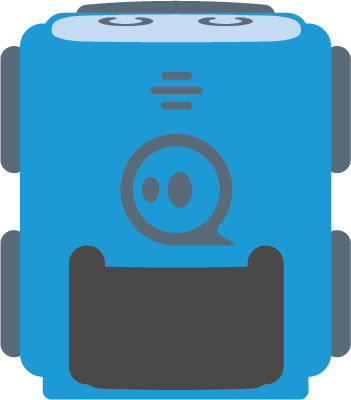 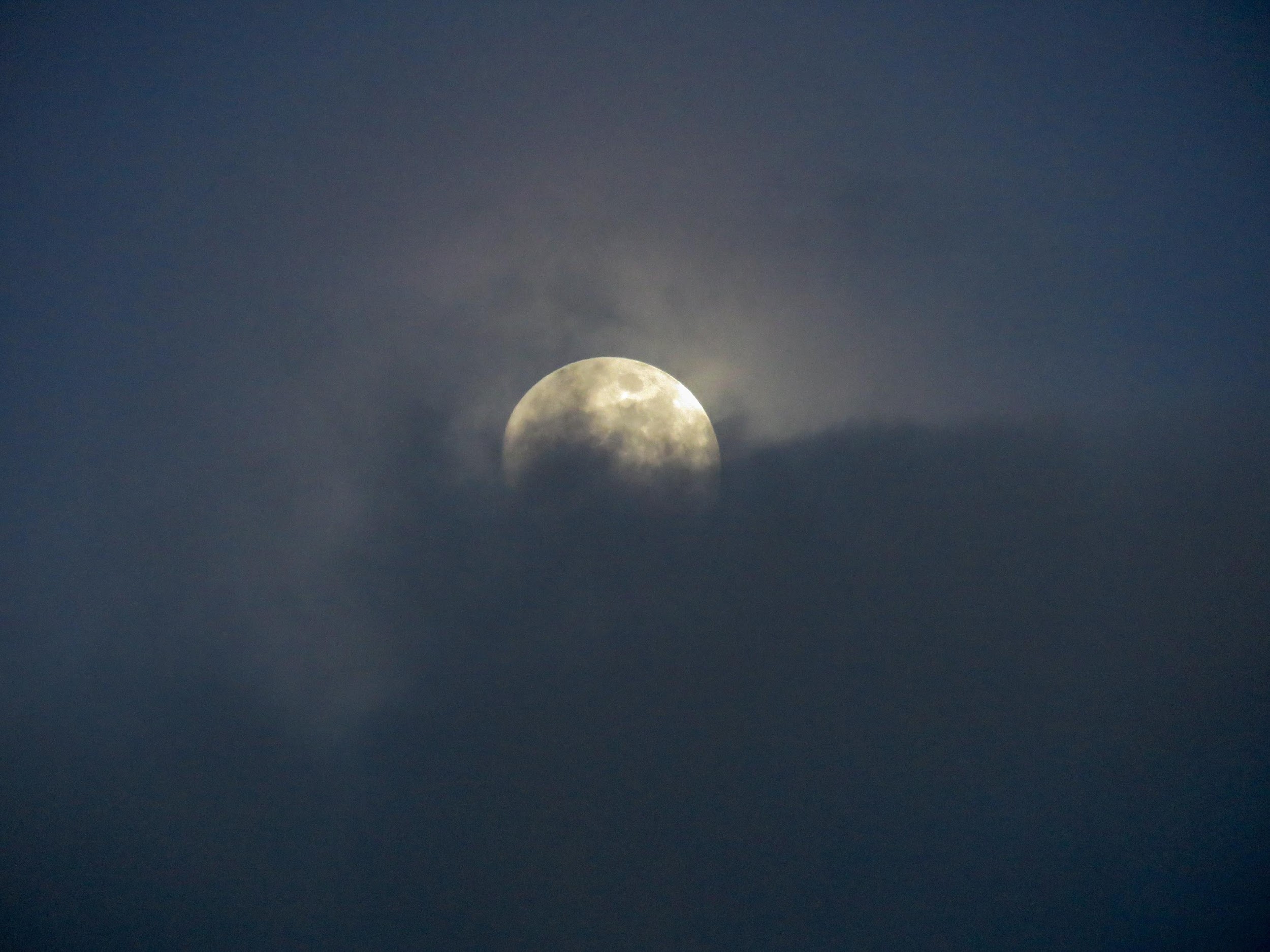 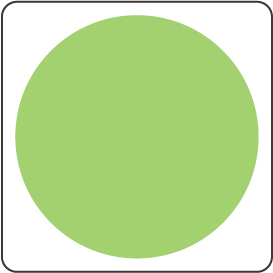 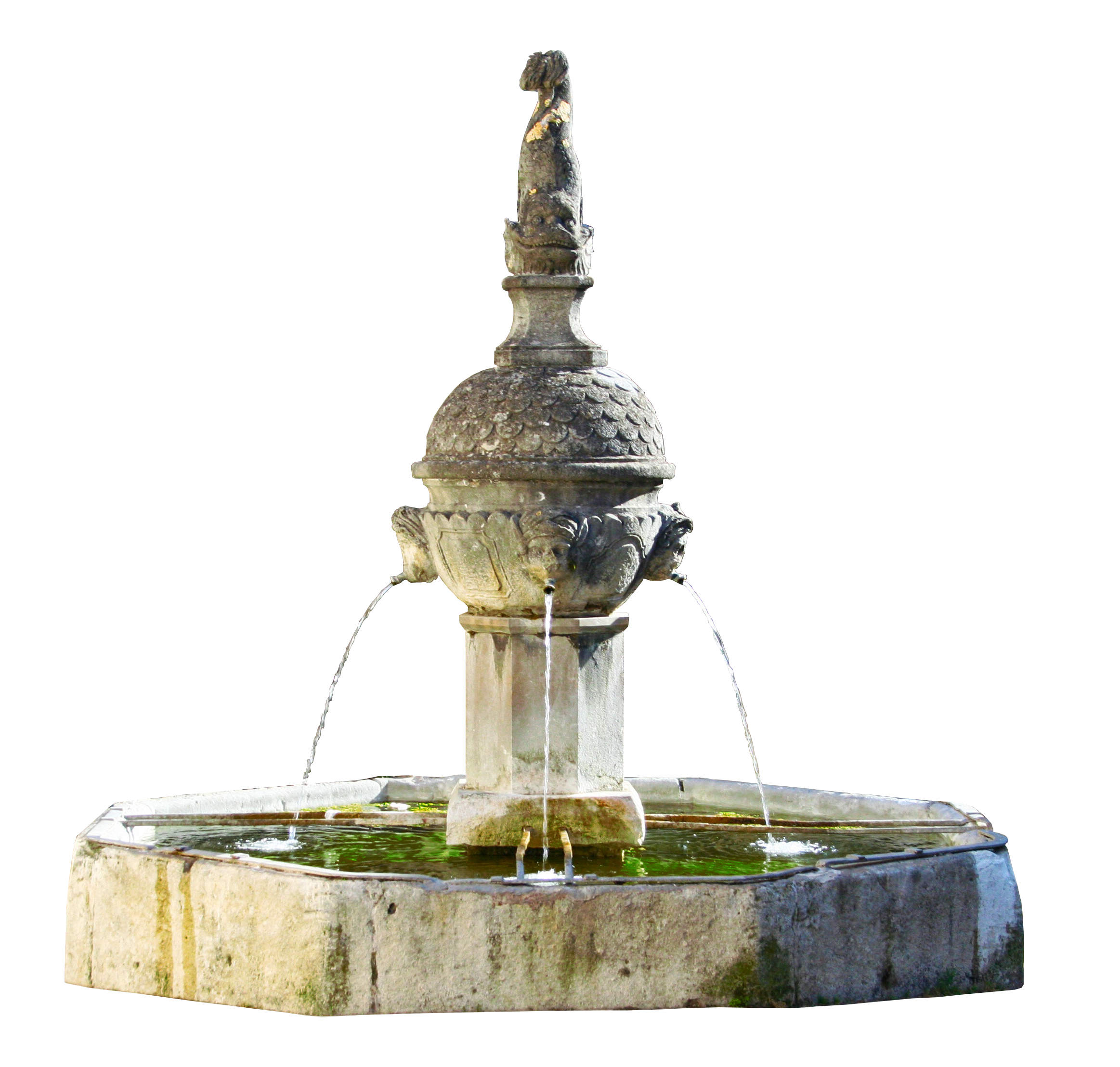 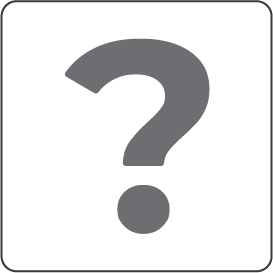 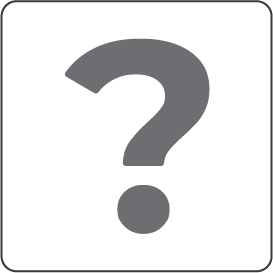 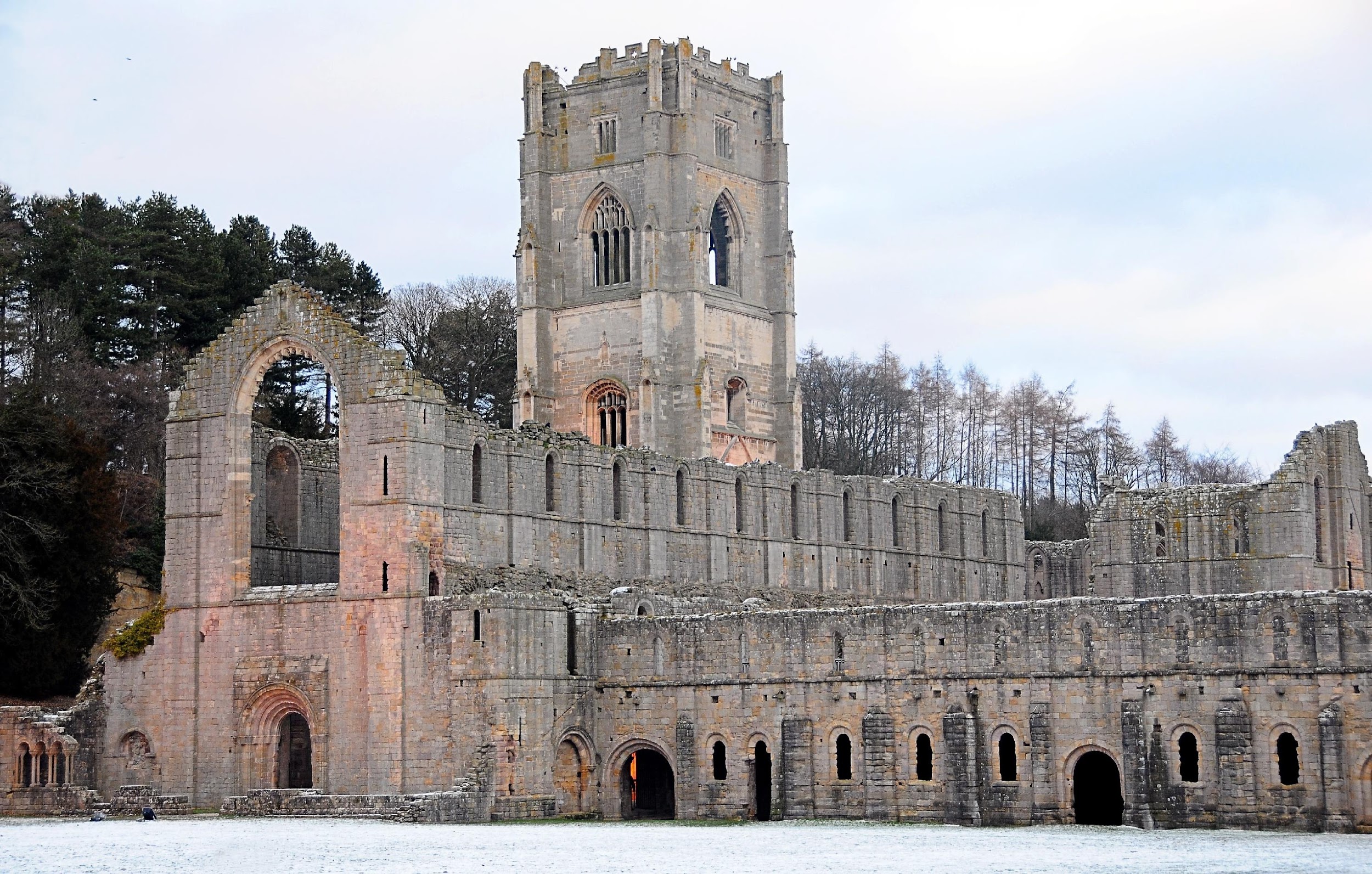 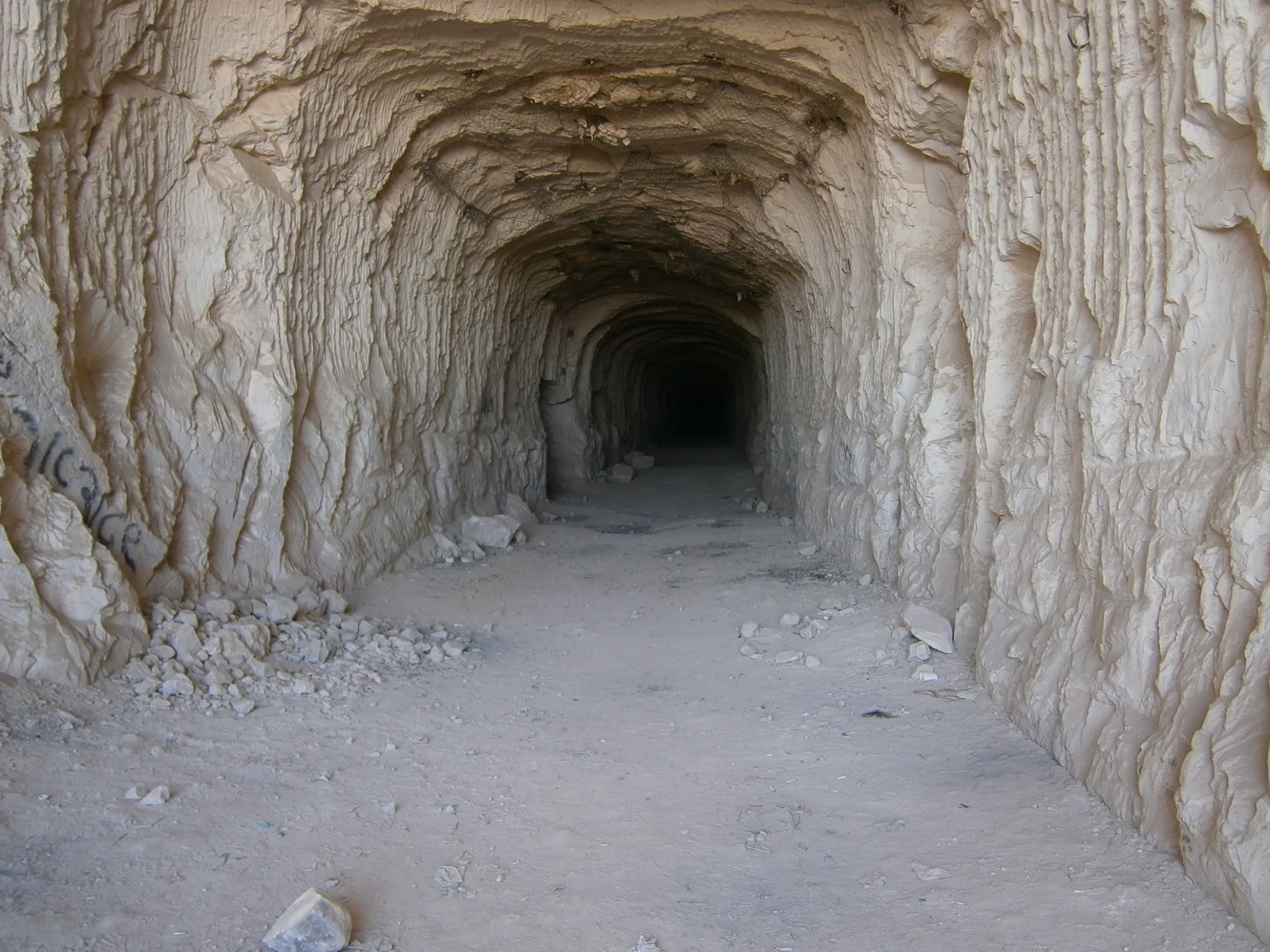 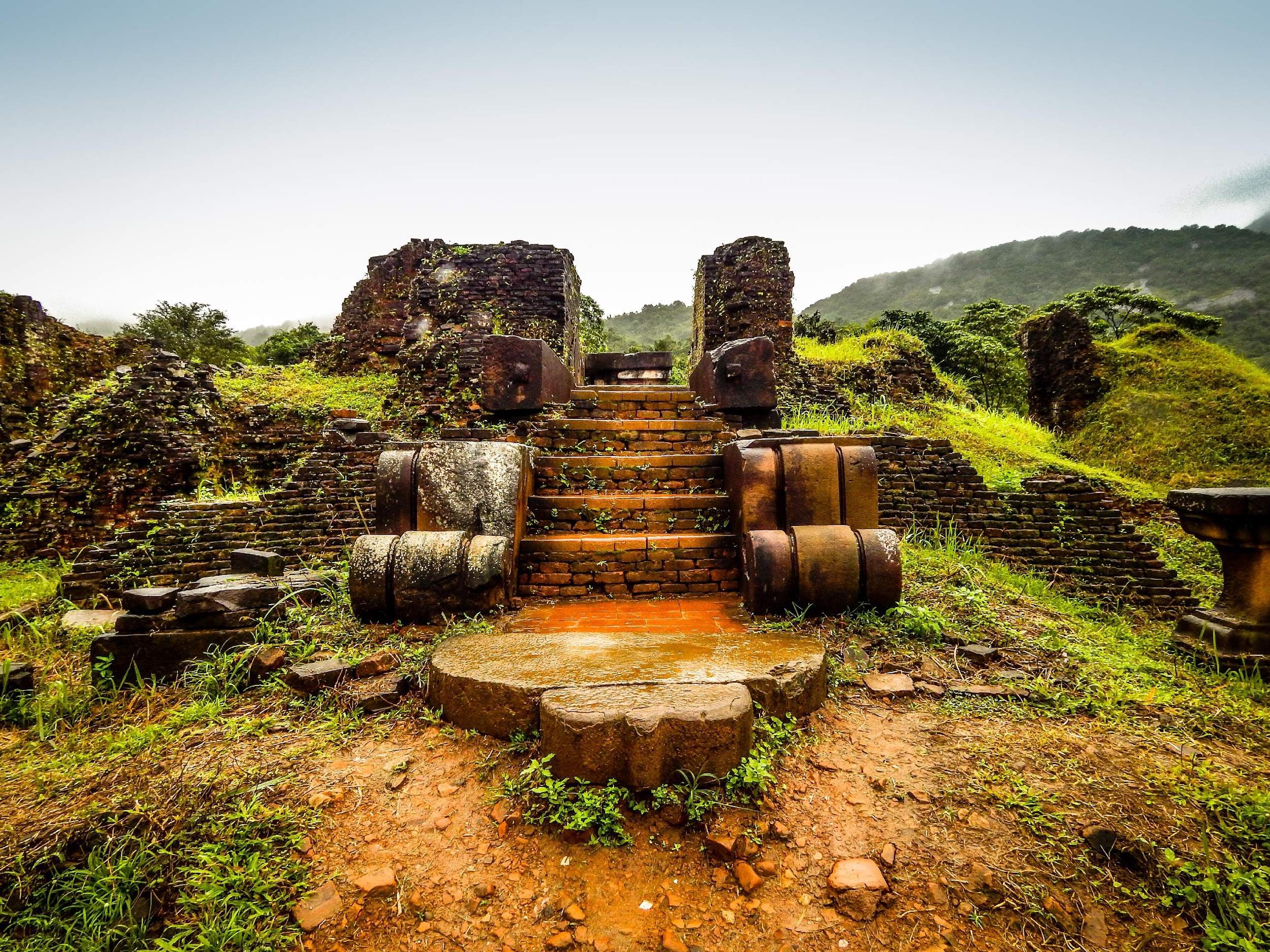 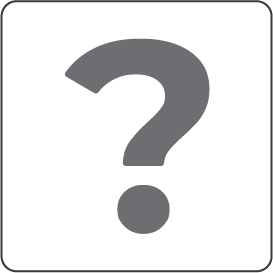 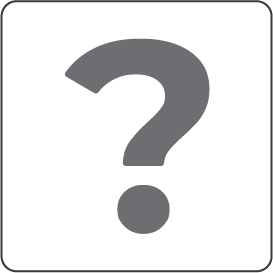 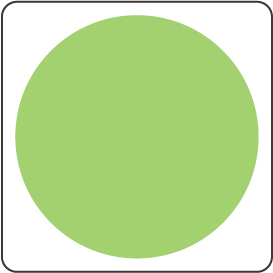 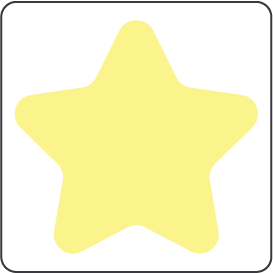 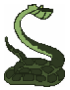 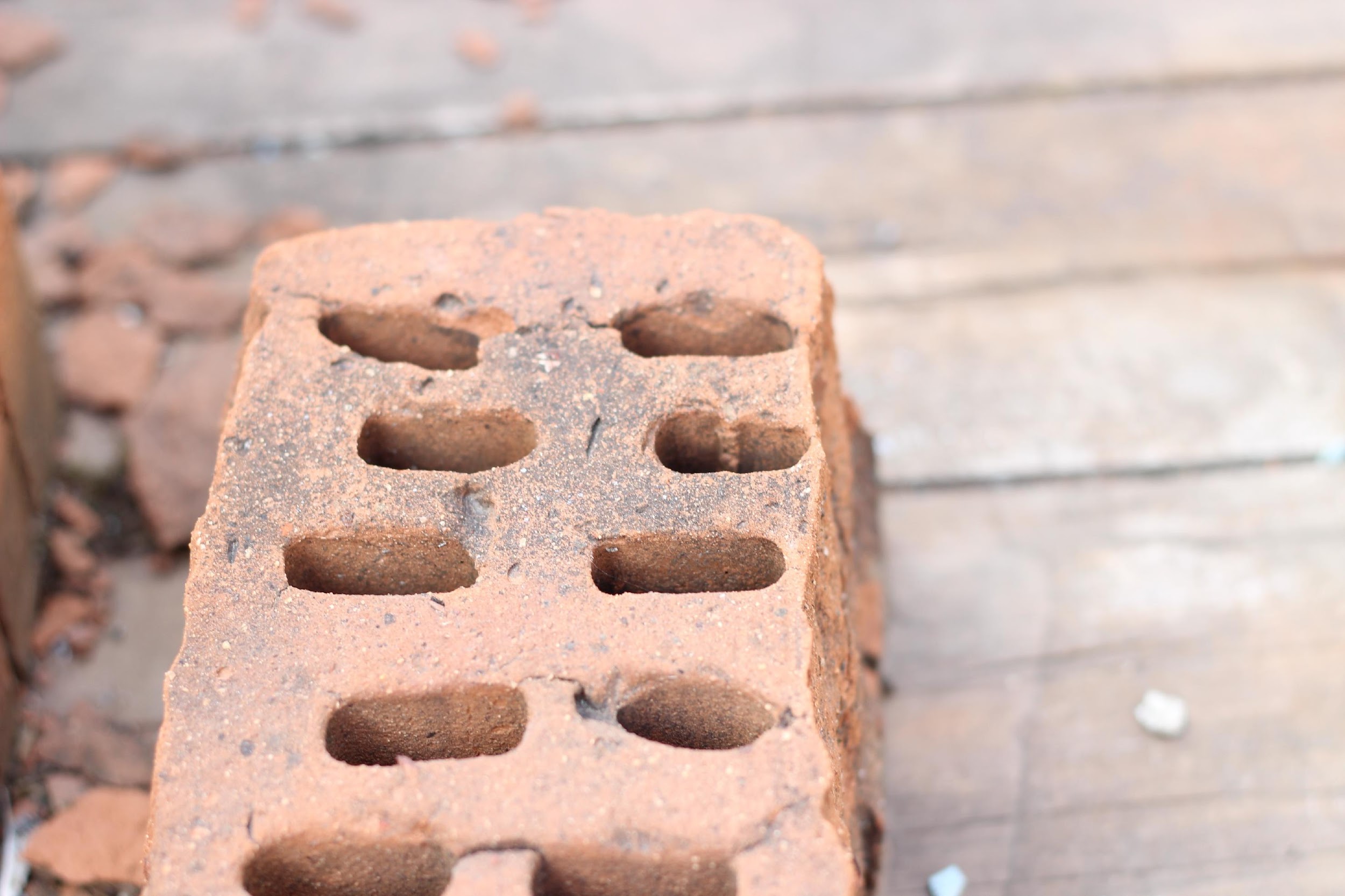 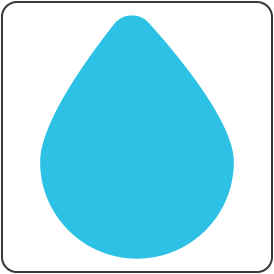 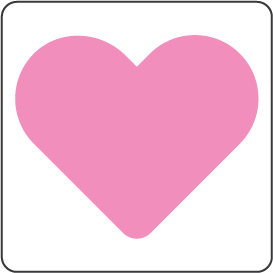 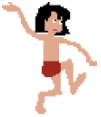 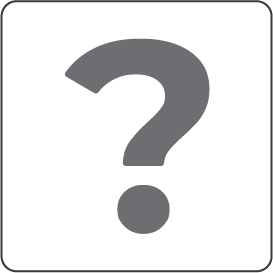 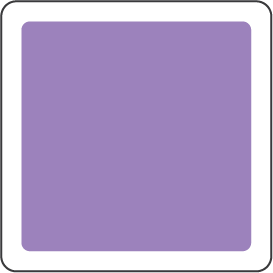 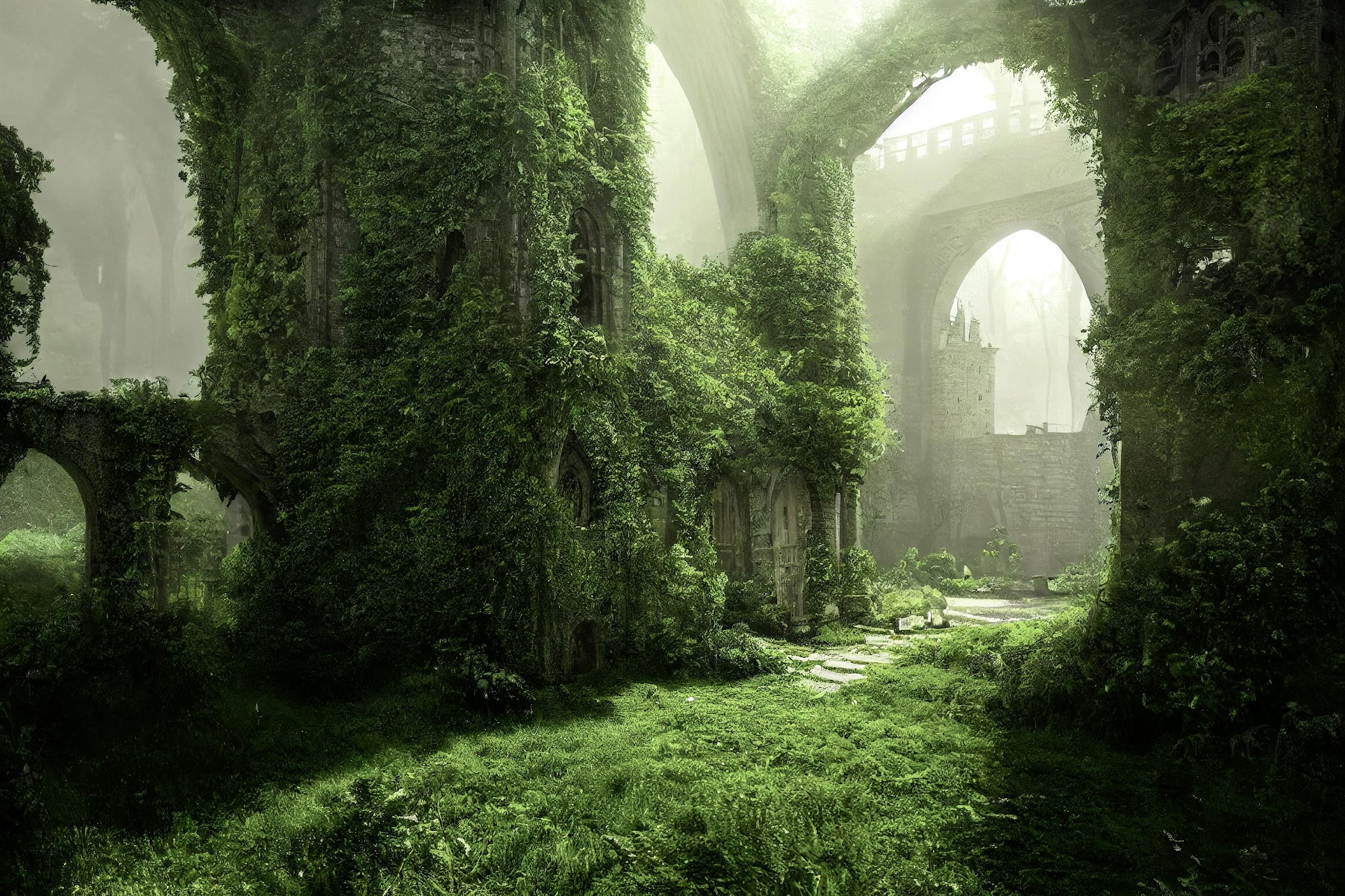 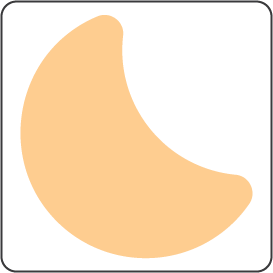 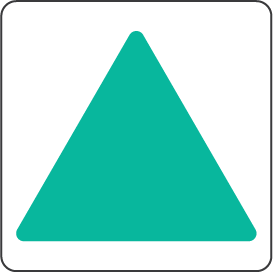 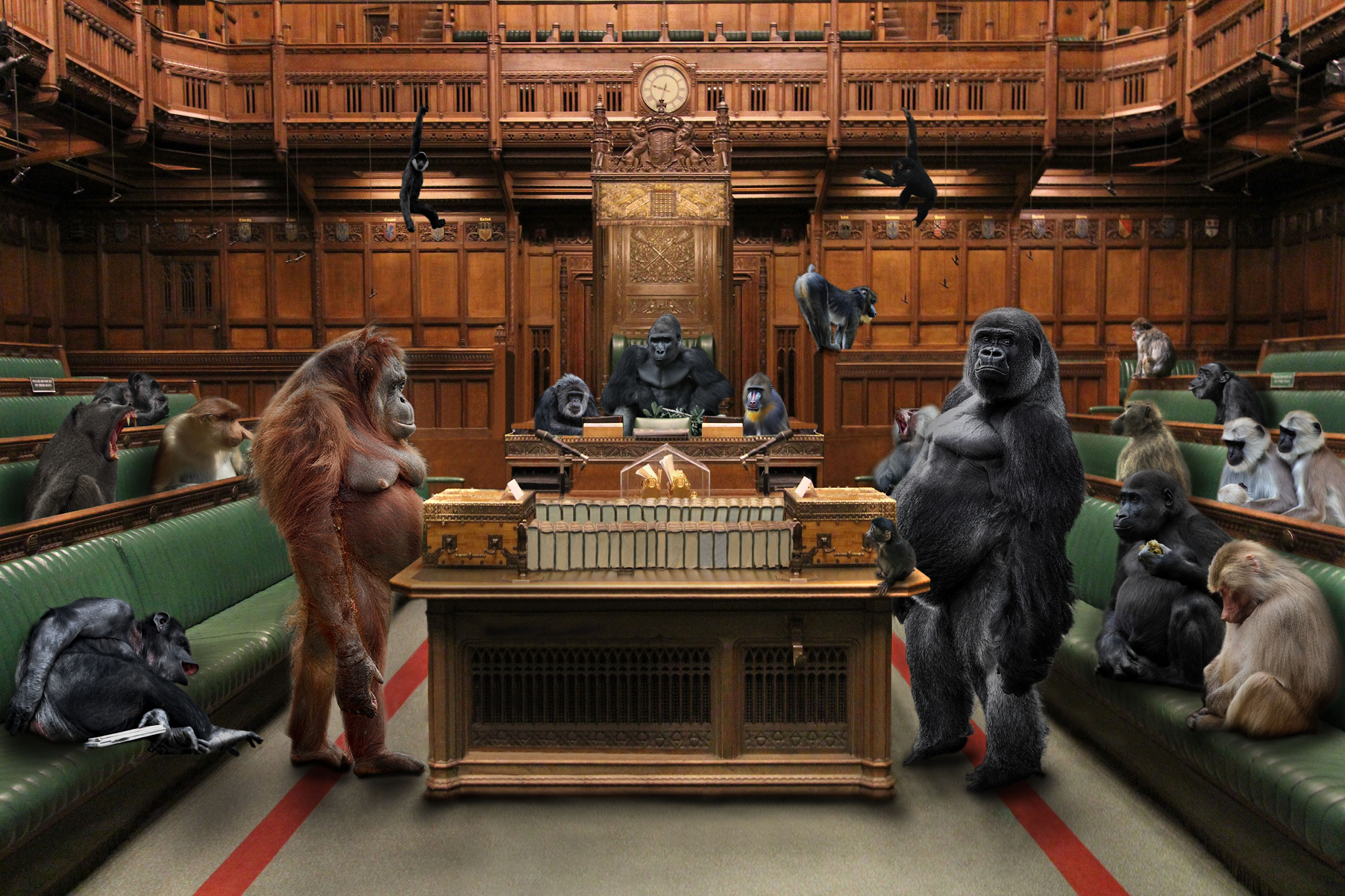 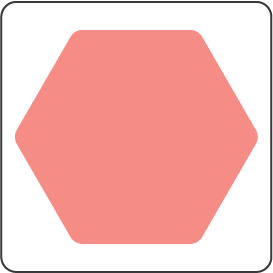 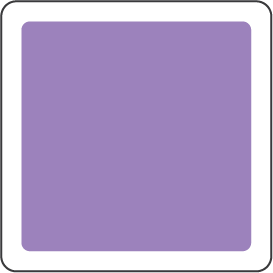 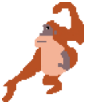 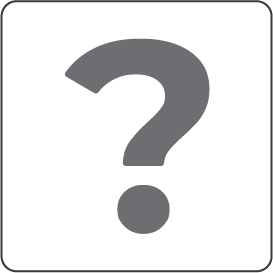 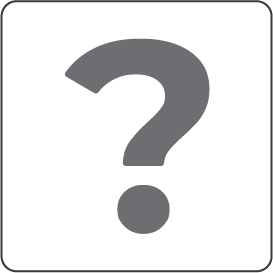 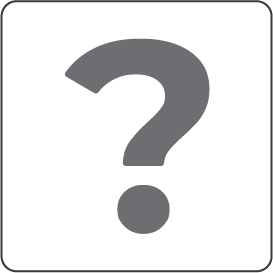 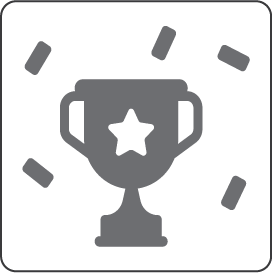 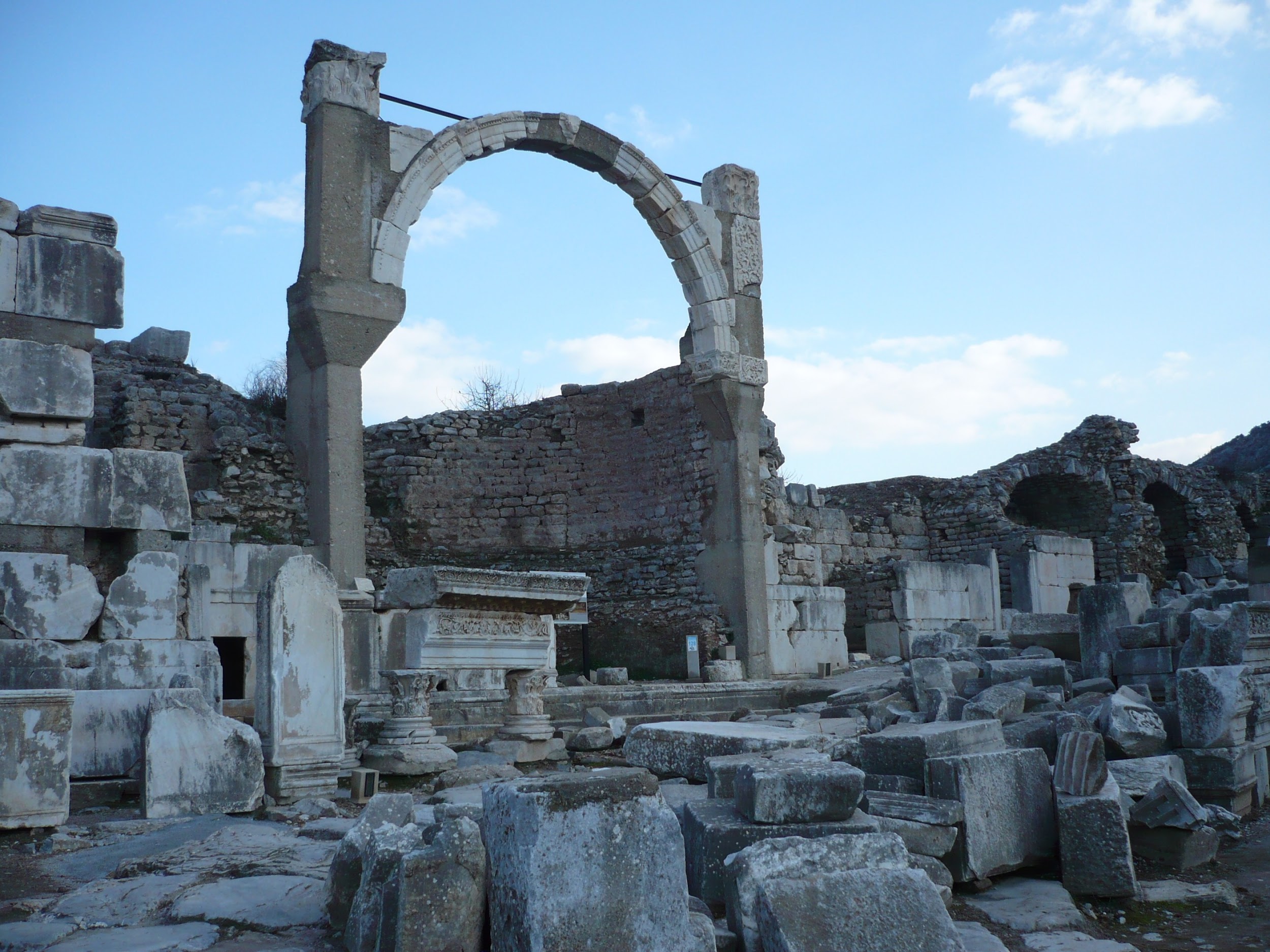 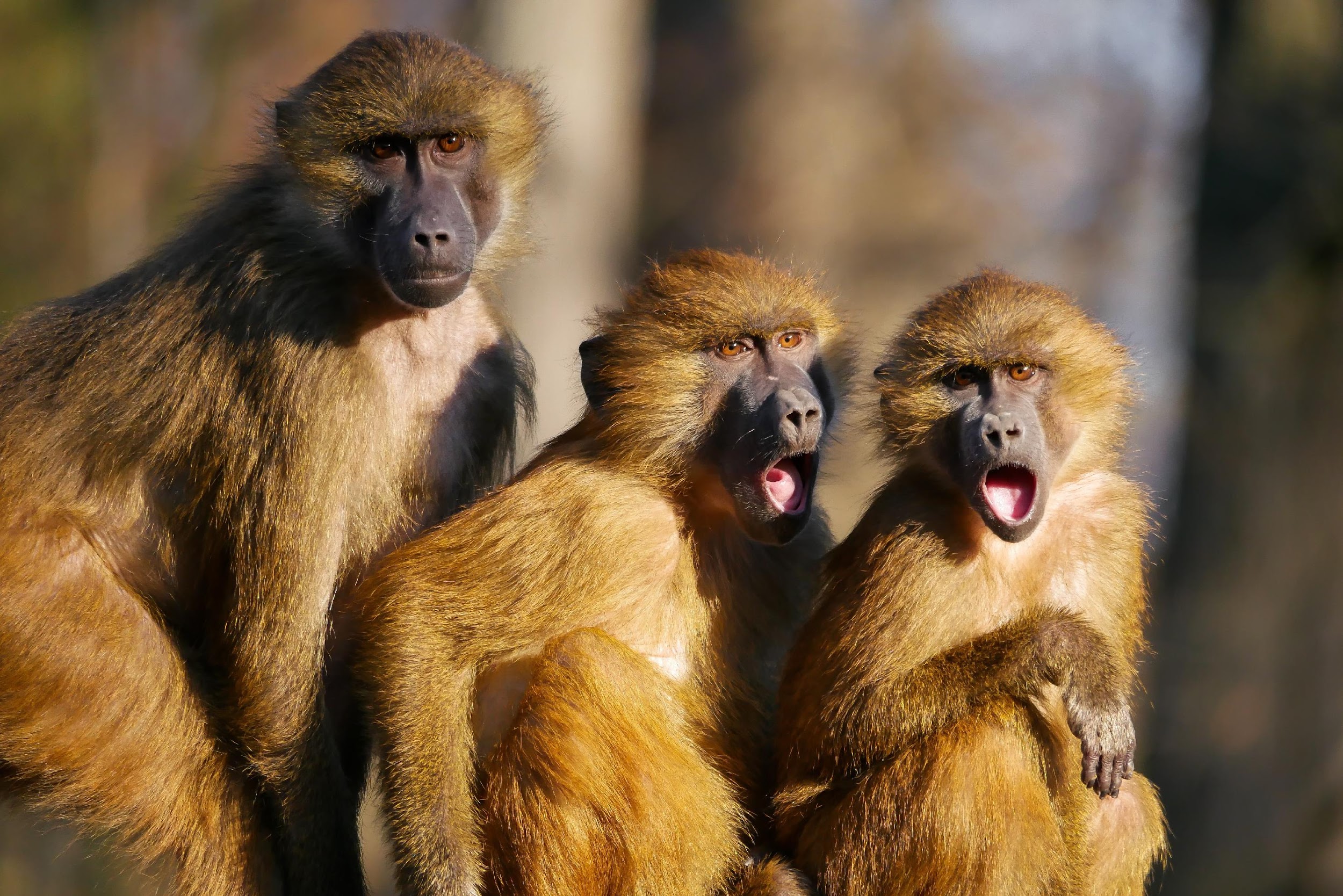 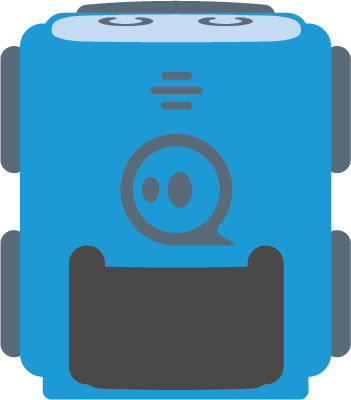 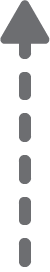 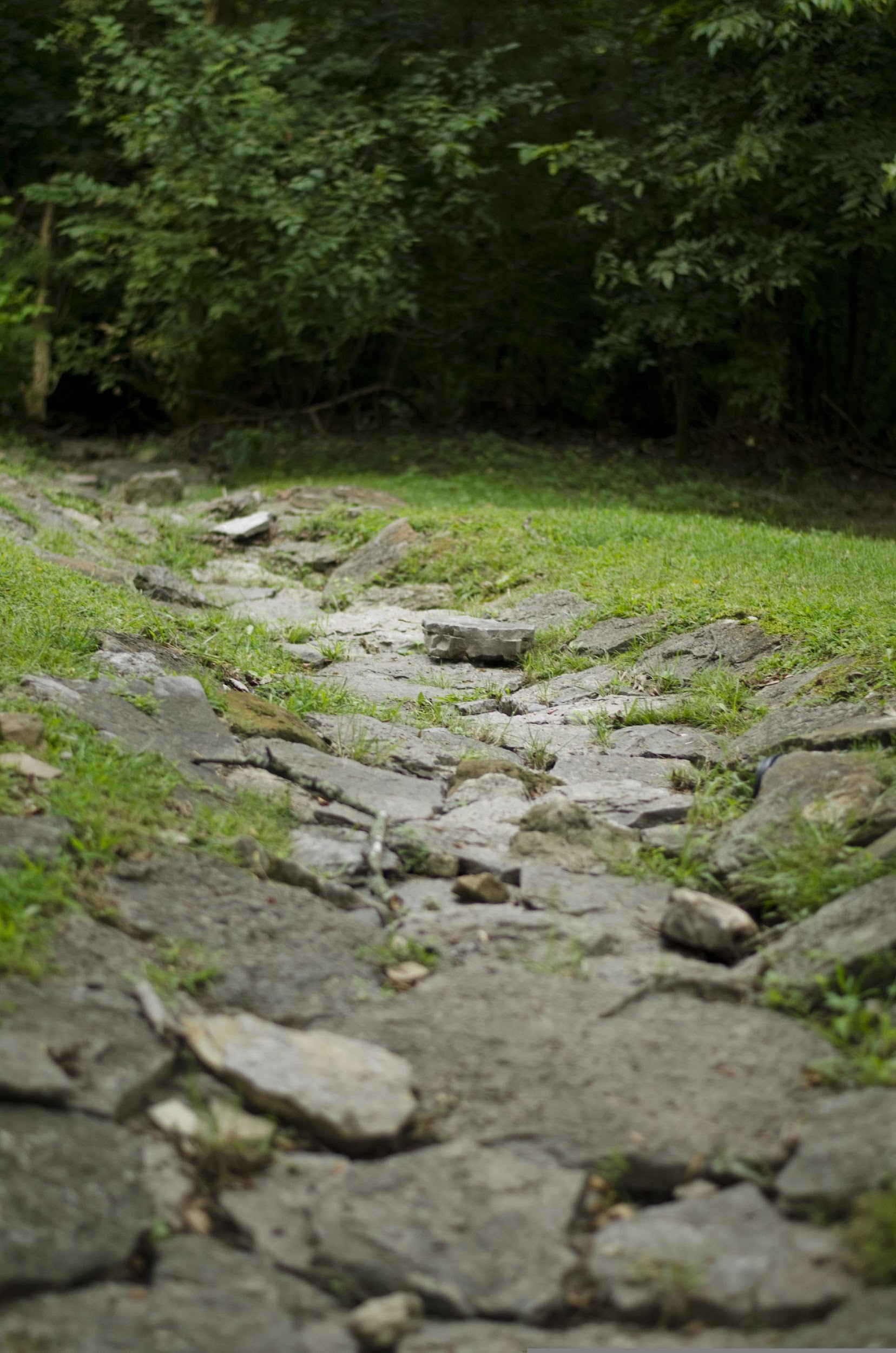 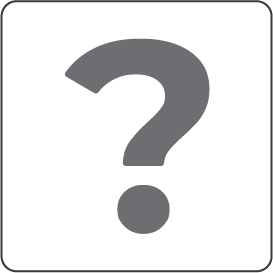 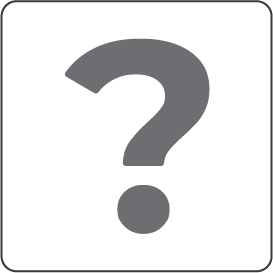 Challenge: 
Follow the story!
Read the story and get through the map in the right order!
(long text 1)
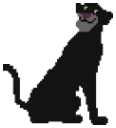 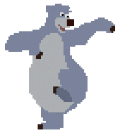 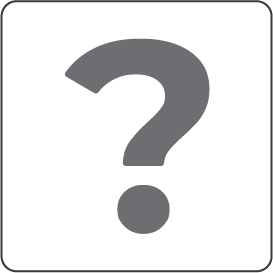 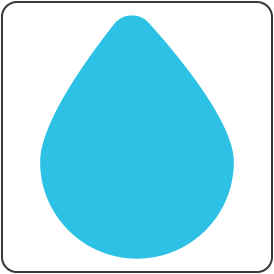 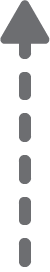 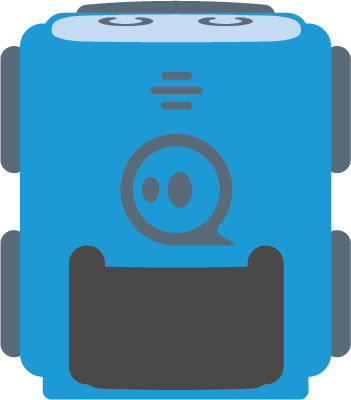 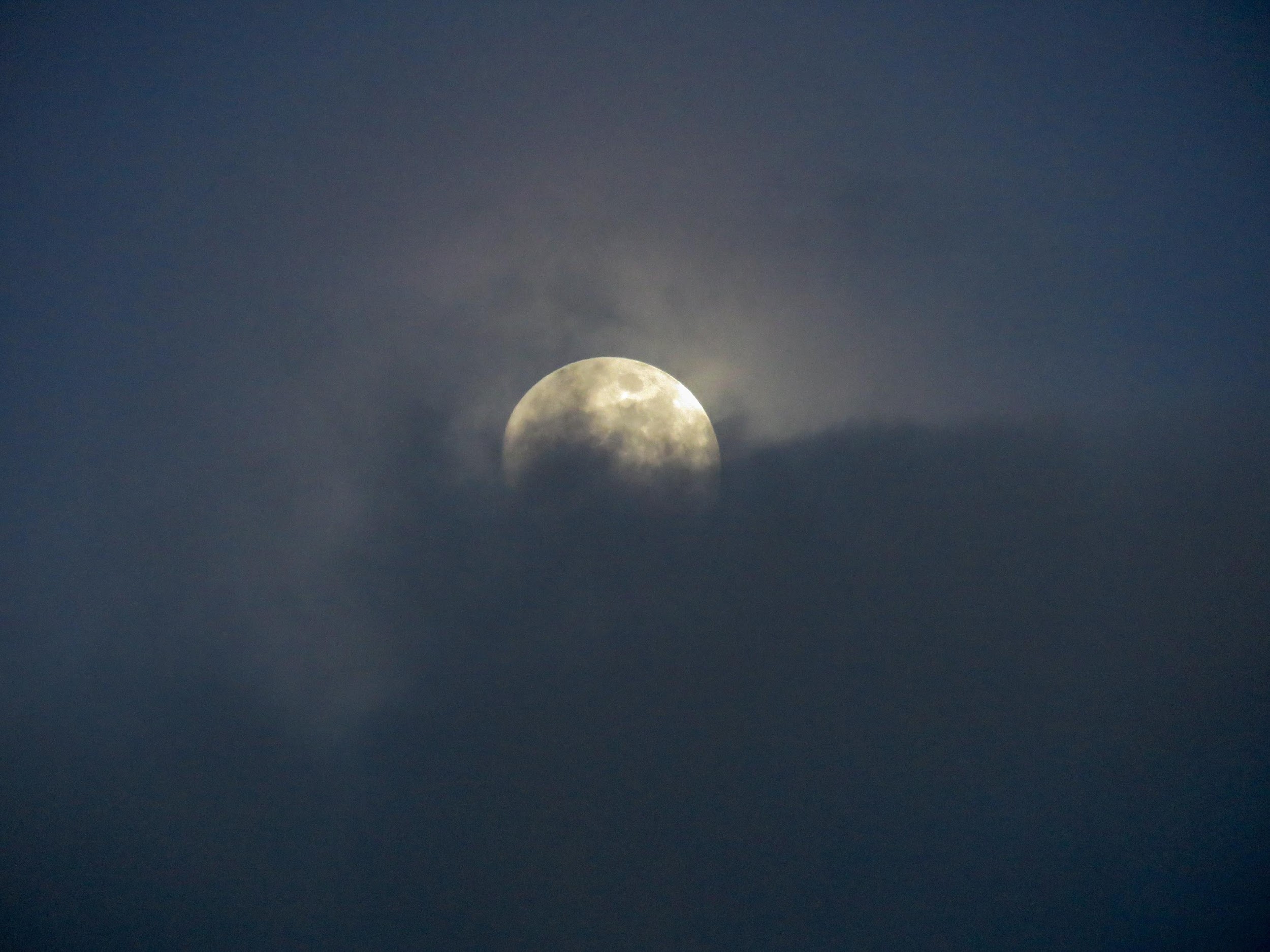 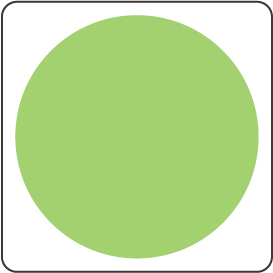 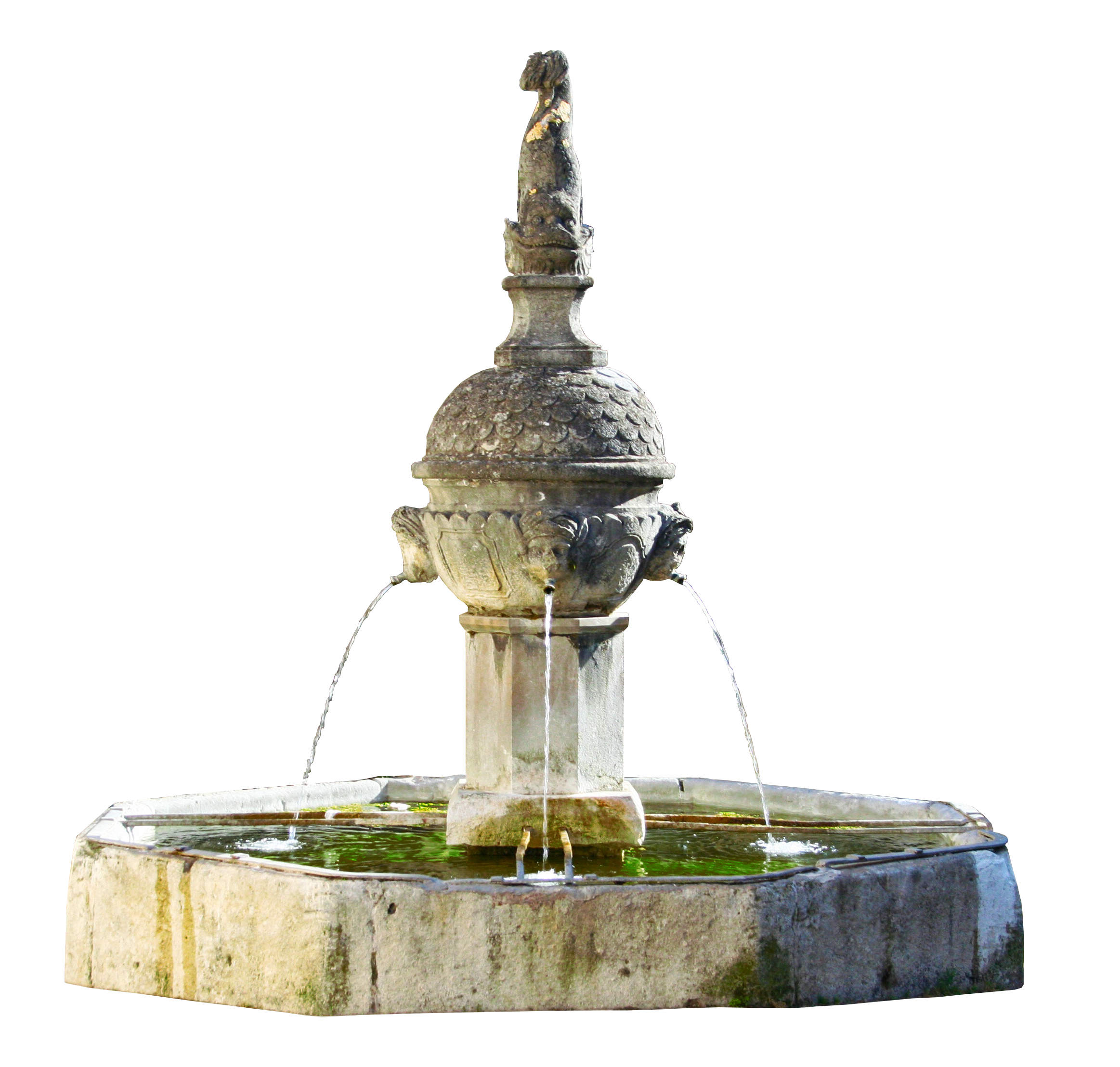 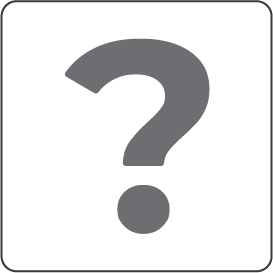 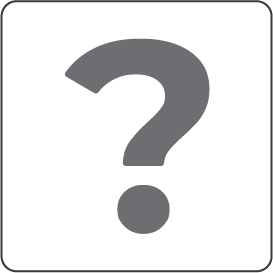 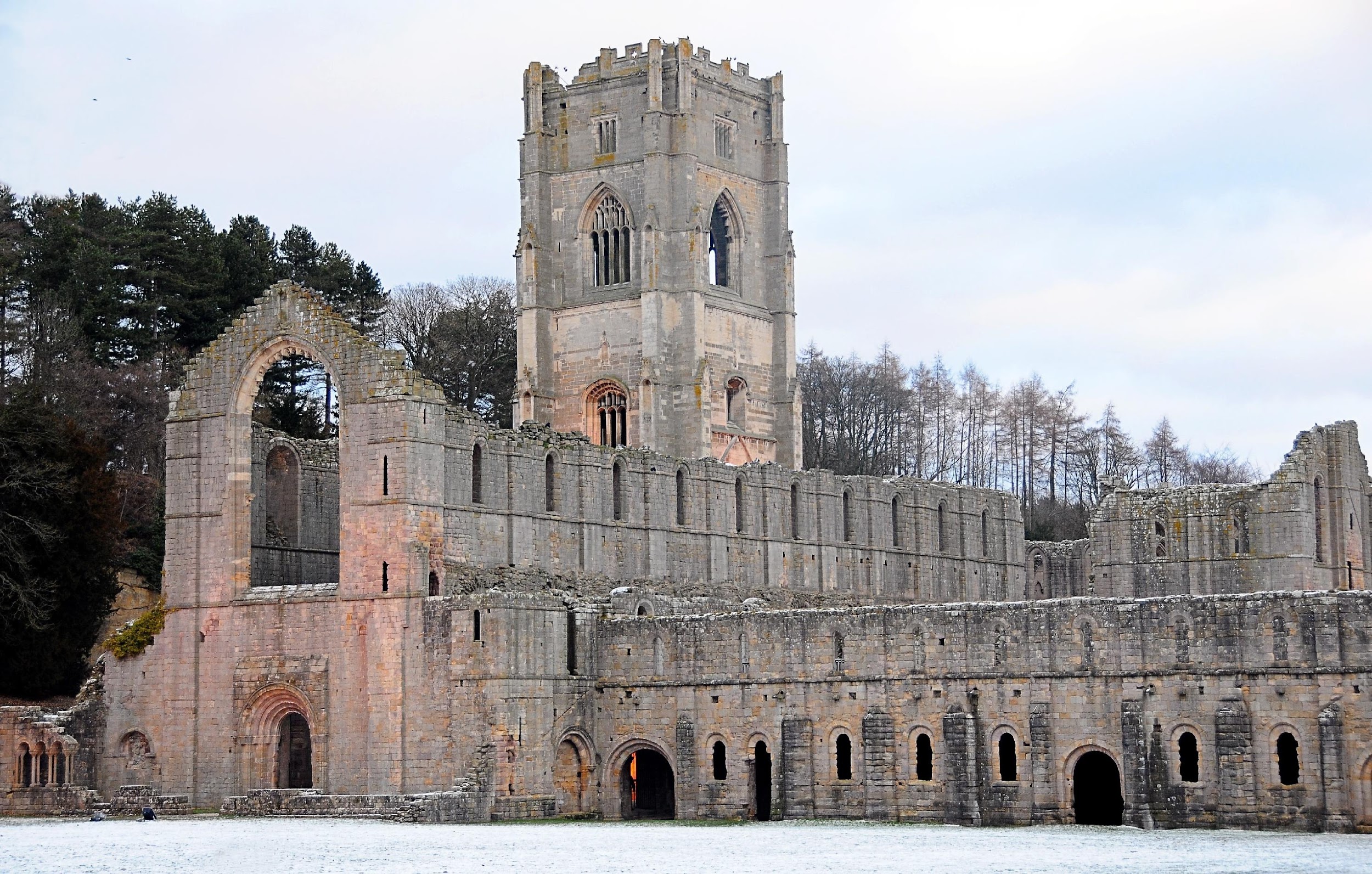 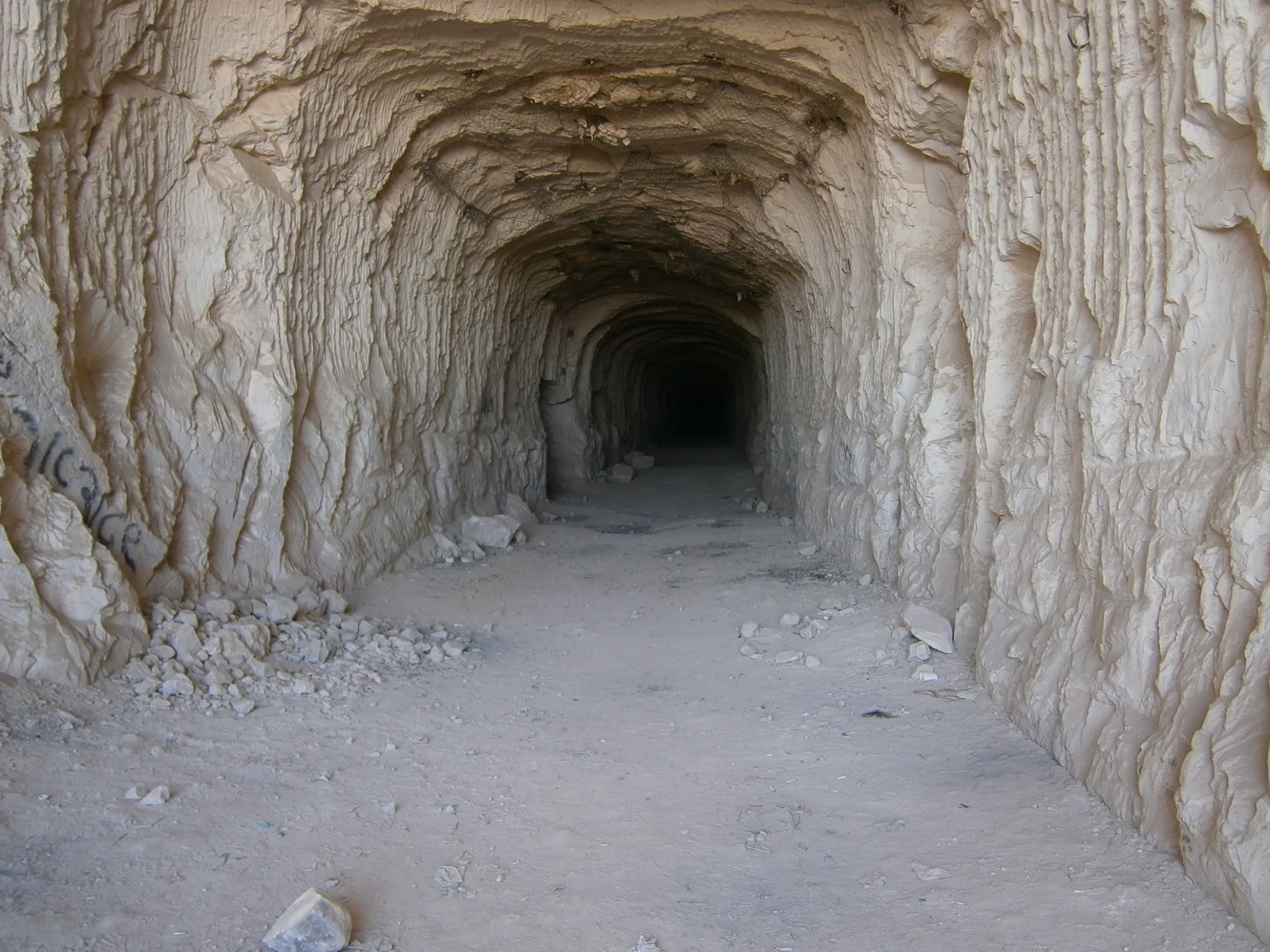 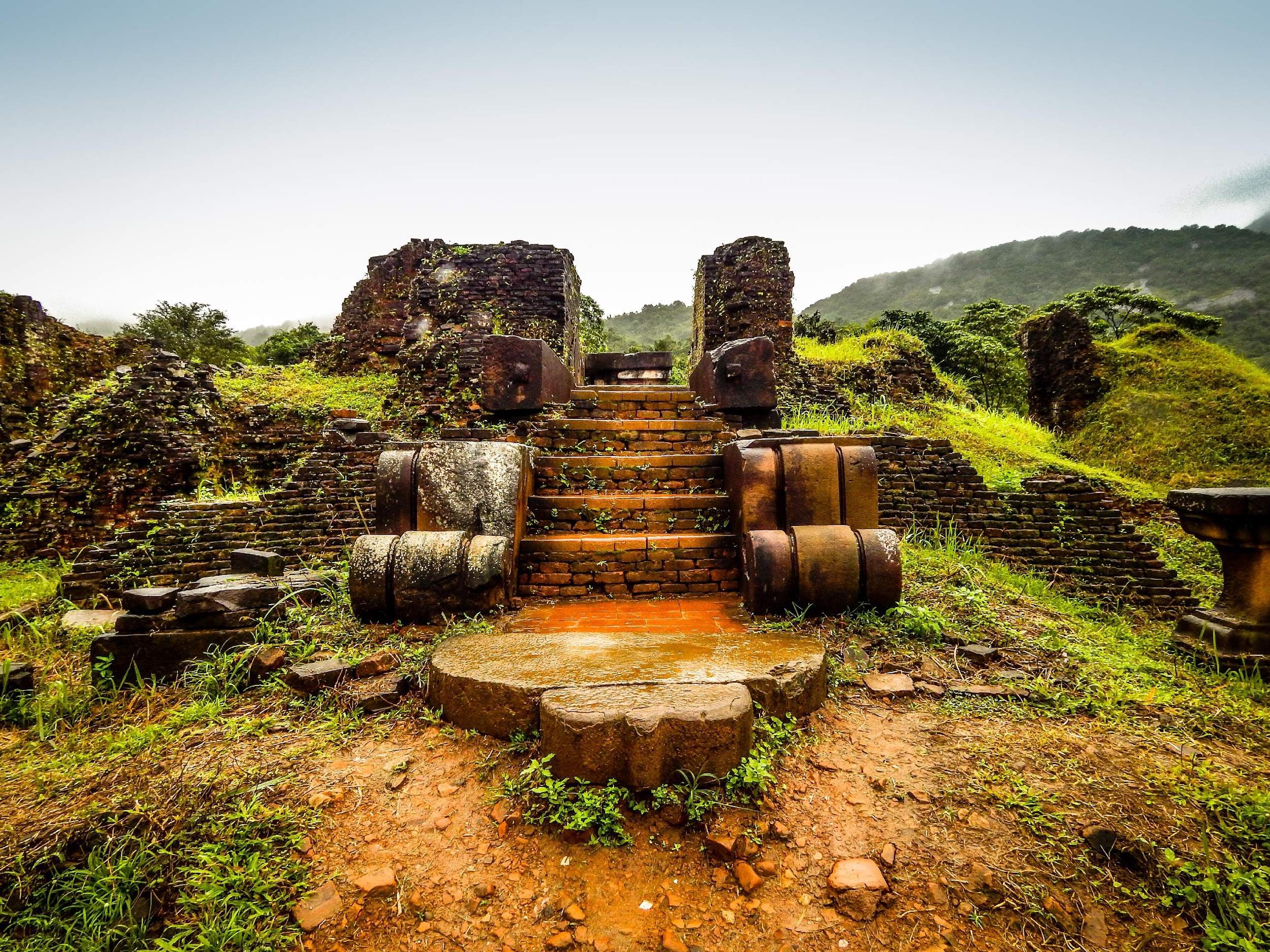 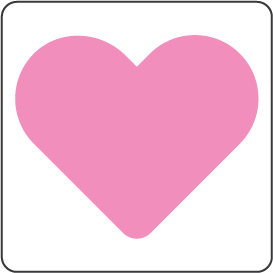 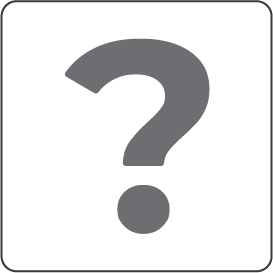 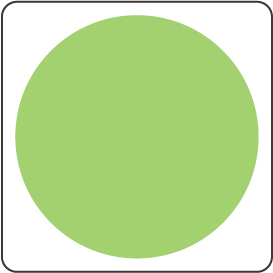 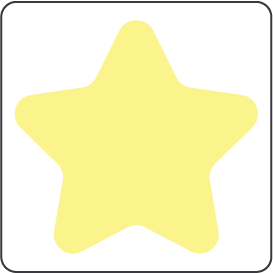 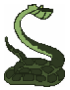 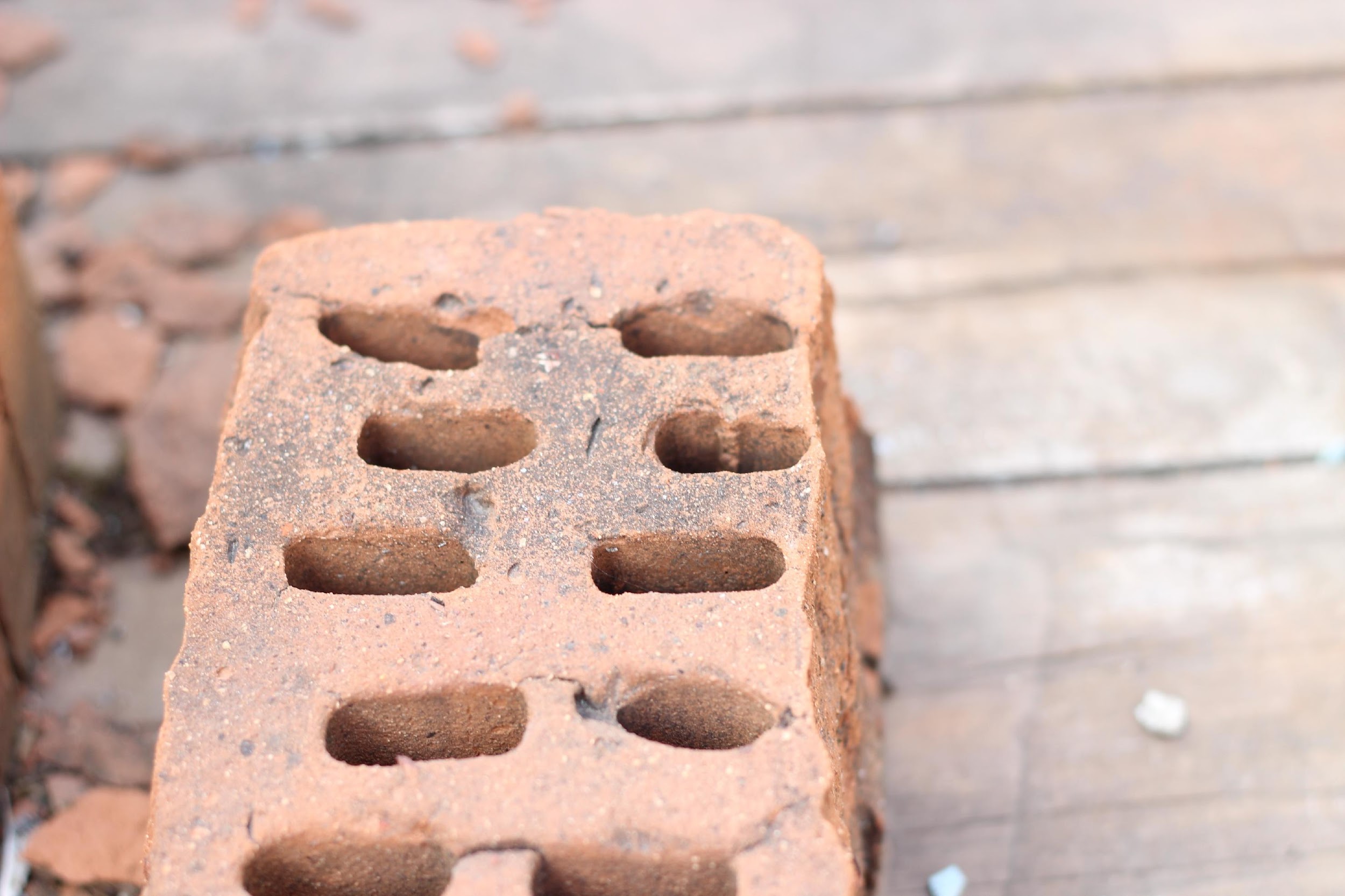 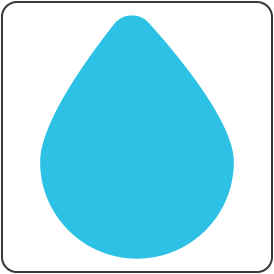 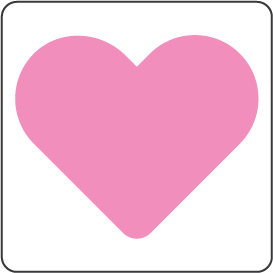 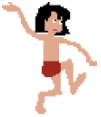 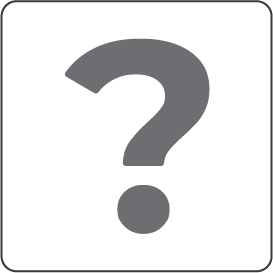 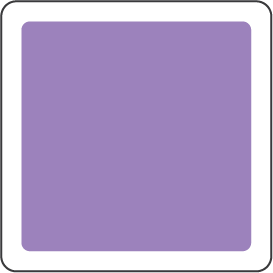 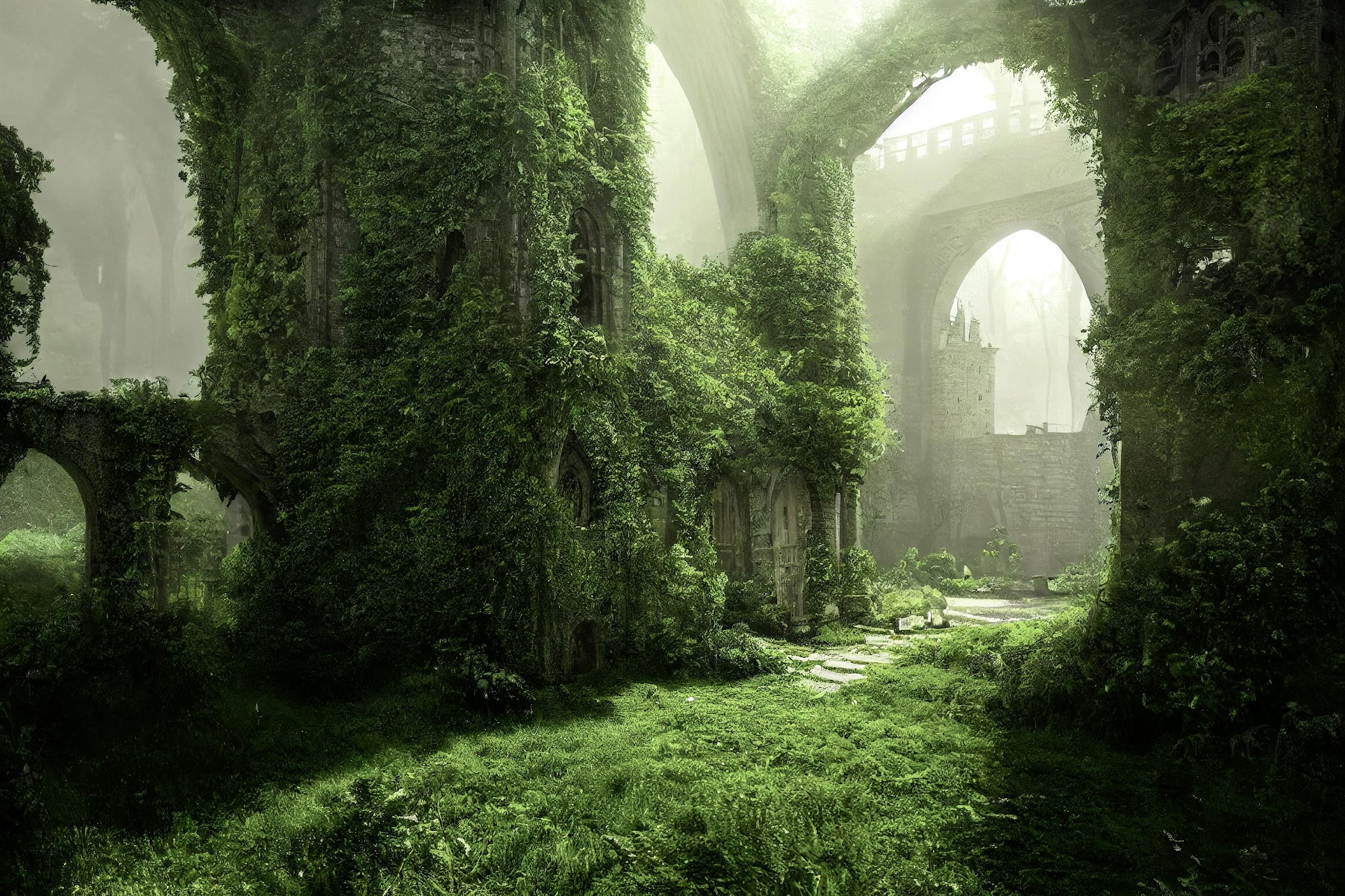 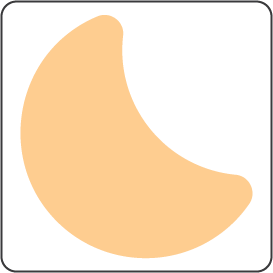 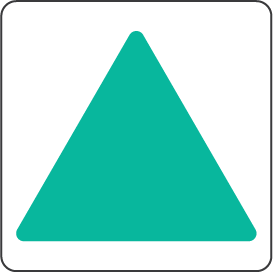 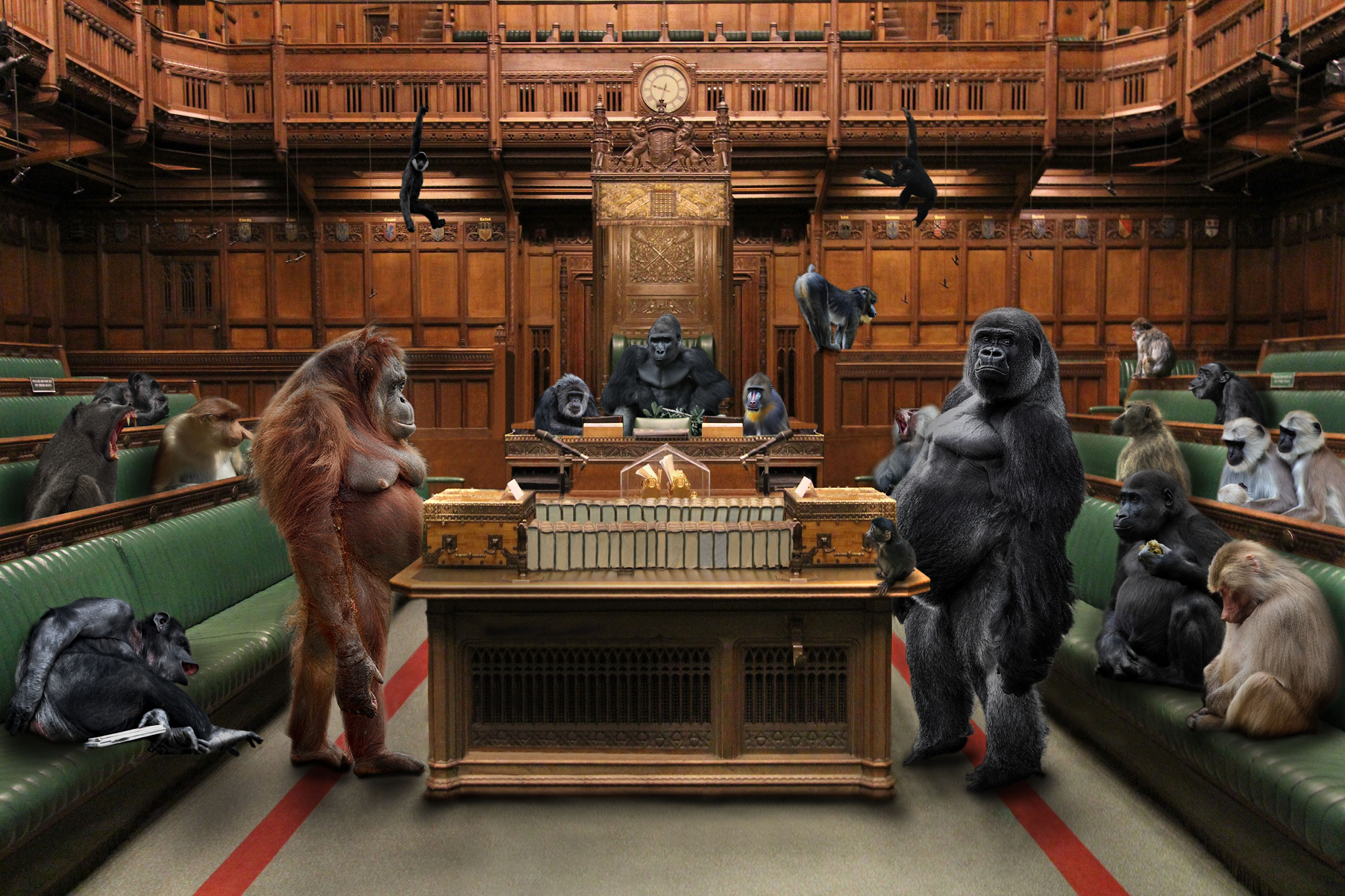 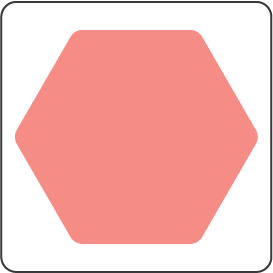 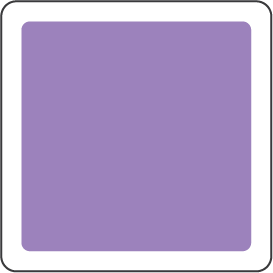 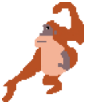 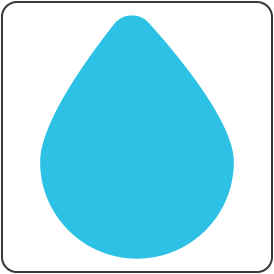 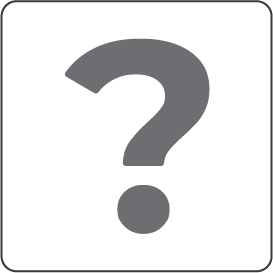 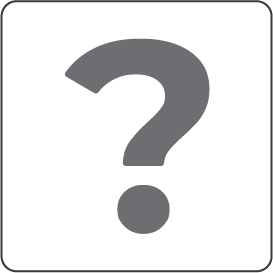 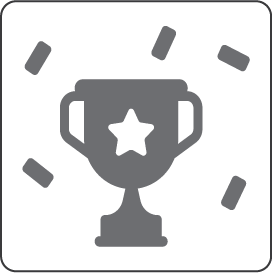 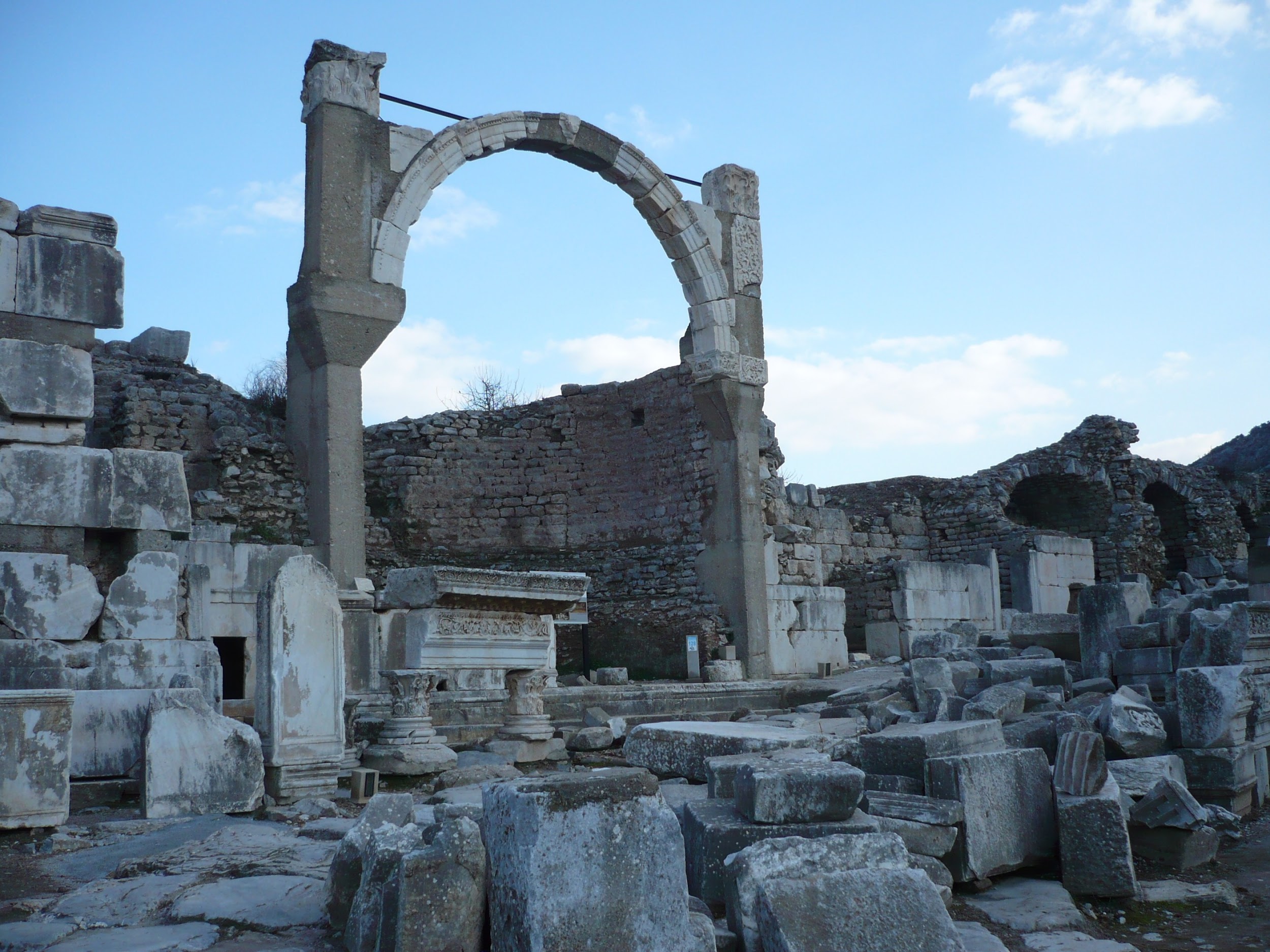 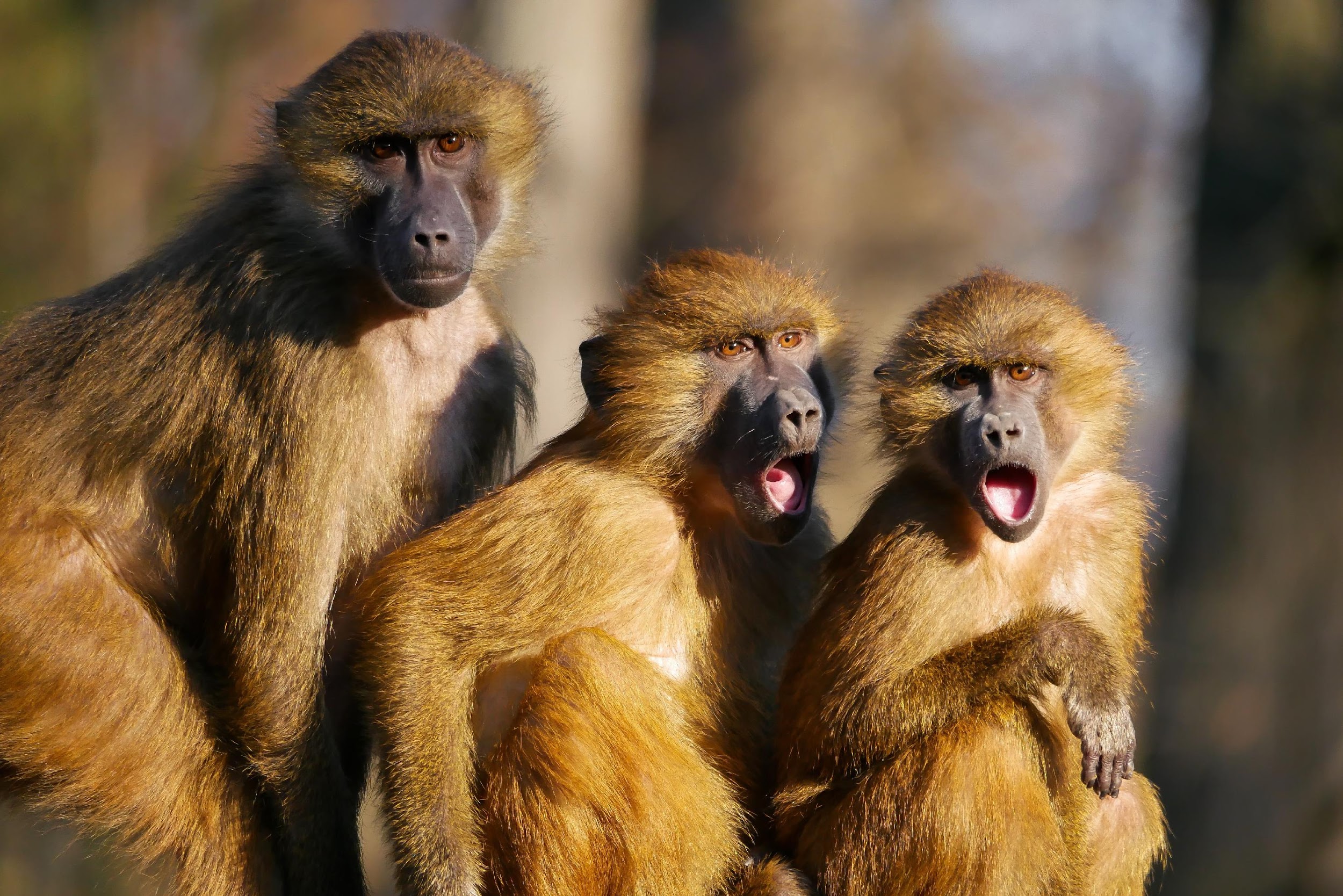 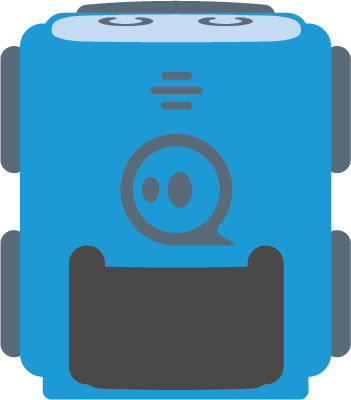 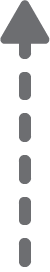 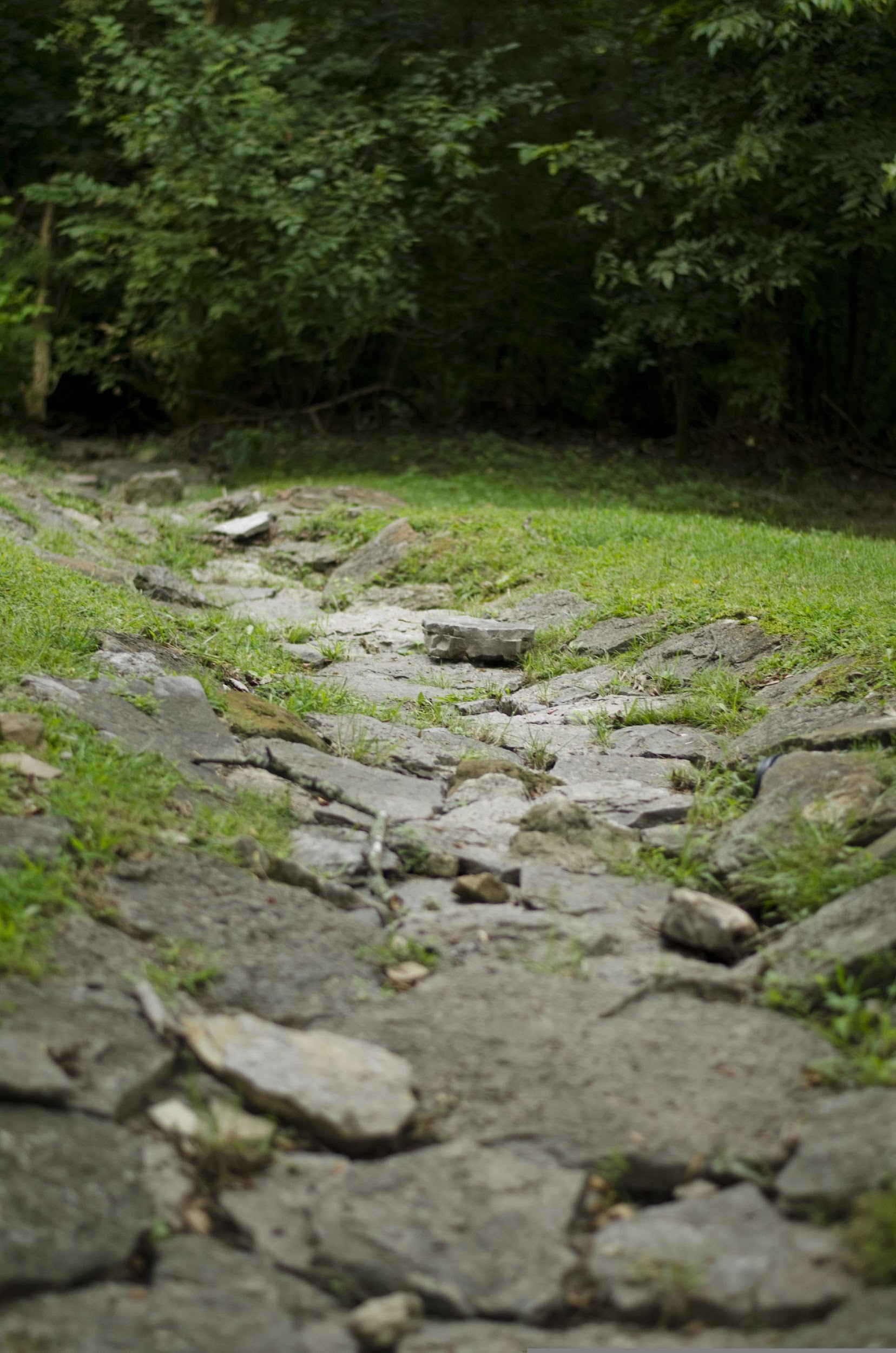 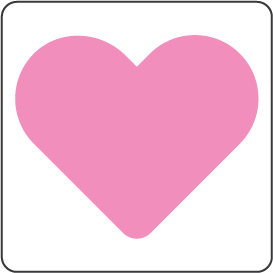 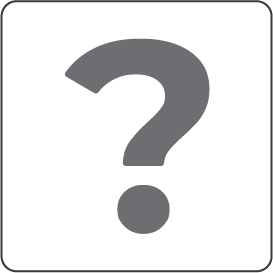 Challenge: 
Follow the story!
Read the story and get through the map in the right order!
(long text 1)
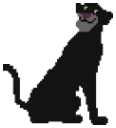 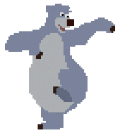 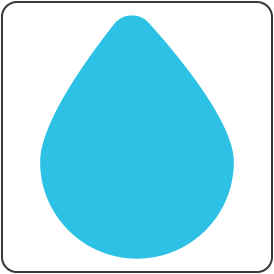 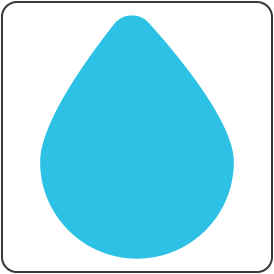 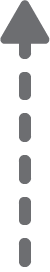 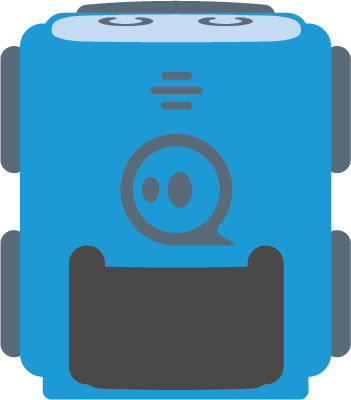 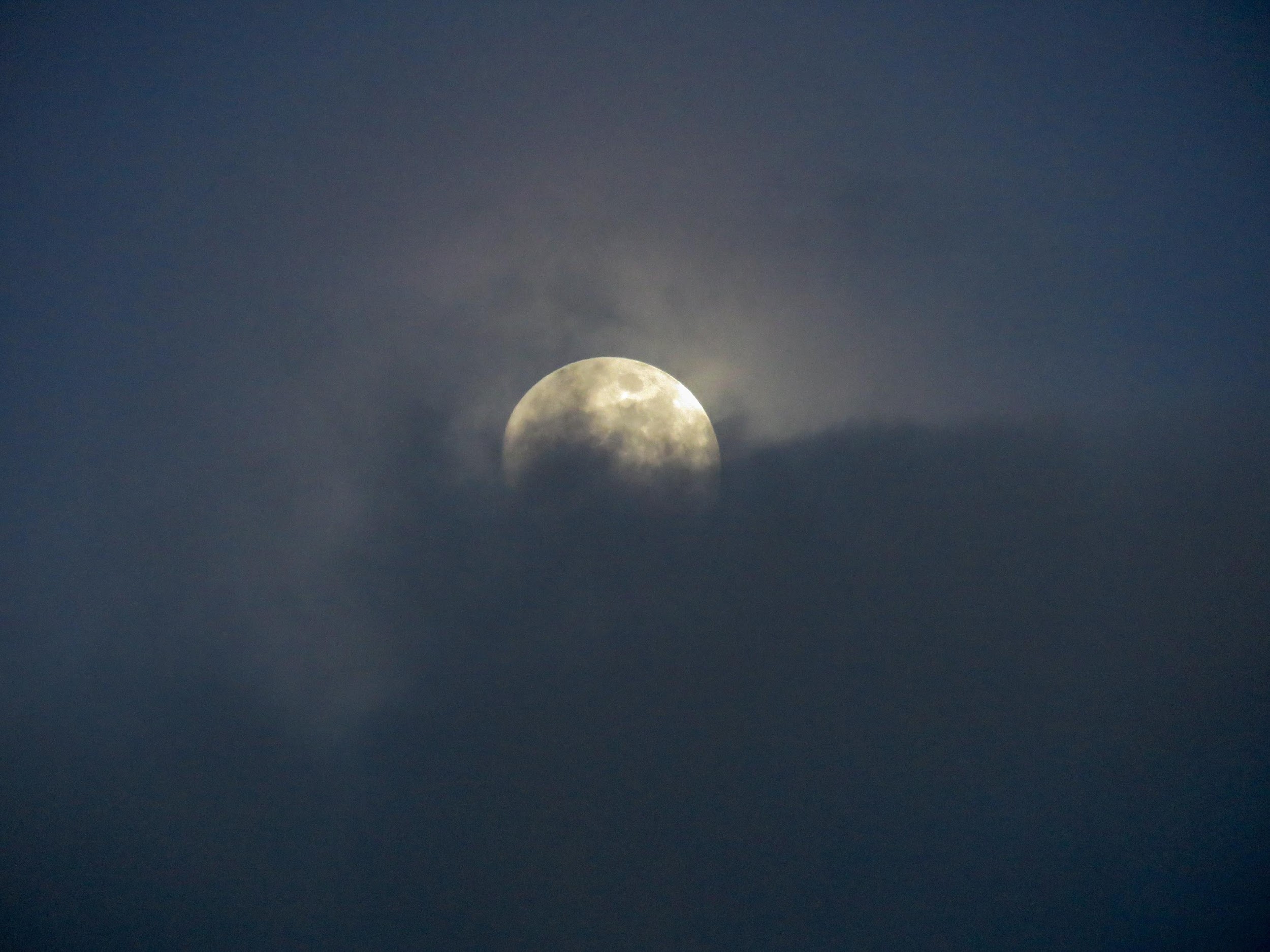 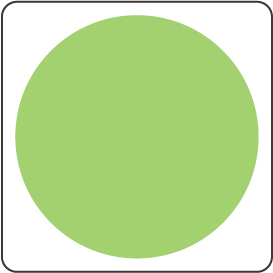 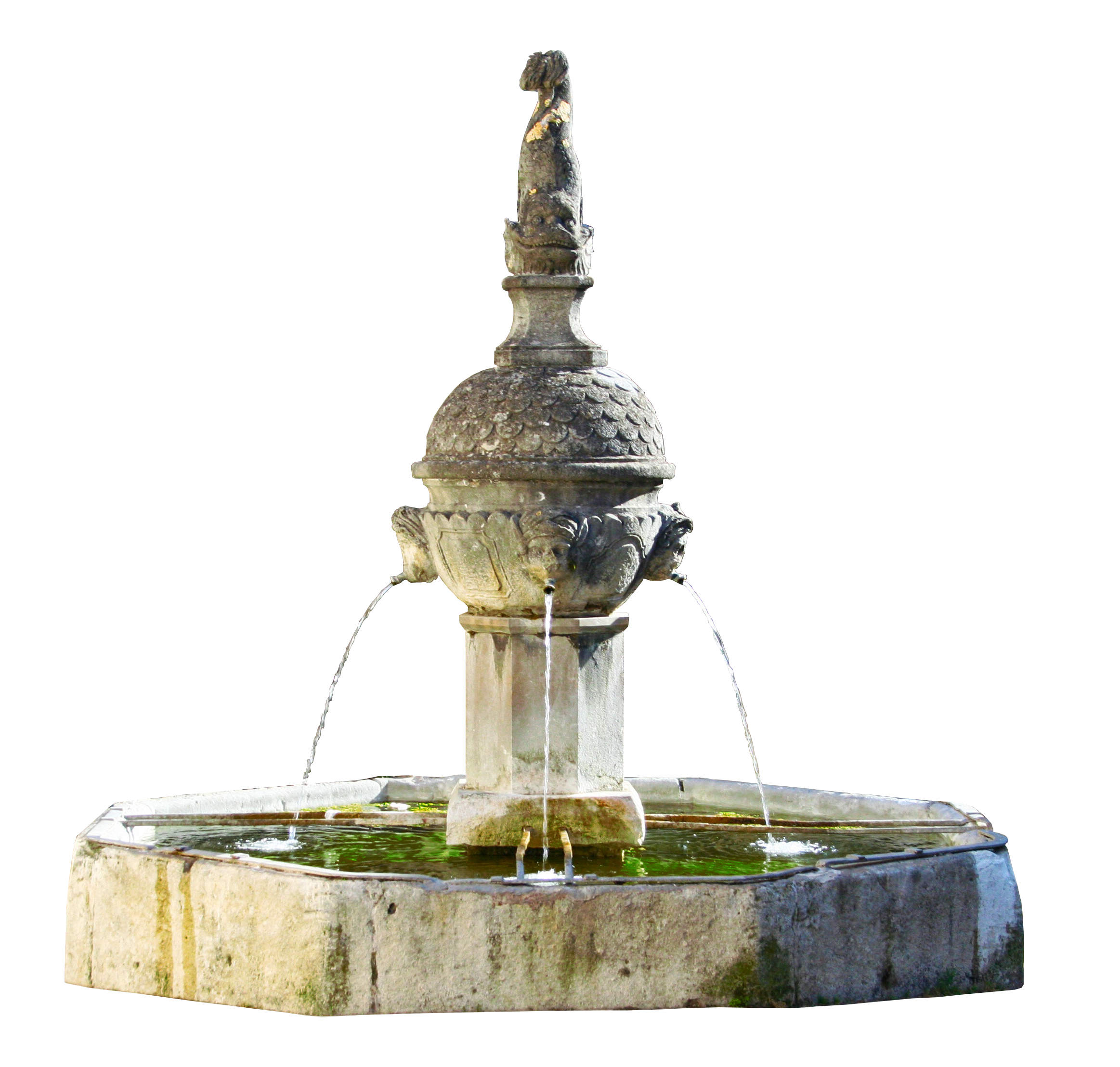 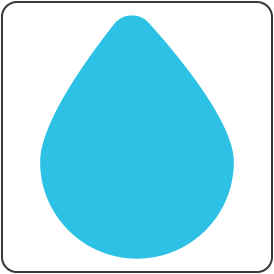 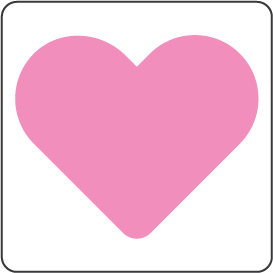 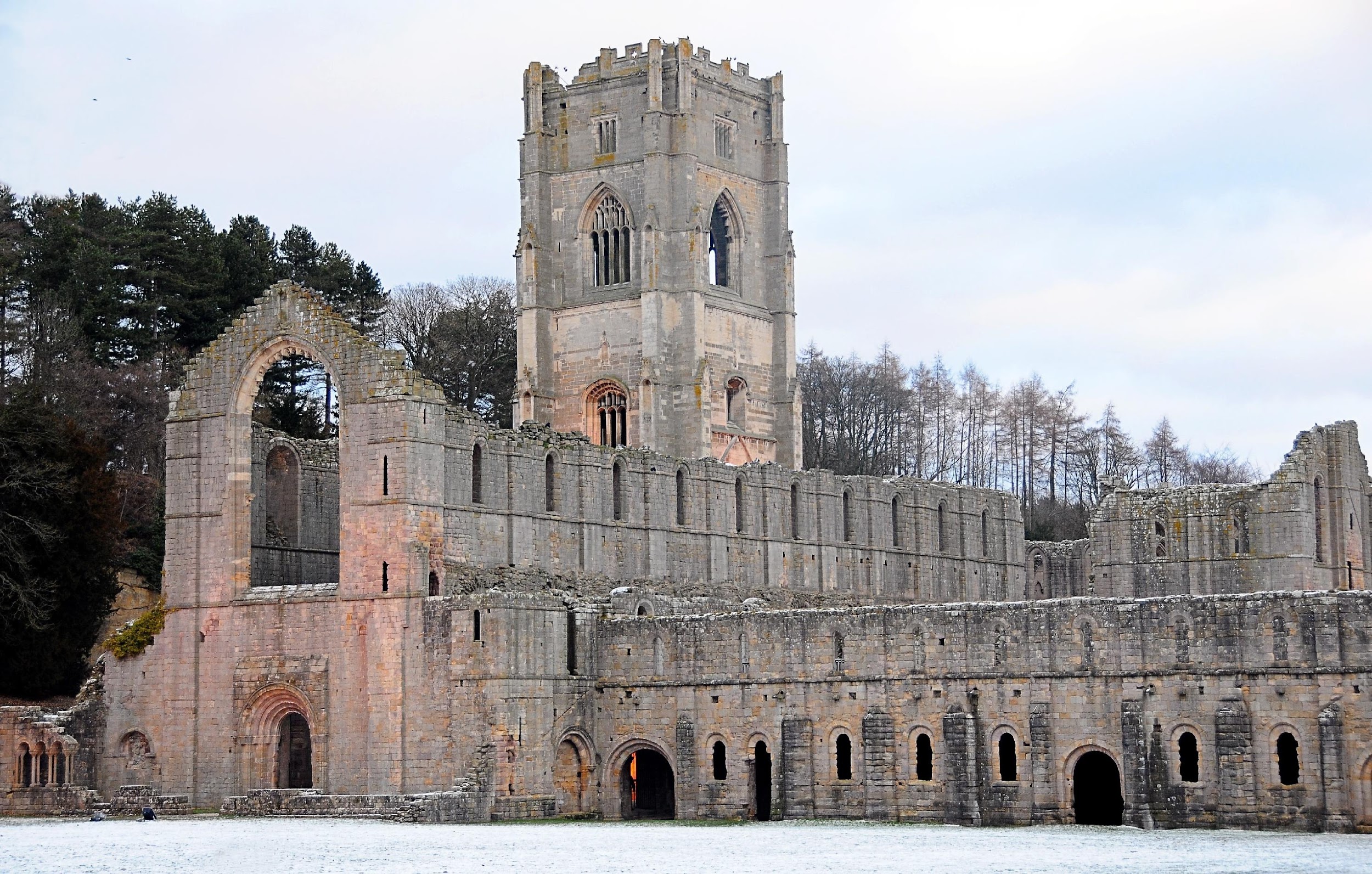 Solution
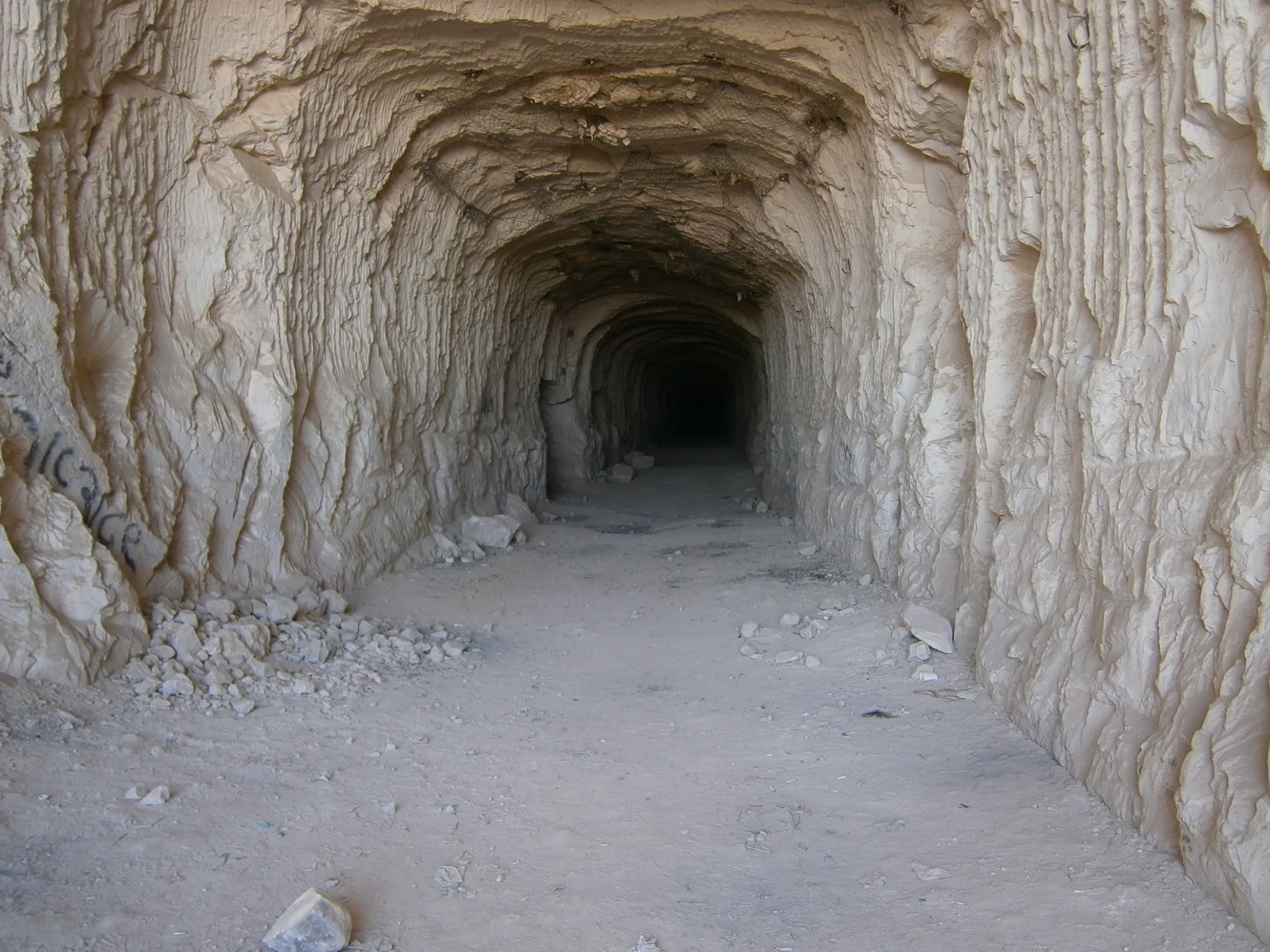 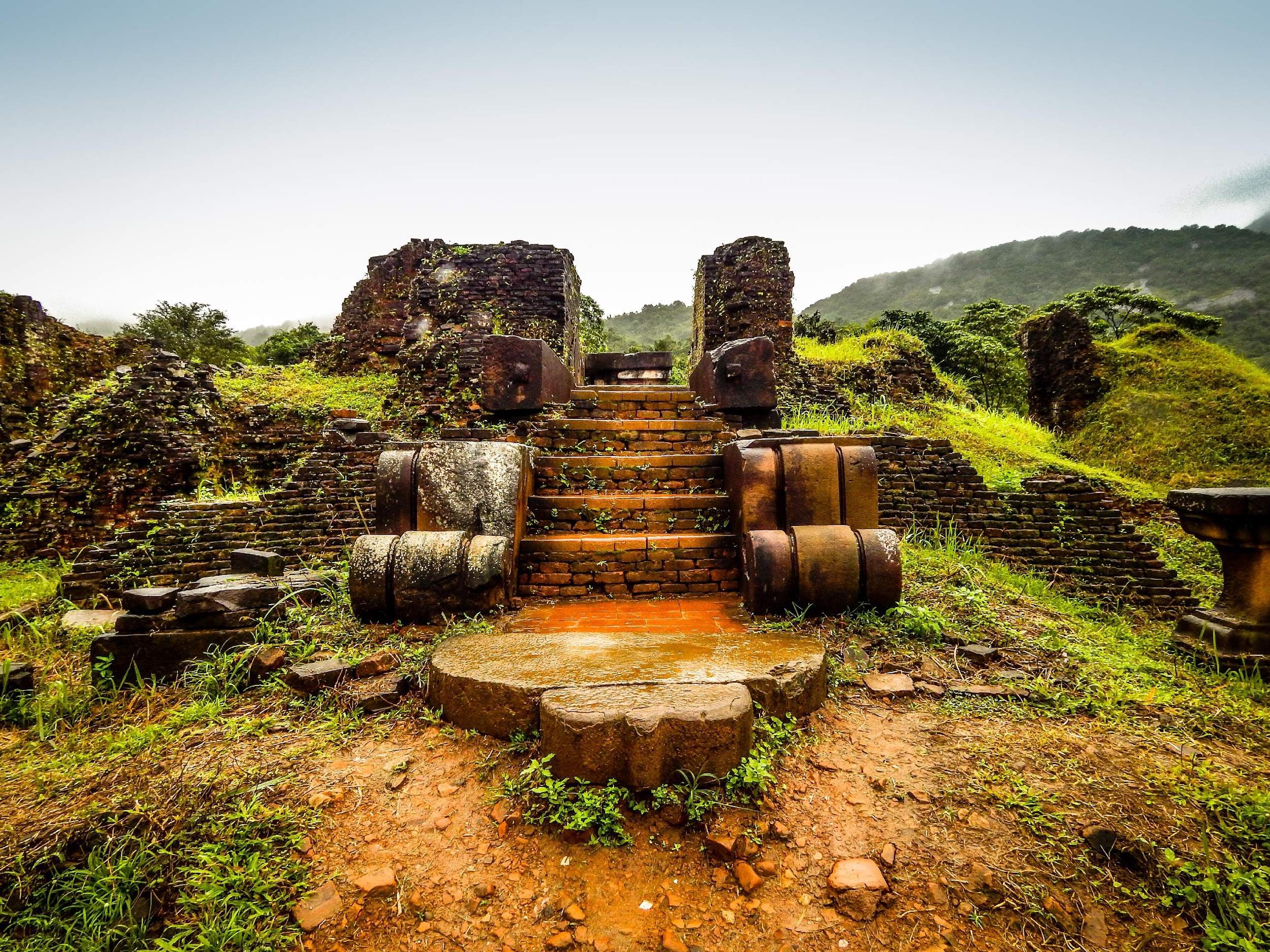 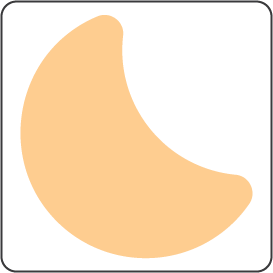 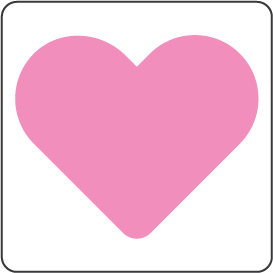 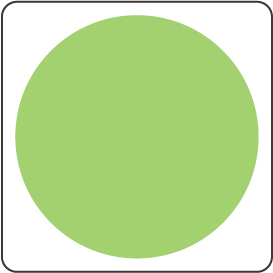 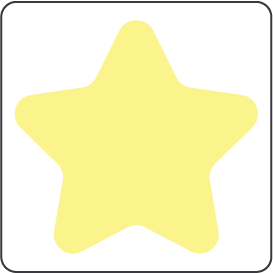 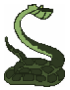 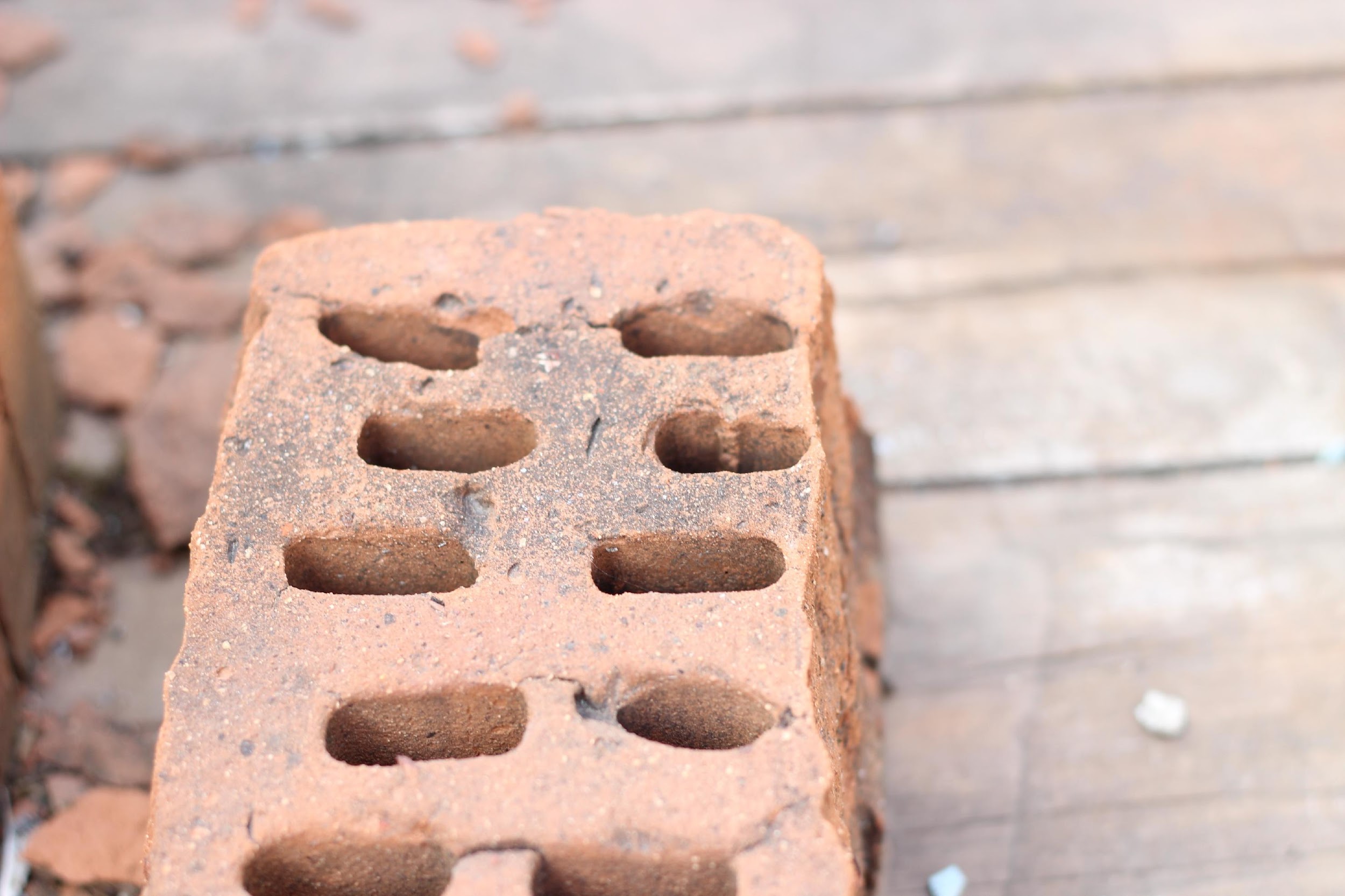 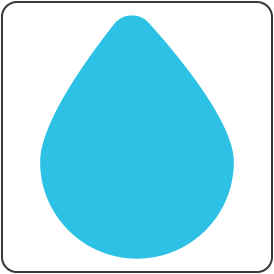 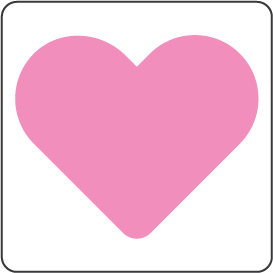 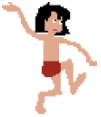 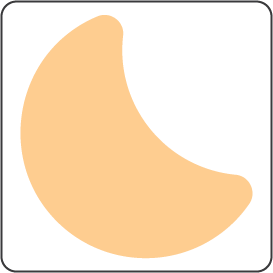 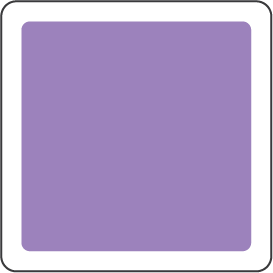 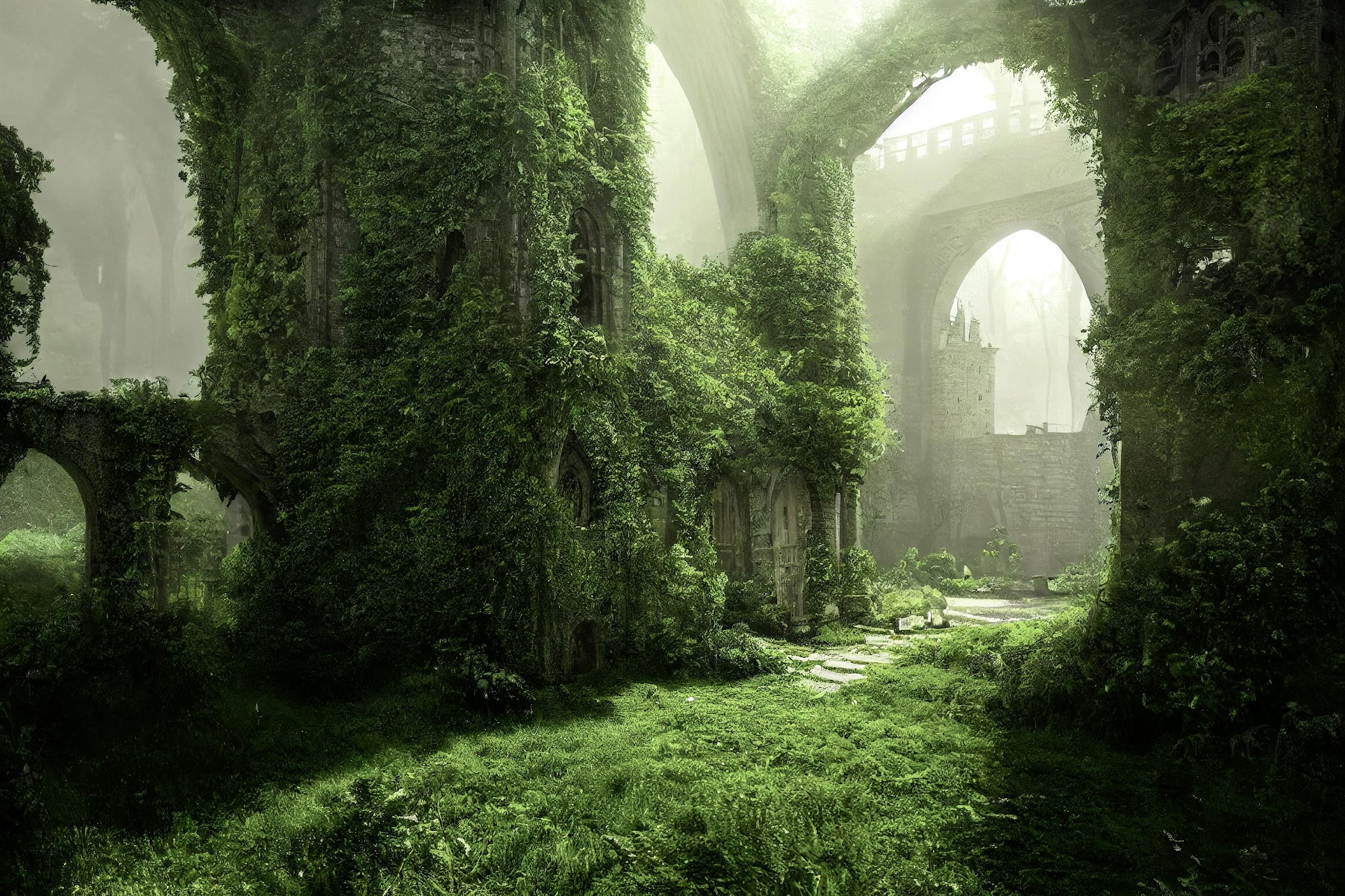 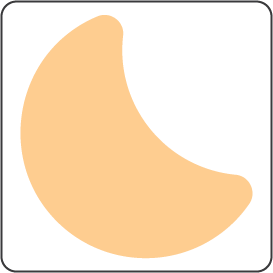 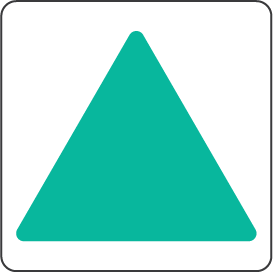 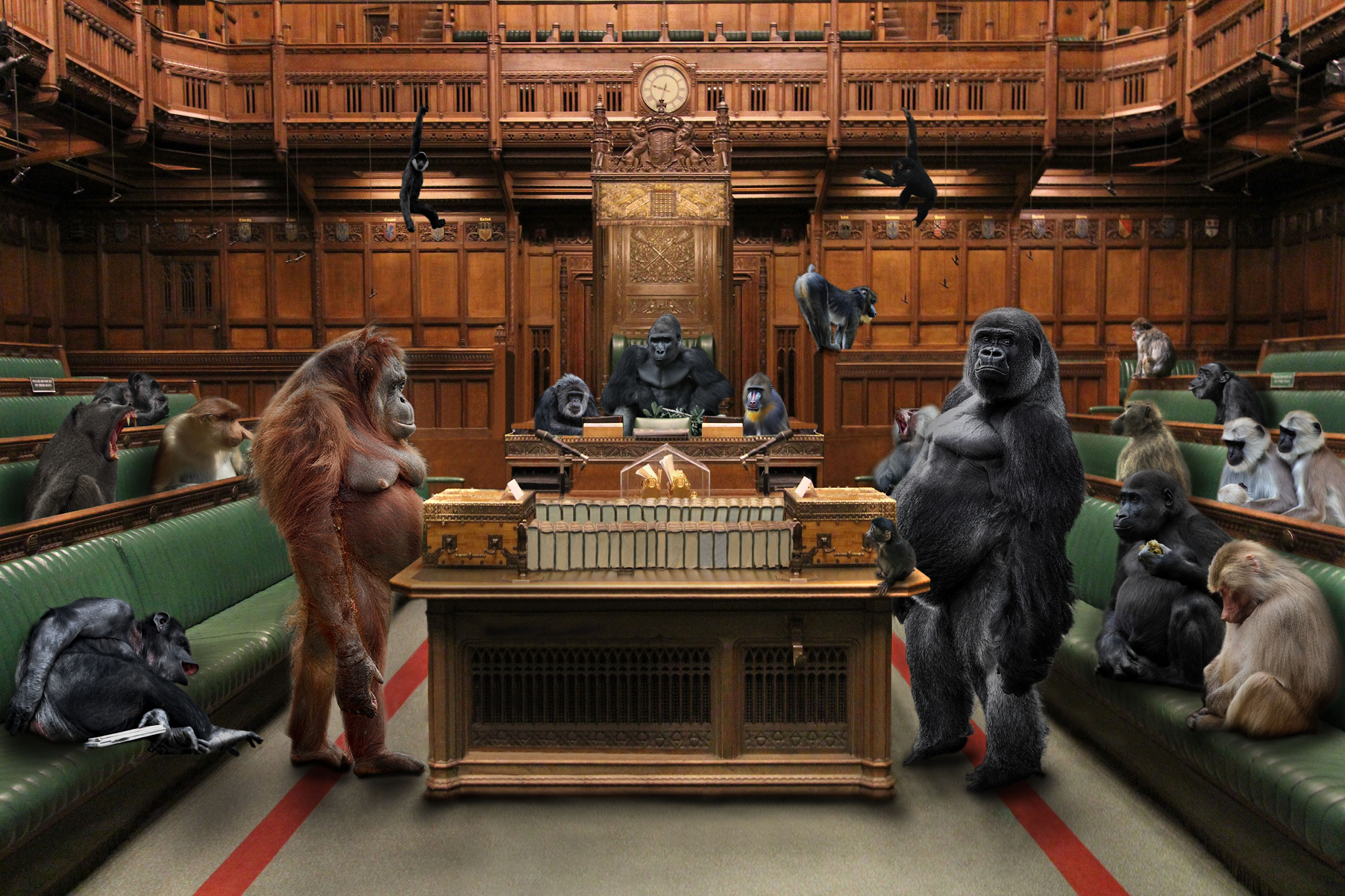 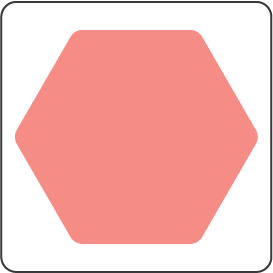 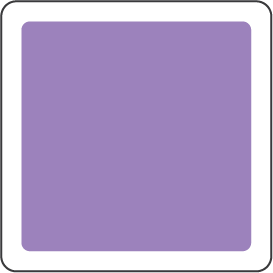 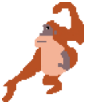 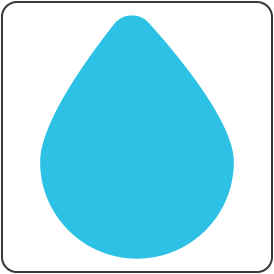 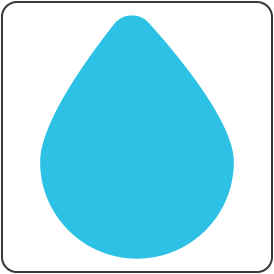 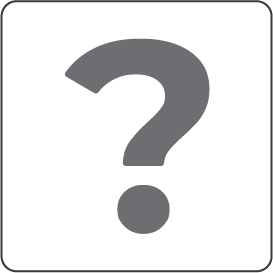 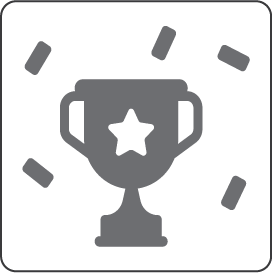 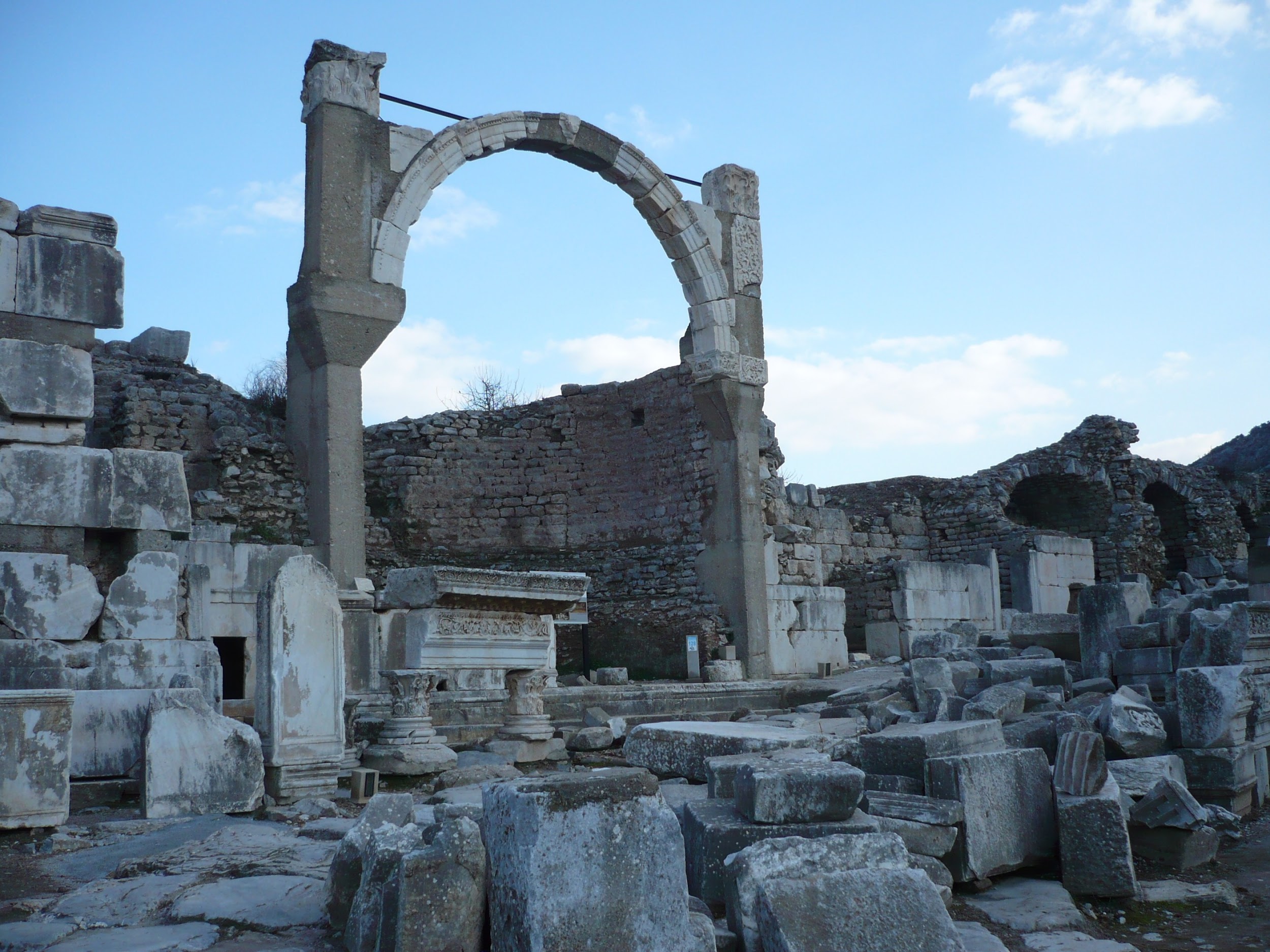 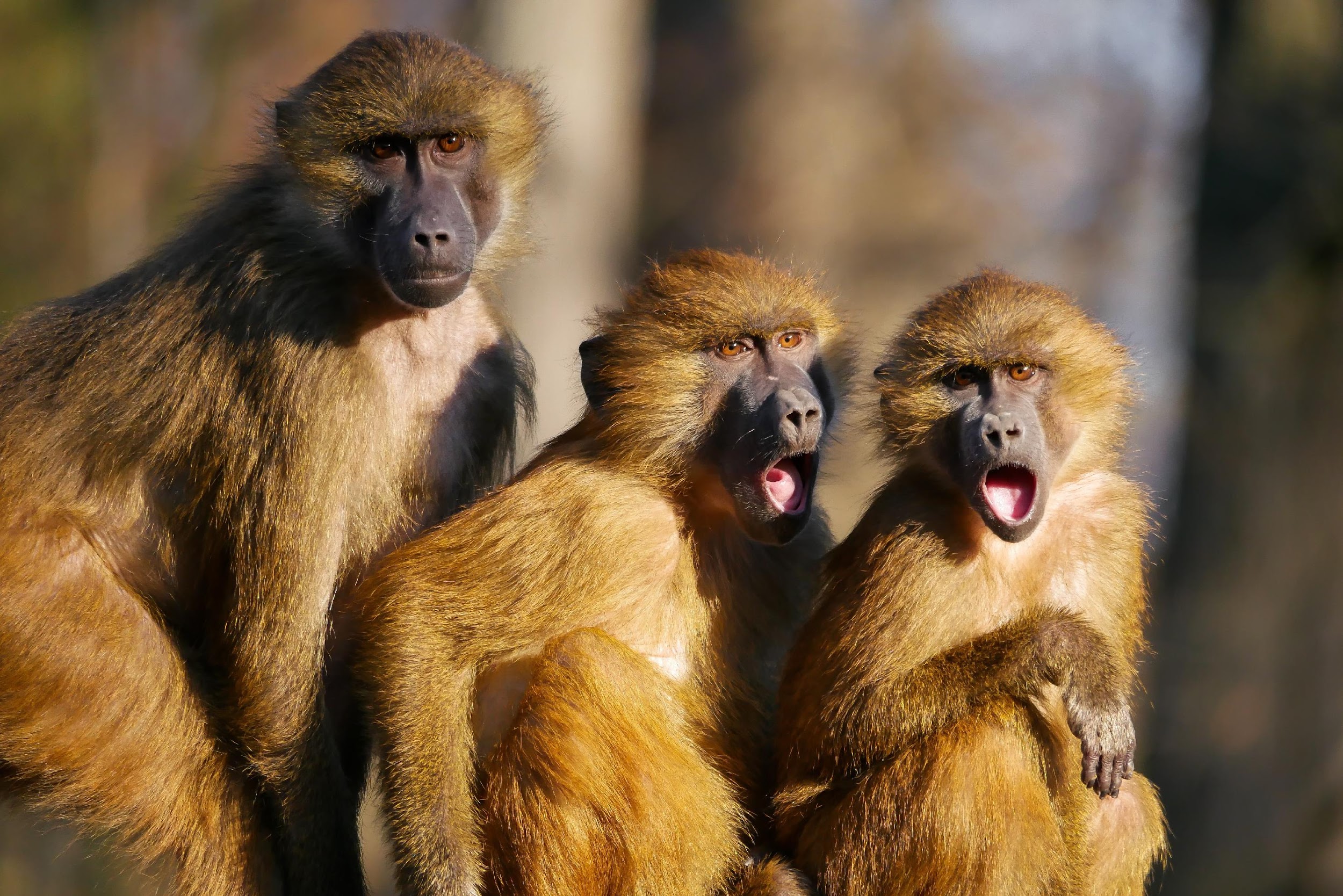 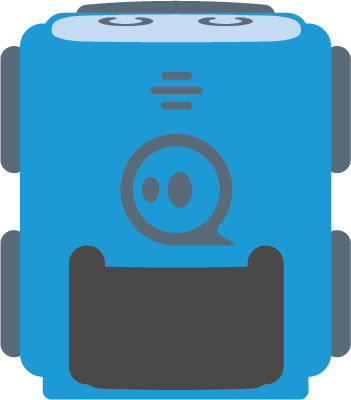 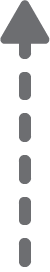 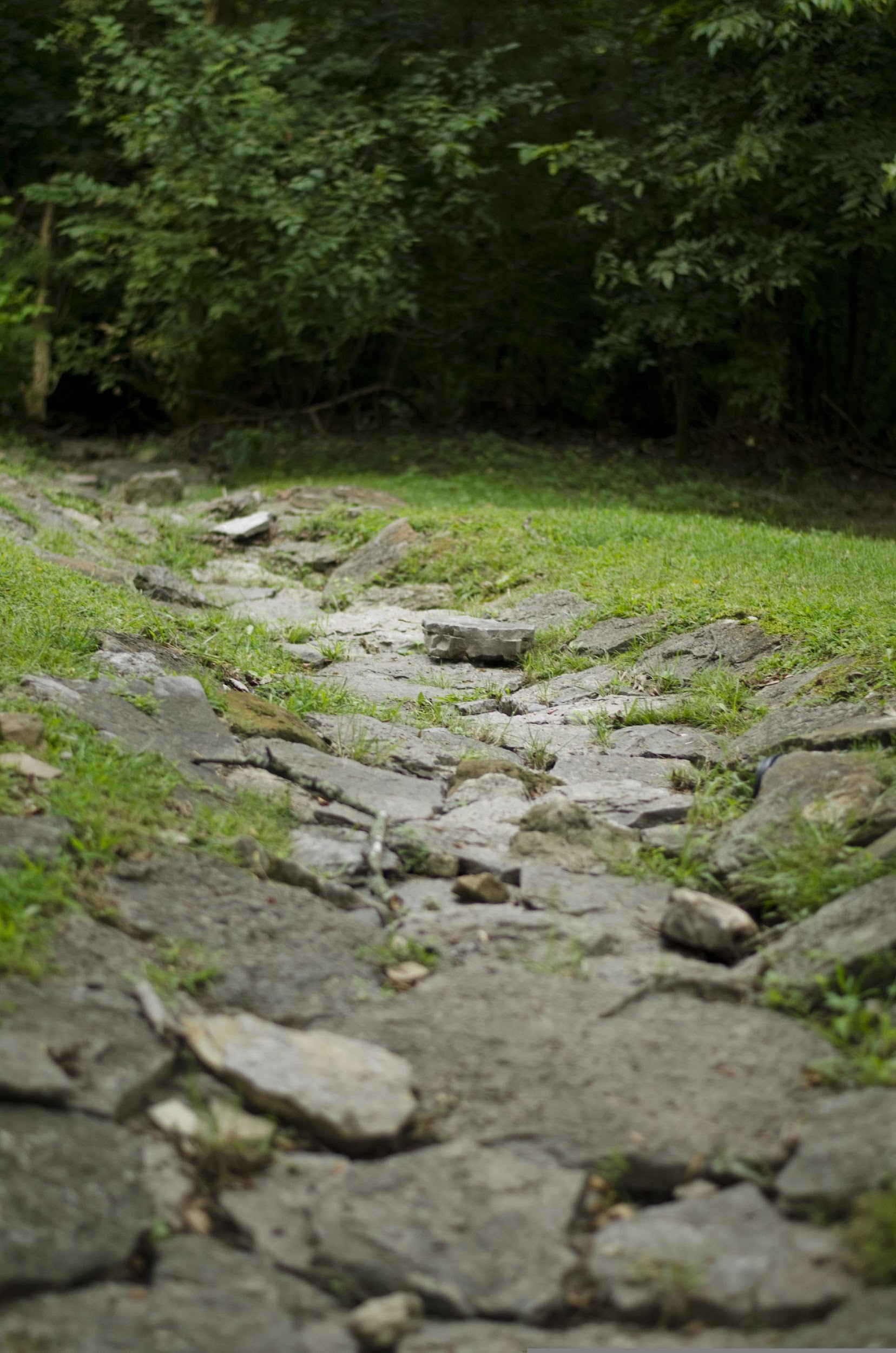 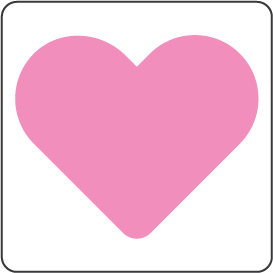 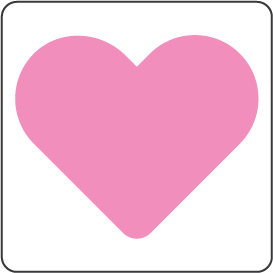 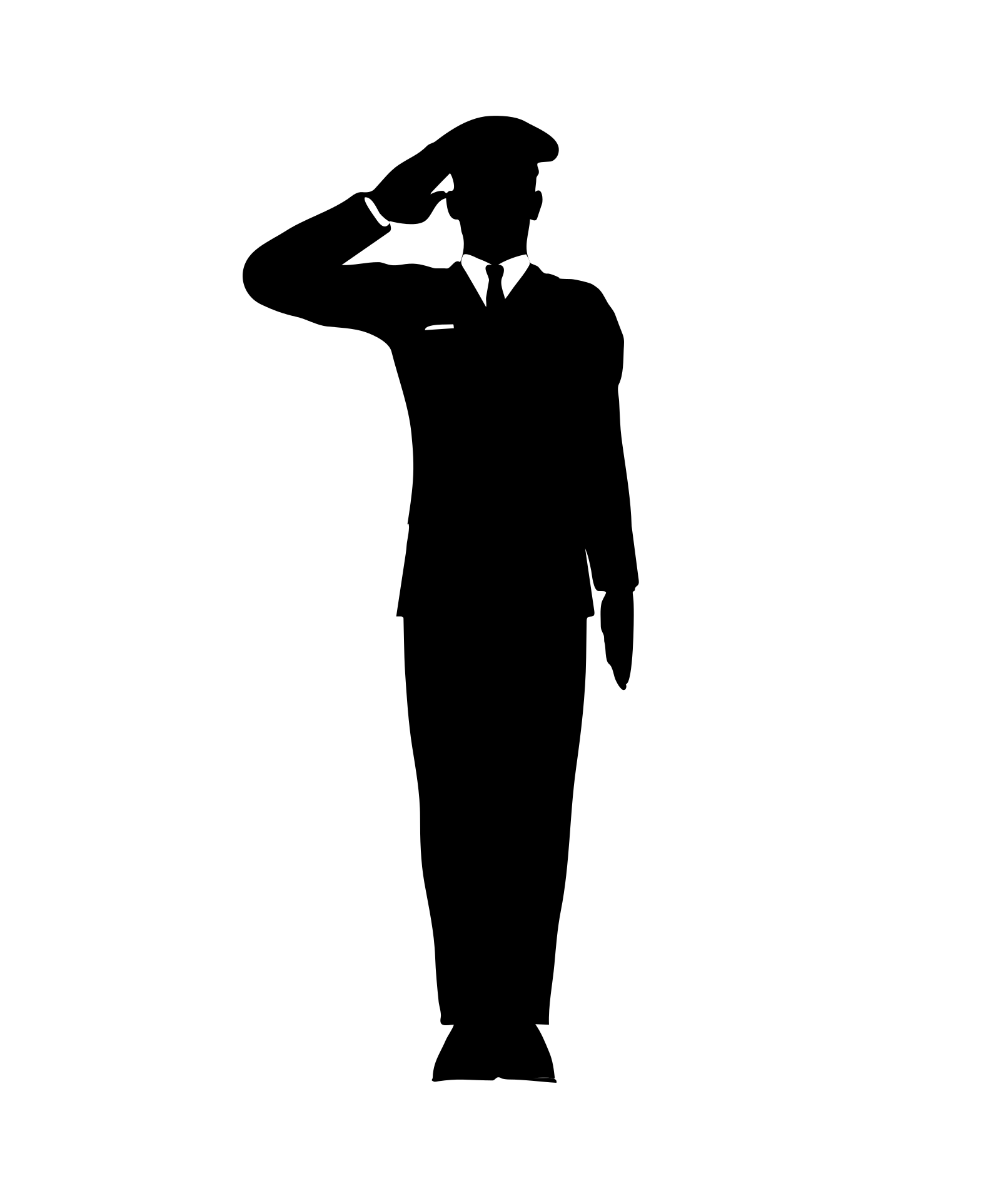 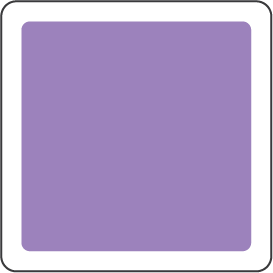 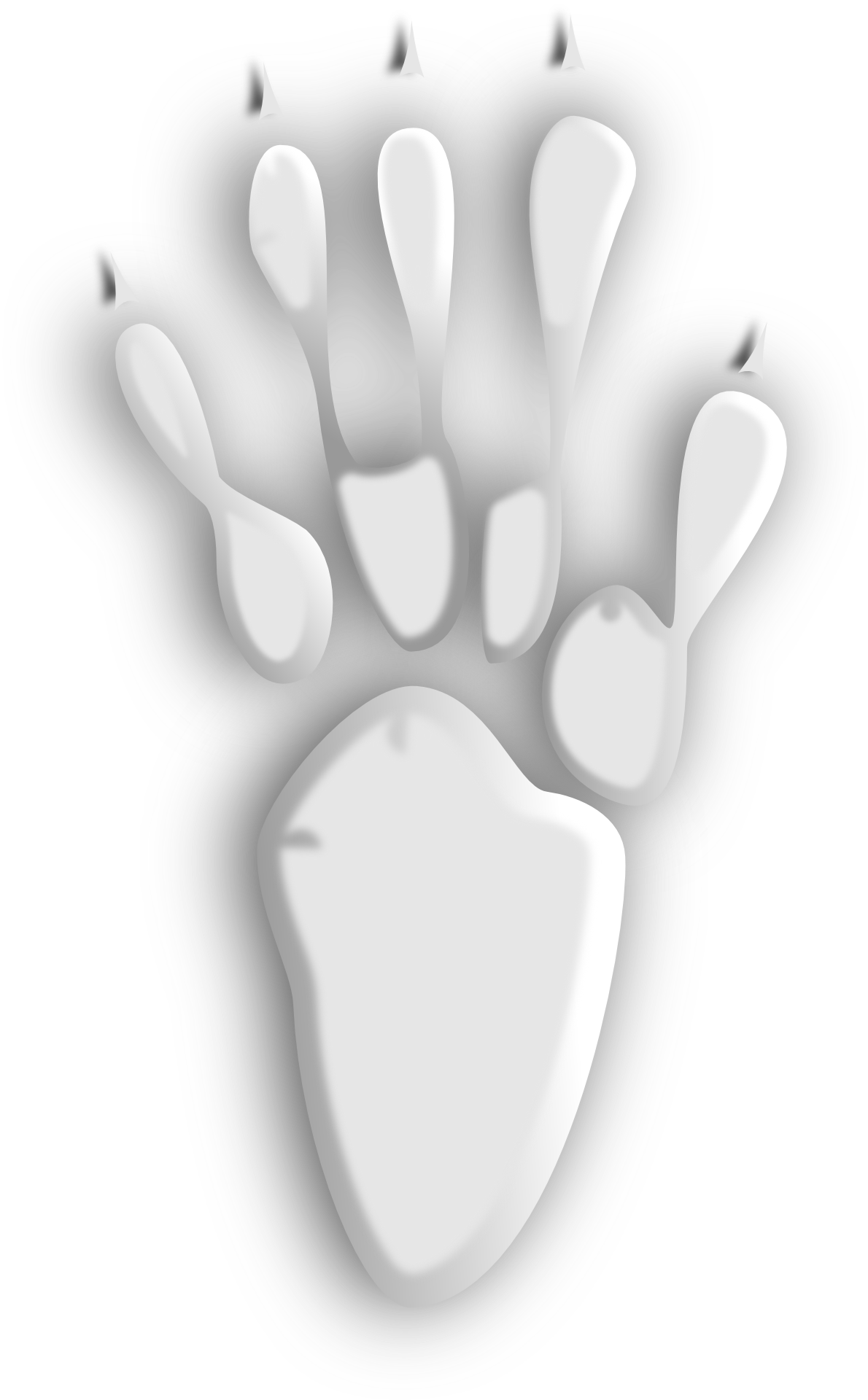 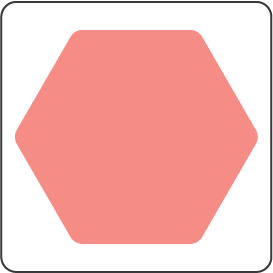 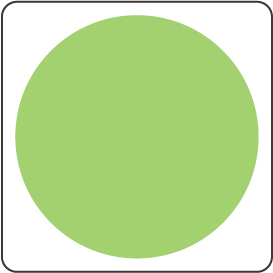 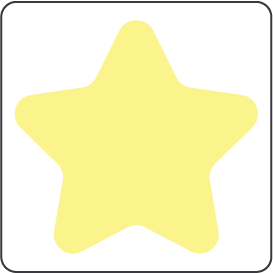 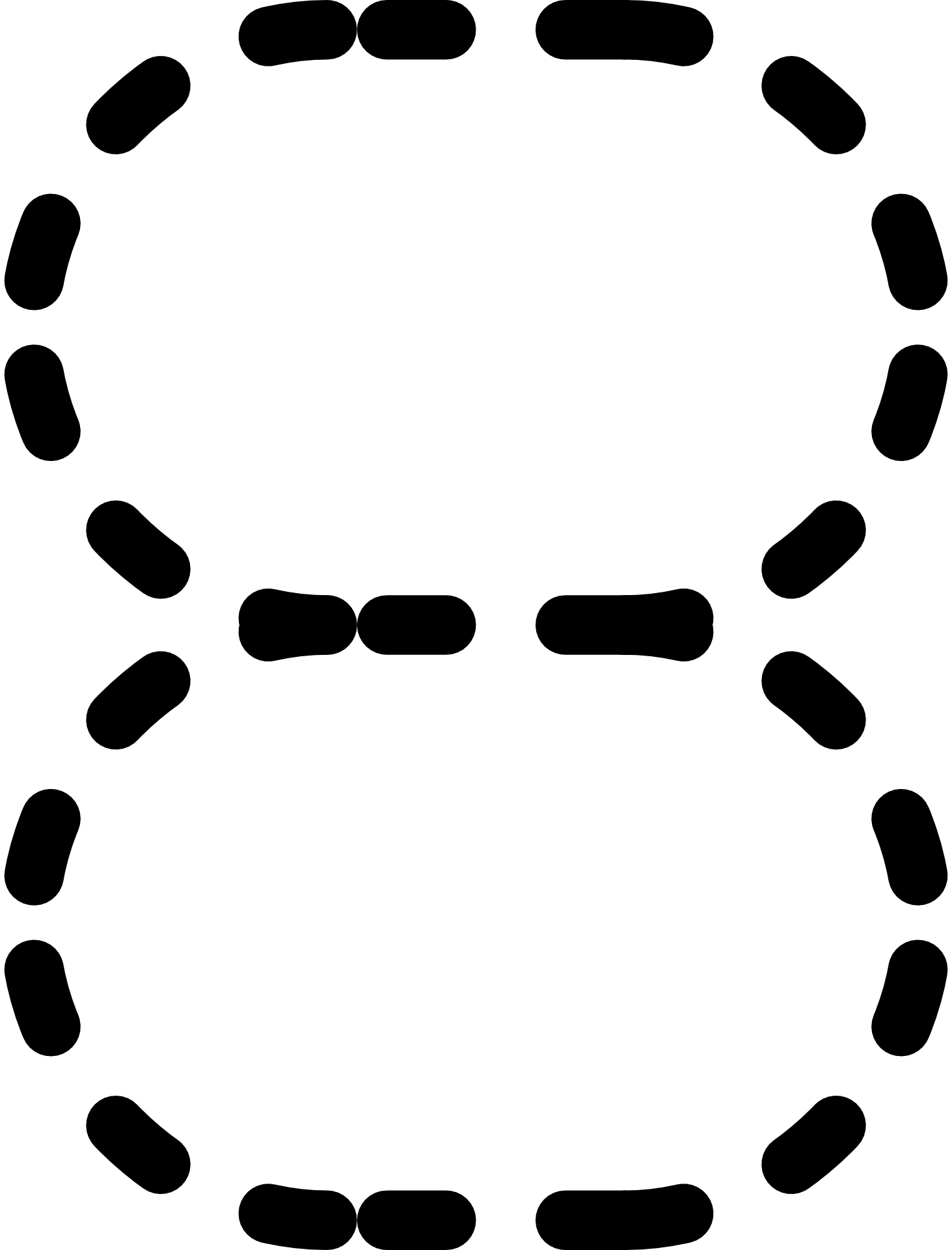 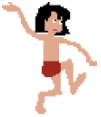 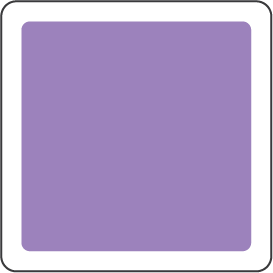 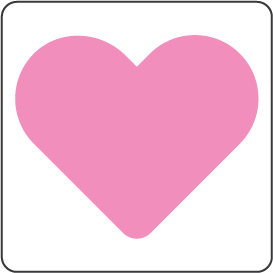 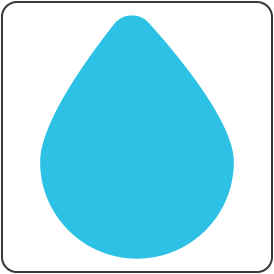 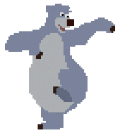 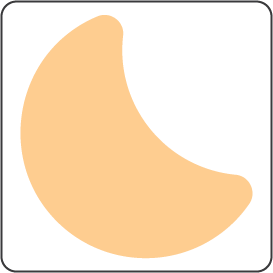 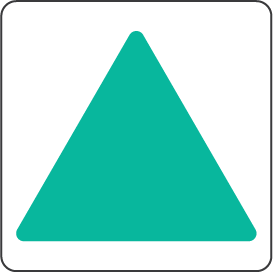 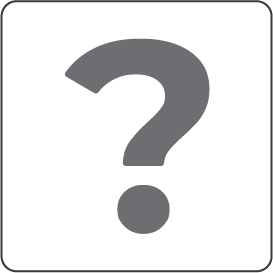 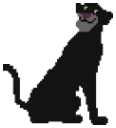 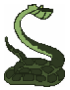 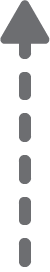 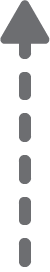 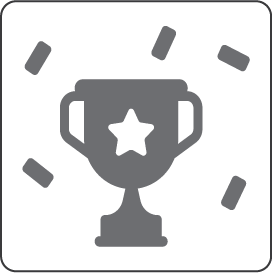 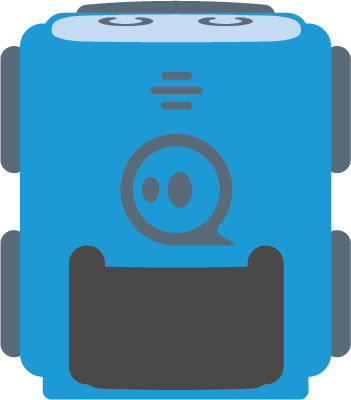 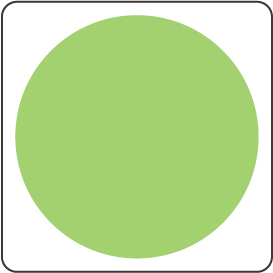 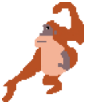 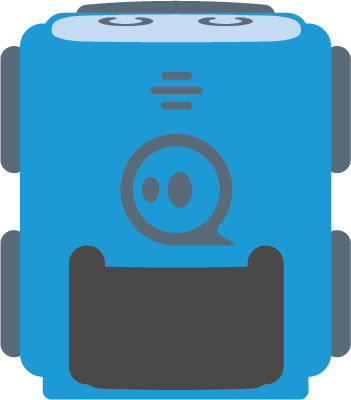 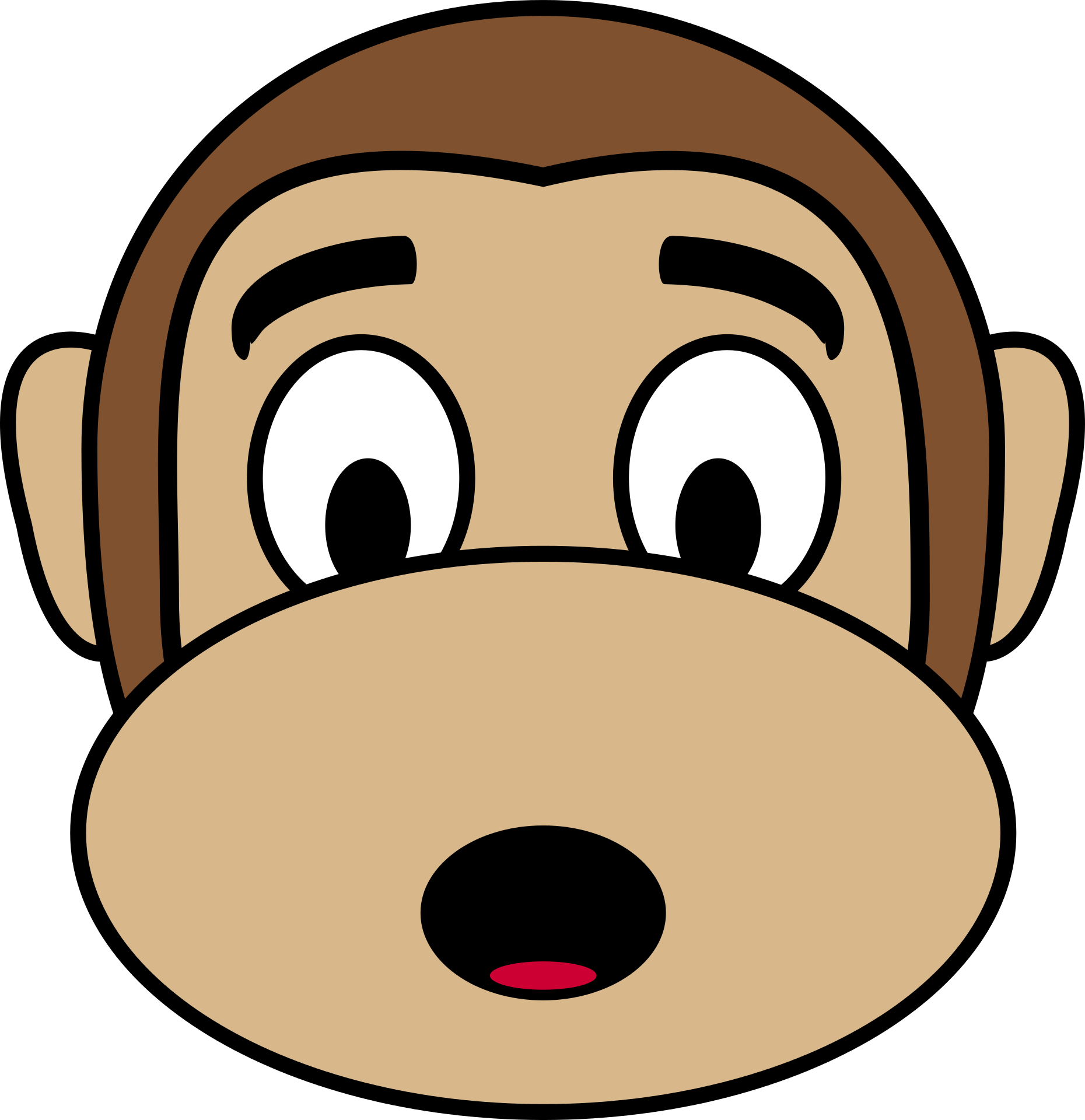 Challenge: 
Follow the story!
Read the story and get through the map in the right order!
(short text 2)
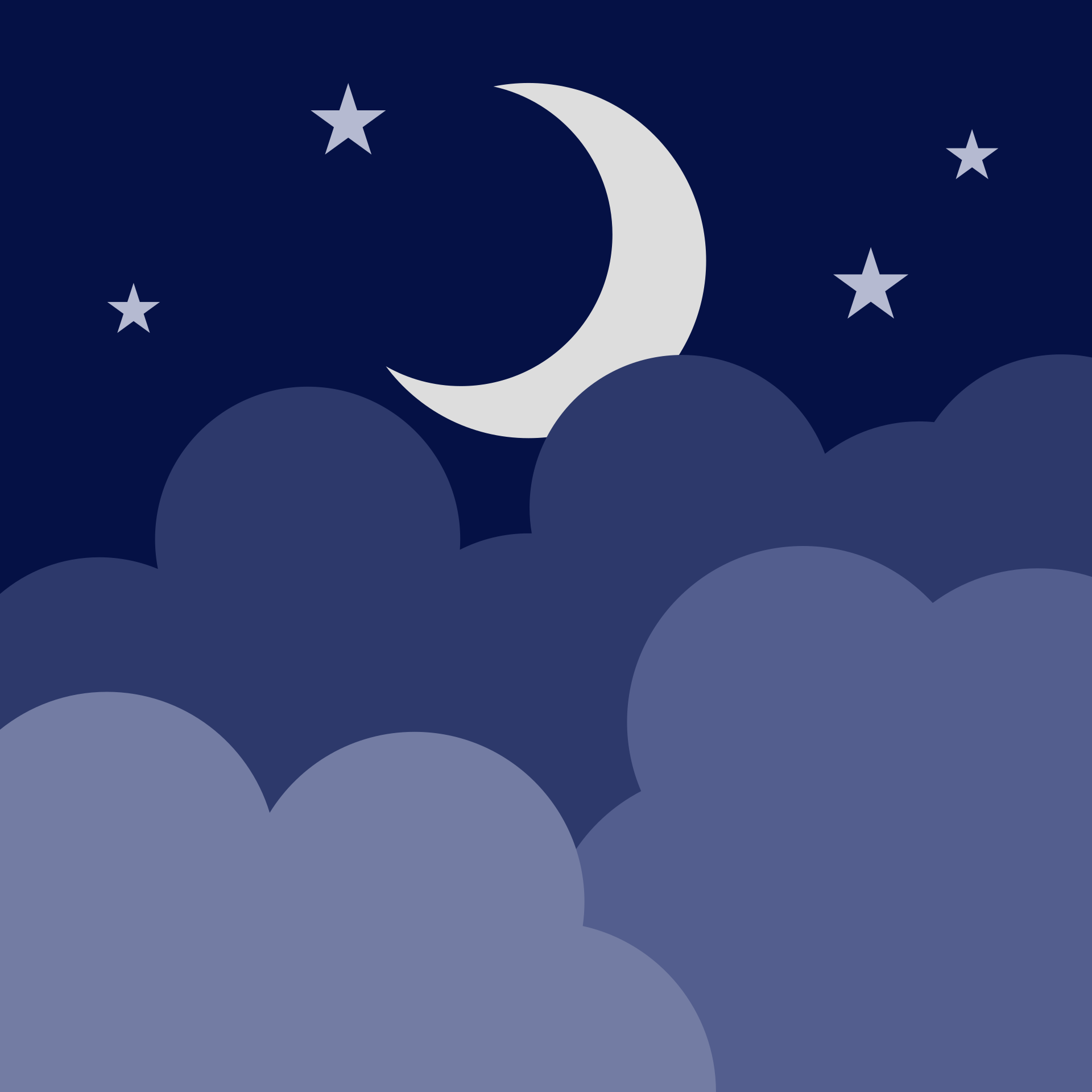 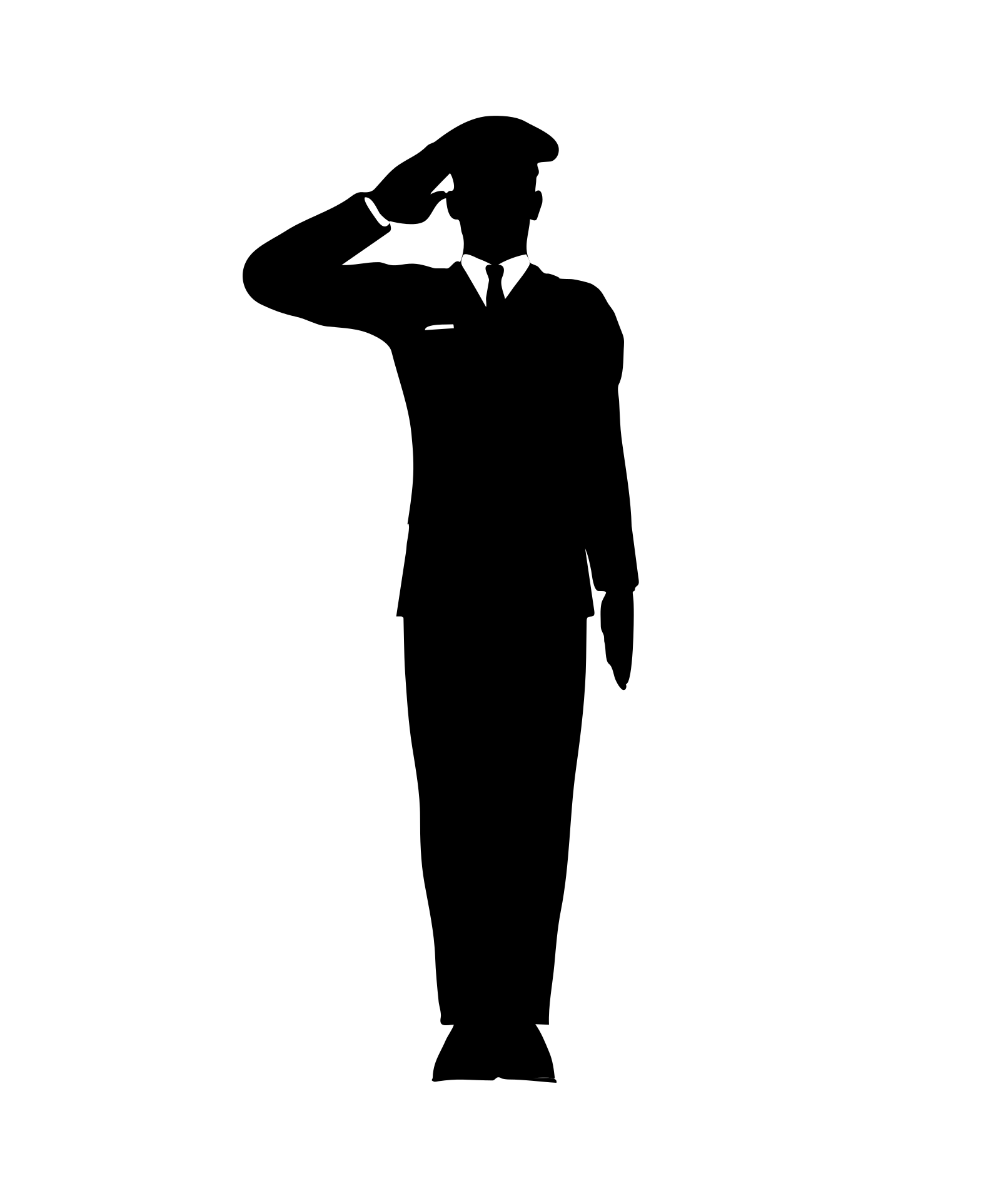 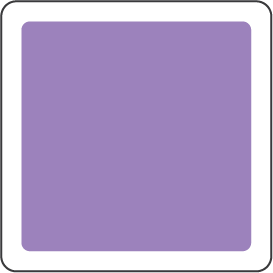 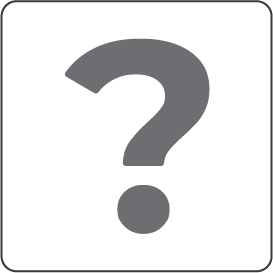 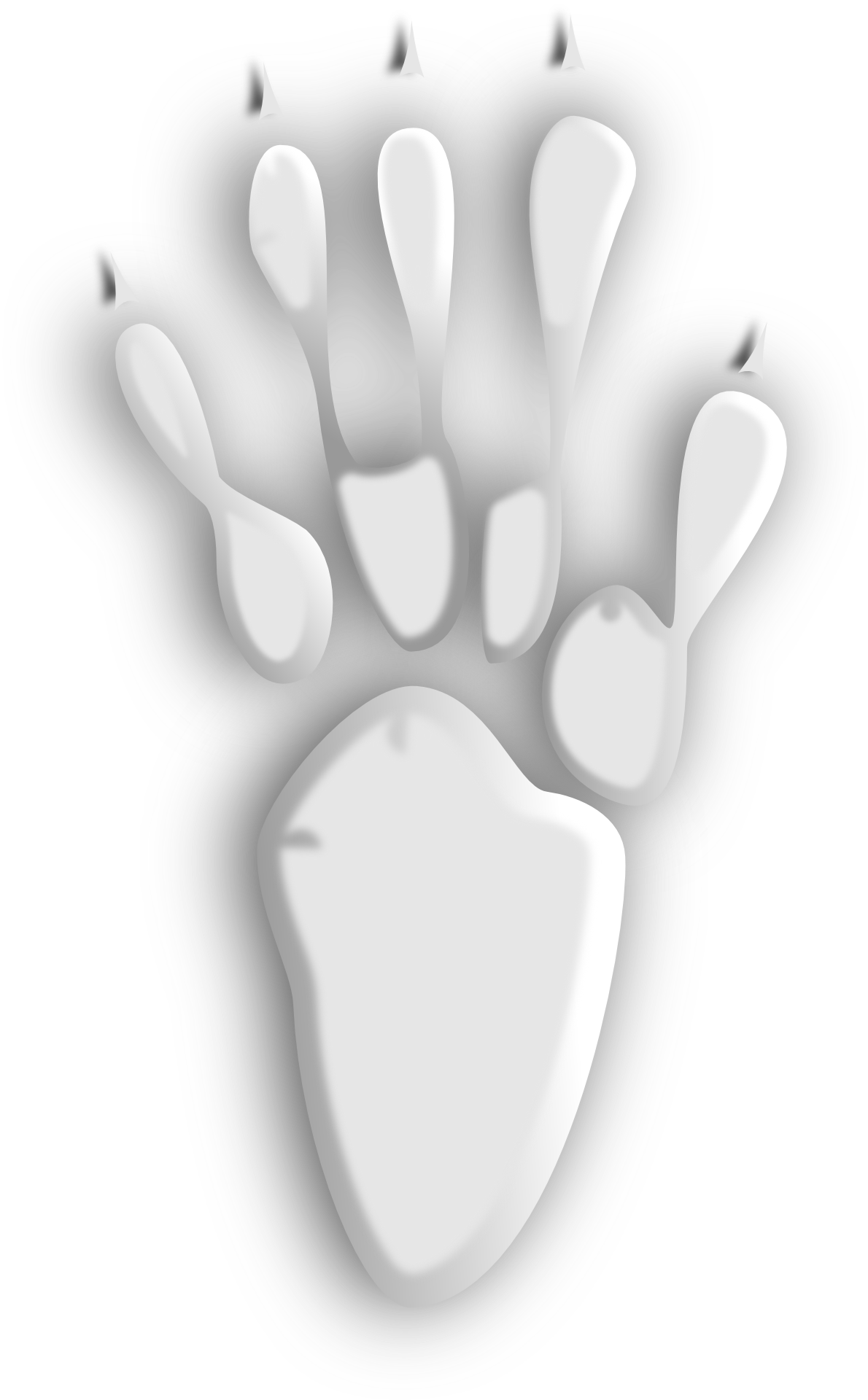 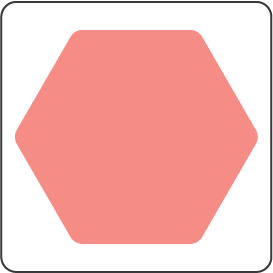 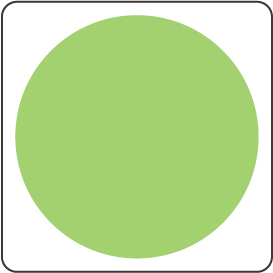 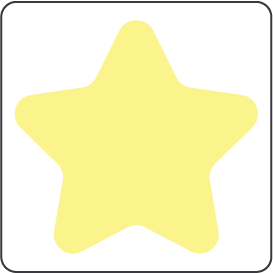 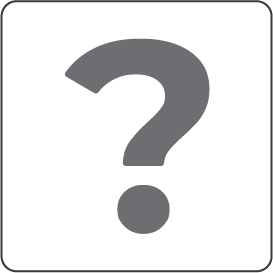 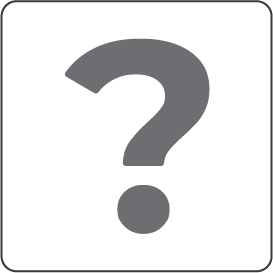 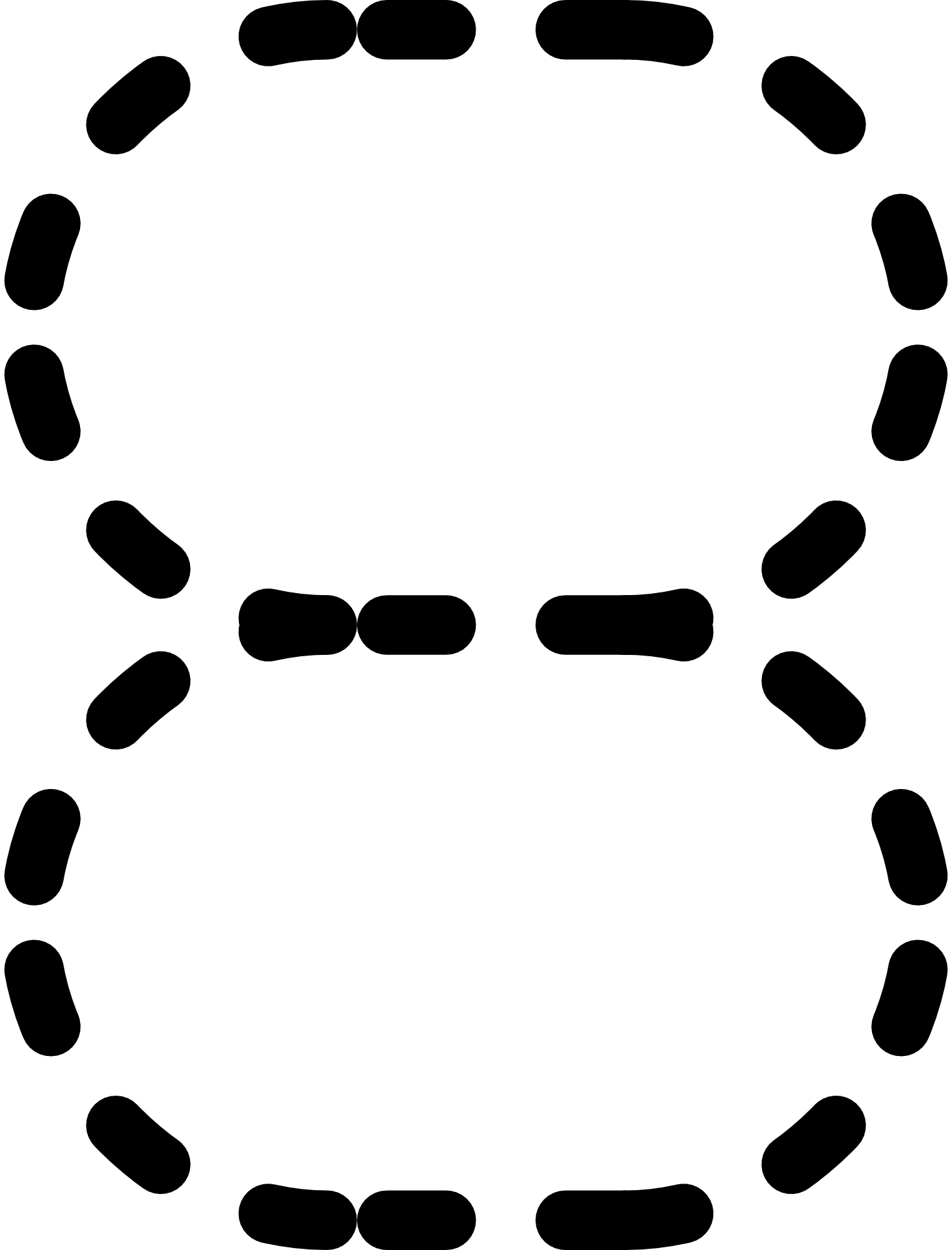 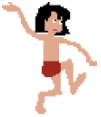 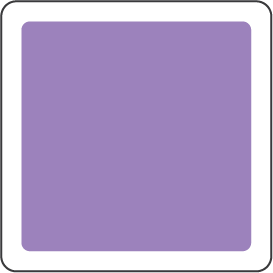 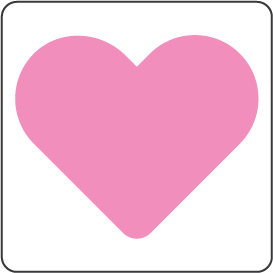 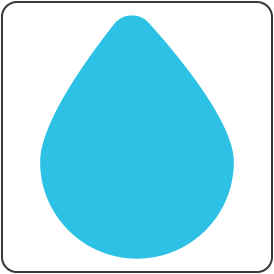 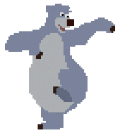 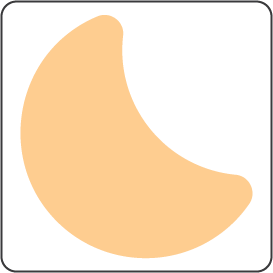 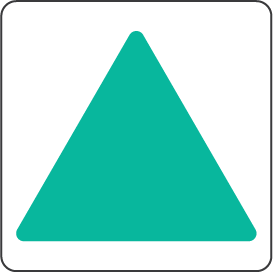 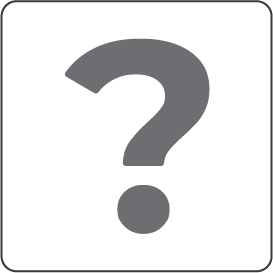 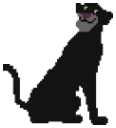 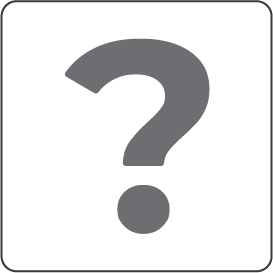 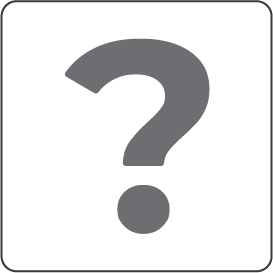 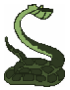 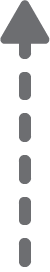 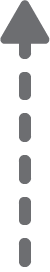 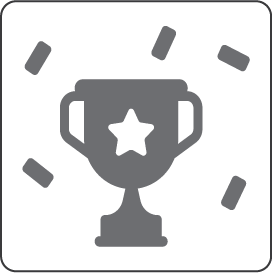 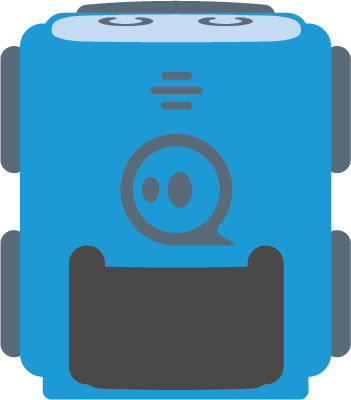 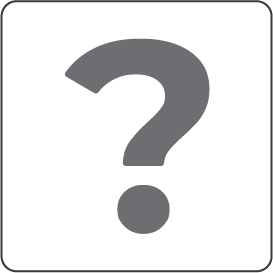 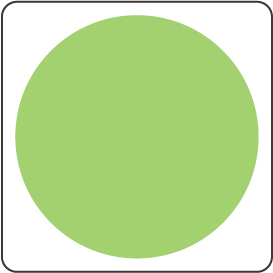 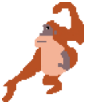 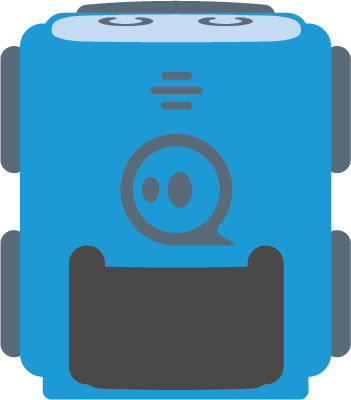 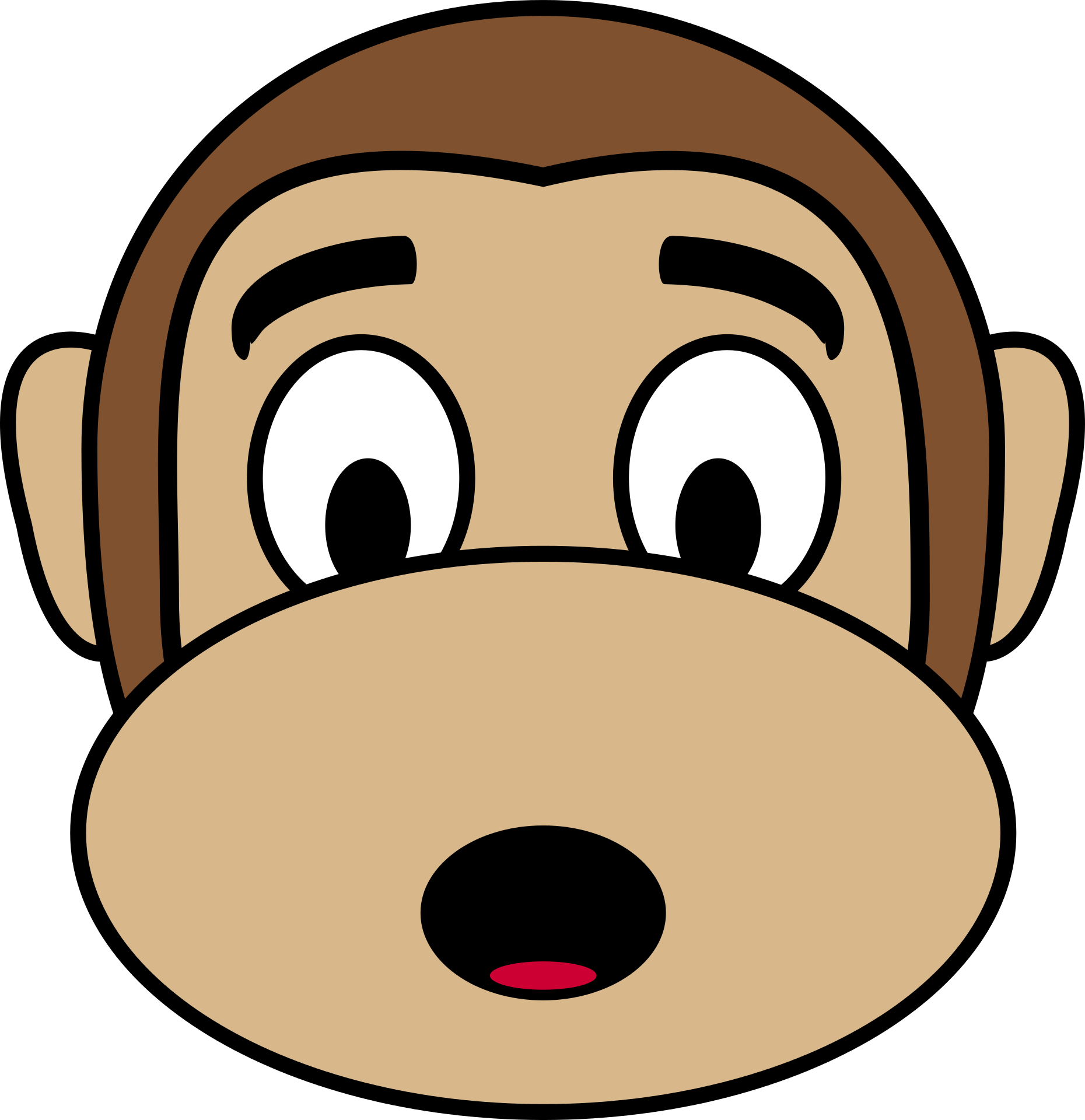 Challenge: 
Follow the story!
Read the story and get through the map in the right order!
(short text 2)
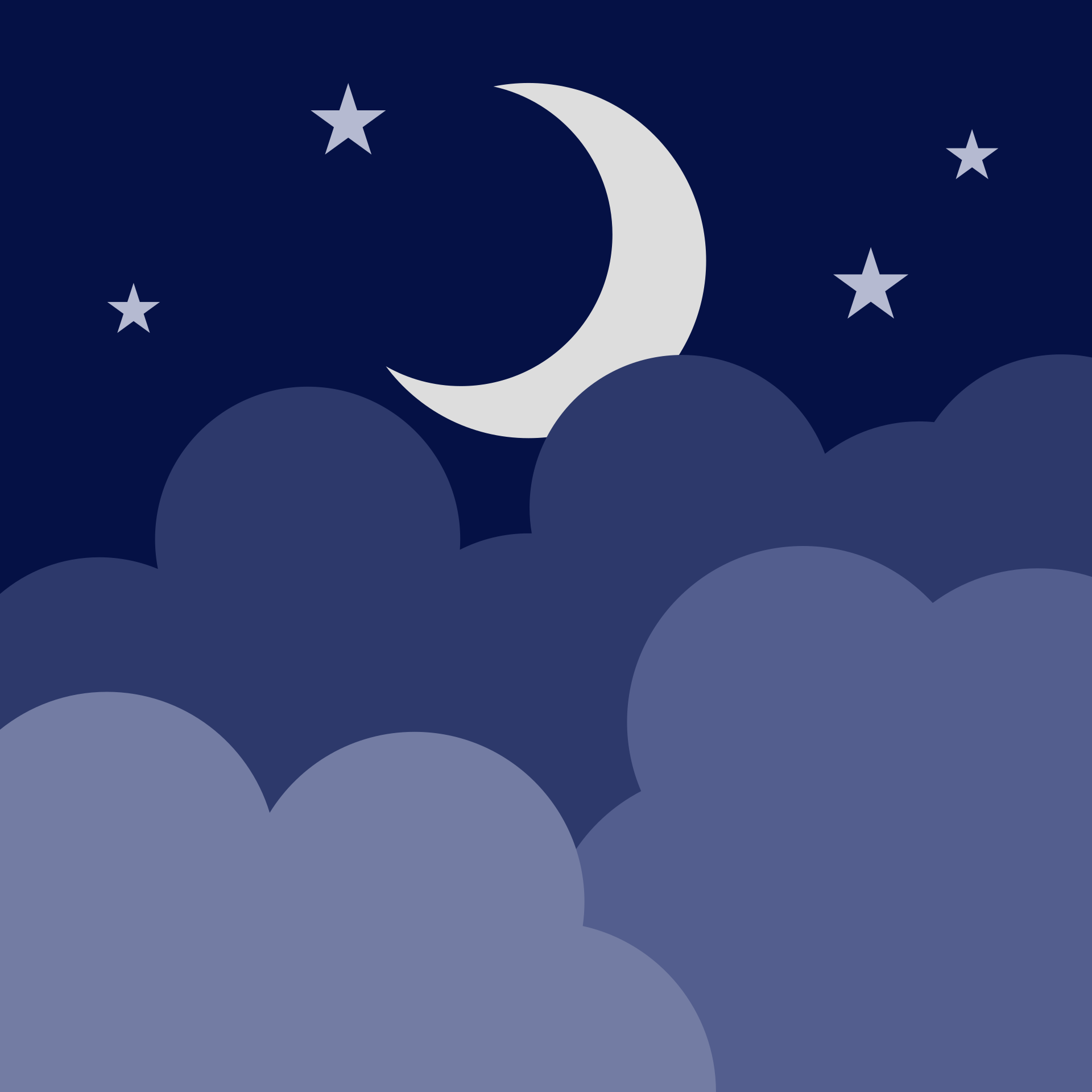 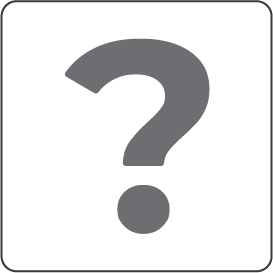 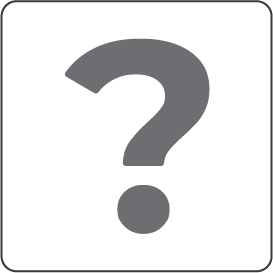 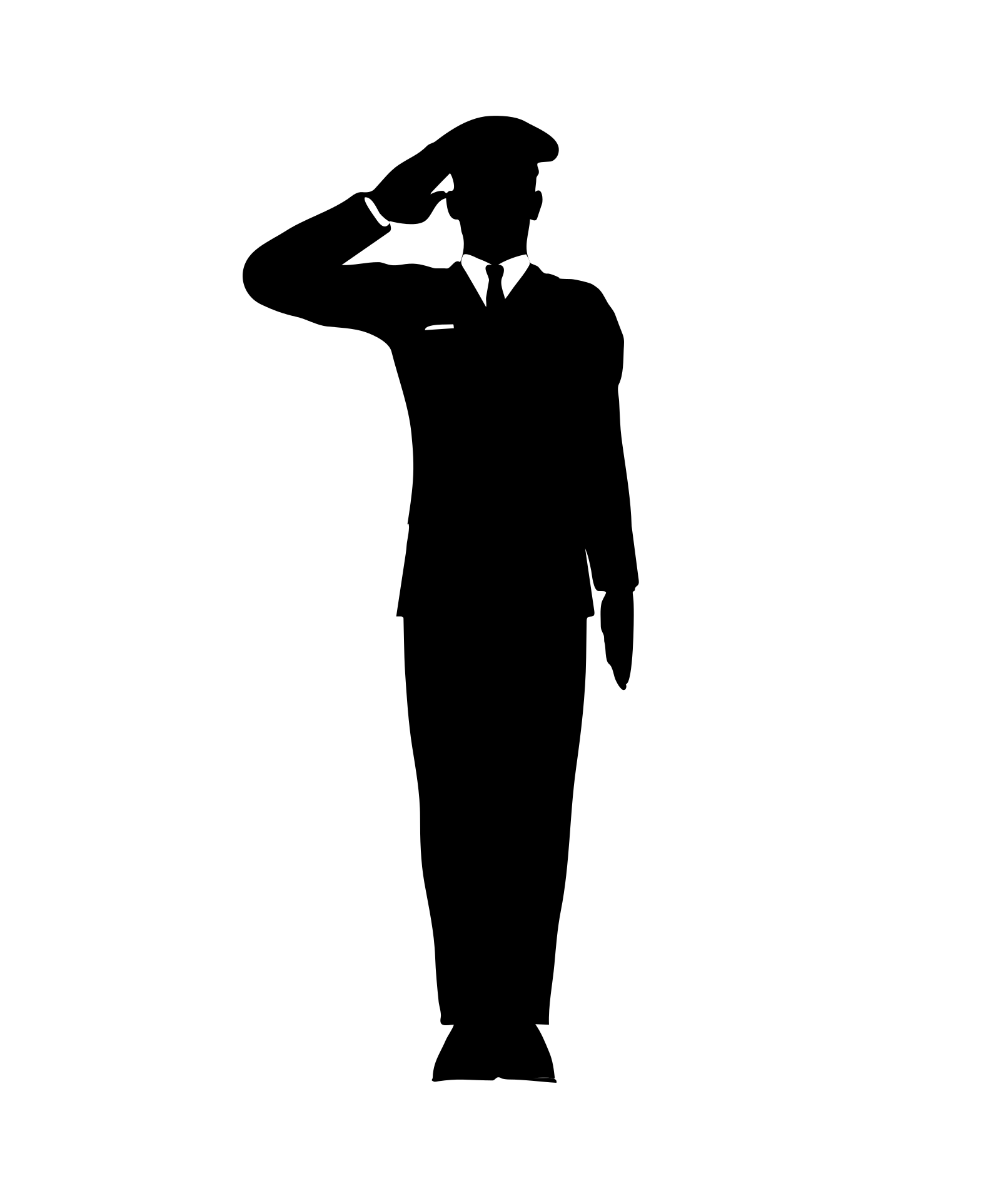 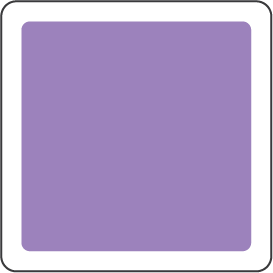 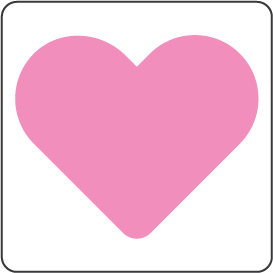 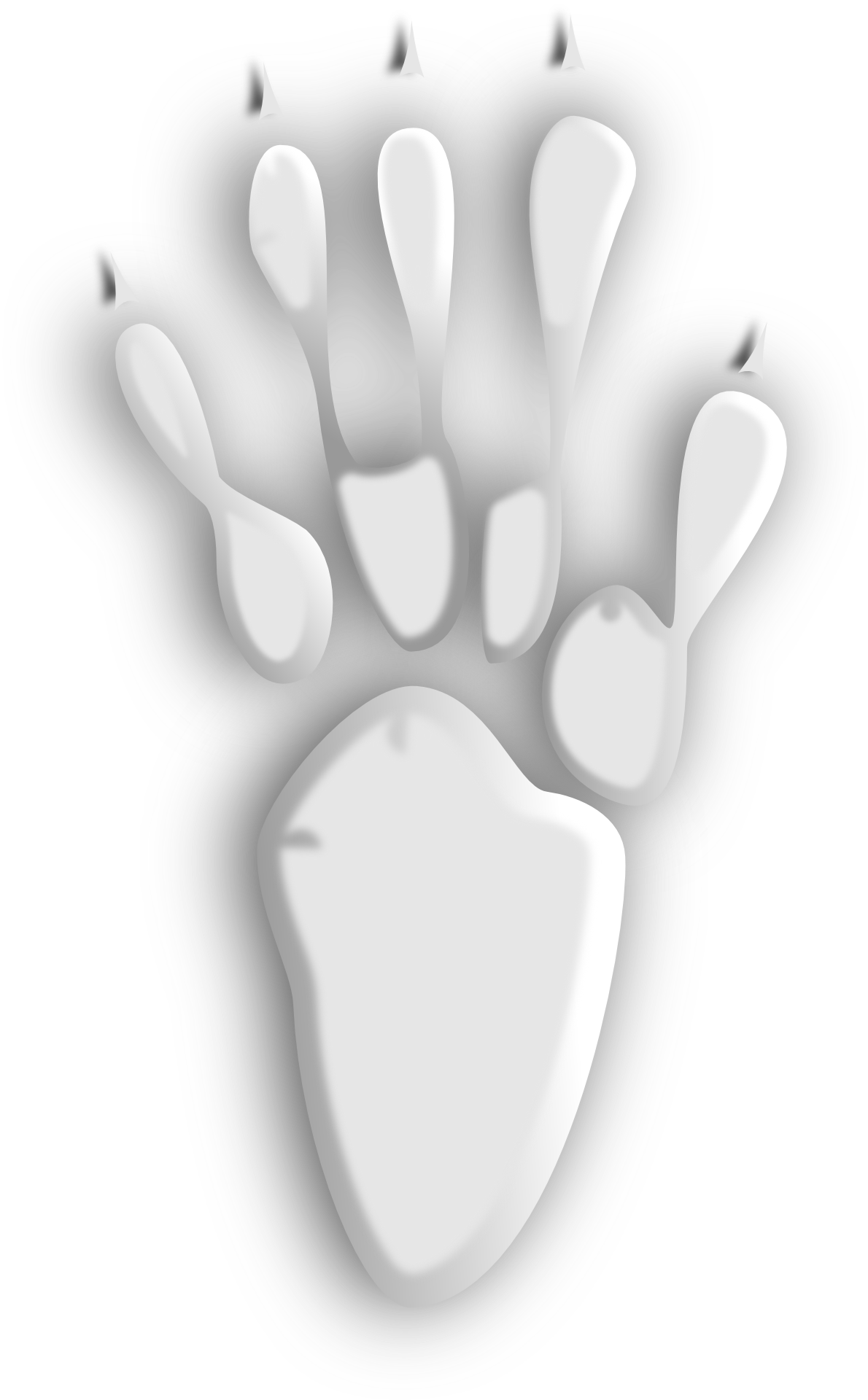 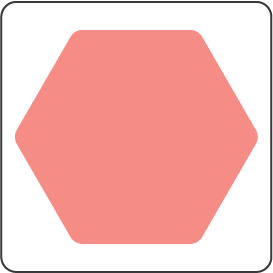 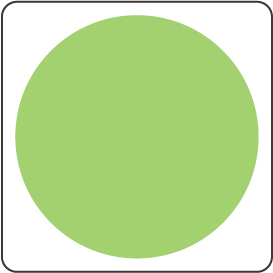 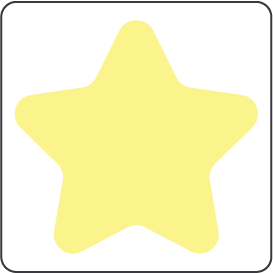 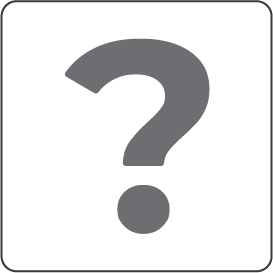 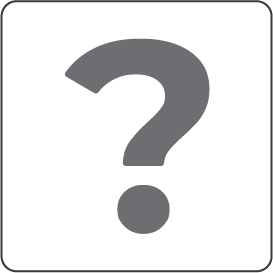 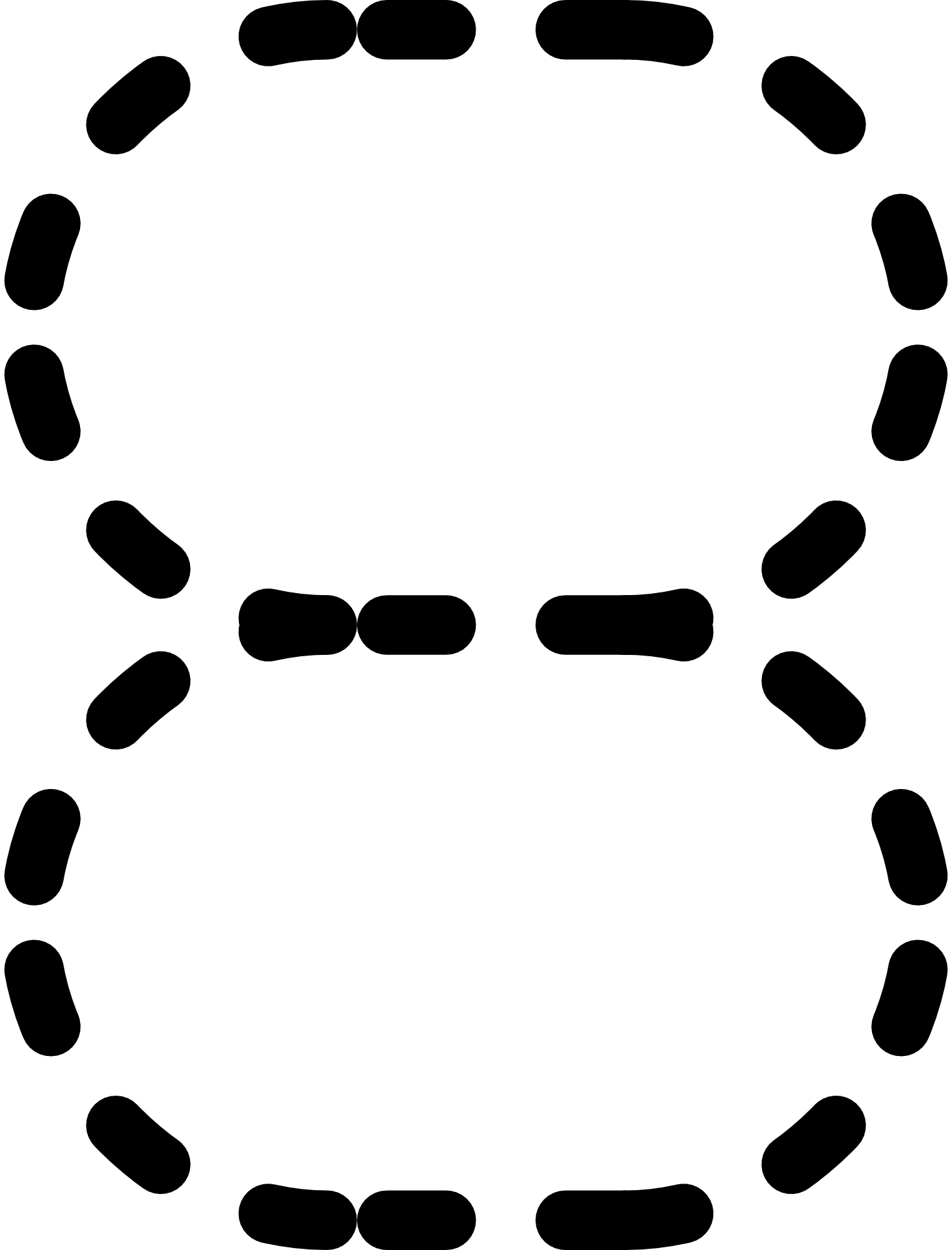 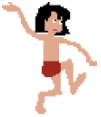 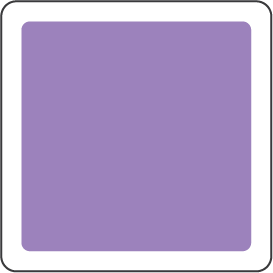 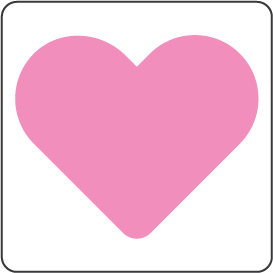 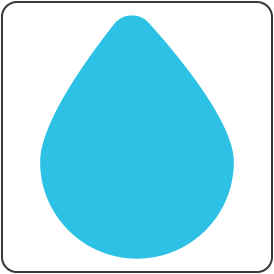 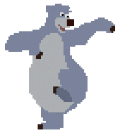 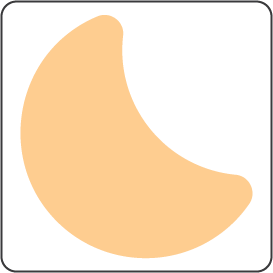 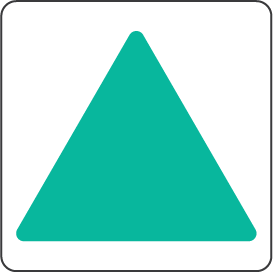 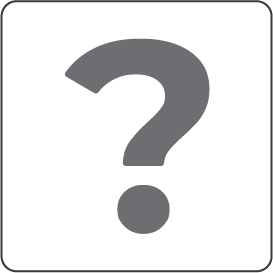 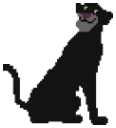 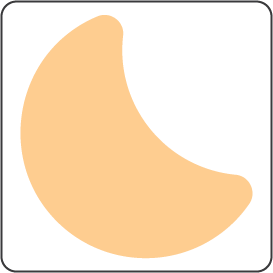 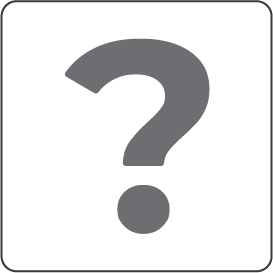 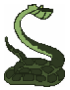 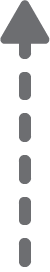 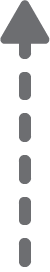 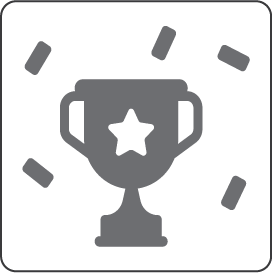 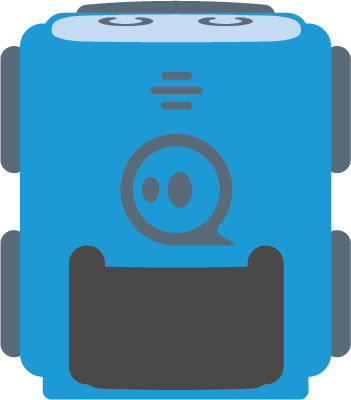 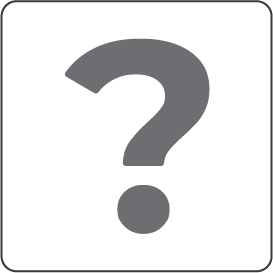 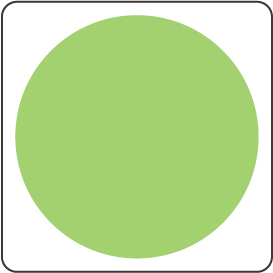 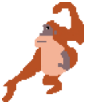 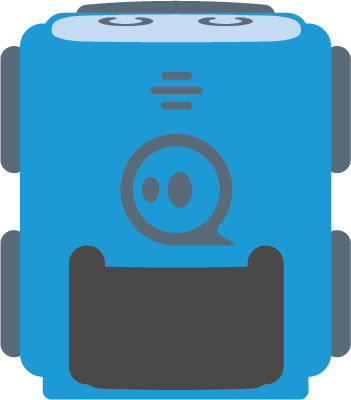 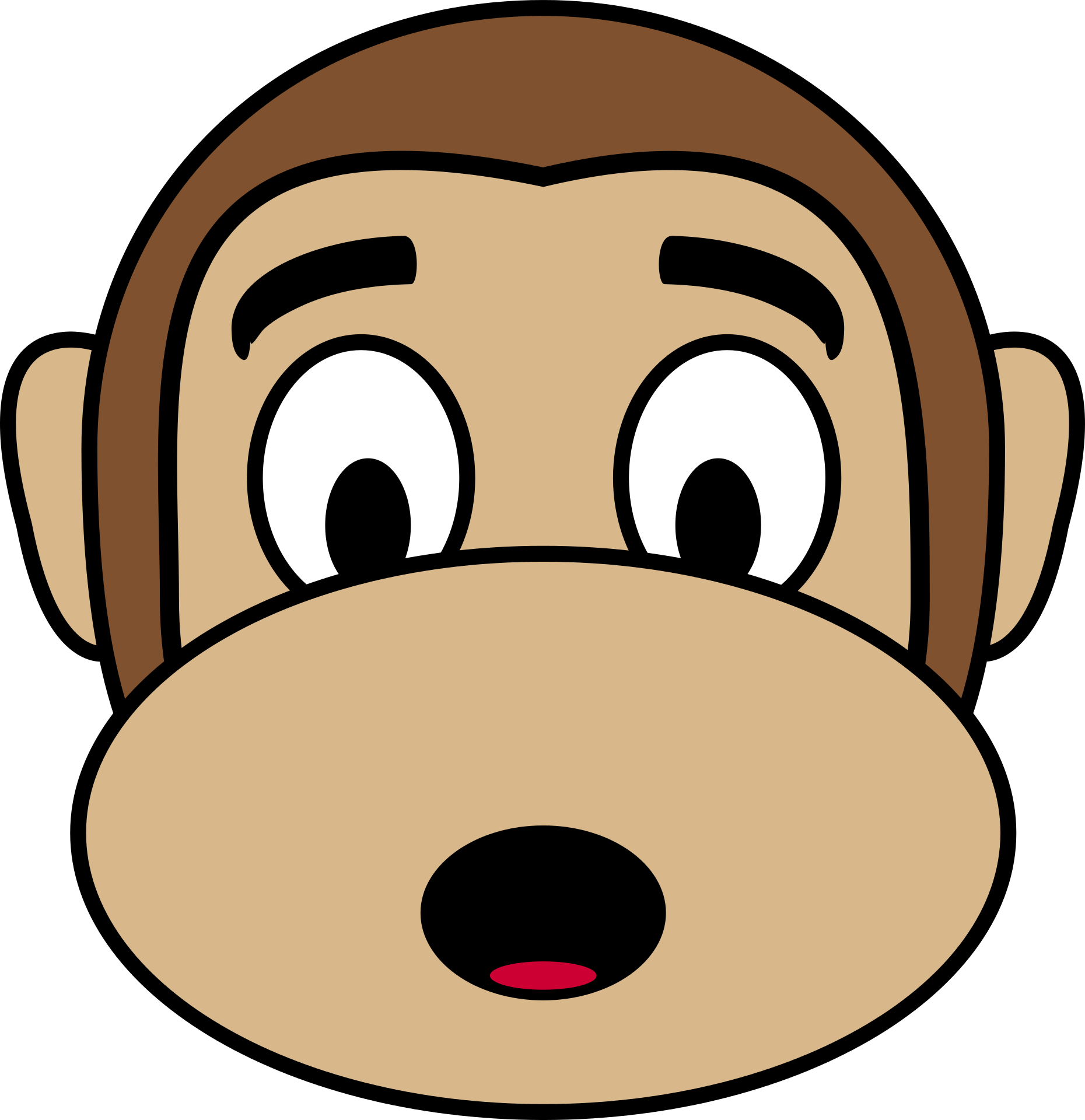 Challenge: 
Follow the story!
Read the story and get through the map in the right order!
(short text 2)
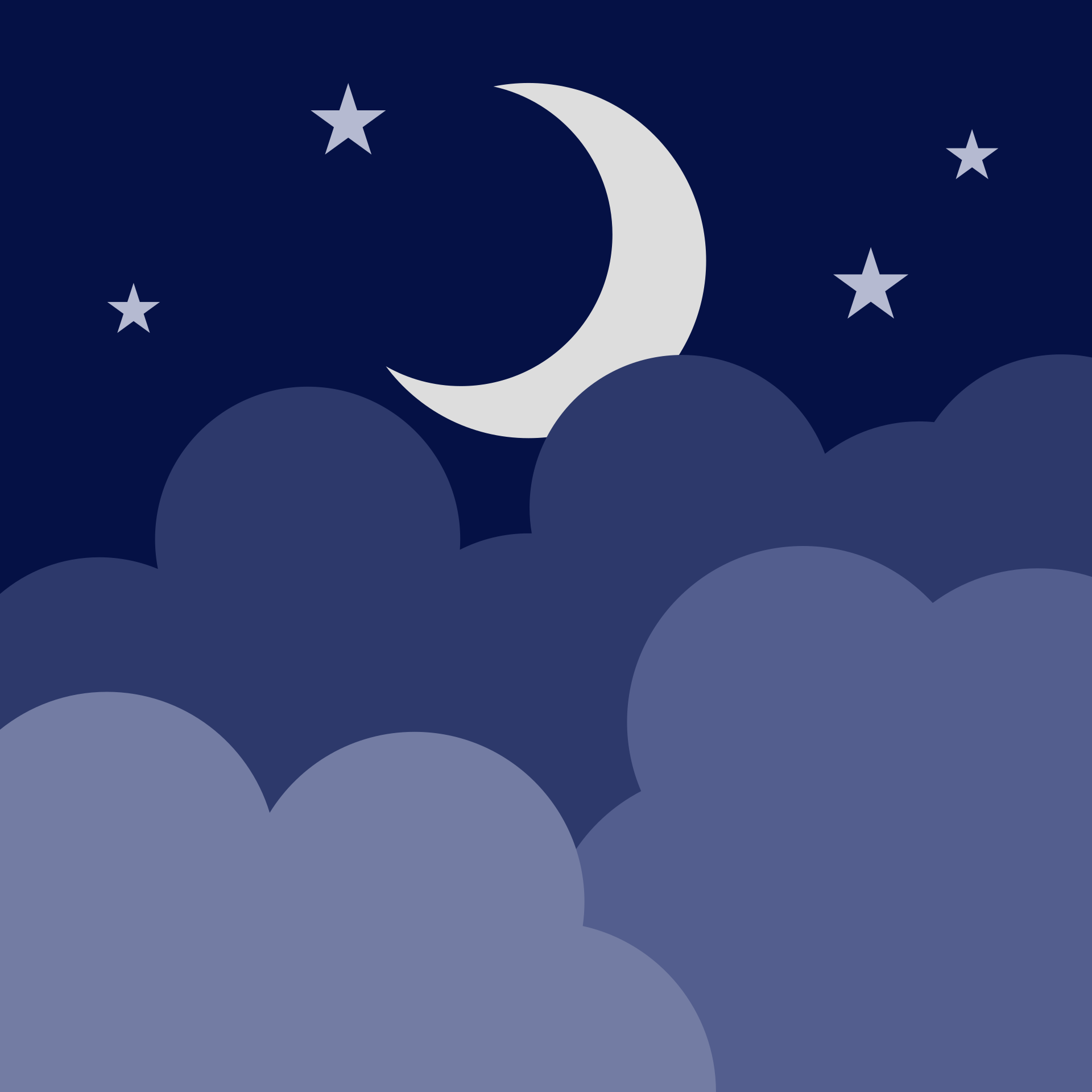 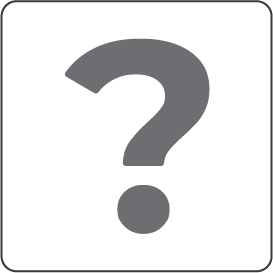 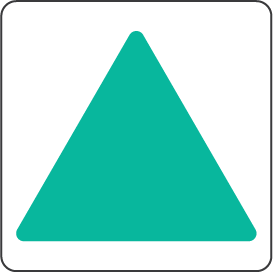 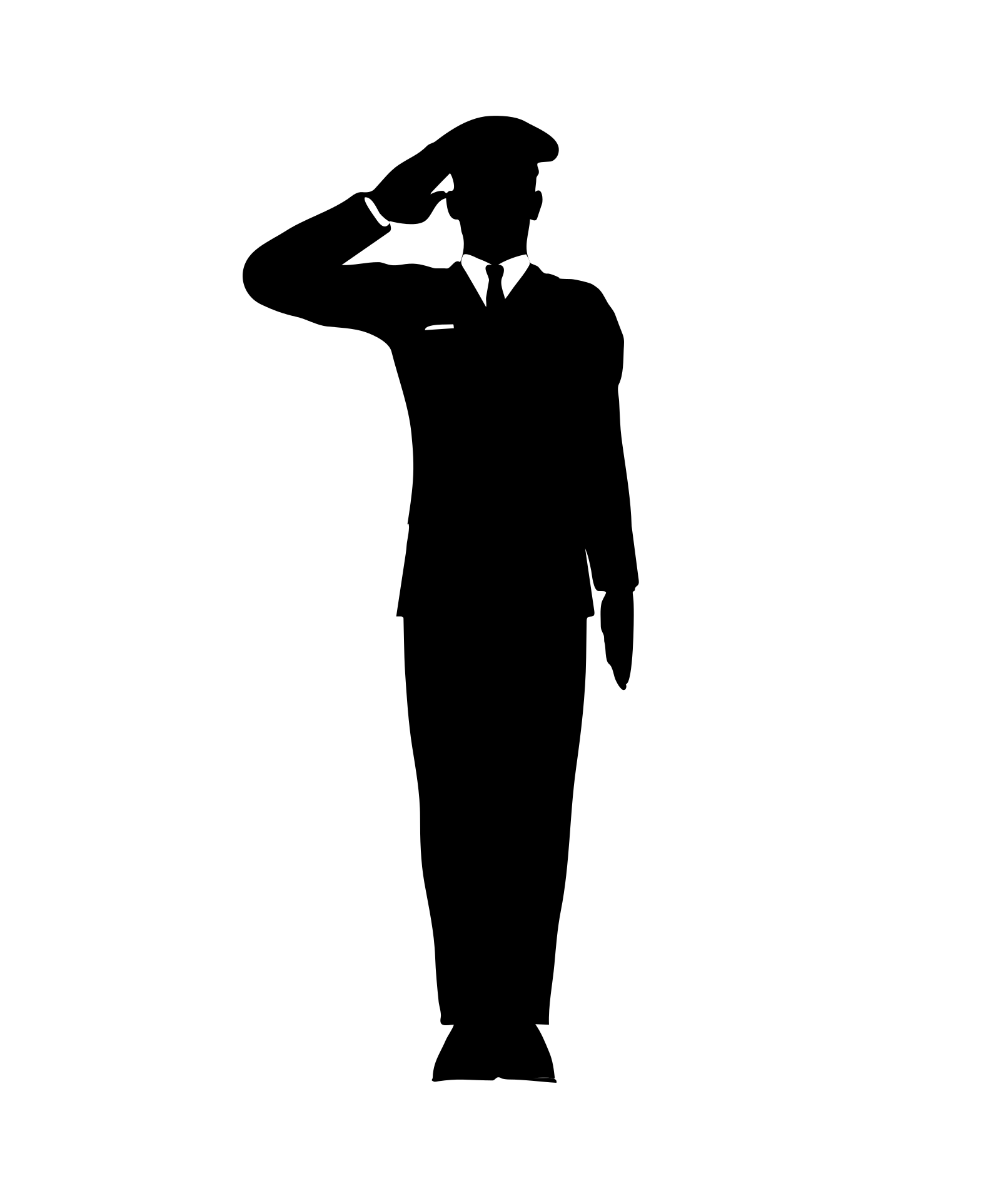 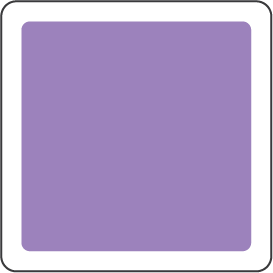 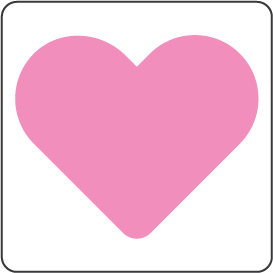 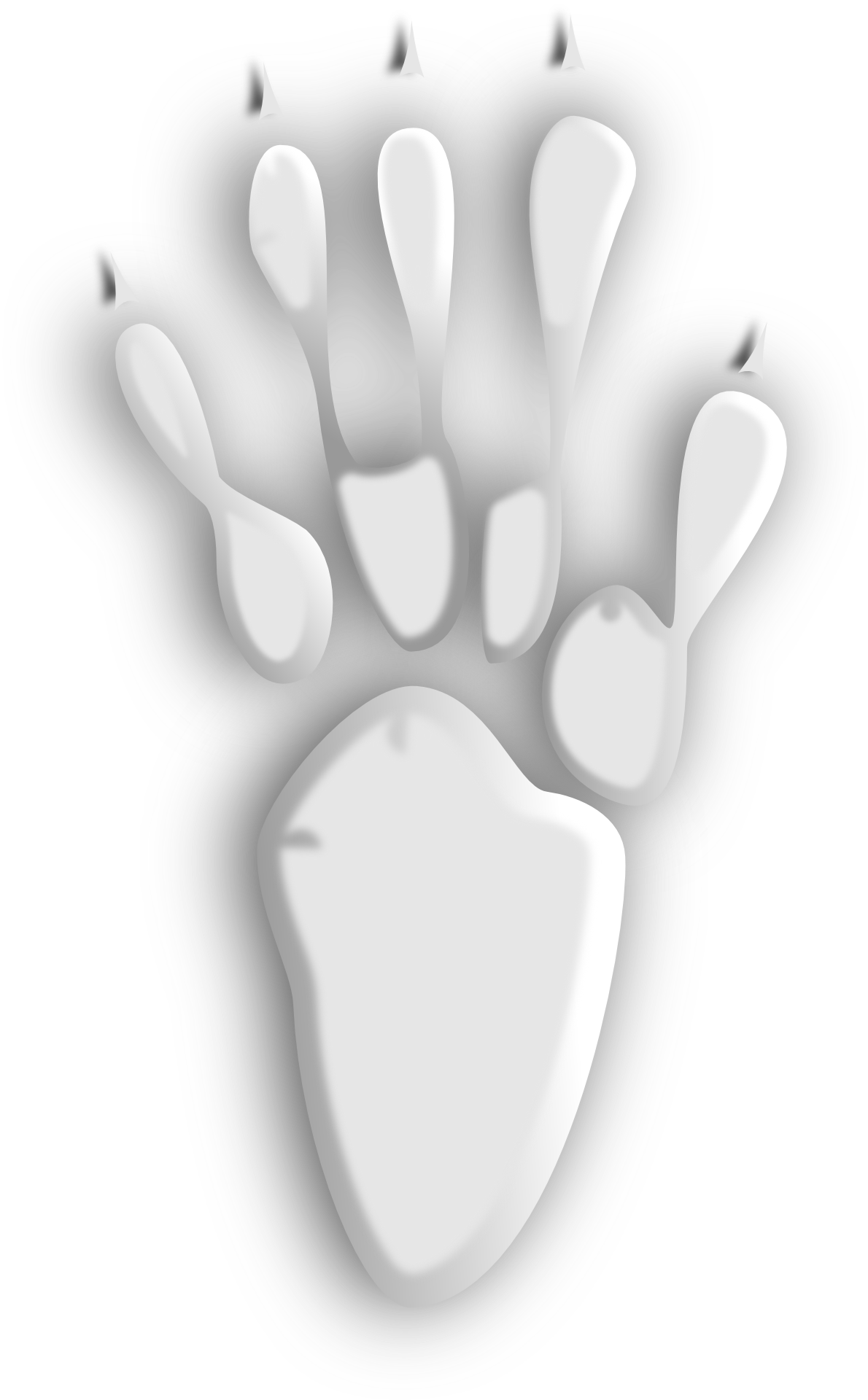 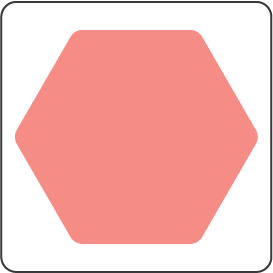 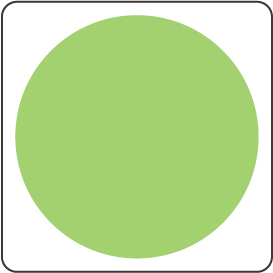 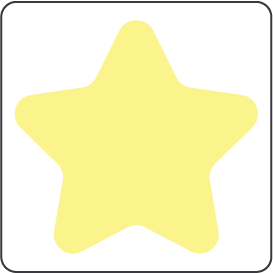 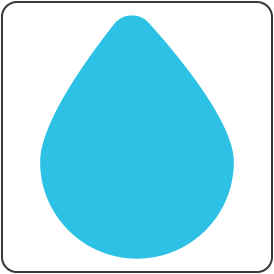 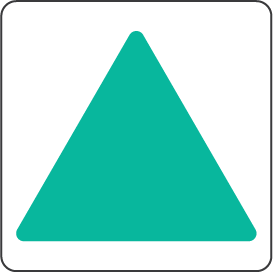 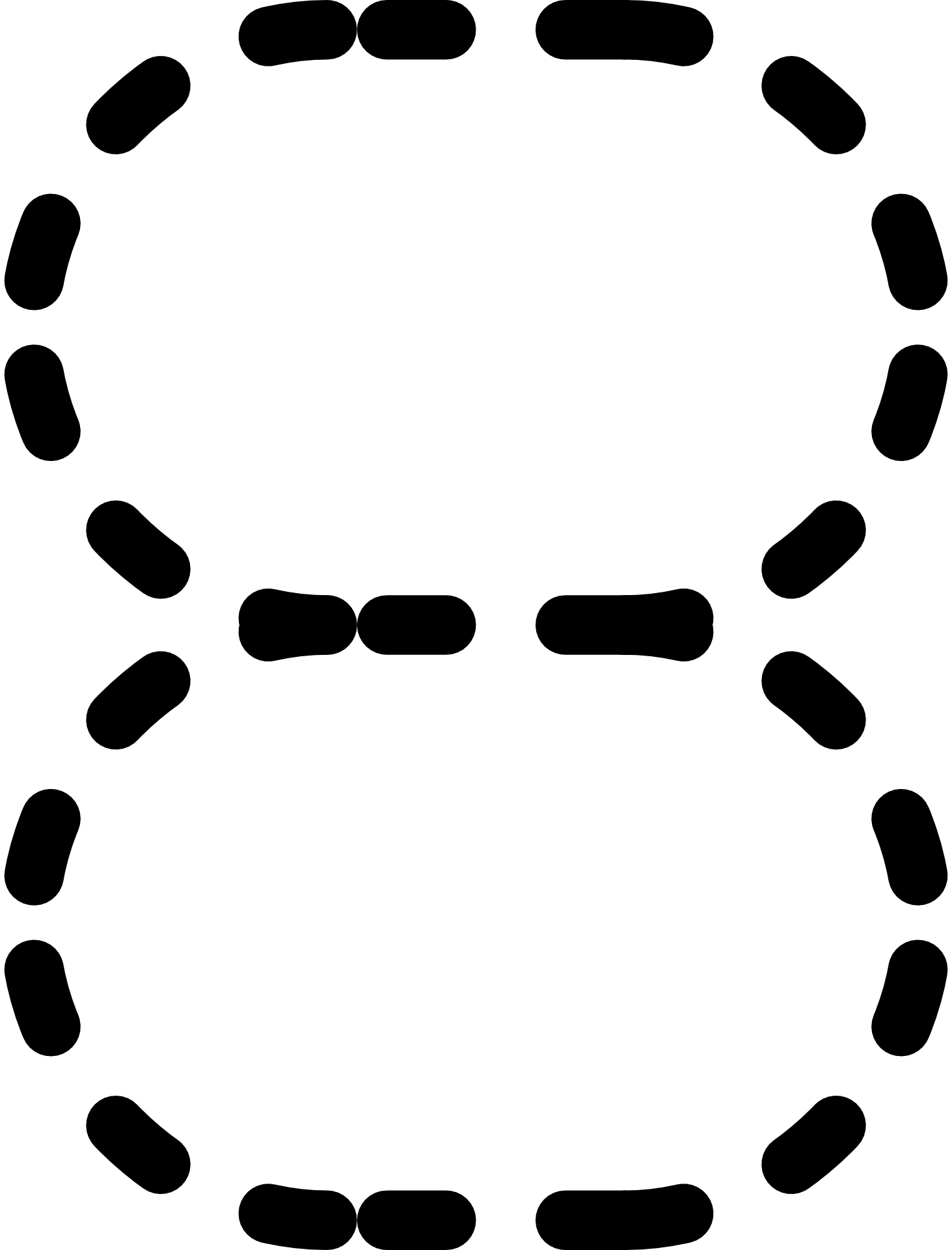 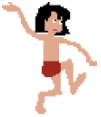 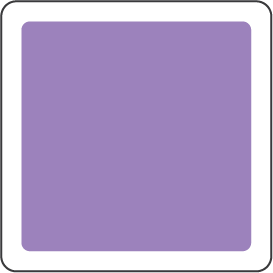 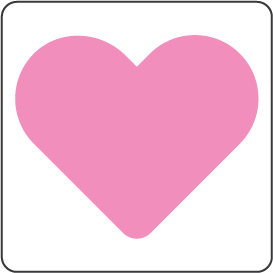 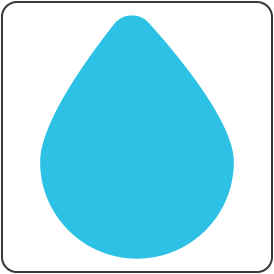 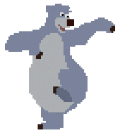 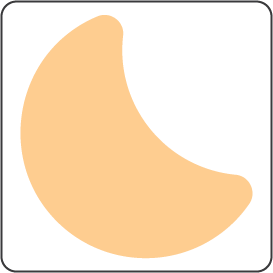 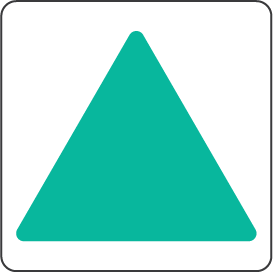 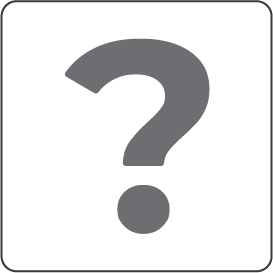 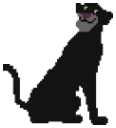 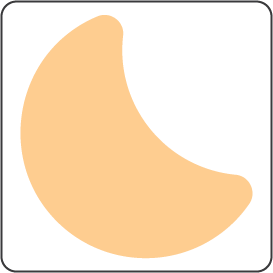 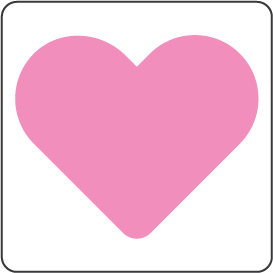 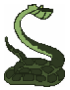 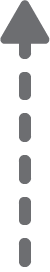 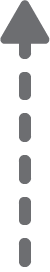 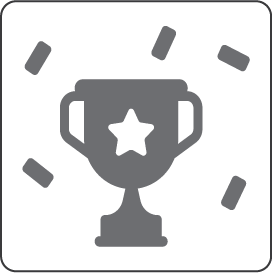 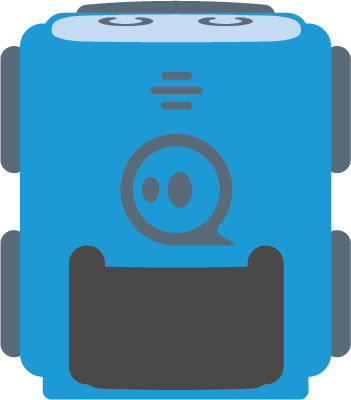 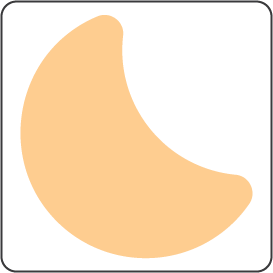 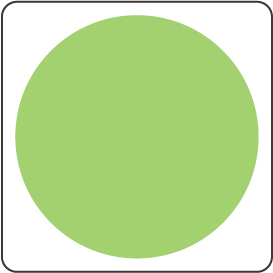 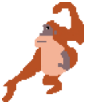 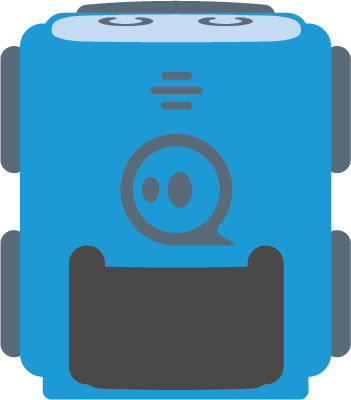 Solution
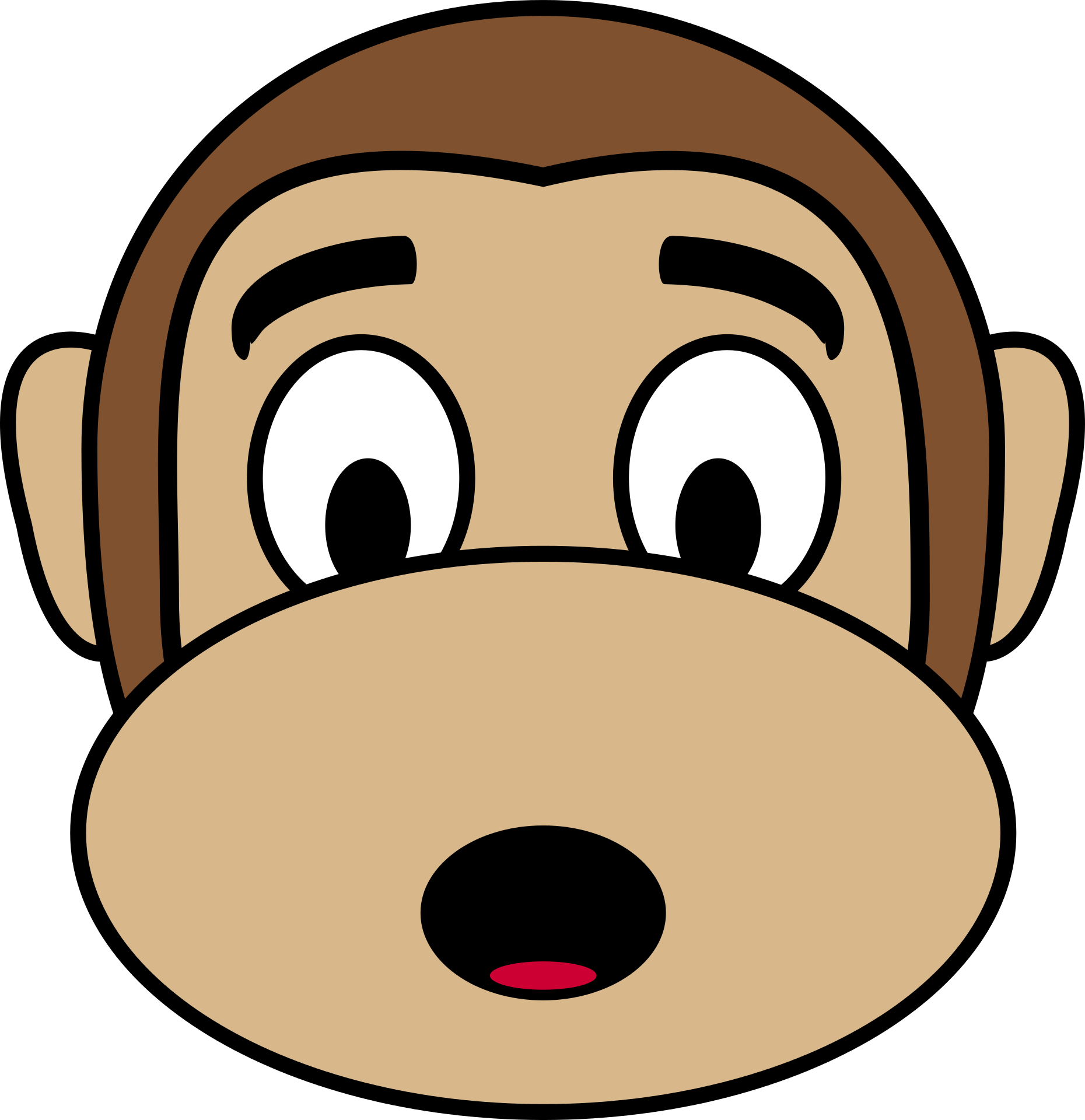 Challenge: 
Follow the story!
Read the story and get through the map in the right order!
(short text 2)
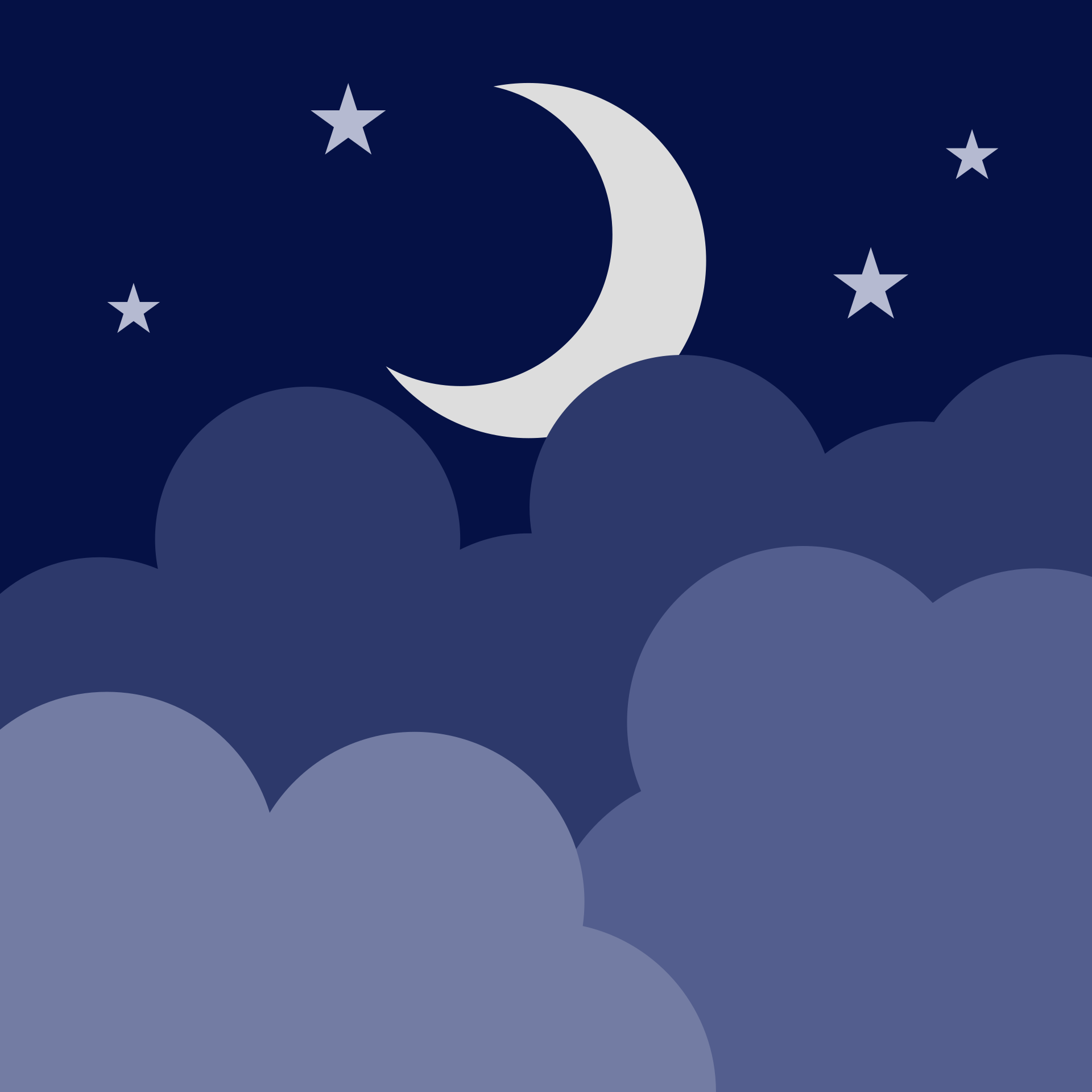 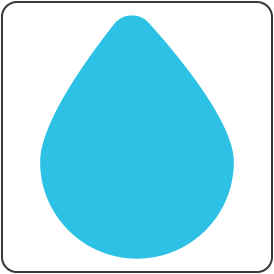 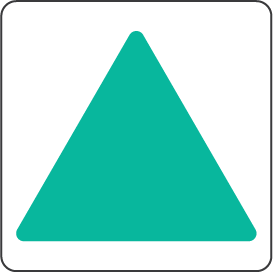 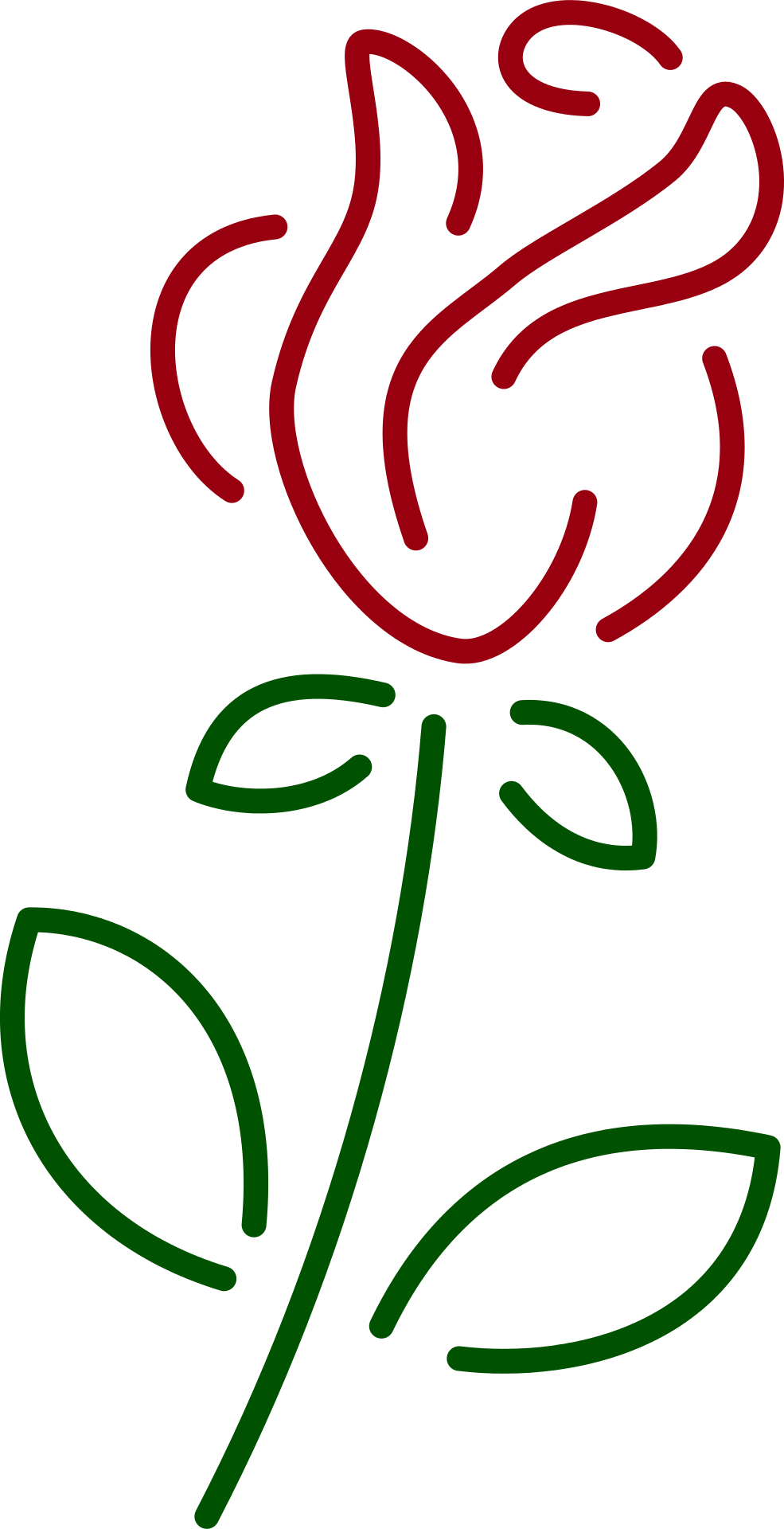 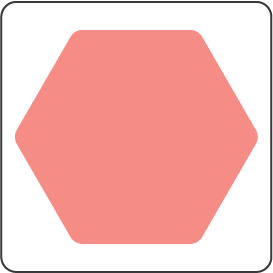 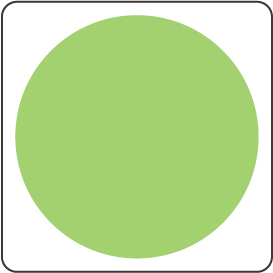 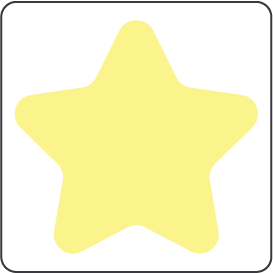 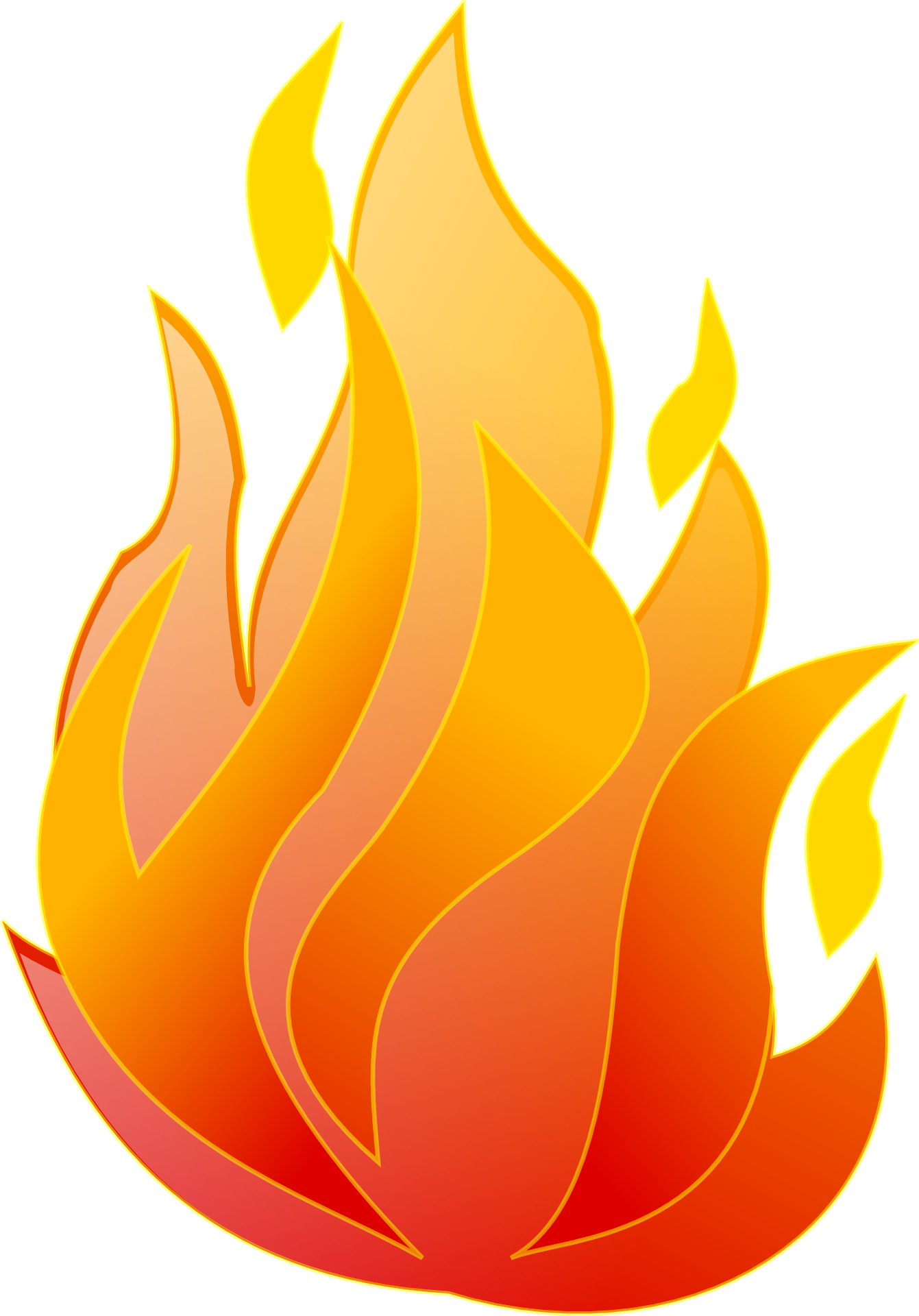 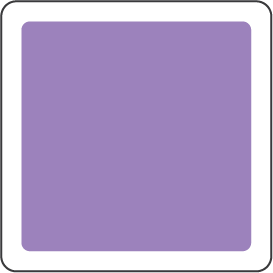 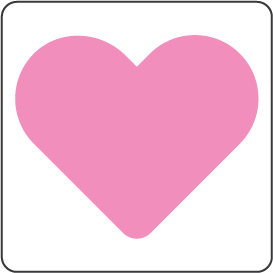 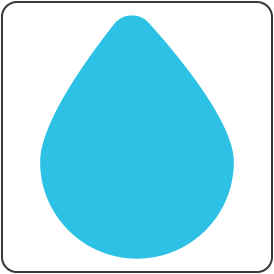 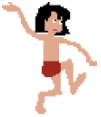 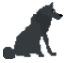 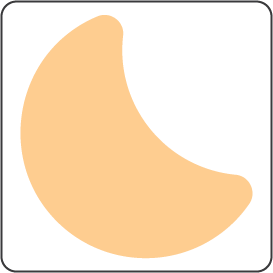 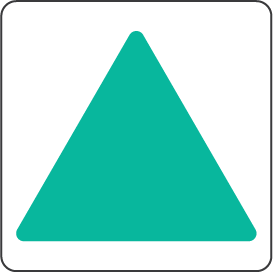 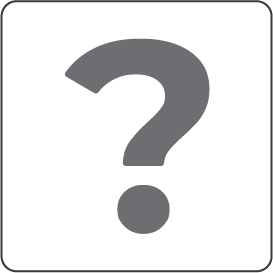 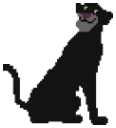 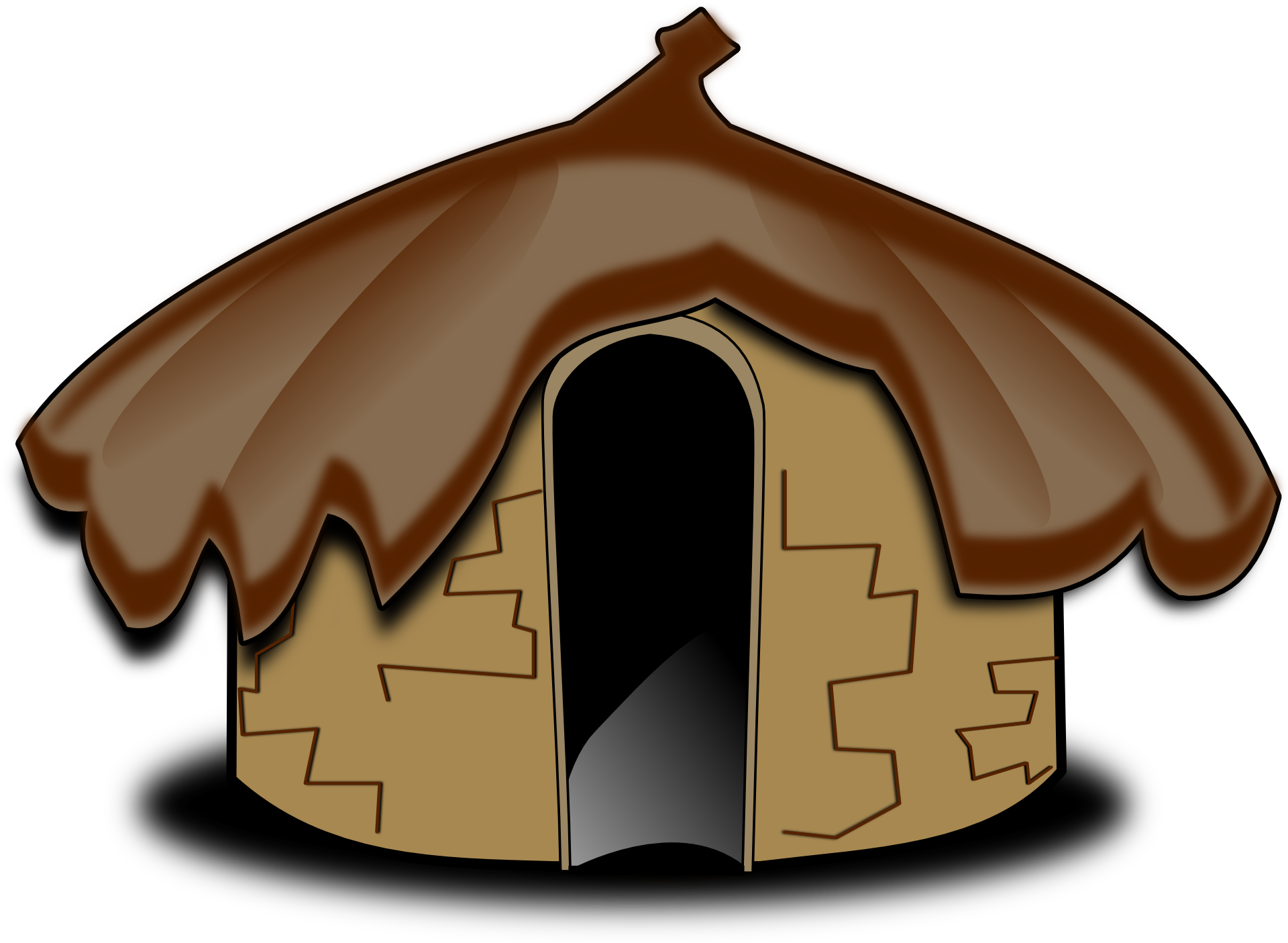 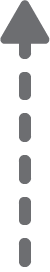 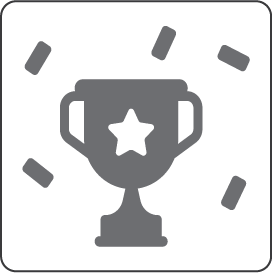 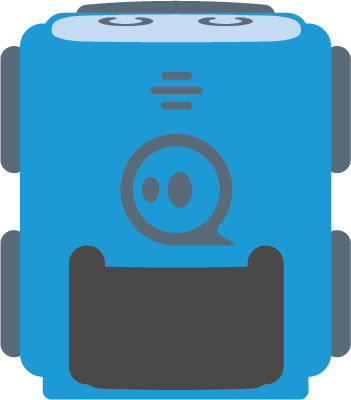 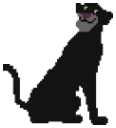 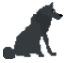 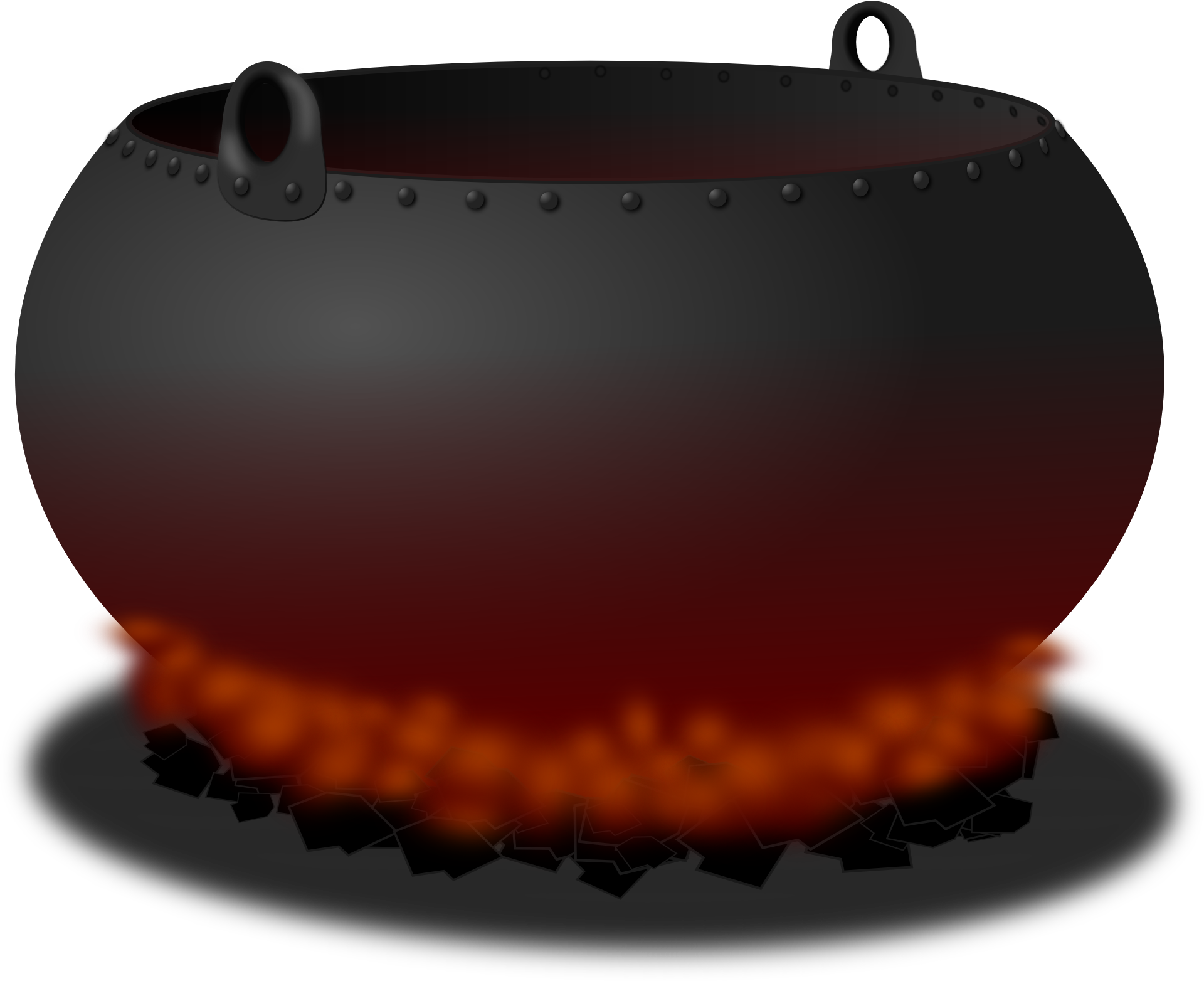 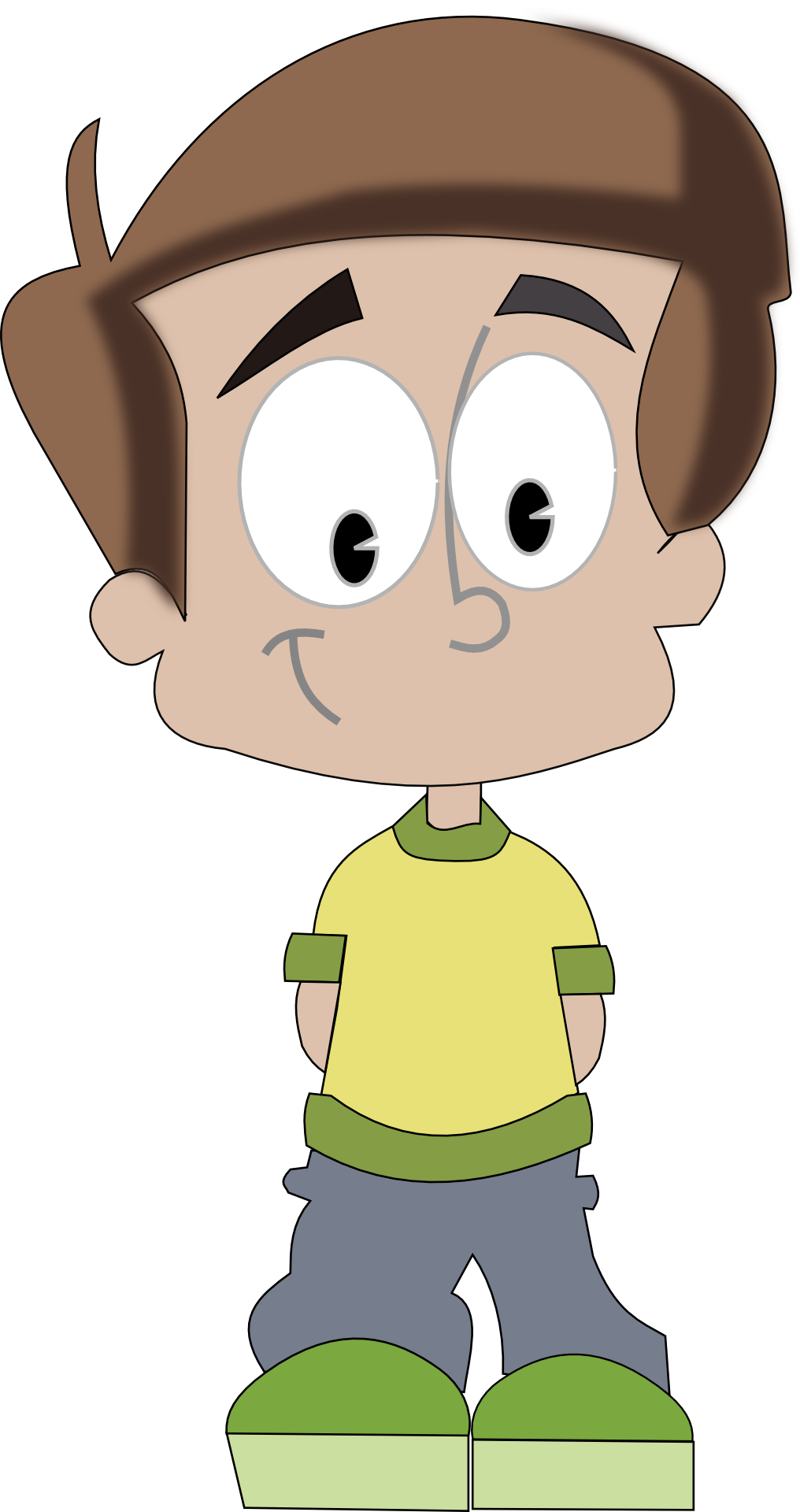 Challenge: 
Follow the story!
Read the story and get through the map in the right order!
(short text 3)
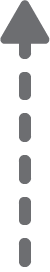 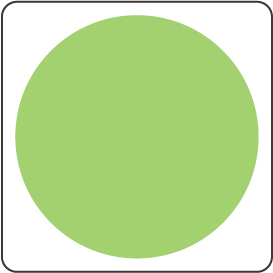 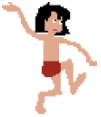 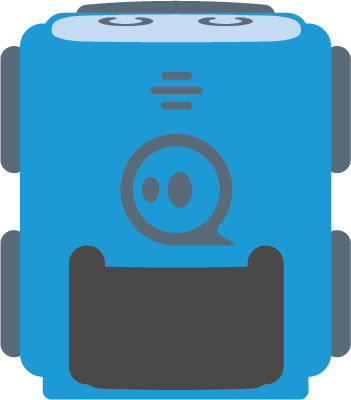 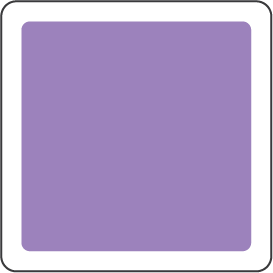 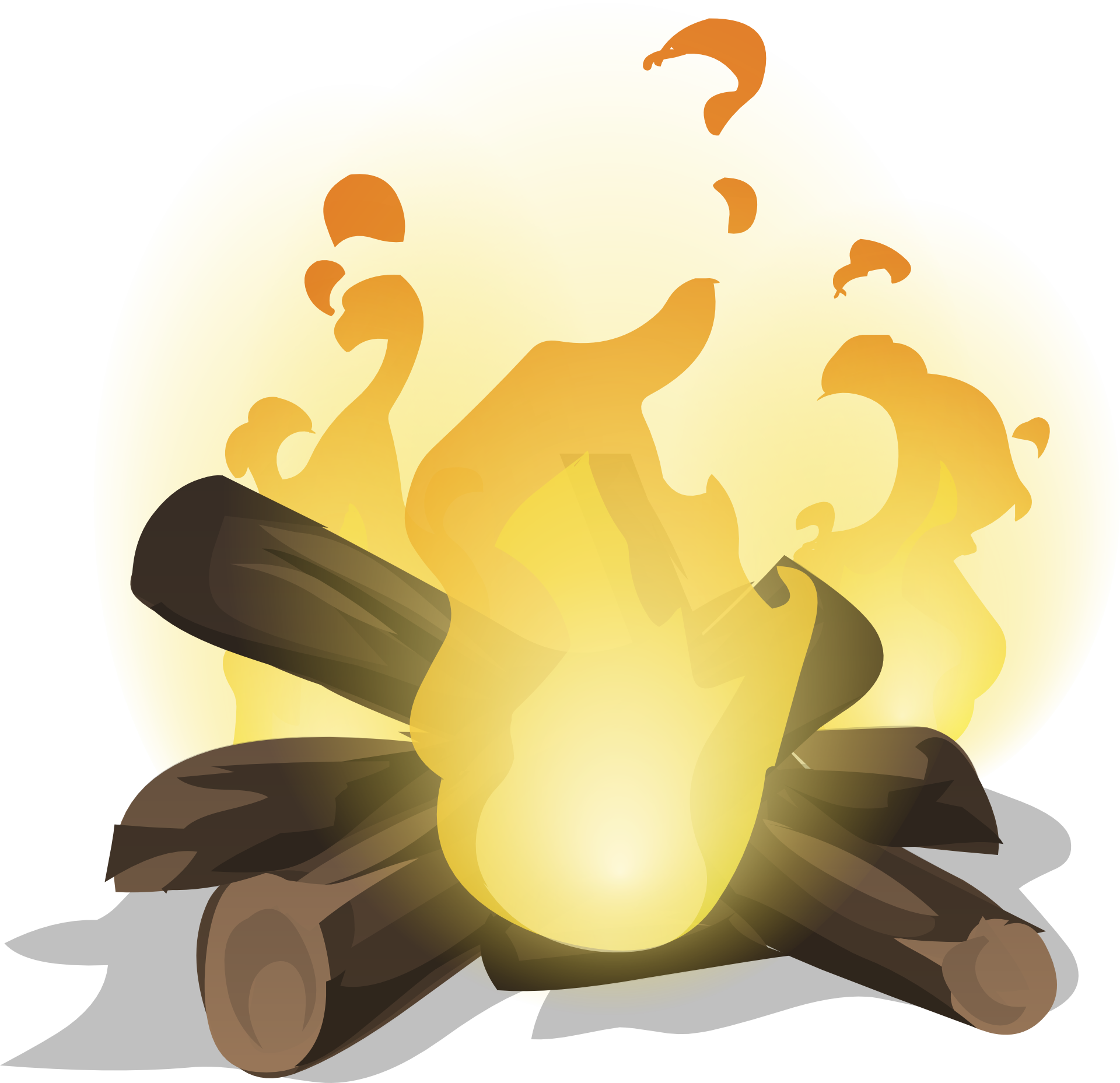 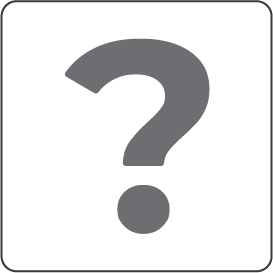 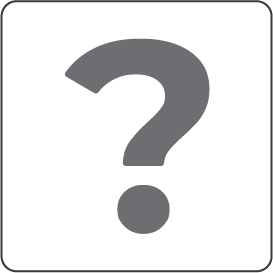 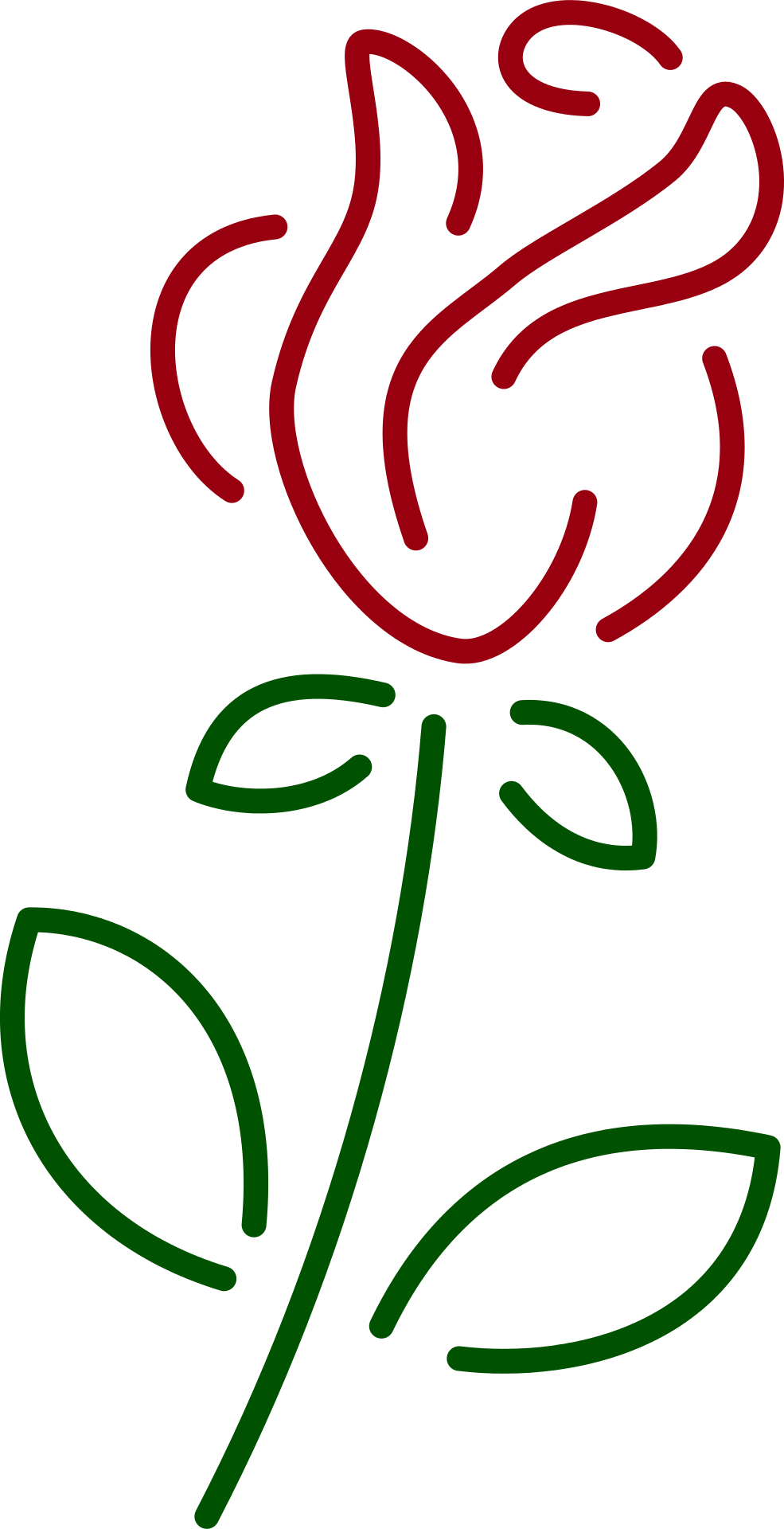 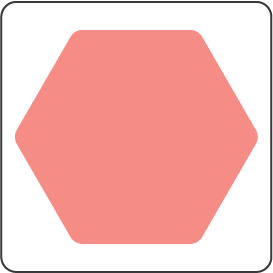 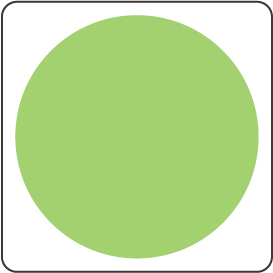 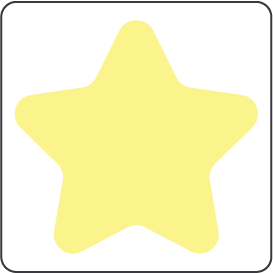 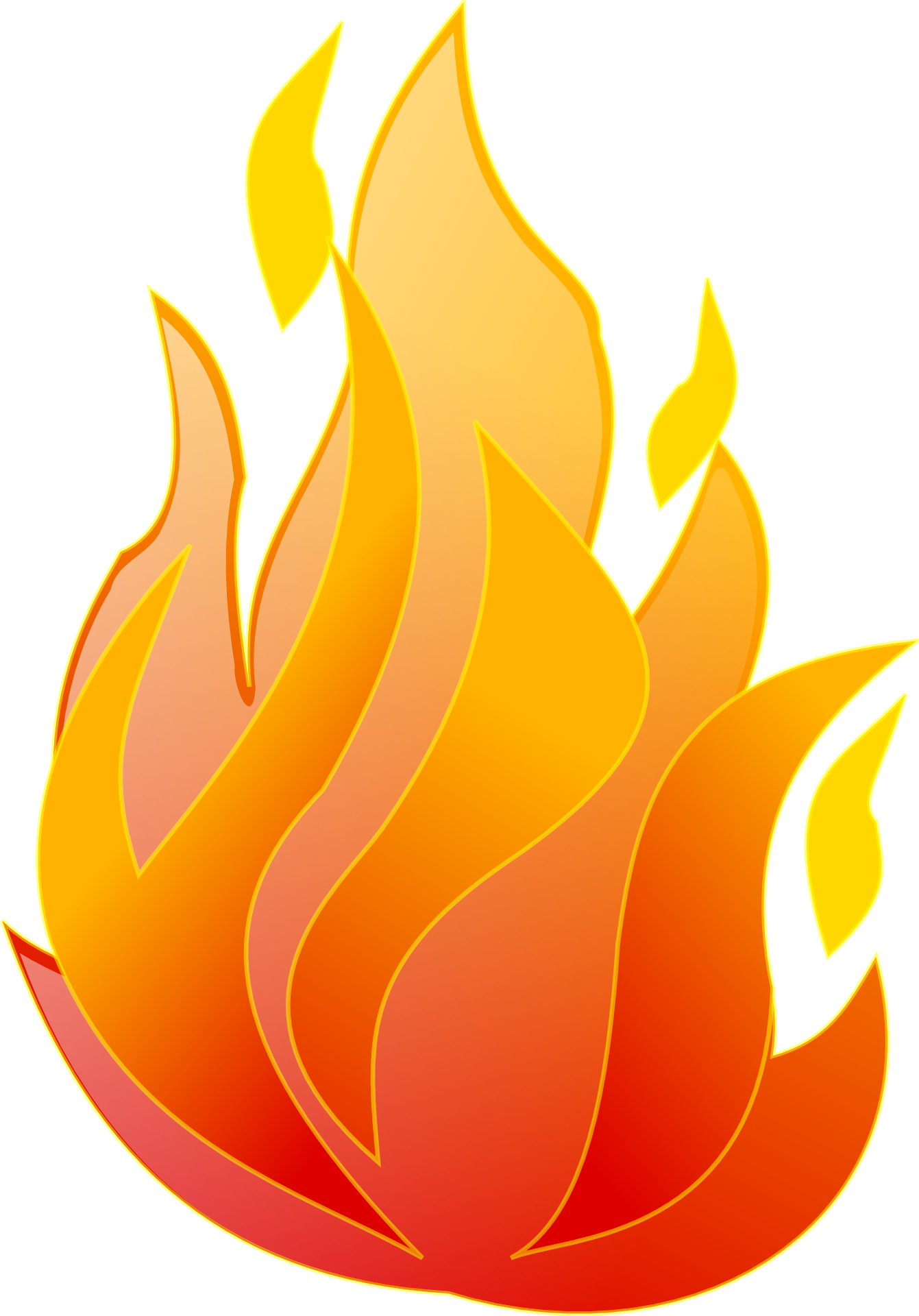 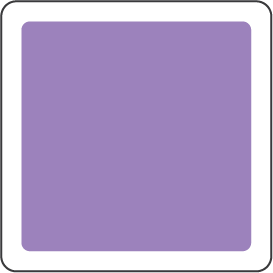 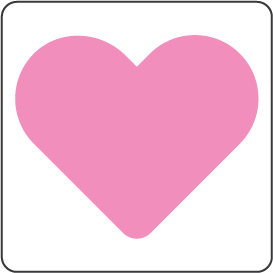 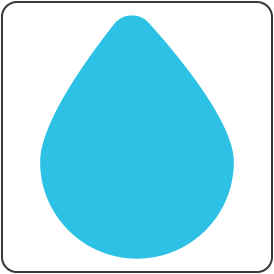 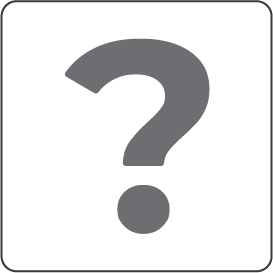 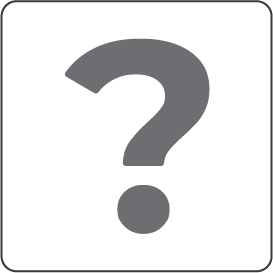 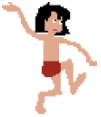 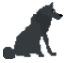 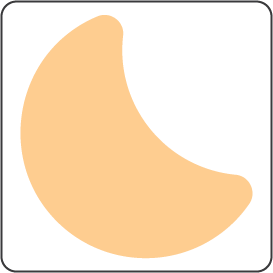 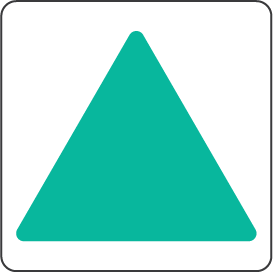 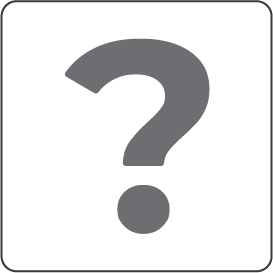 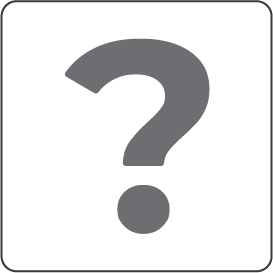 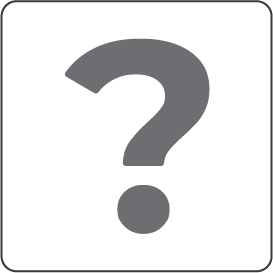 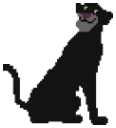 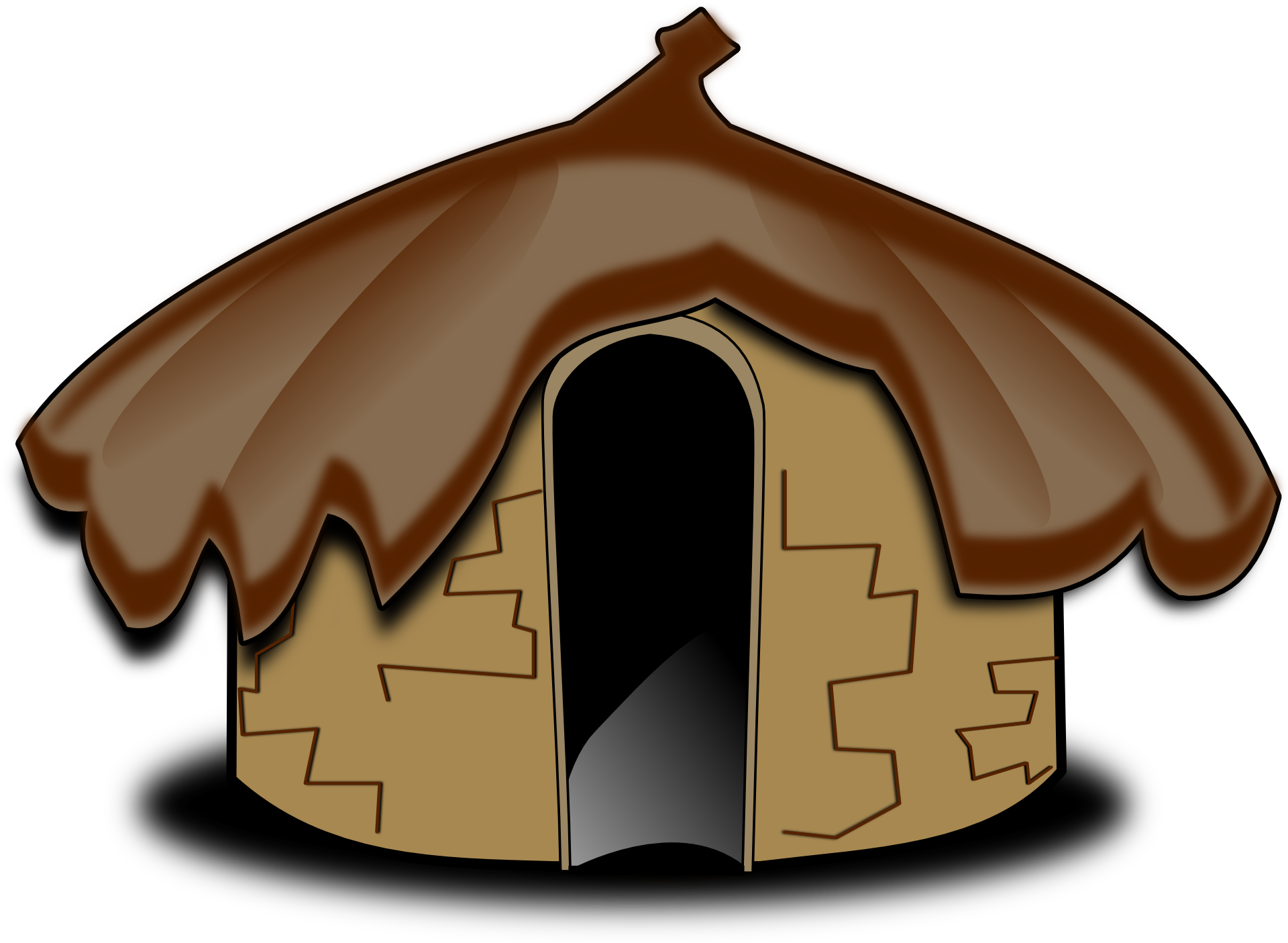 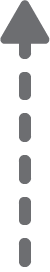 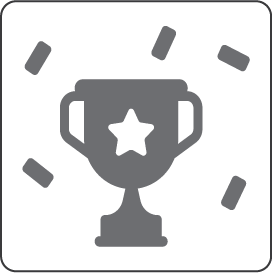 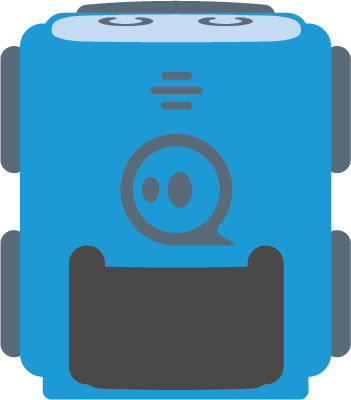 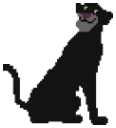 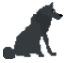 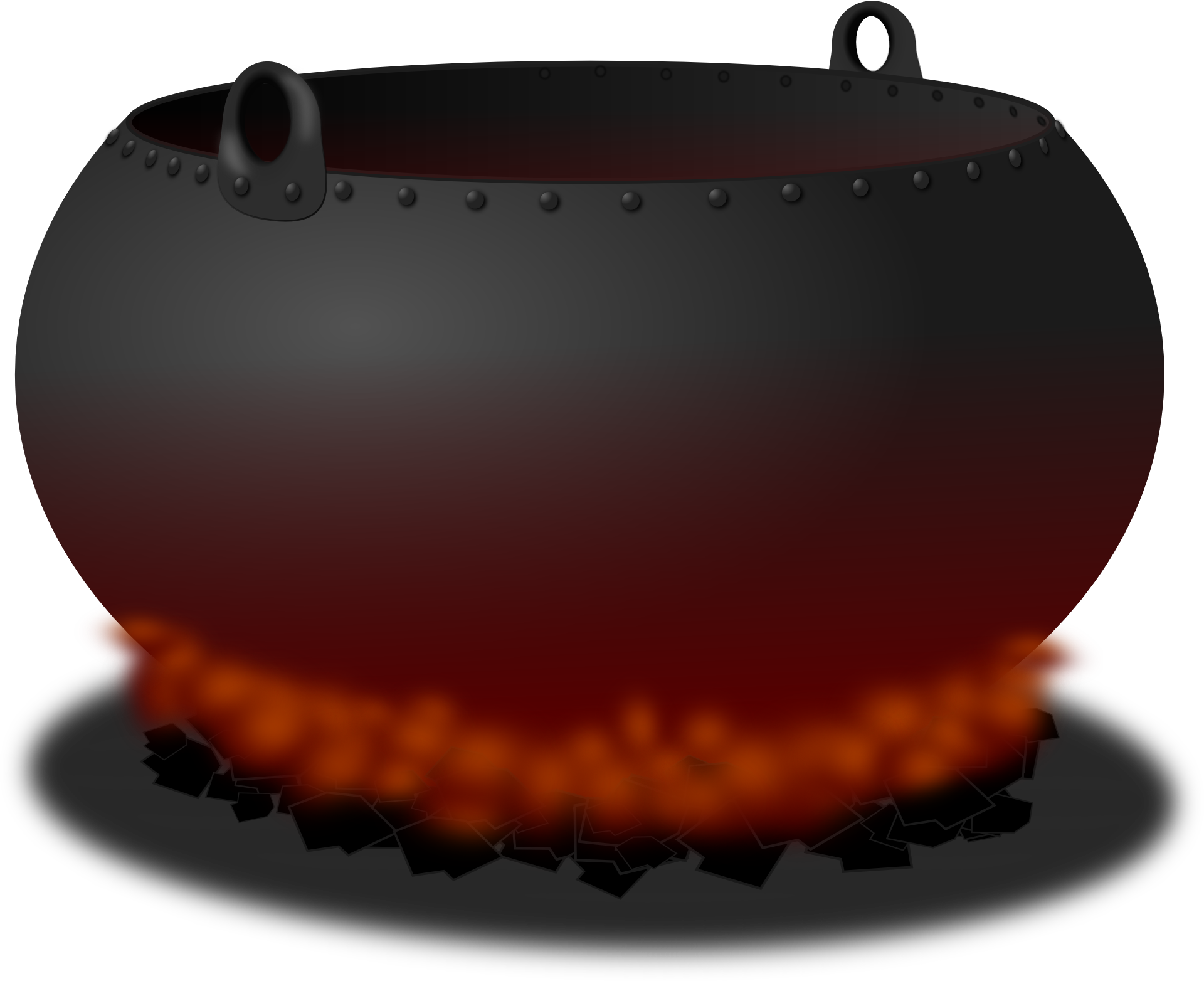 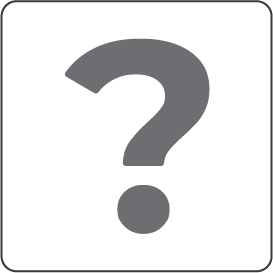 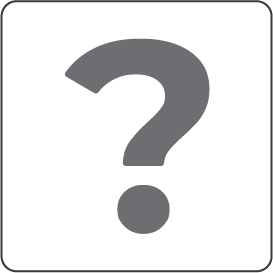 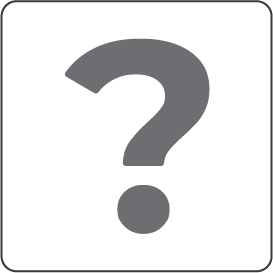 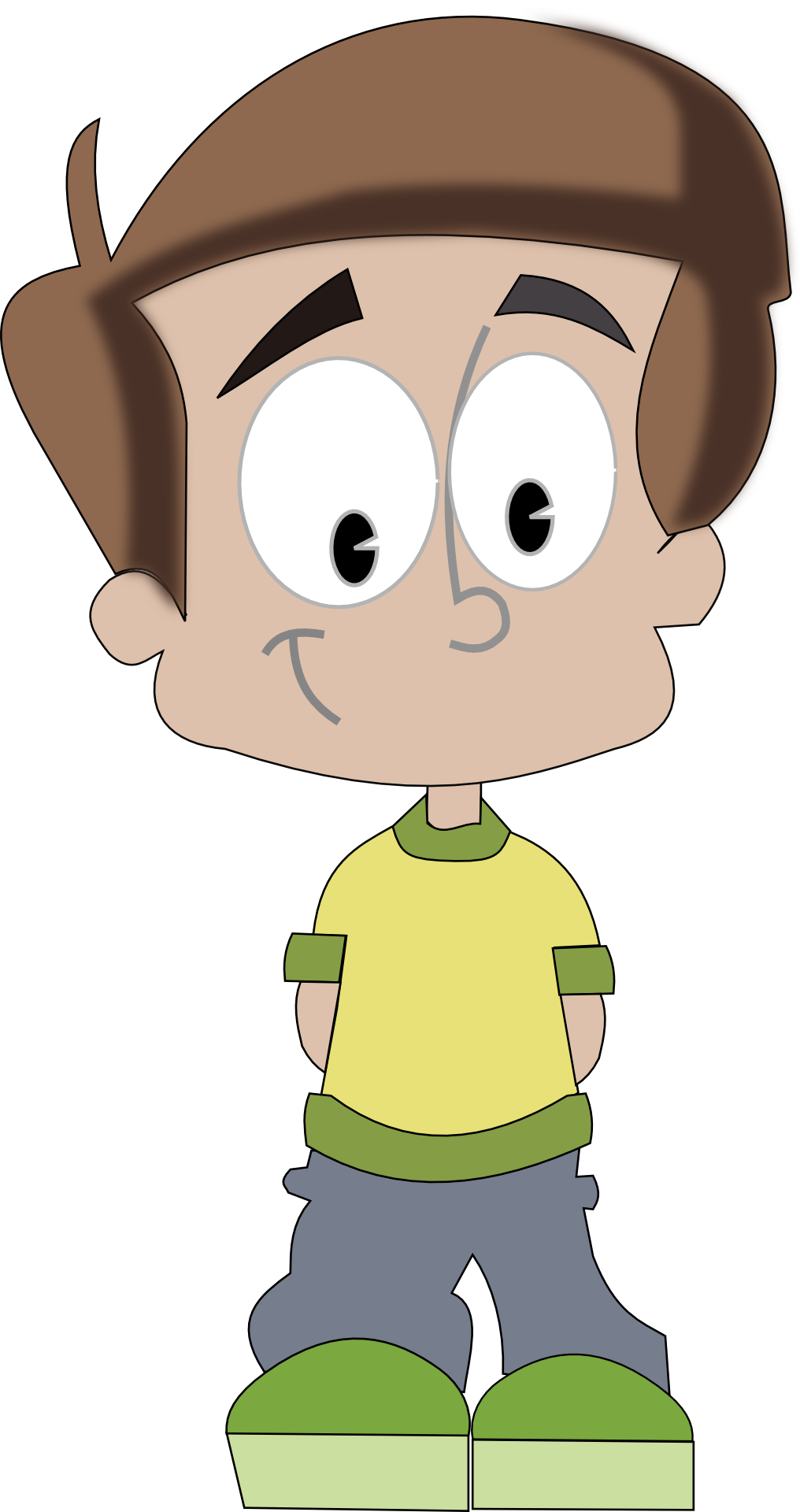 Challenge: 
Follow the story!
Read the story and get through the map in the right order!
(short text 3)
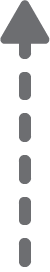 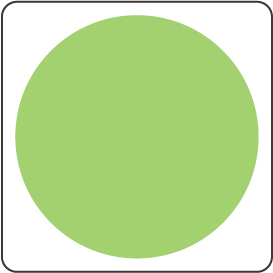 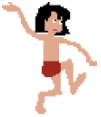 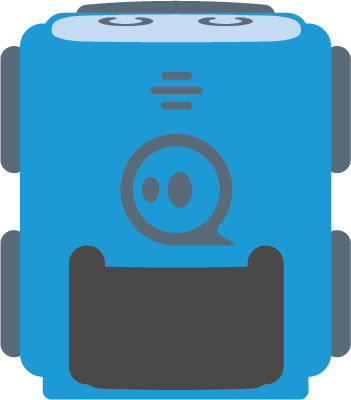 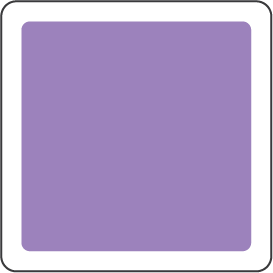 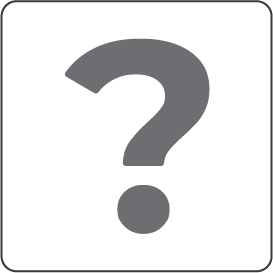 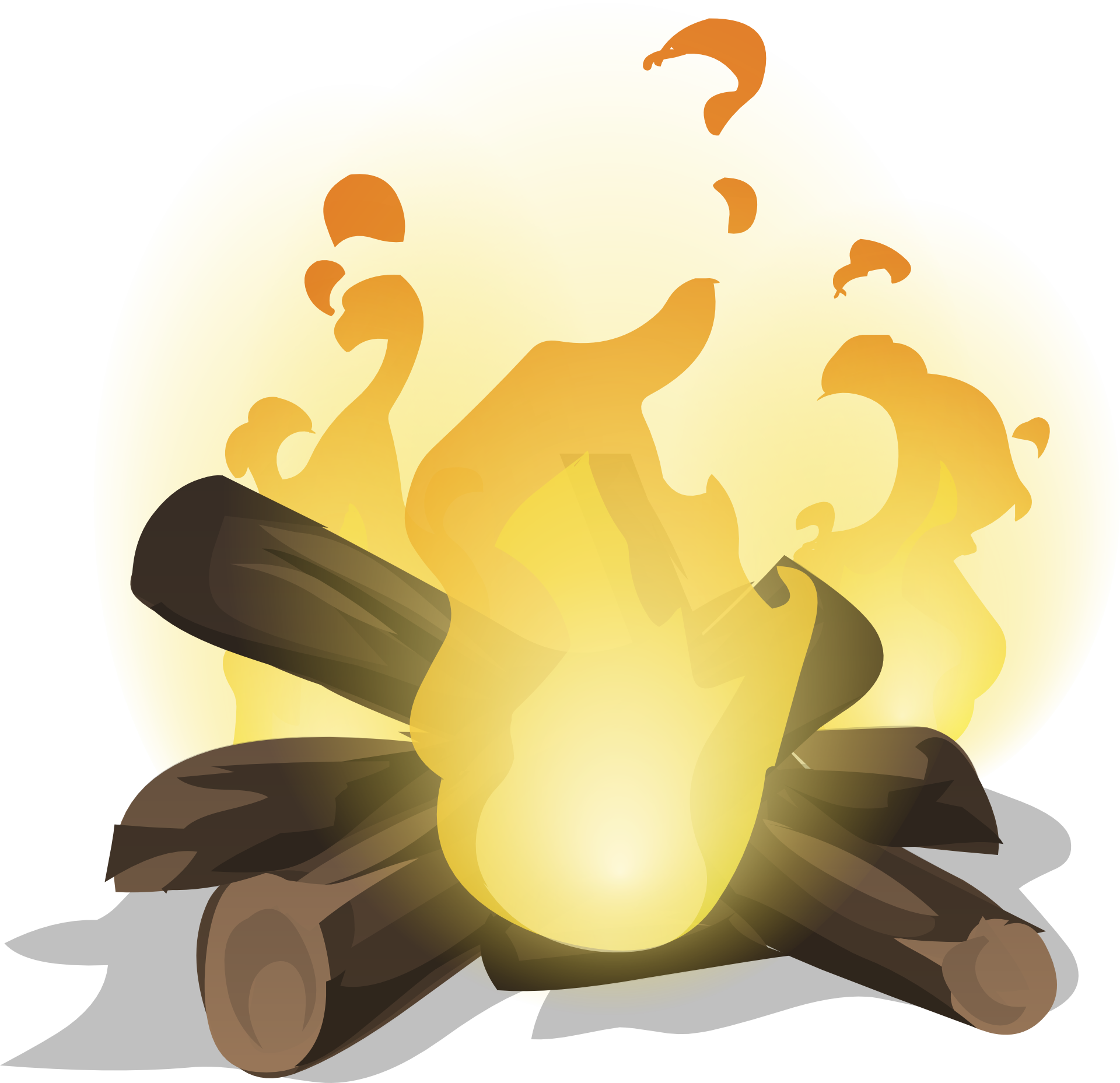 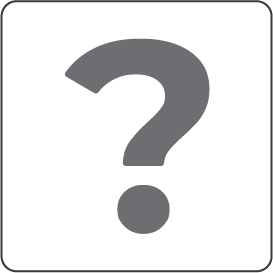 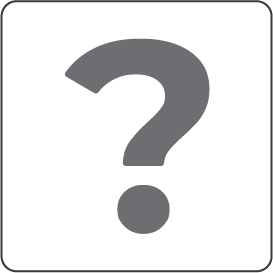 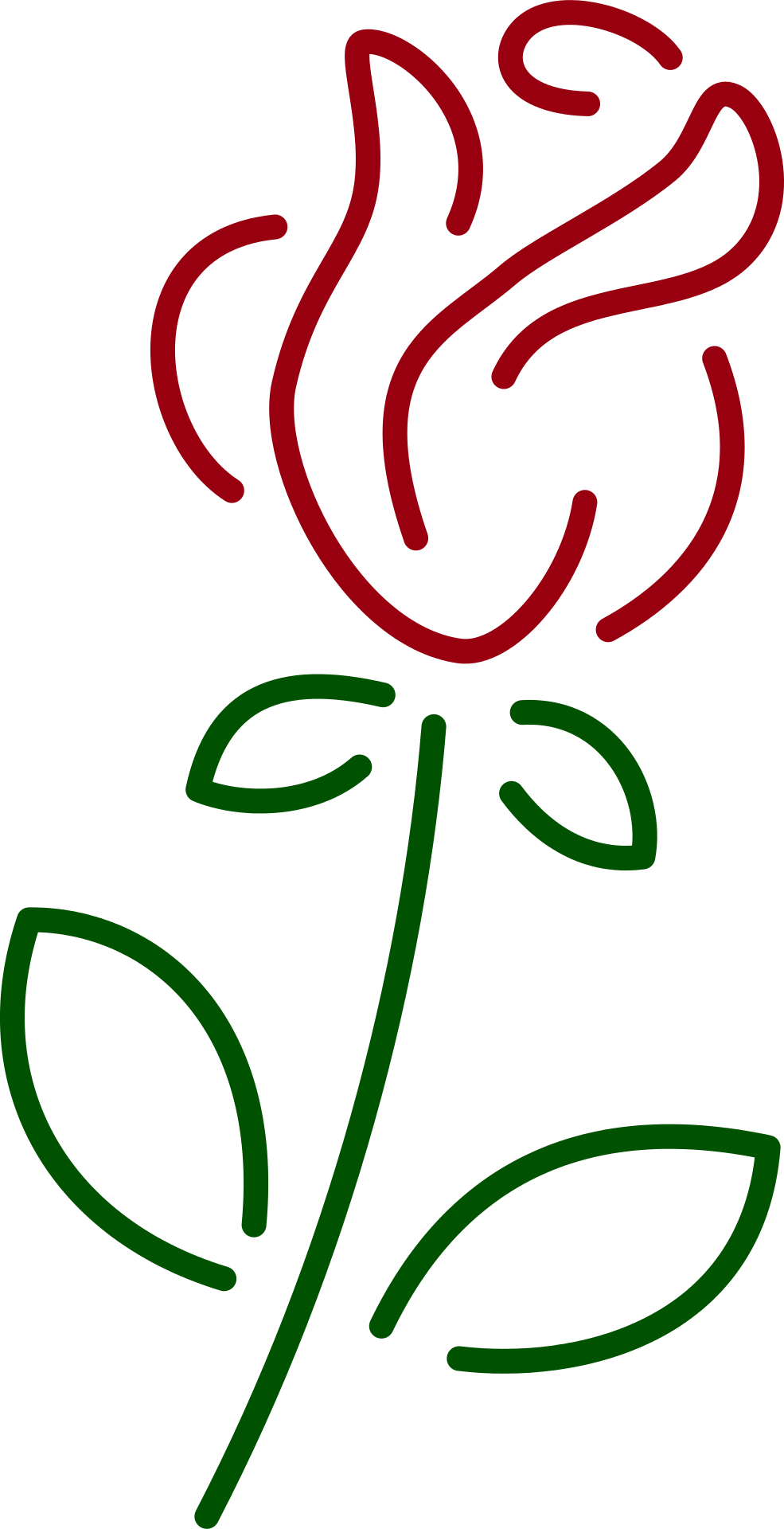 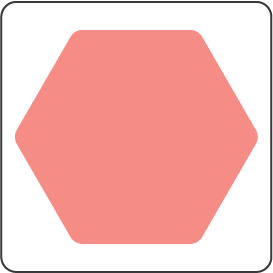 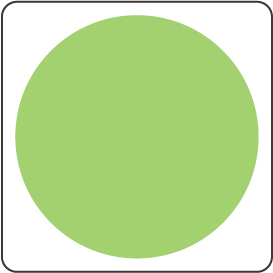 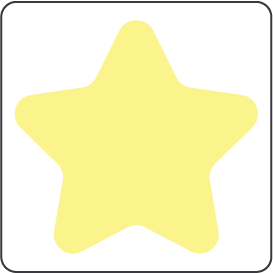 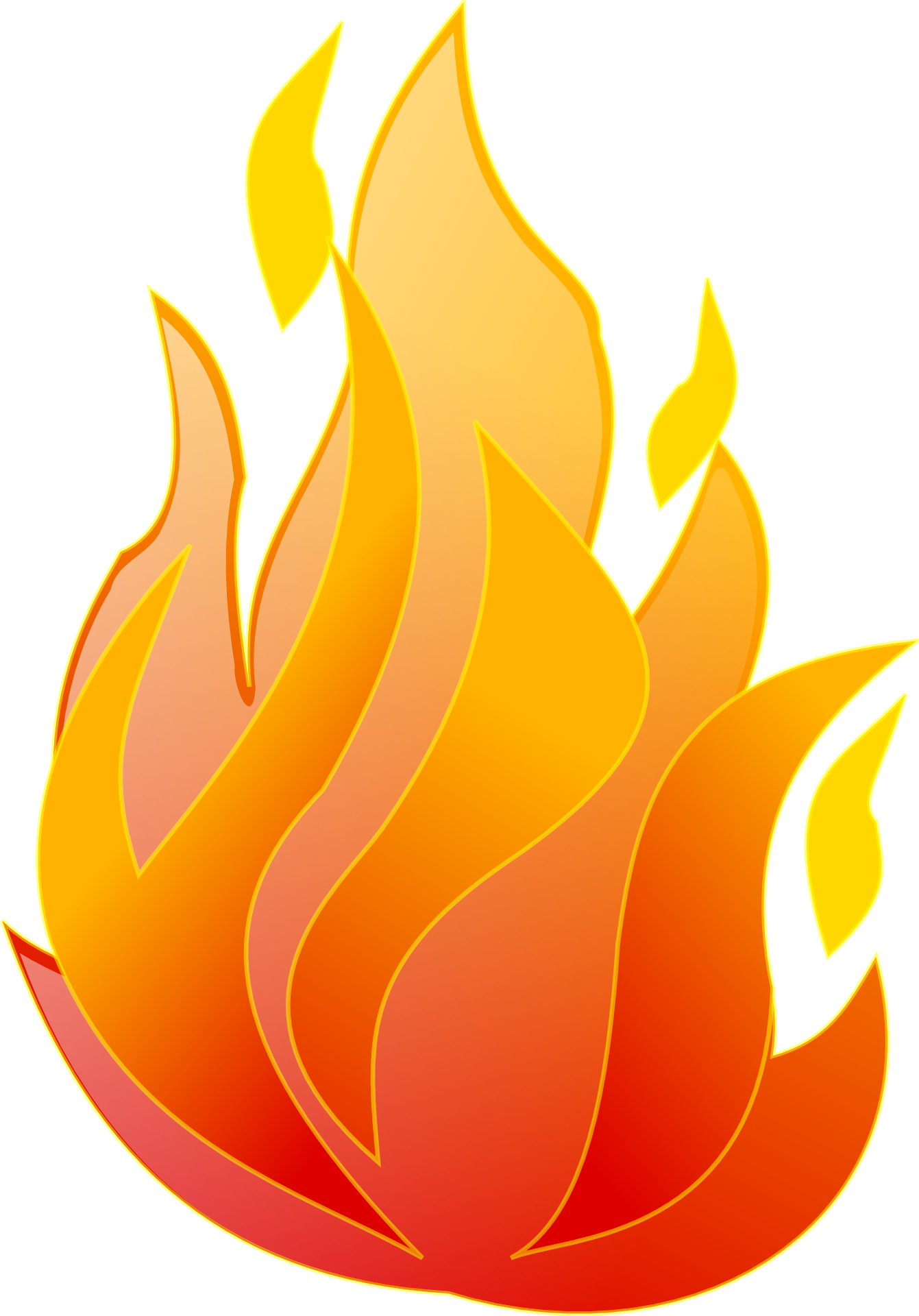 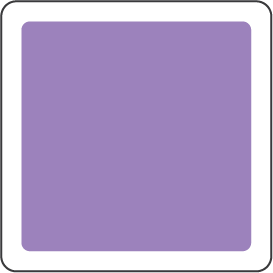 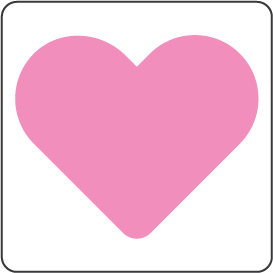 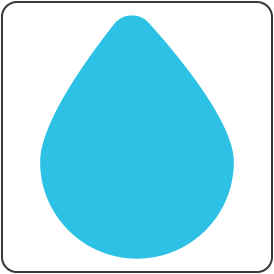 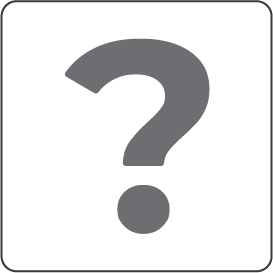 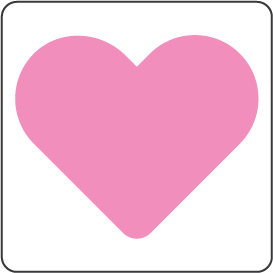 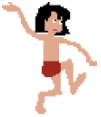 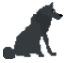 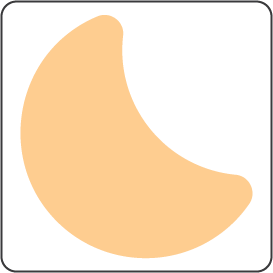 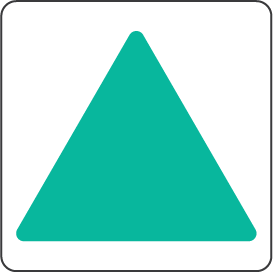 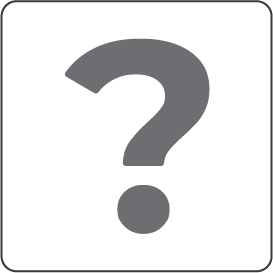 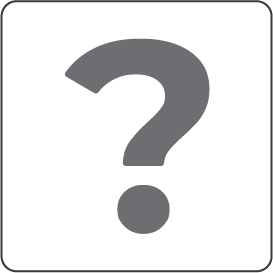 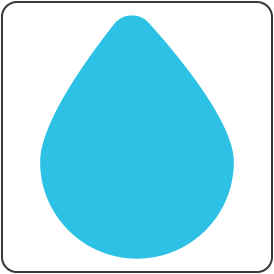 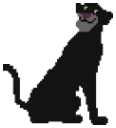 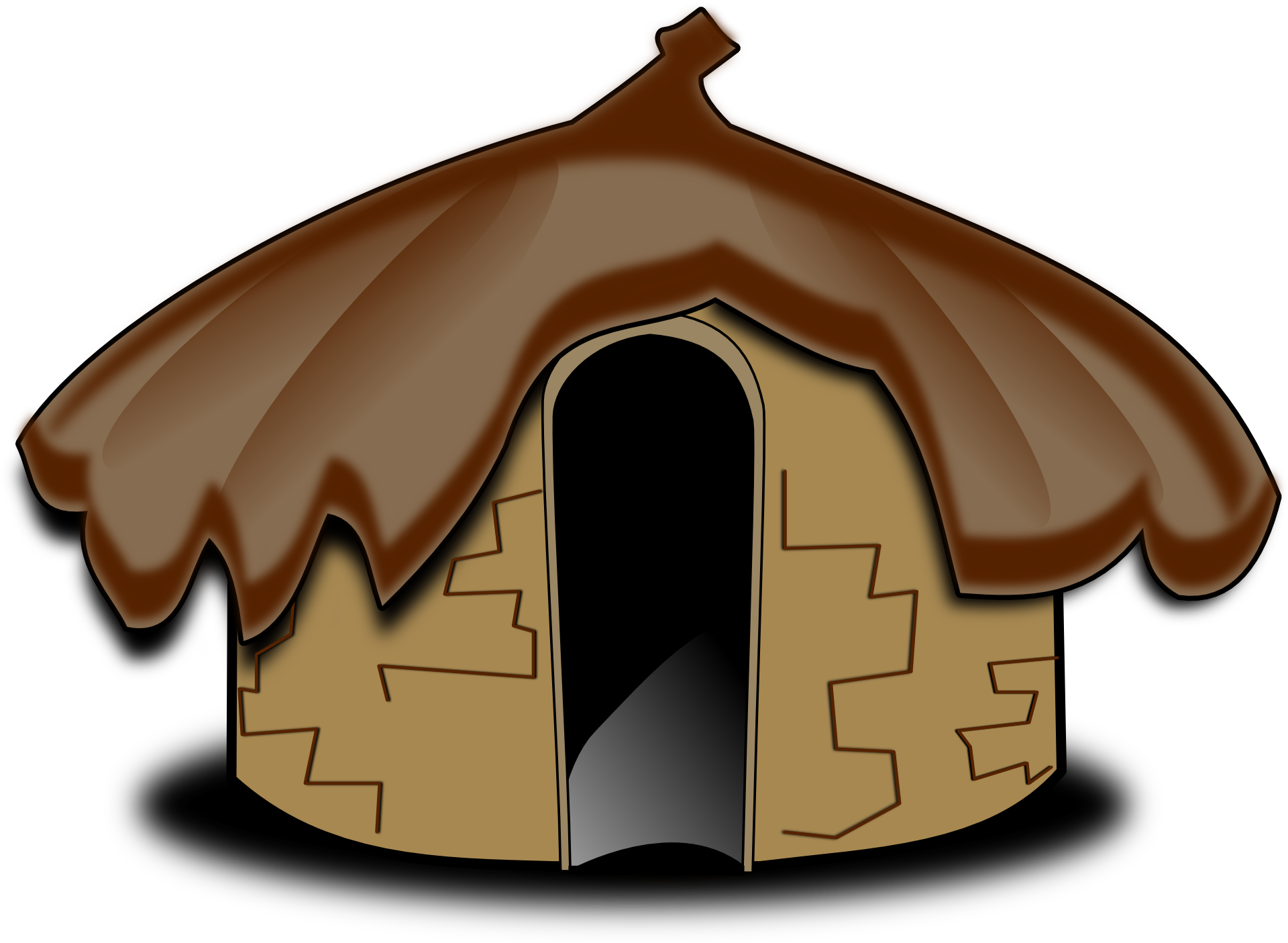 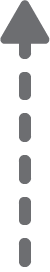 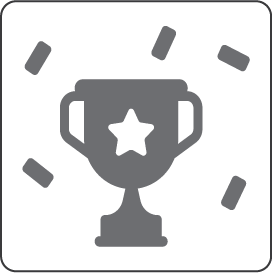 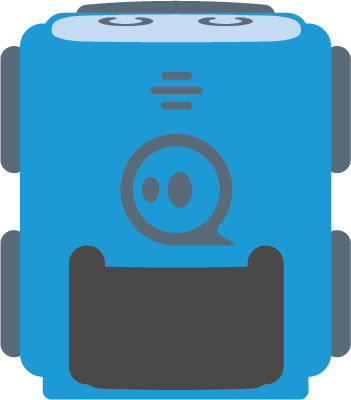 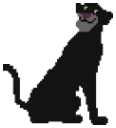 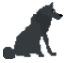 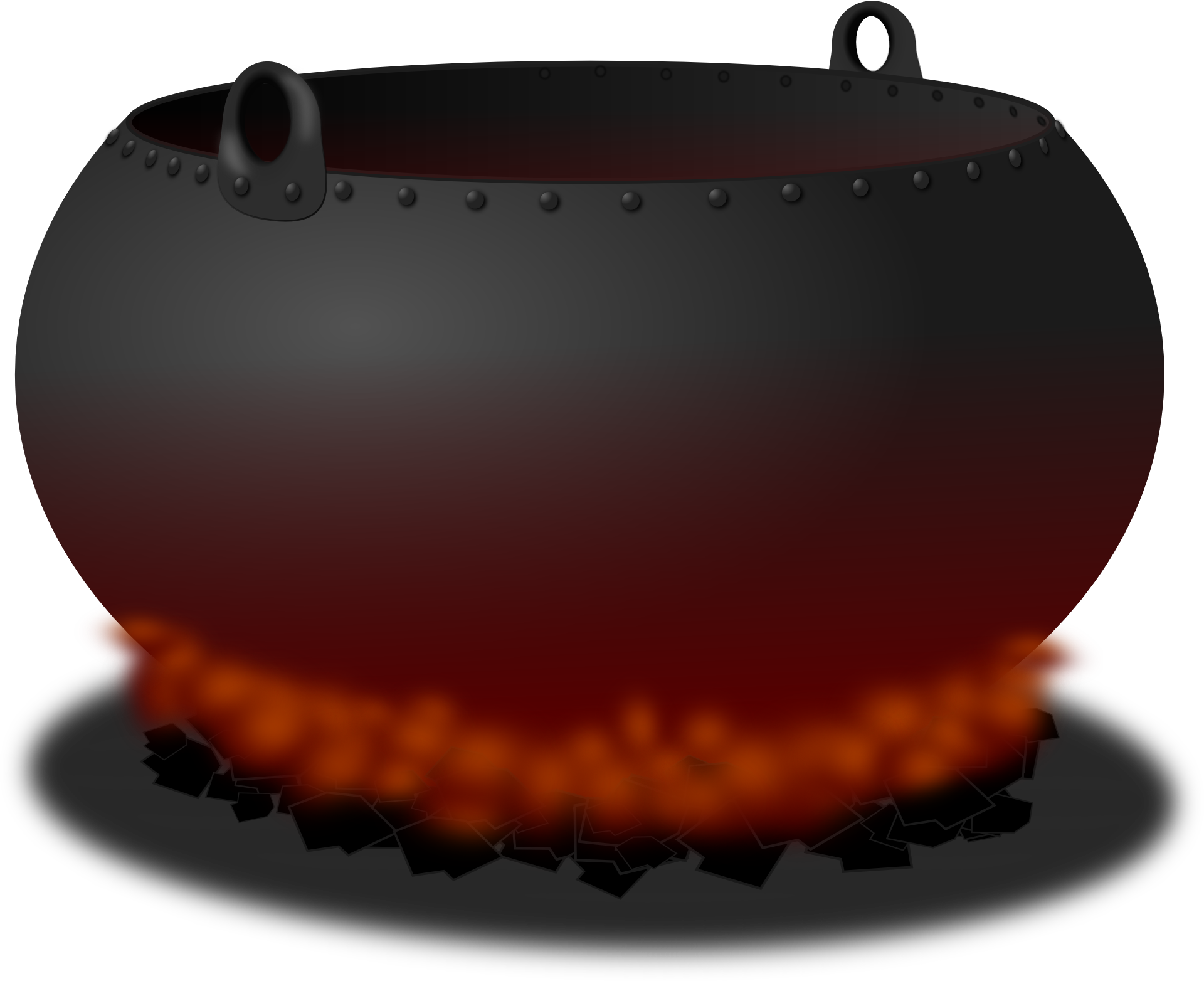 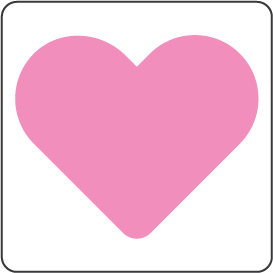 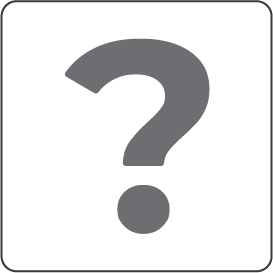 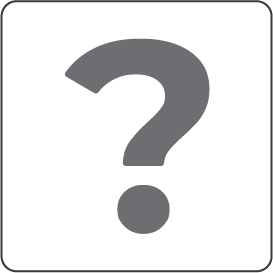 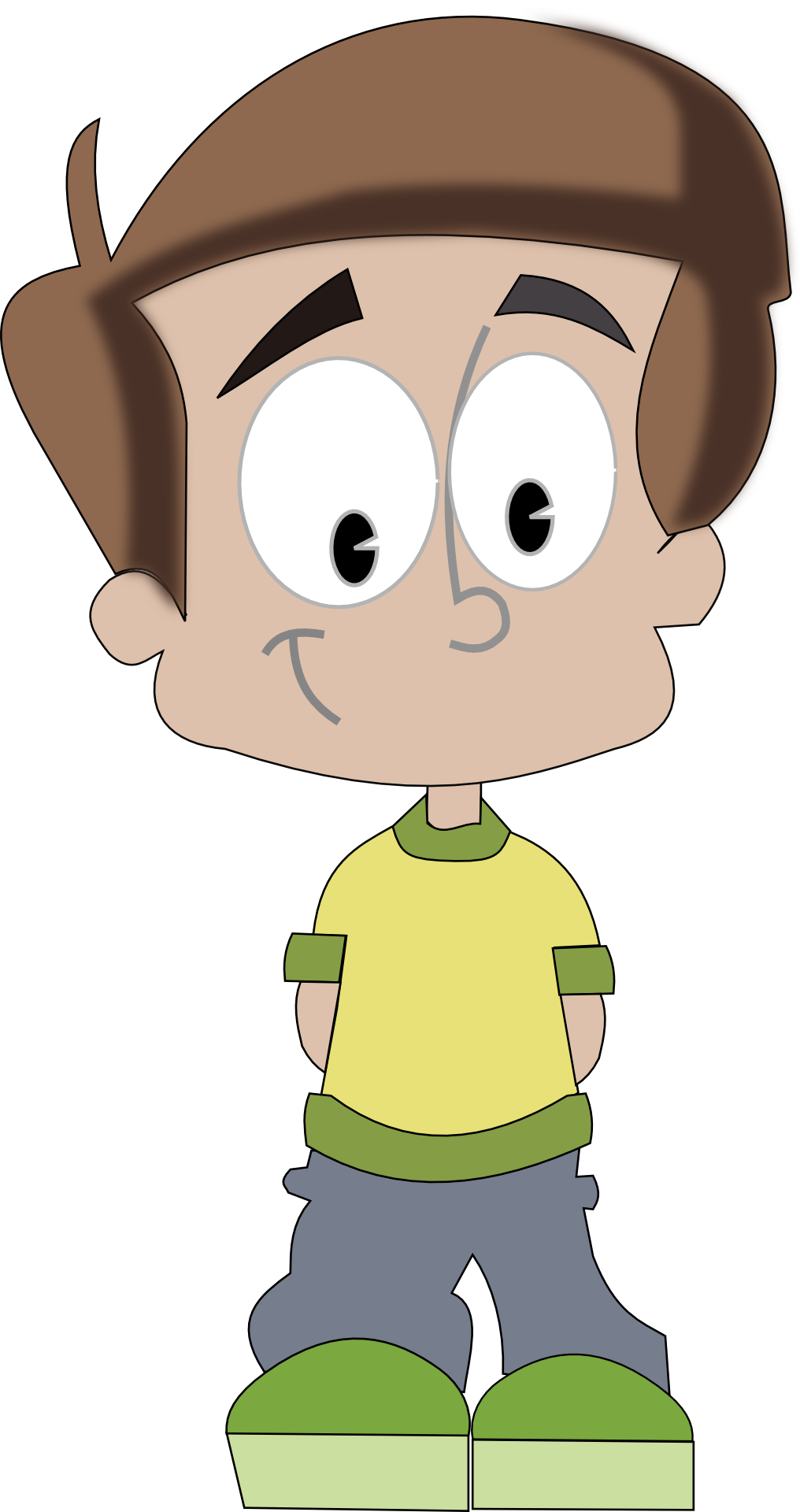 Challenge: 
Follow the story!
Read the story and get through the map in the right order!
(short text 3)
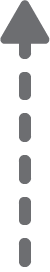 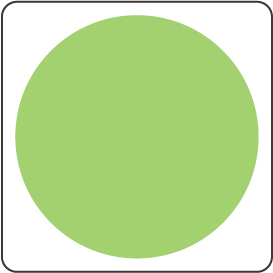 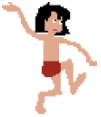 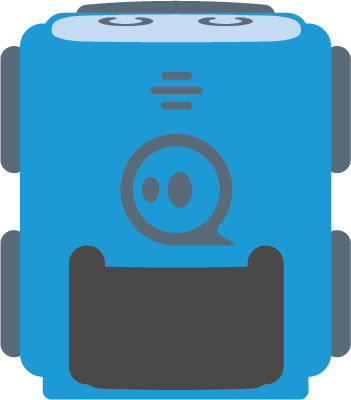 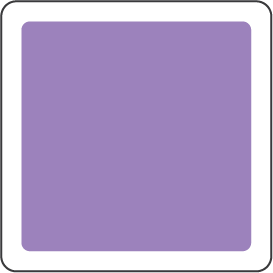 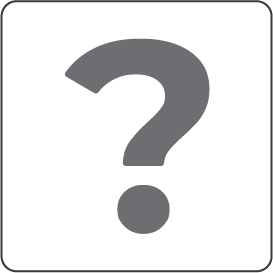 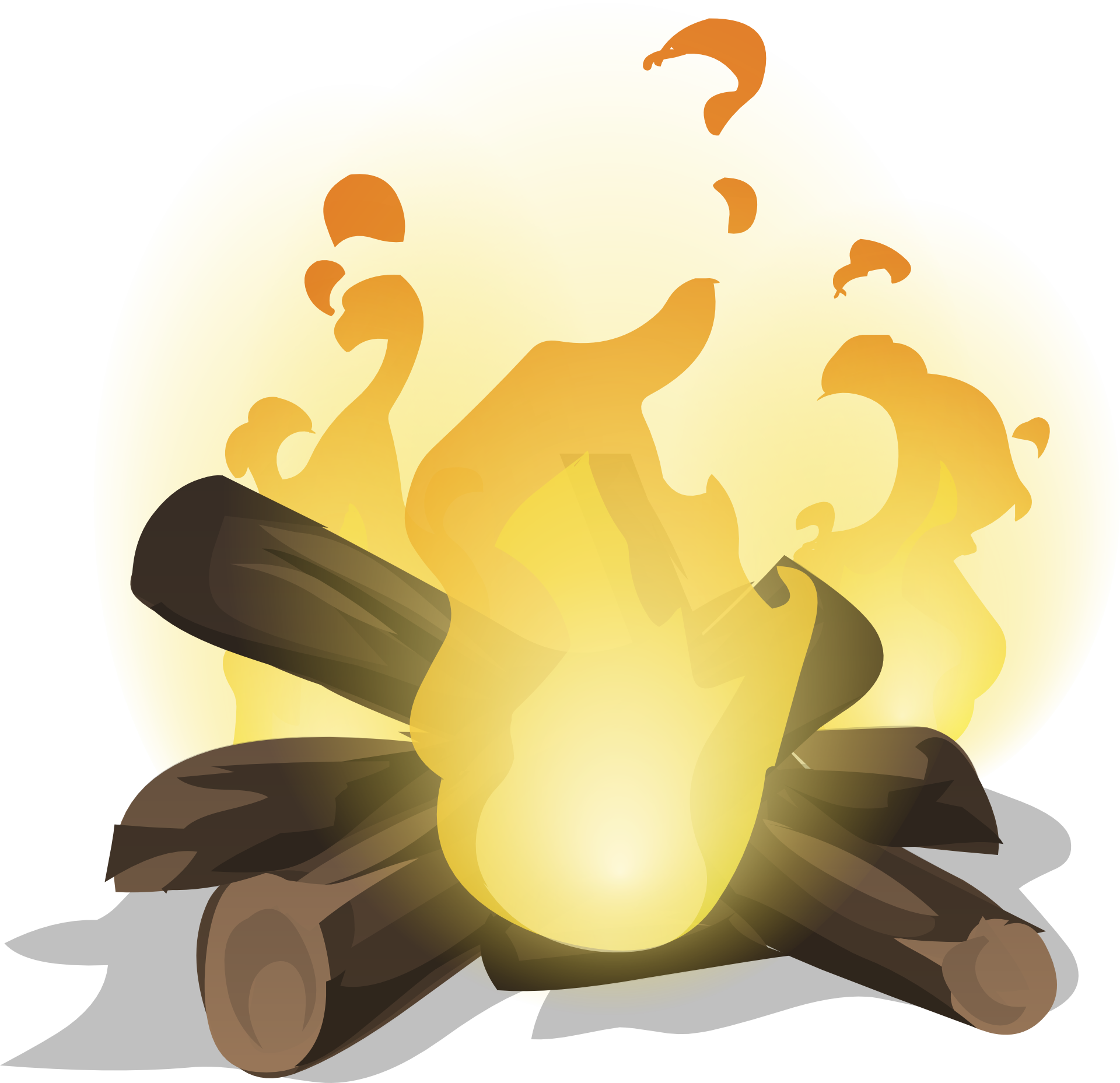 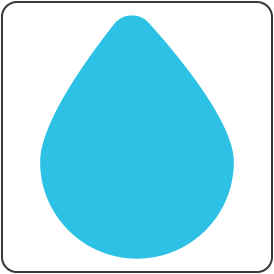 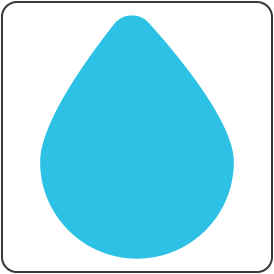 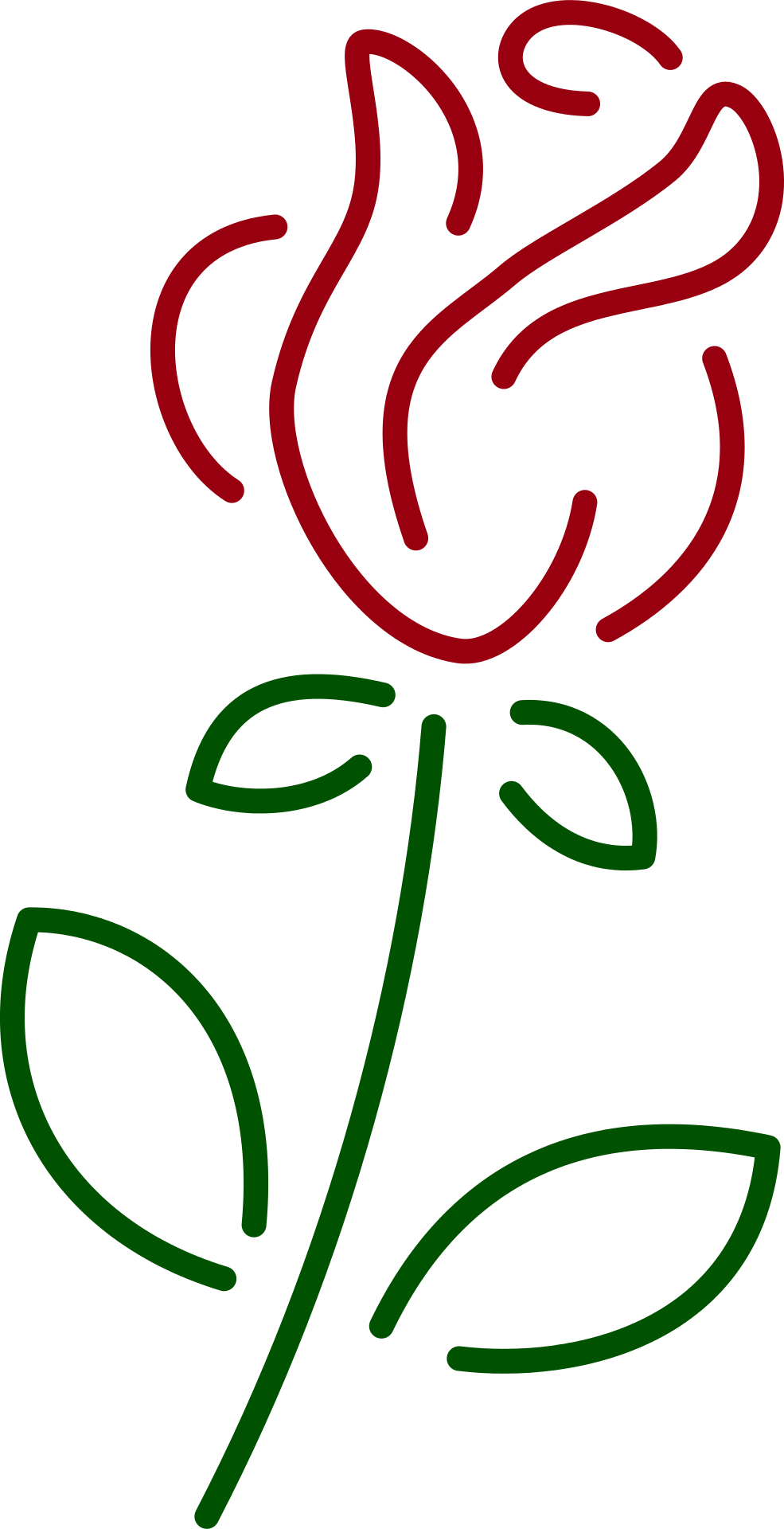 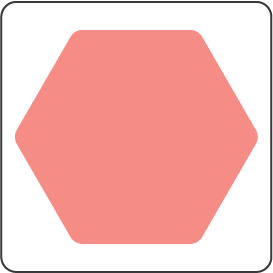 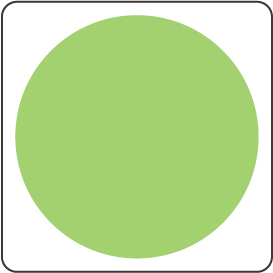 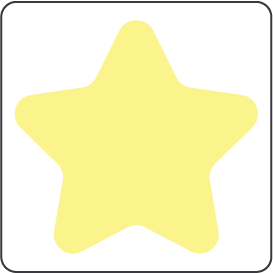 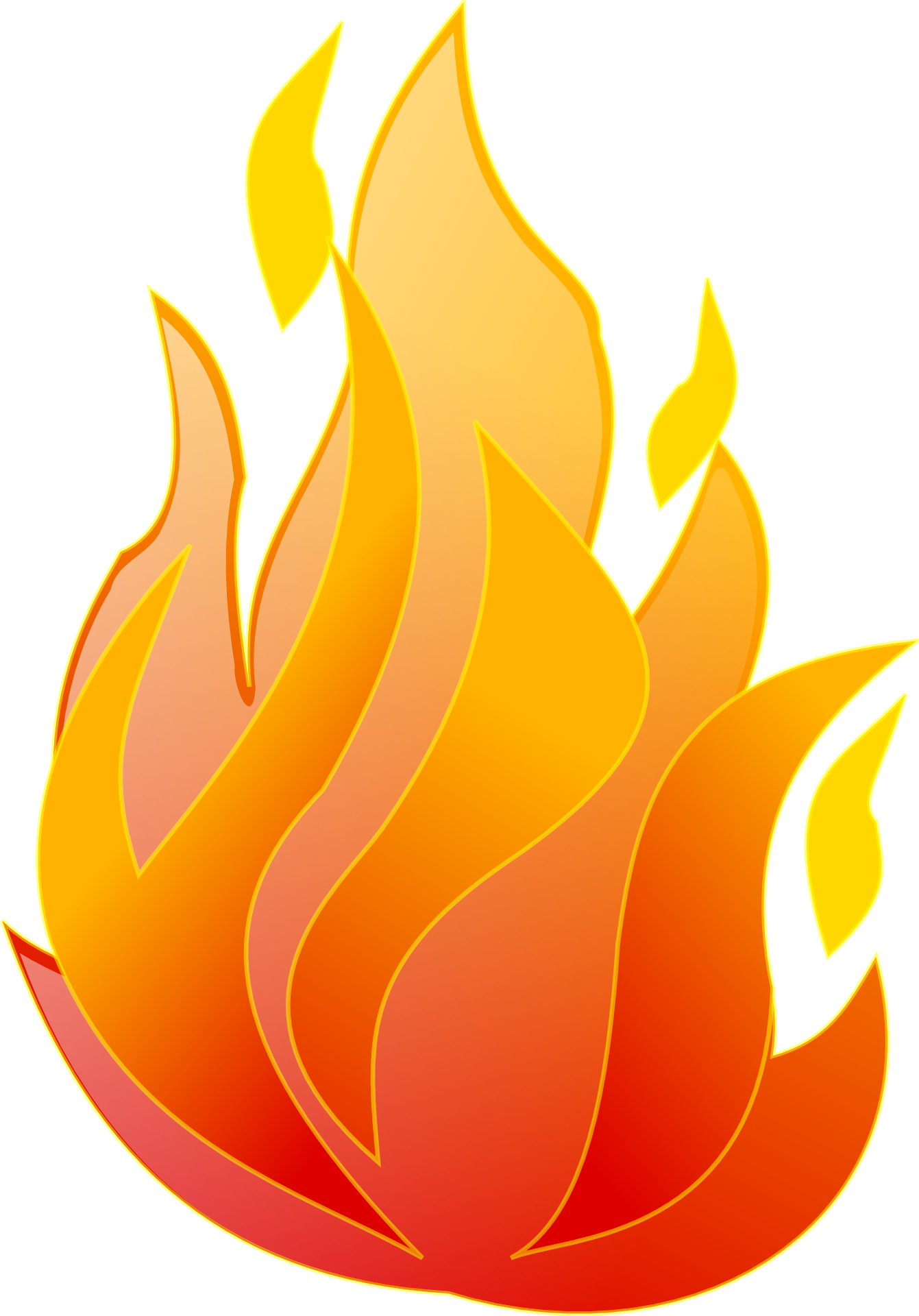 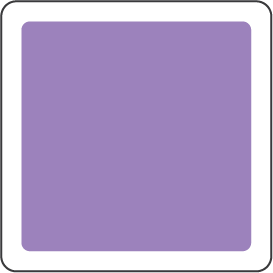 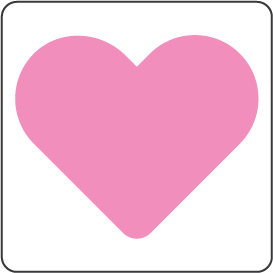 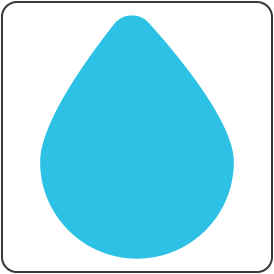 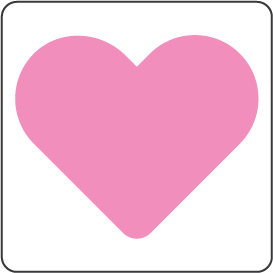 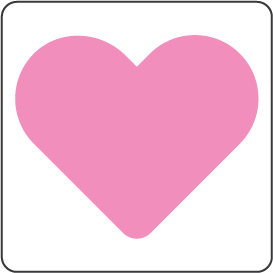 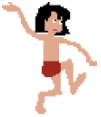 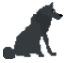 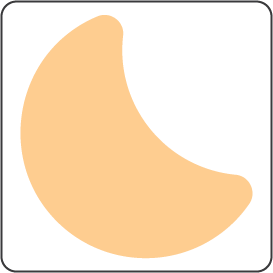 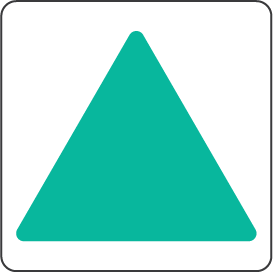 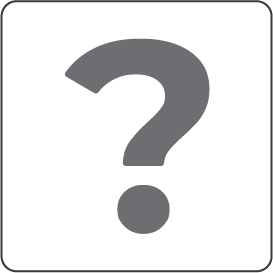 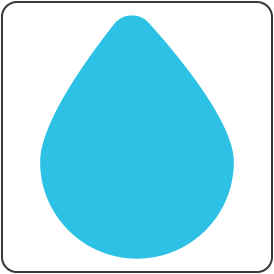 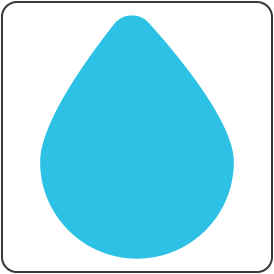 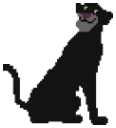 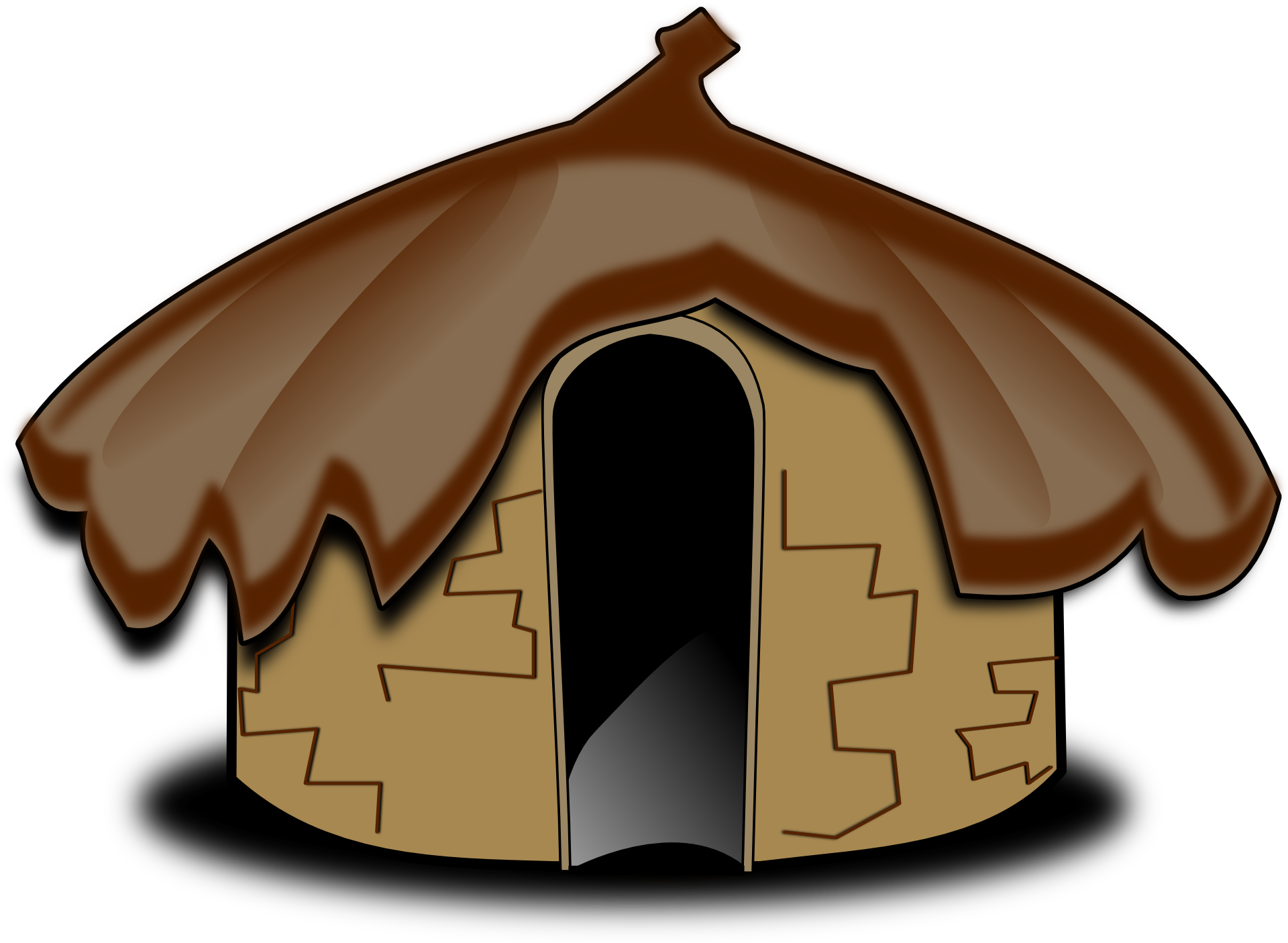 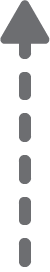 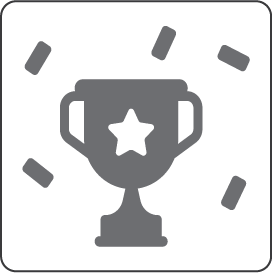 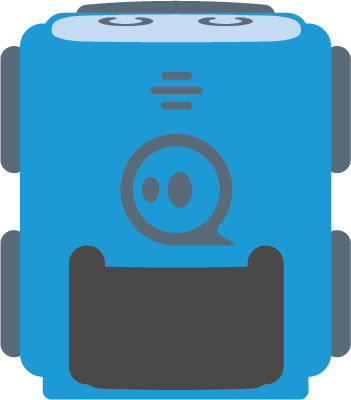 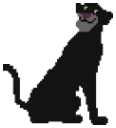 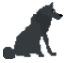 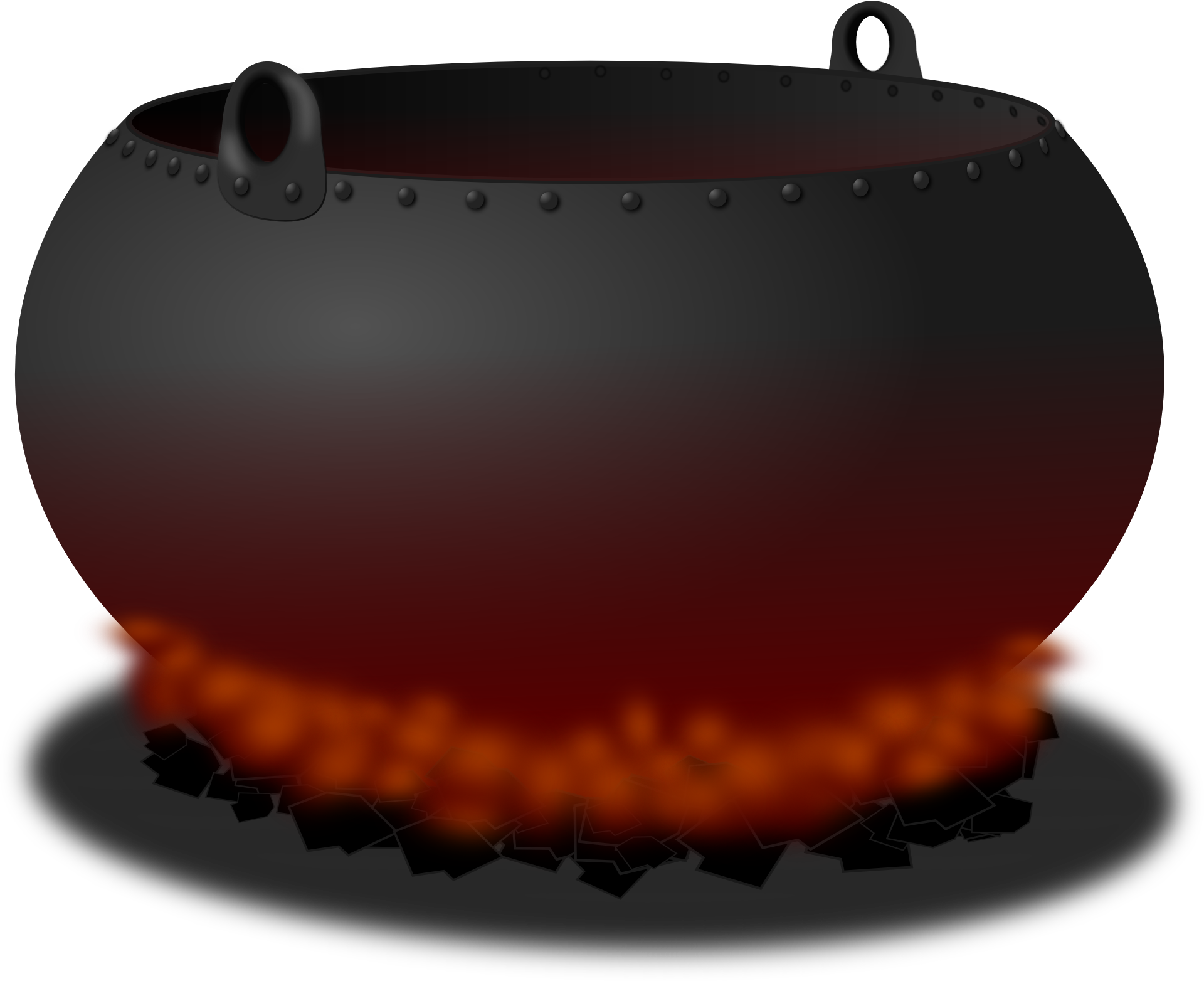 Solution
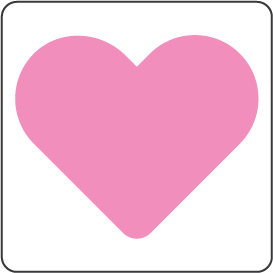 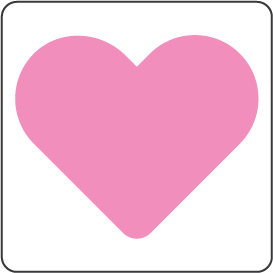 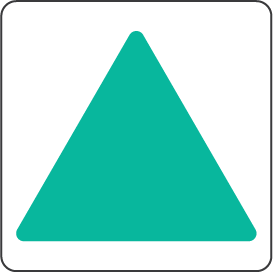 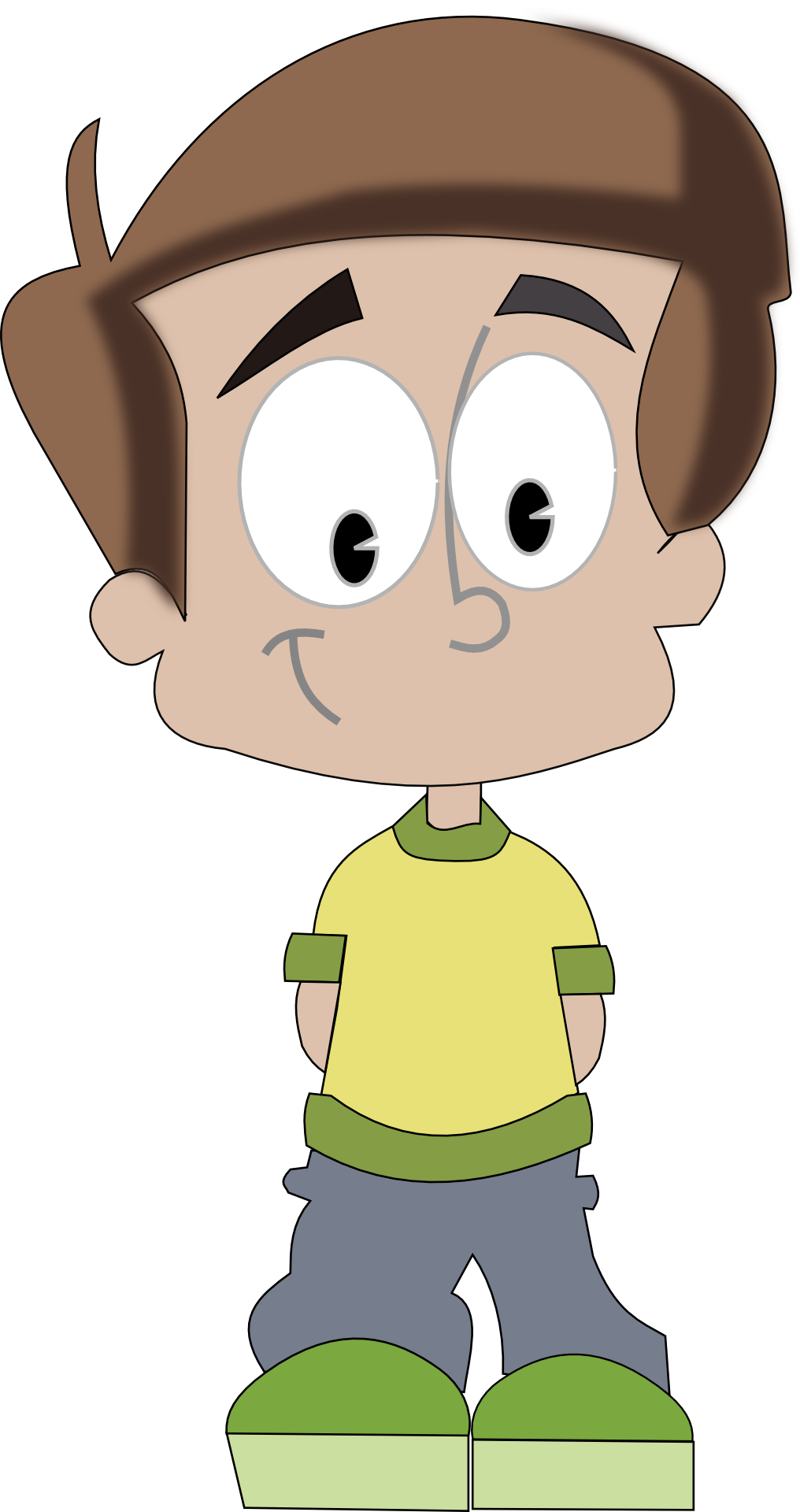 Challenge: 
Follow the story!
Read the story and get through the map in the right order!
(short text 3)
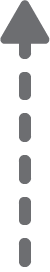 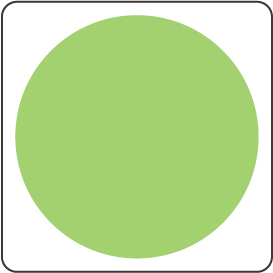 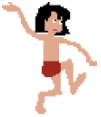 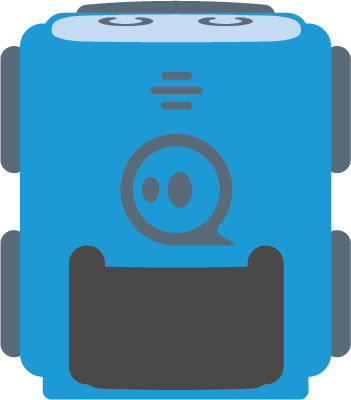 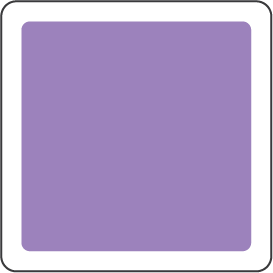 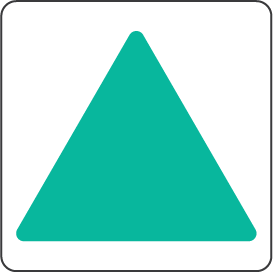 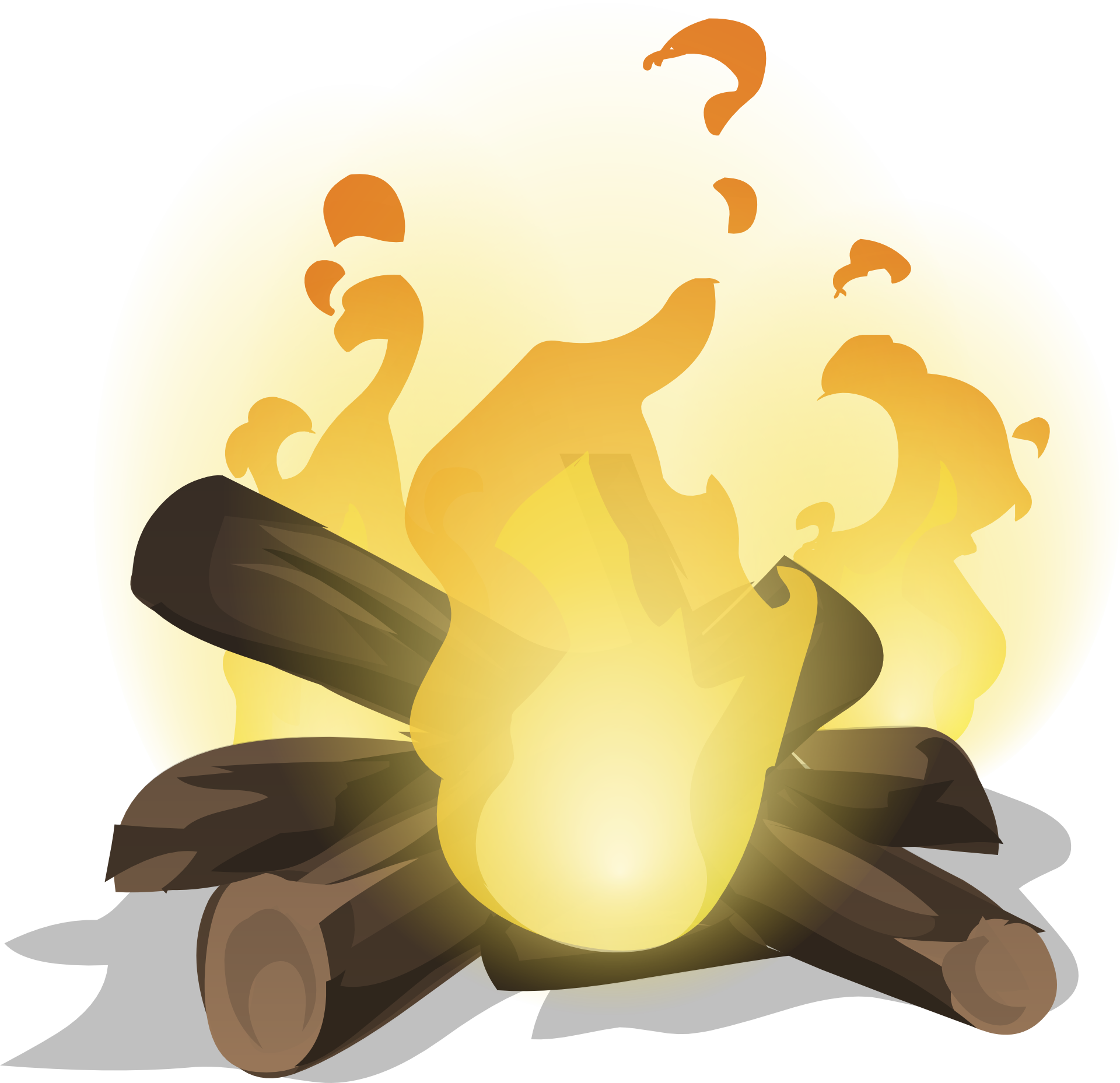 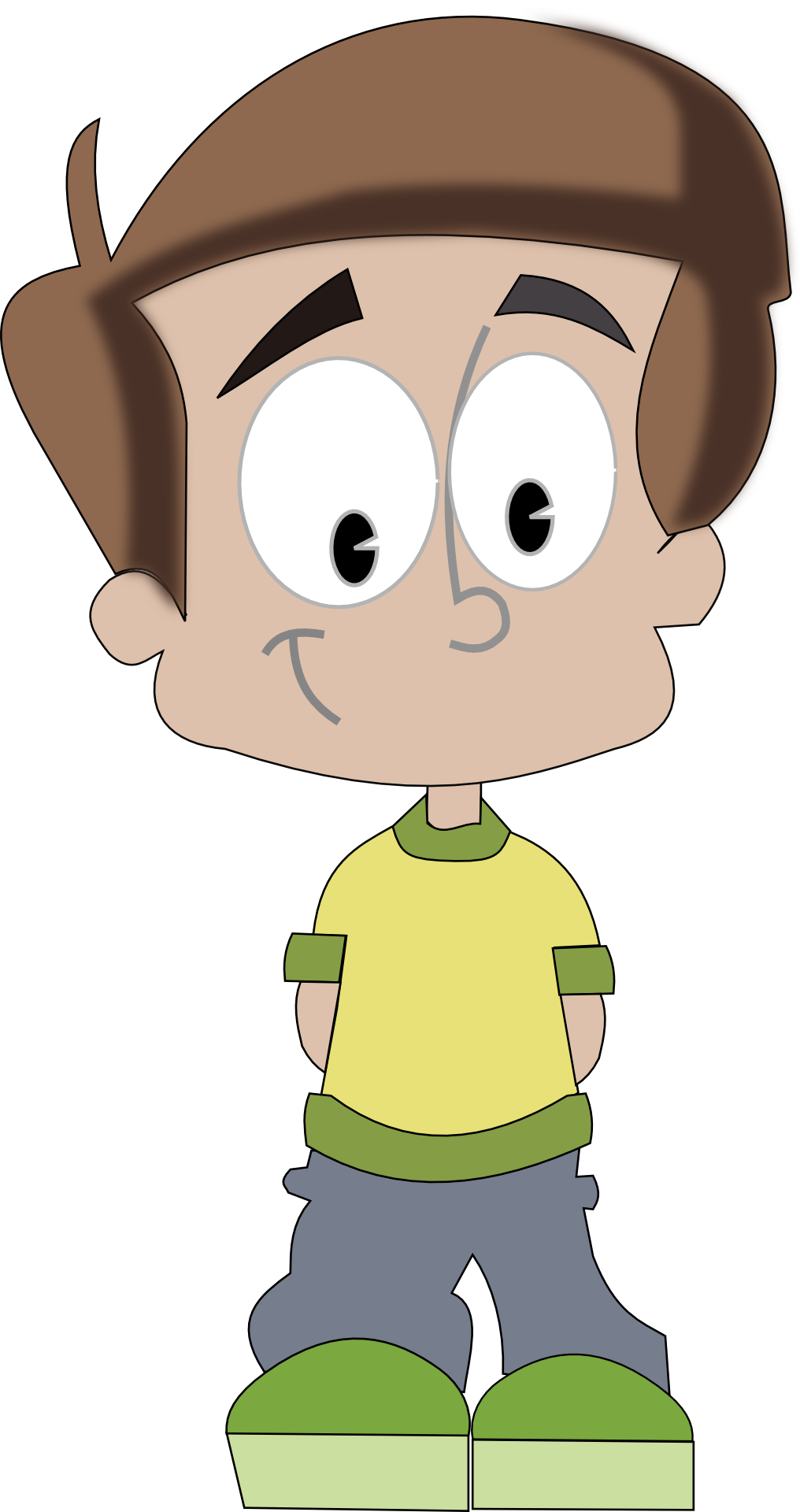 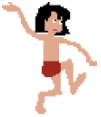 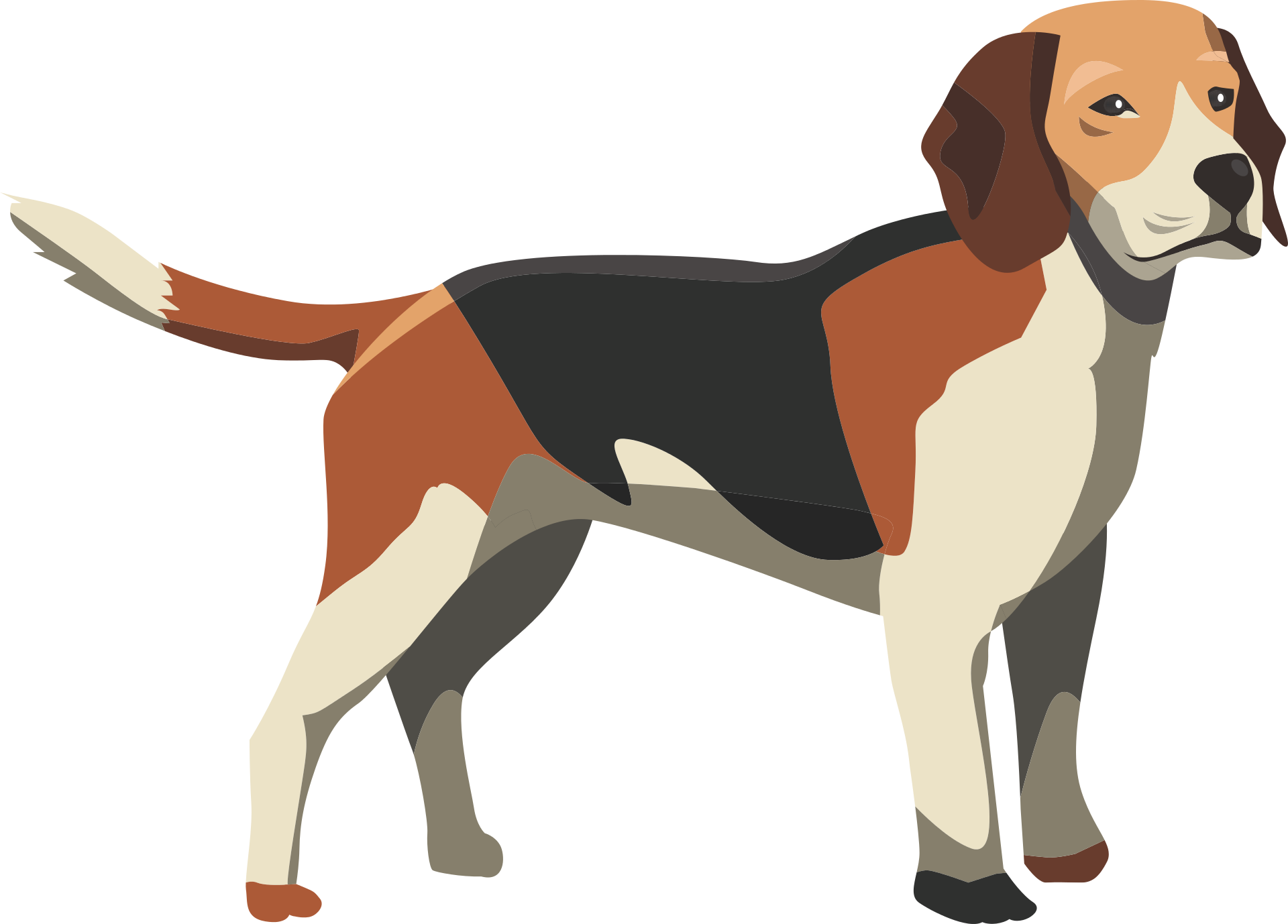 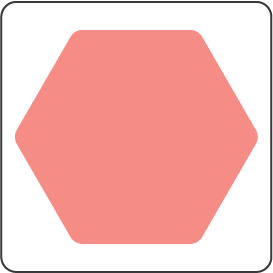 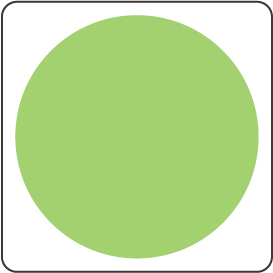 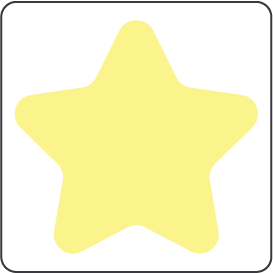 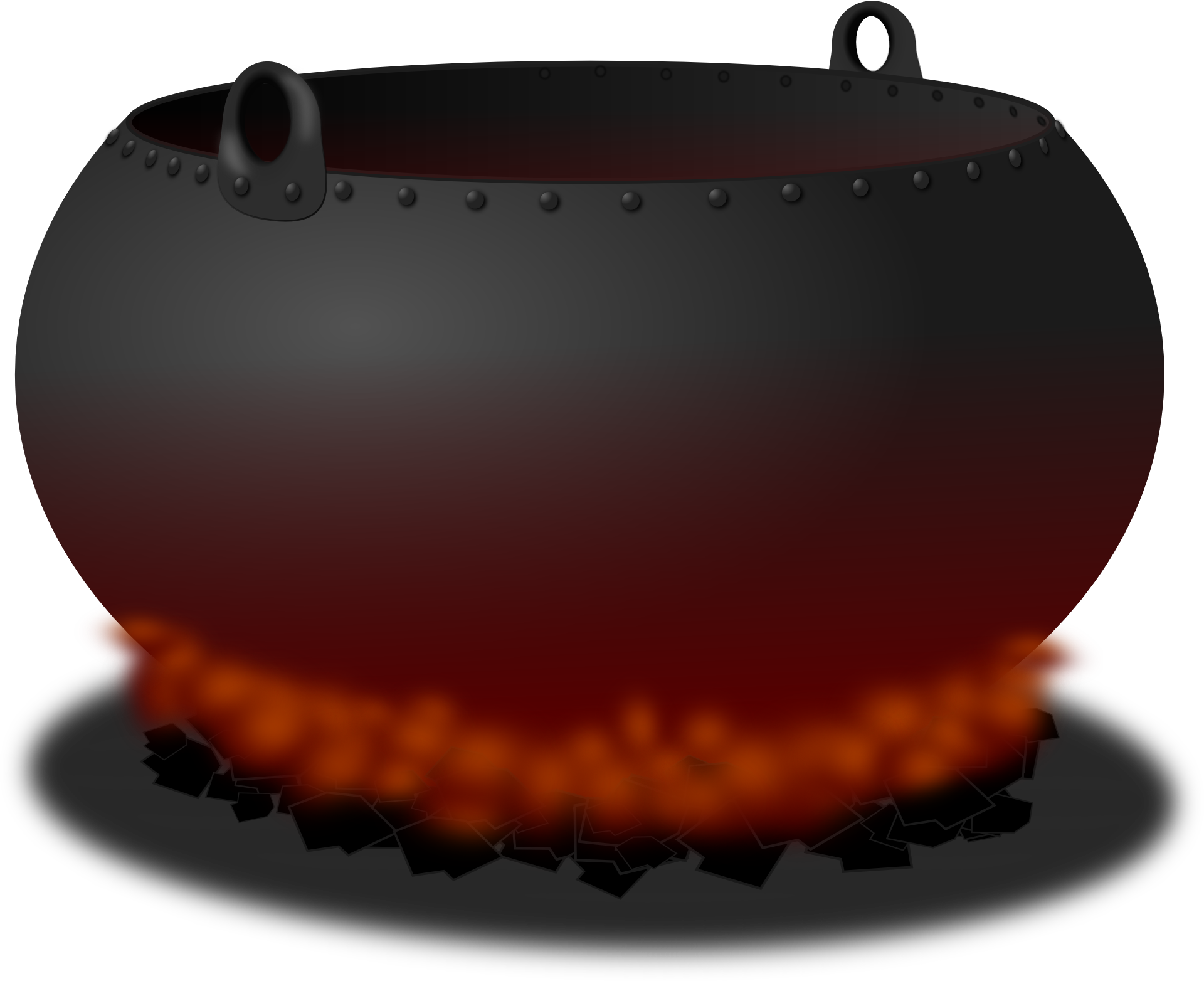 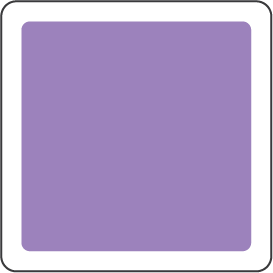 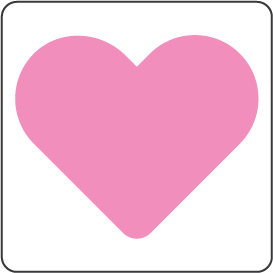 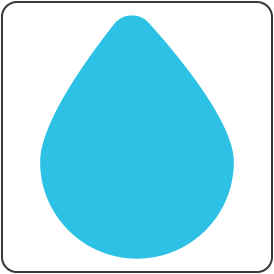 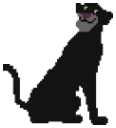 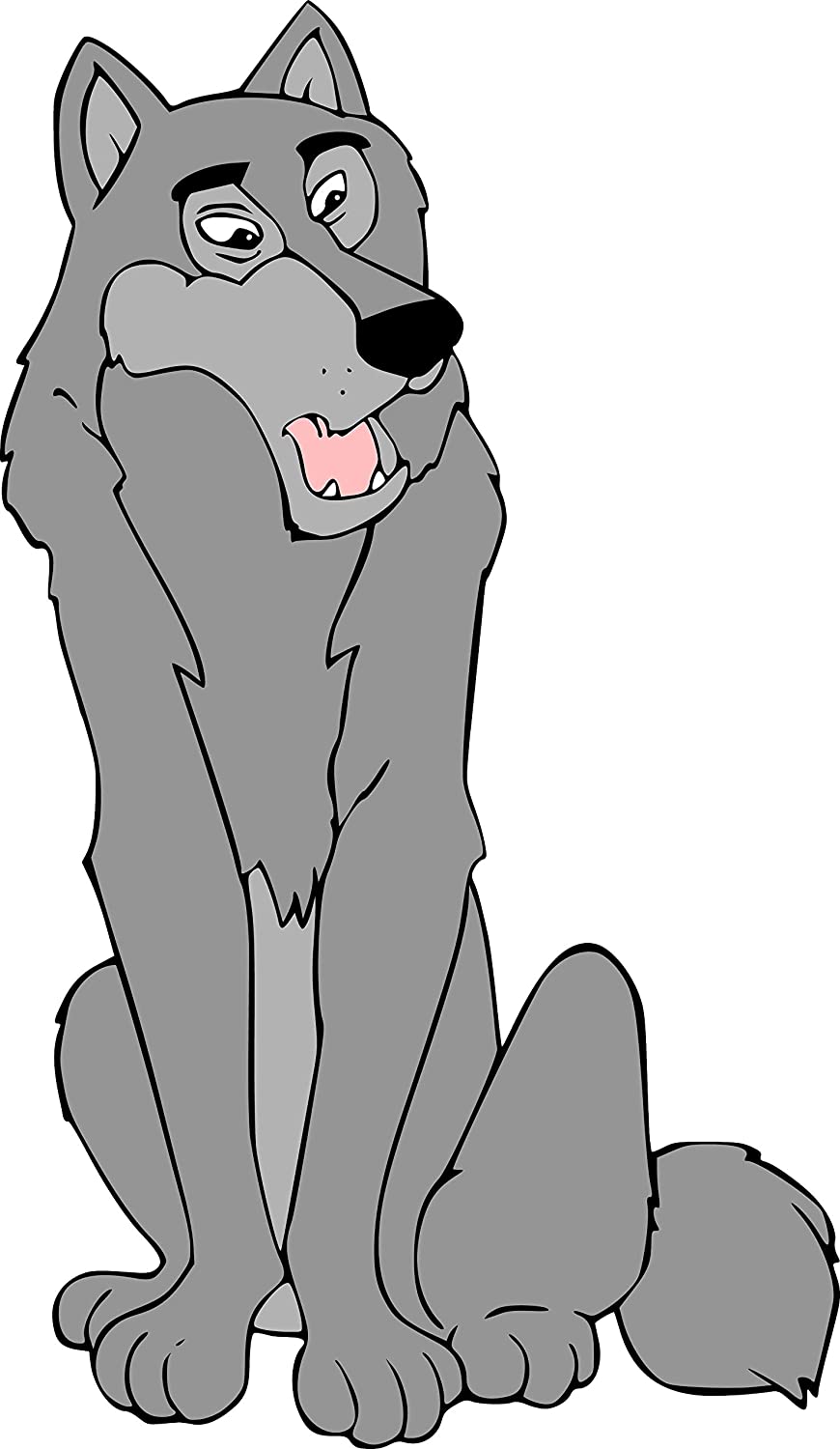 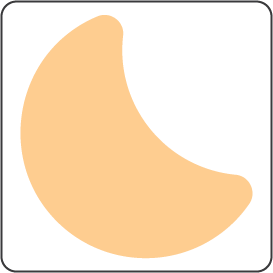 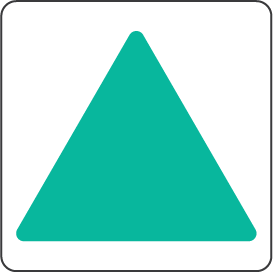 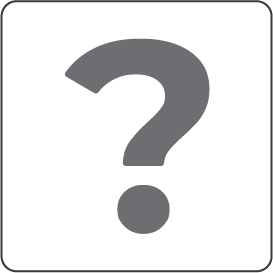 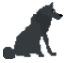 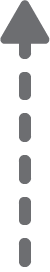 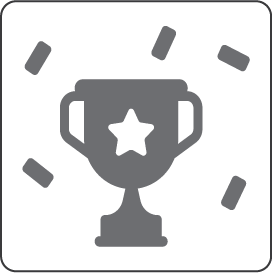 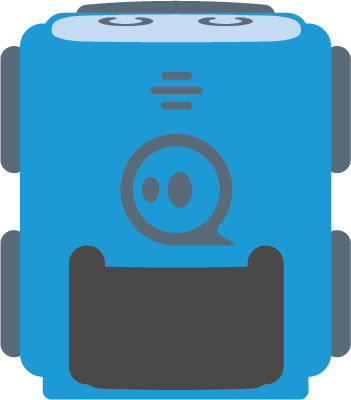 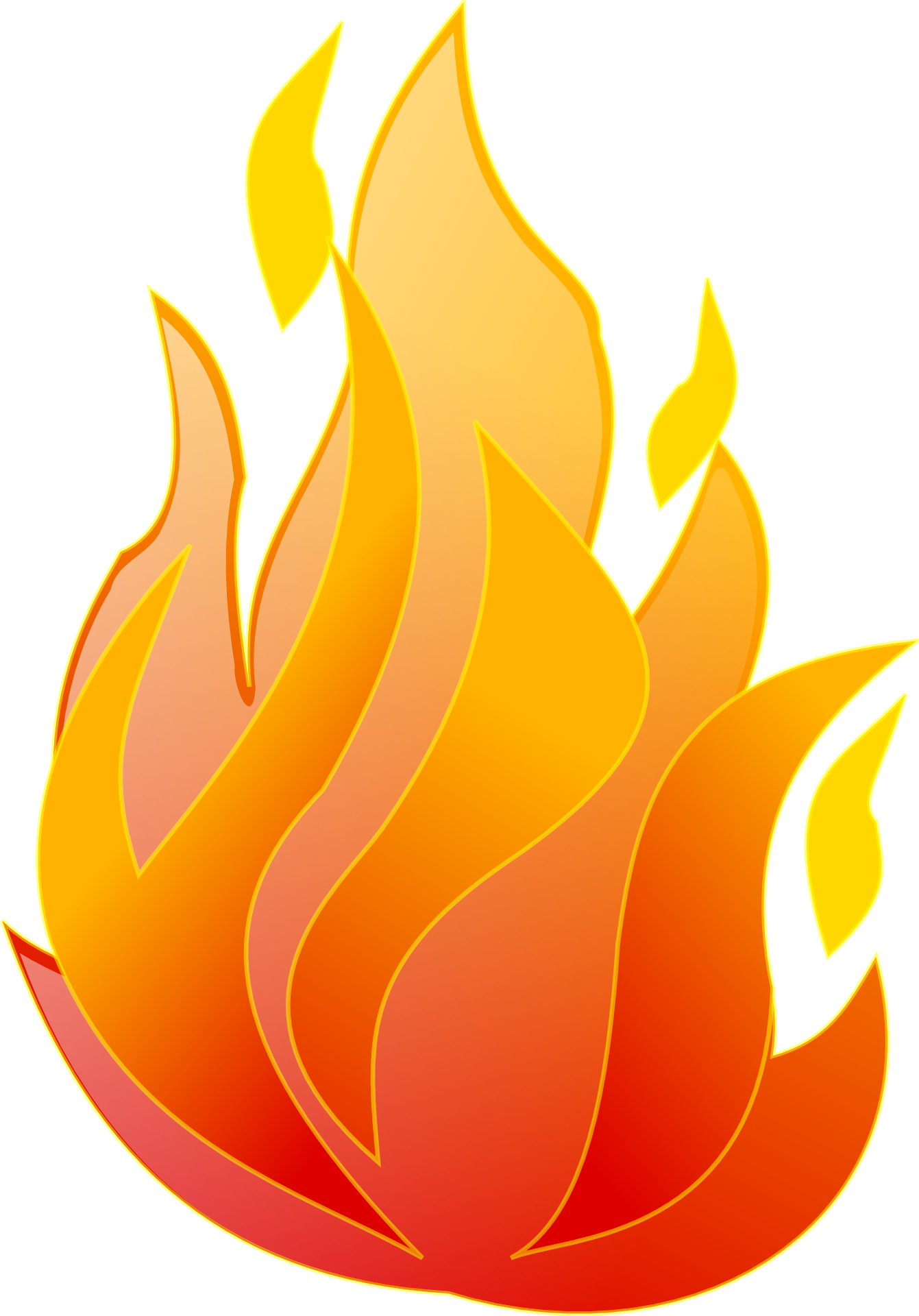 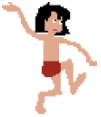 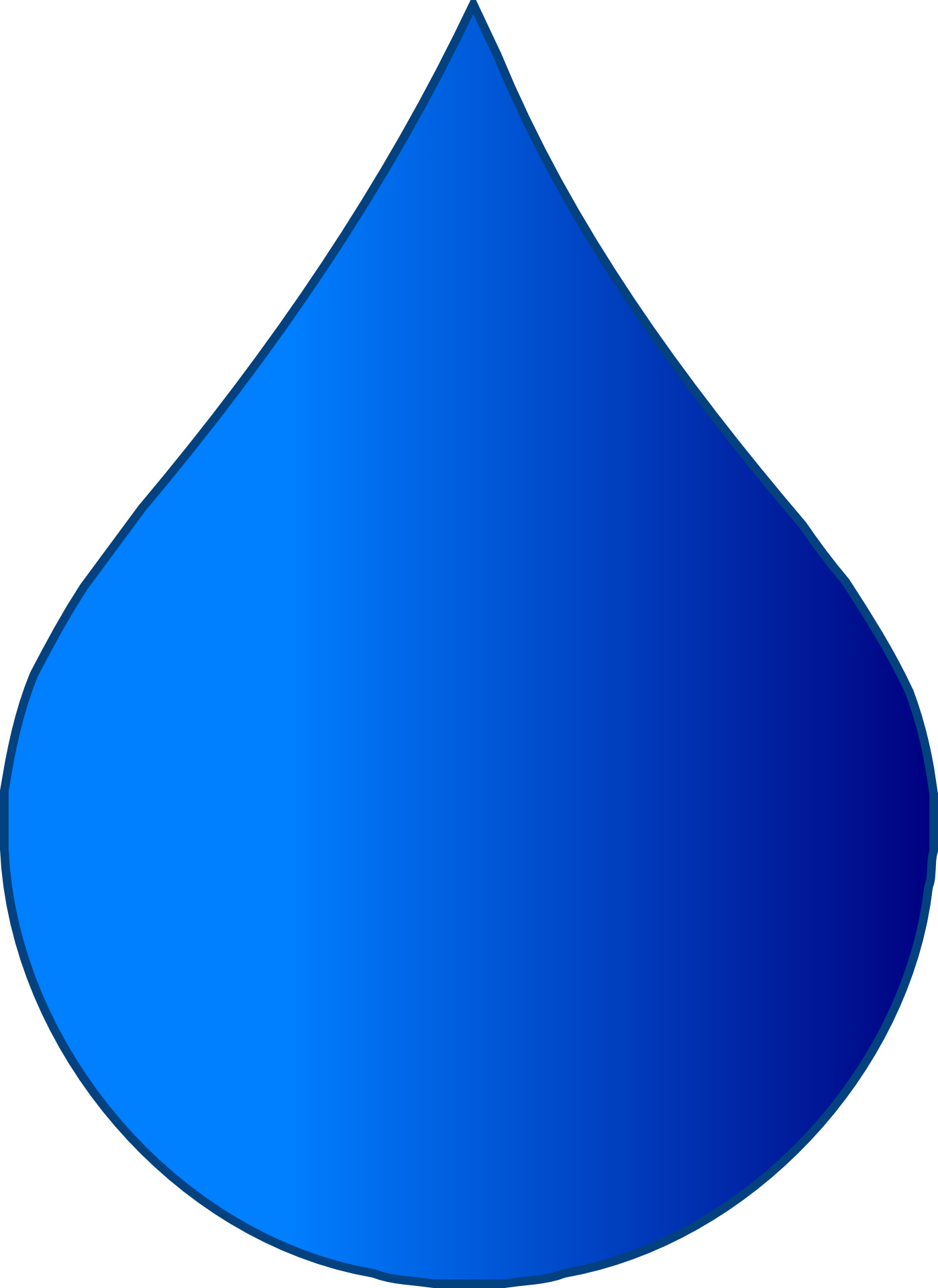 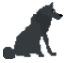 Challenge: 
Follow the story!
Read the story and get through the map in the right order!
(short text 4)
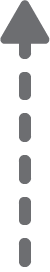 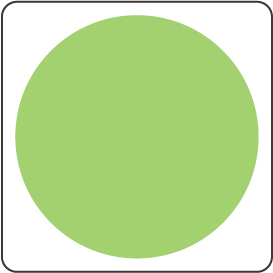 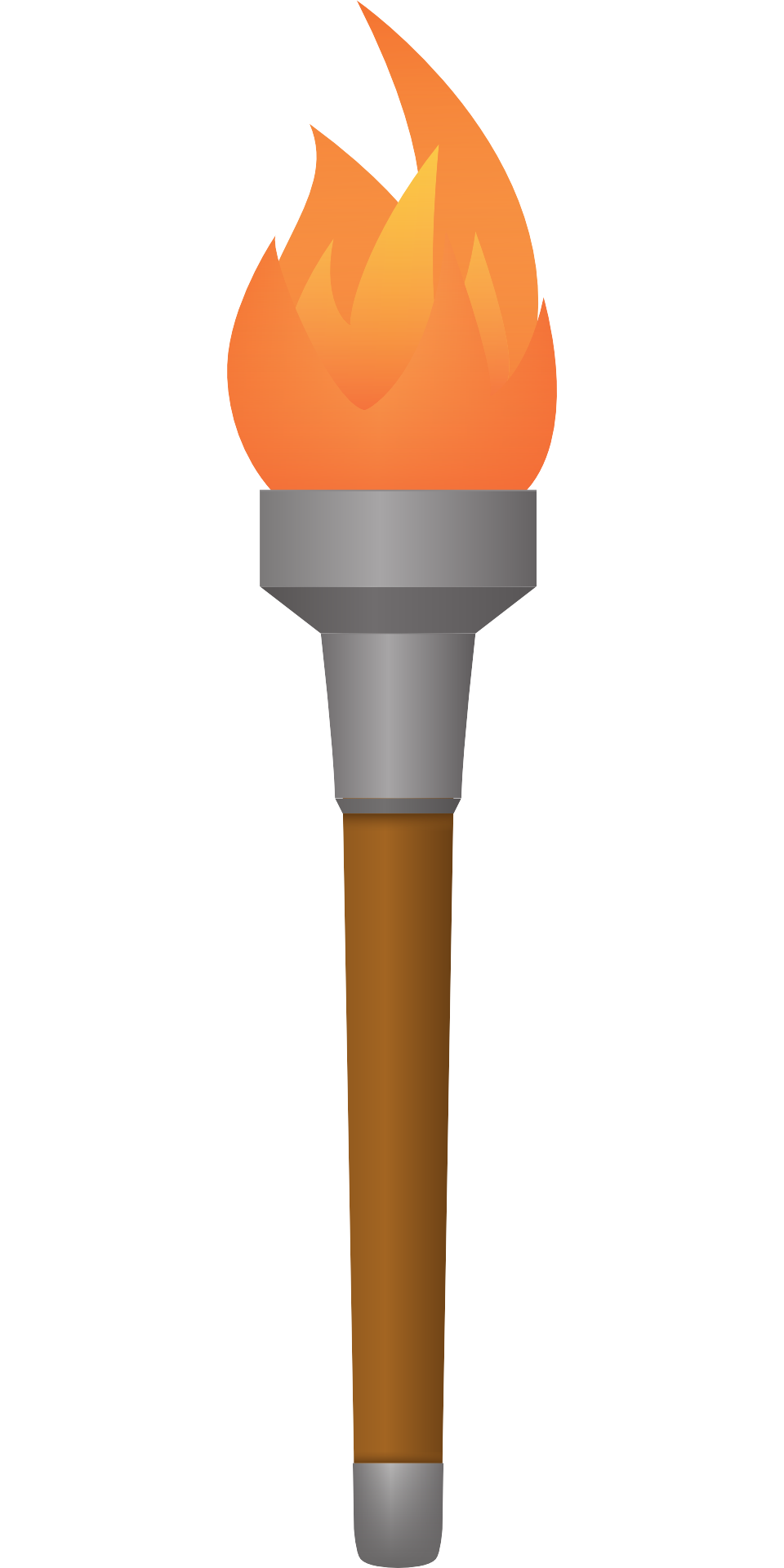 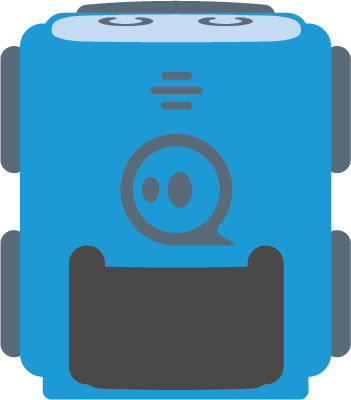 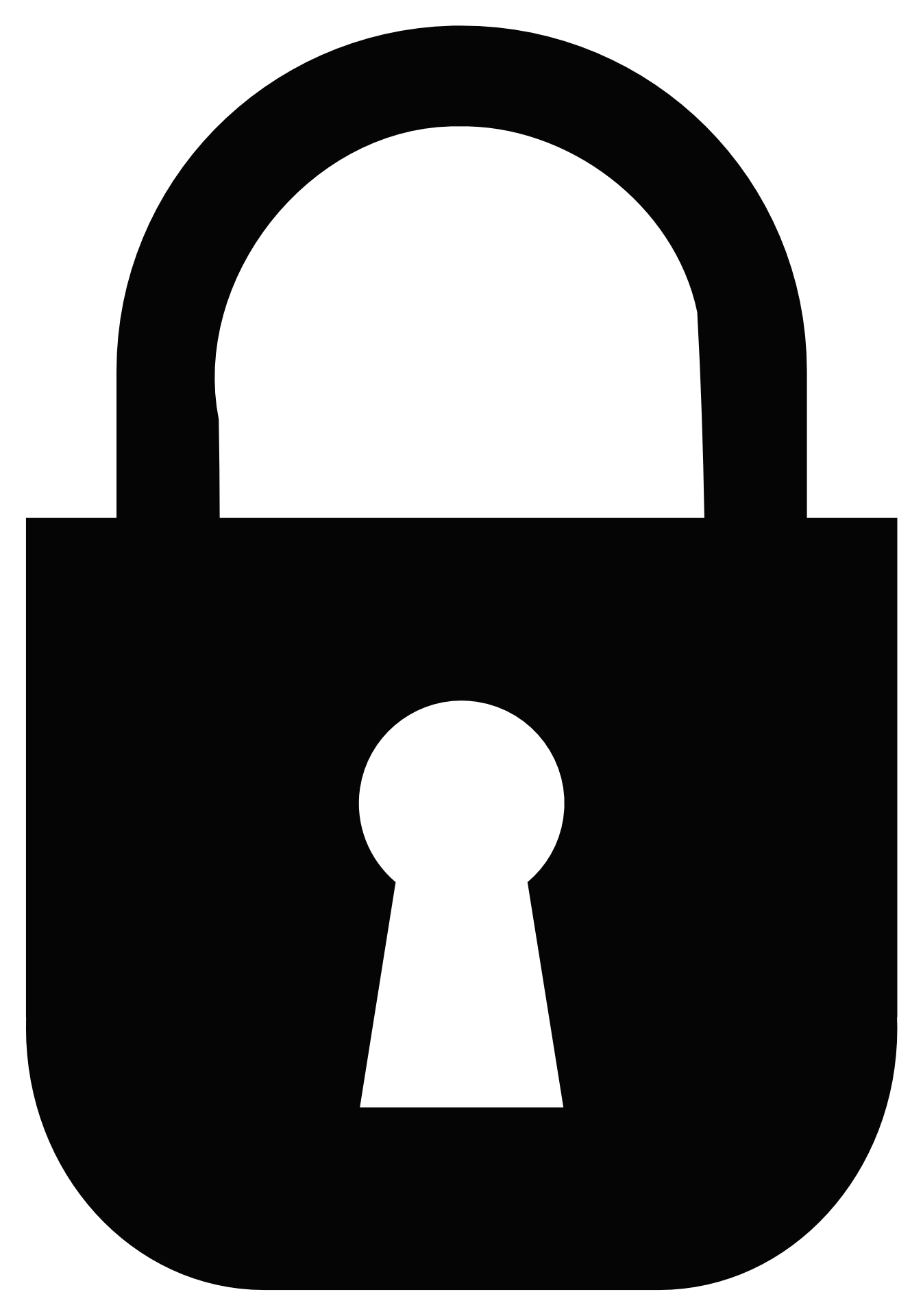 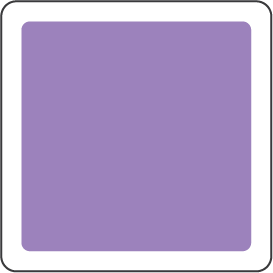 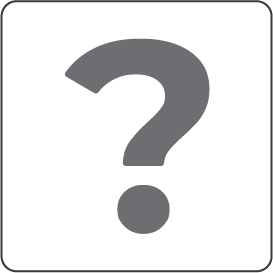 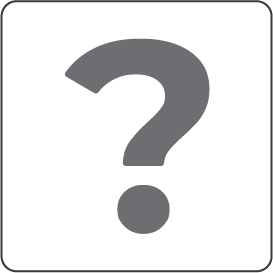 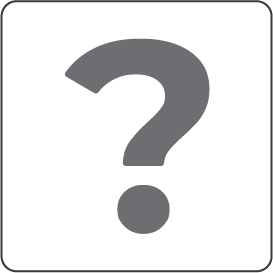 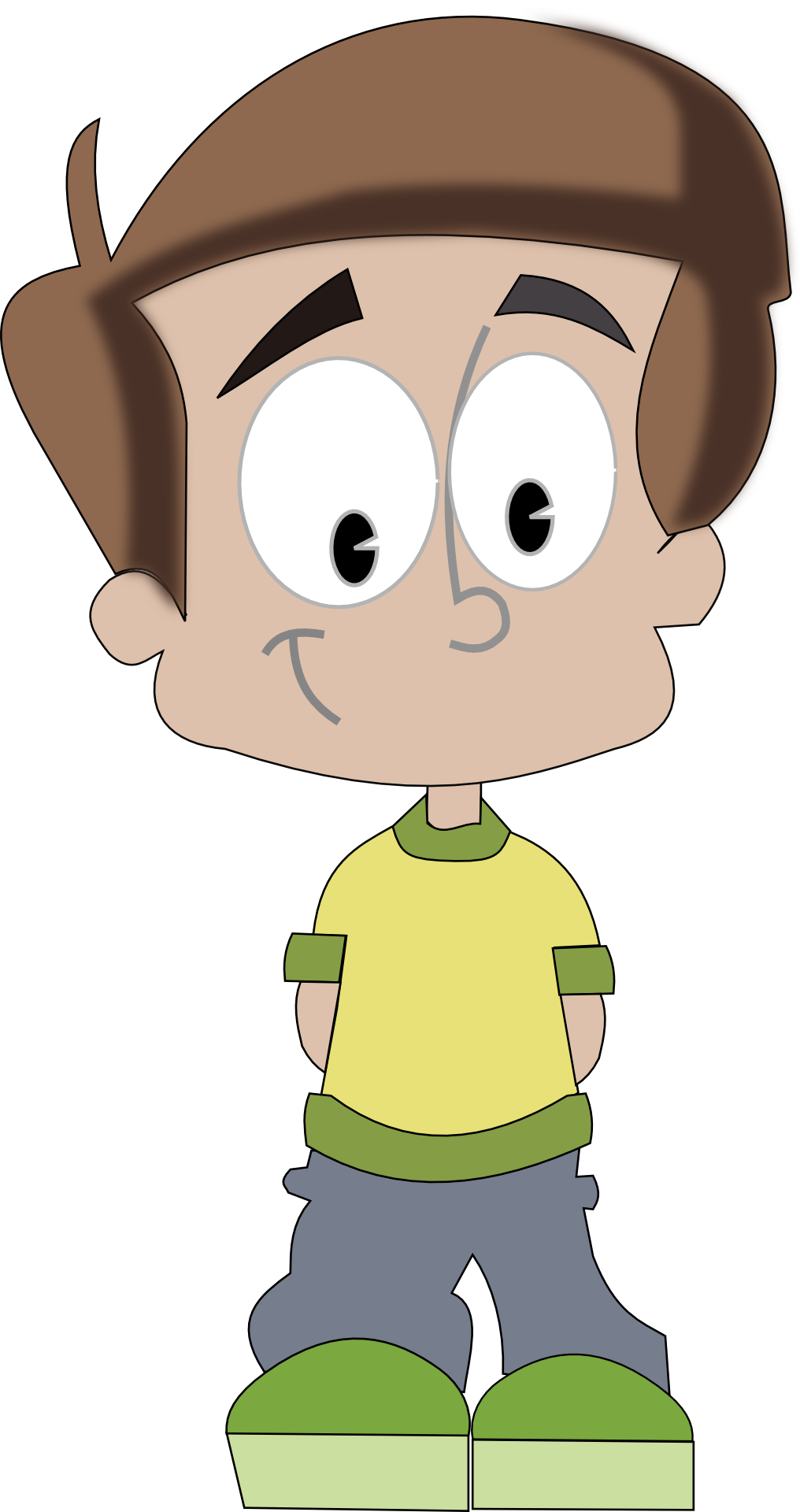 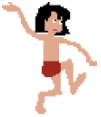 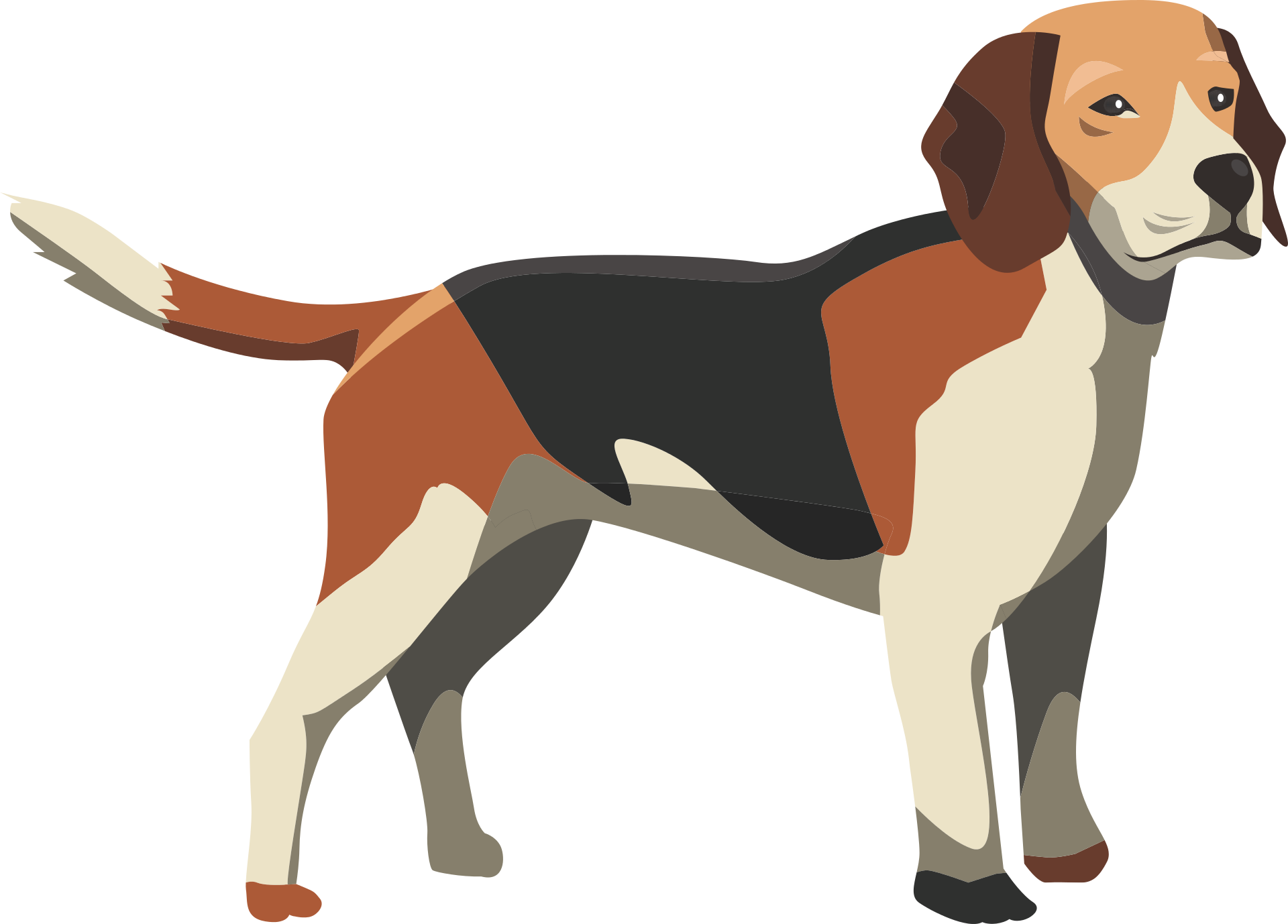 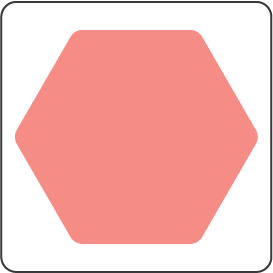 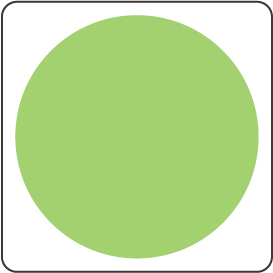 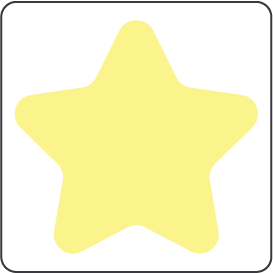 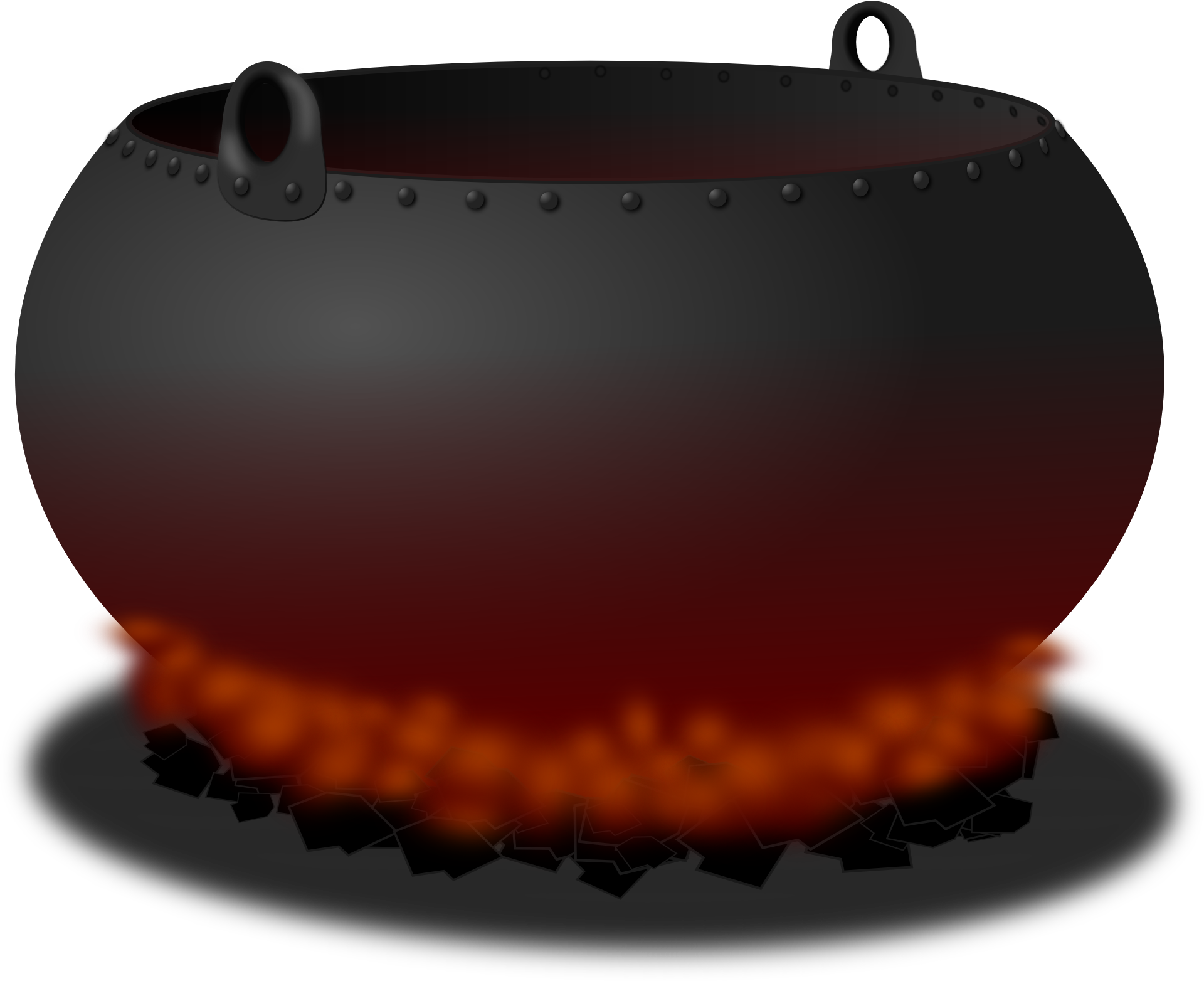 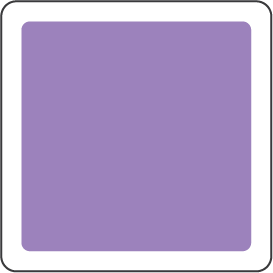 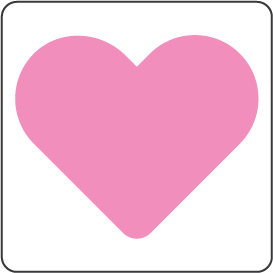 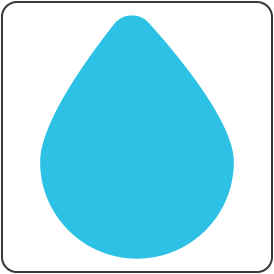 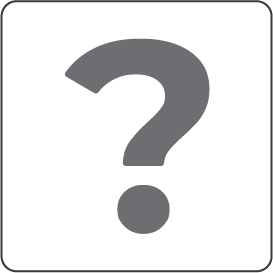 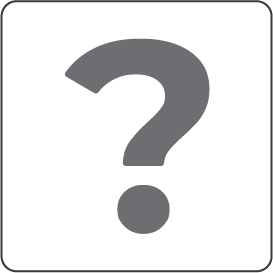 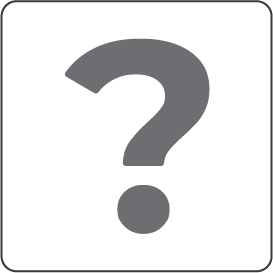 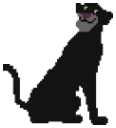 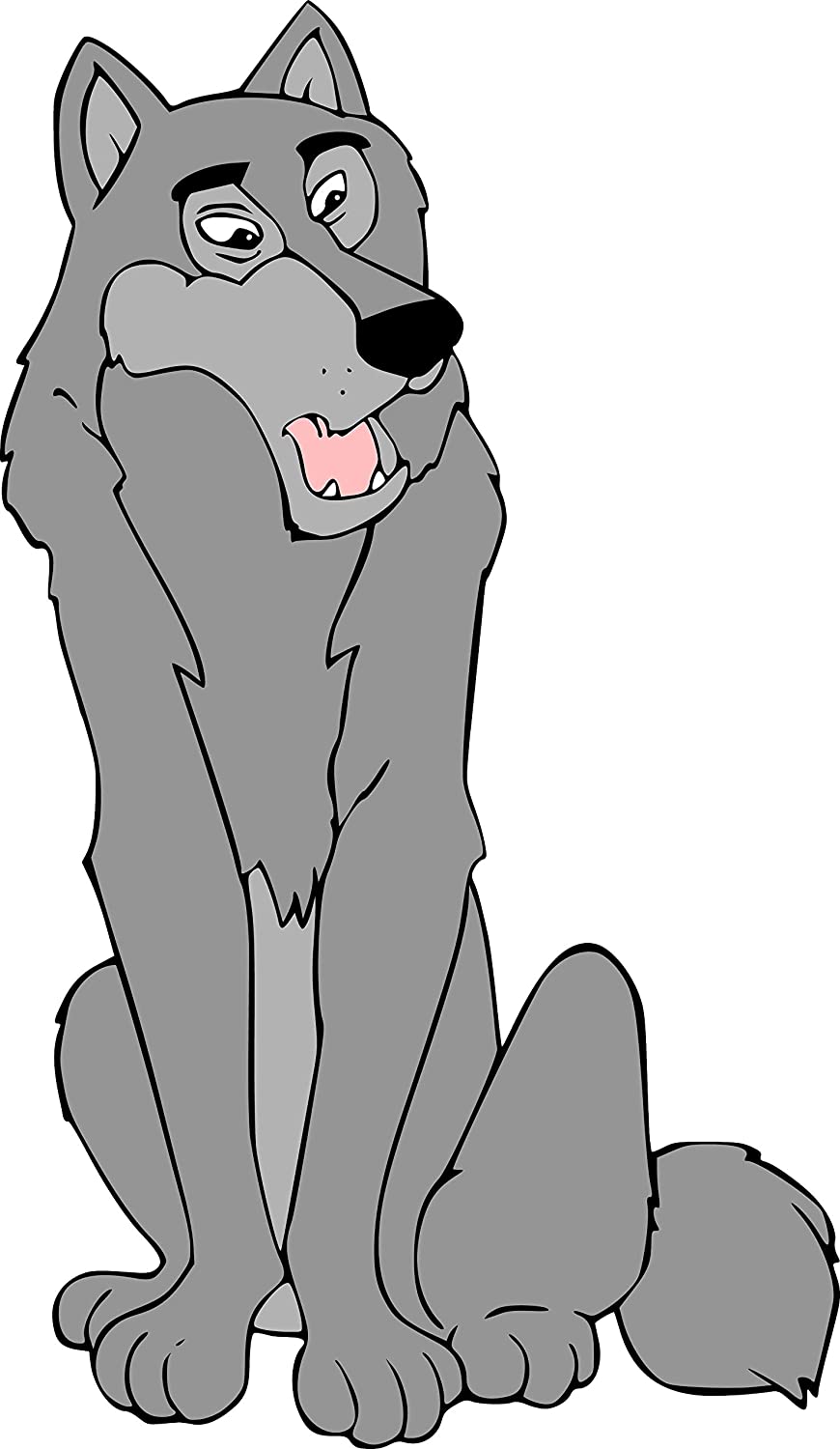 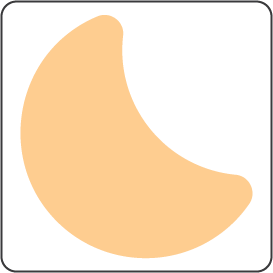 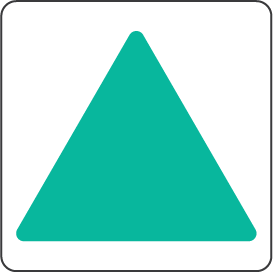 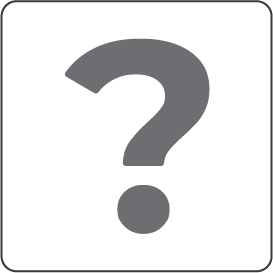 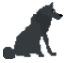 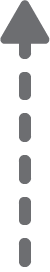 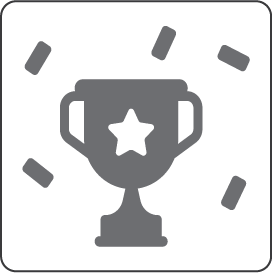 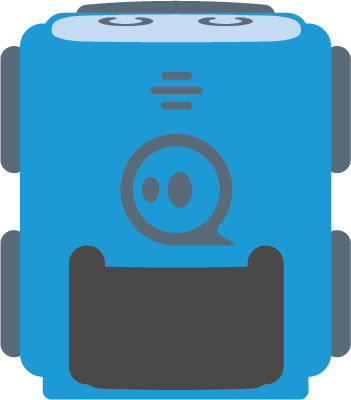 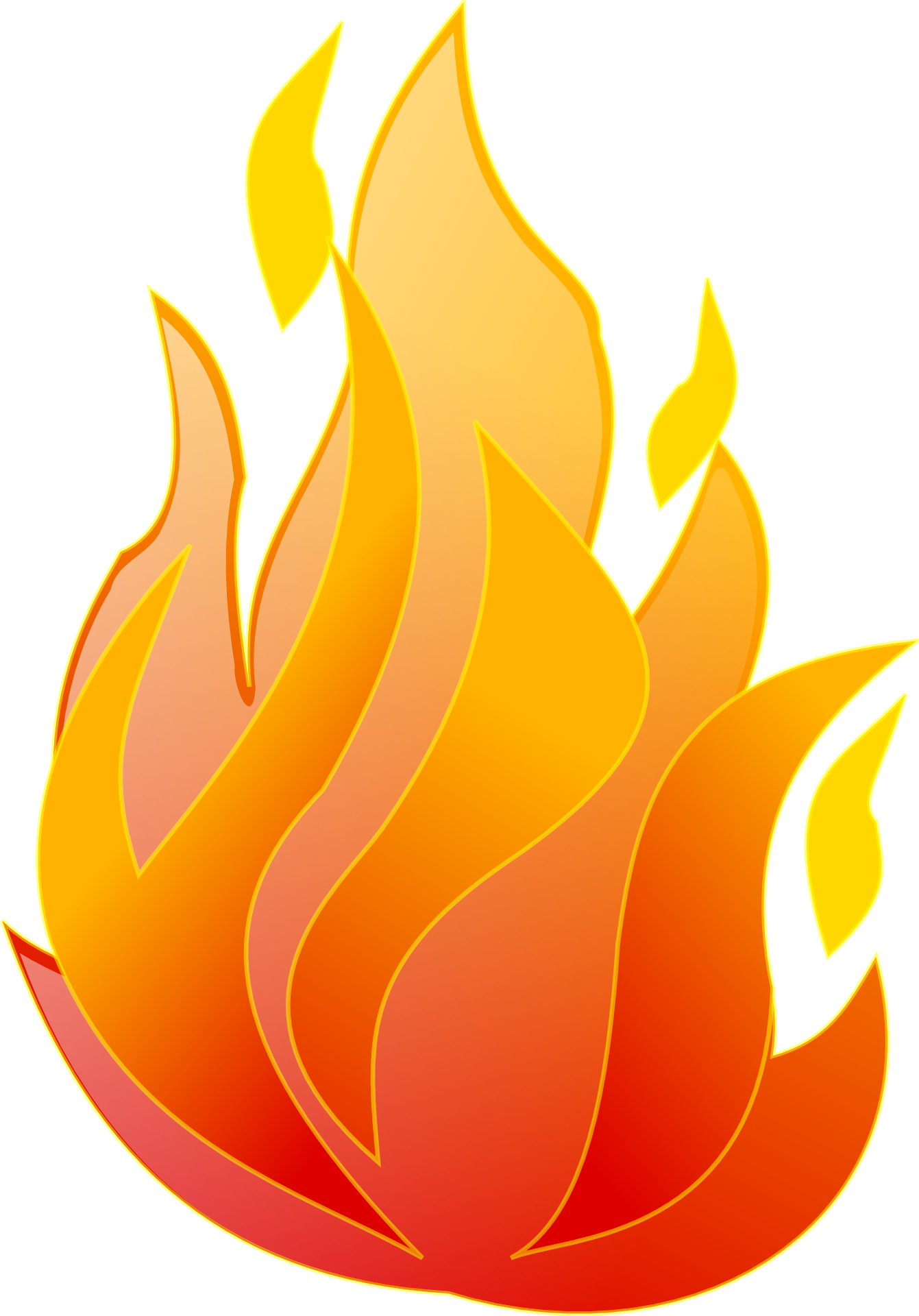 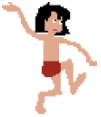 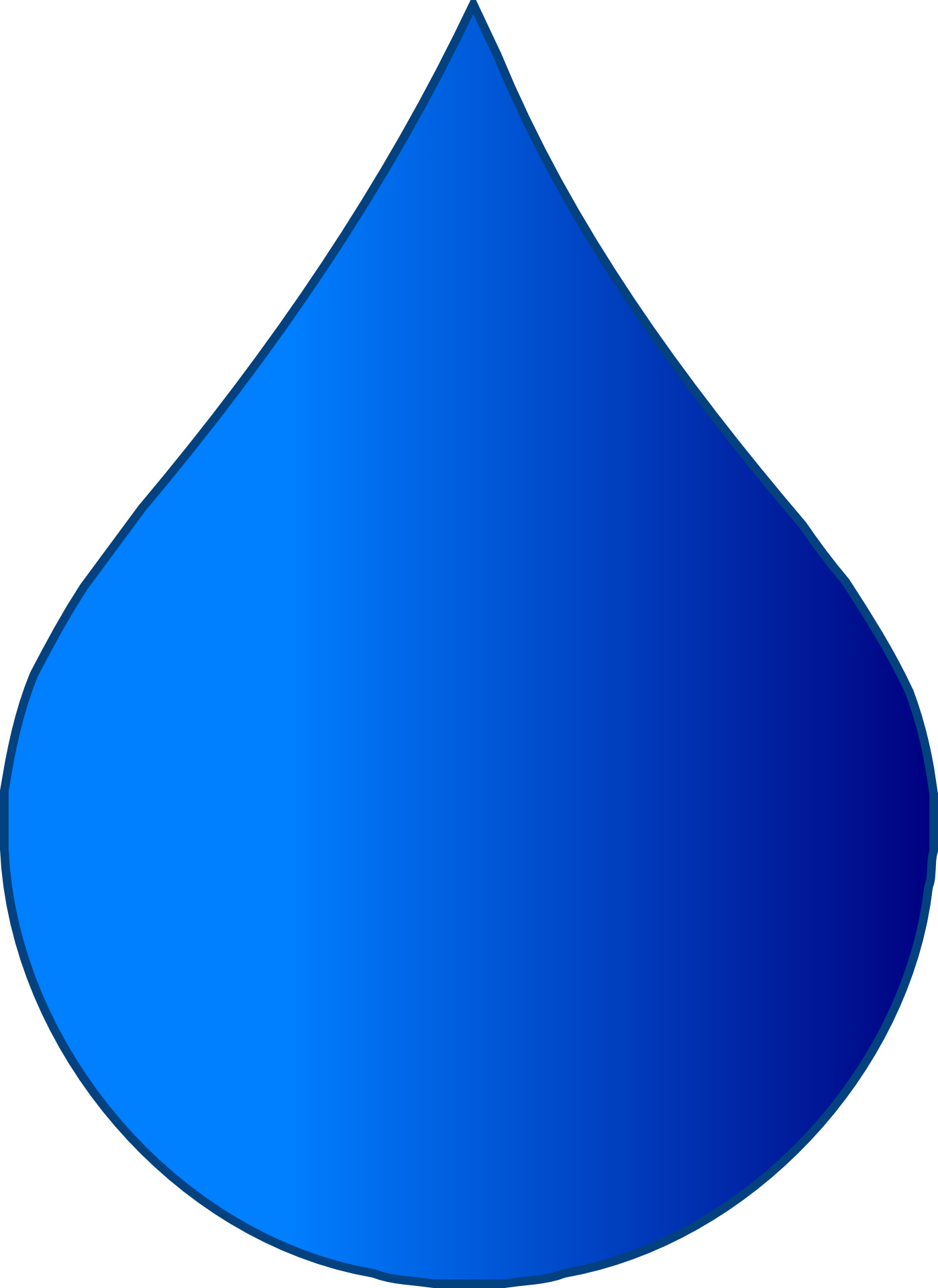 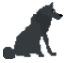 Challenge: 
Follow the story!
Read the story and get through the map in the right order!
(short text 4)
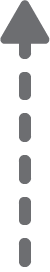 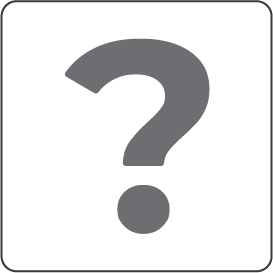 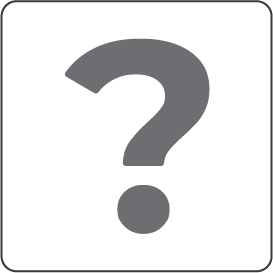 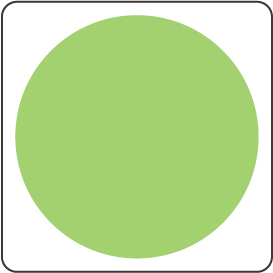 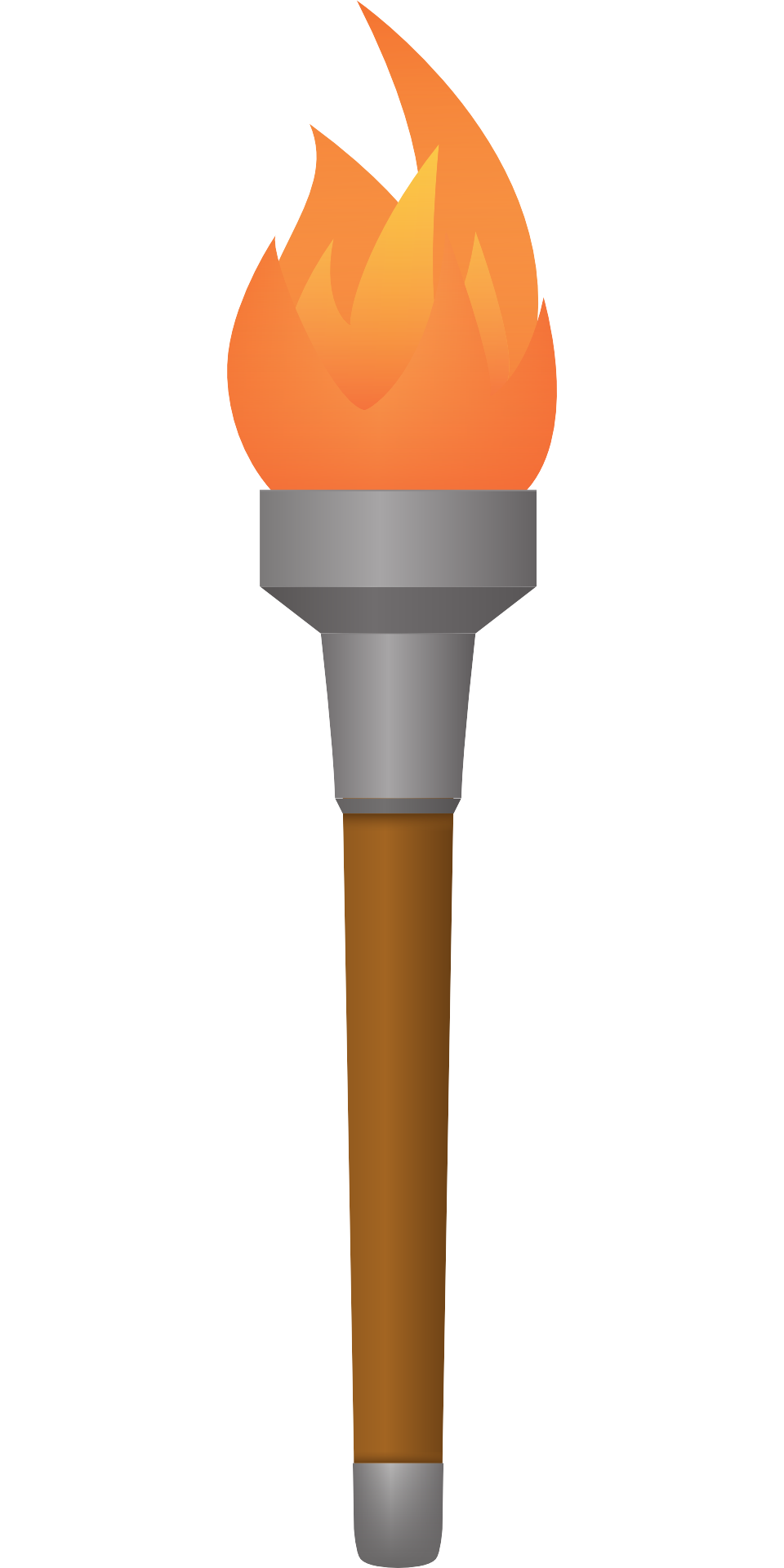 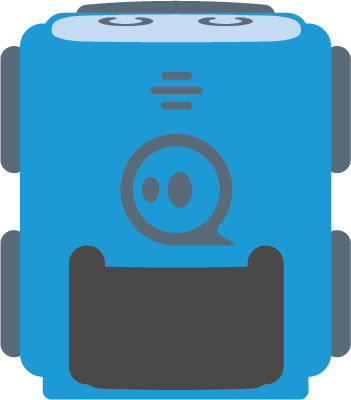 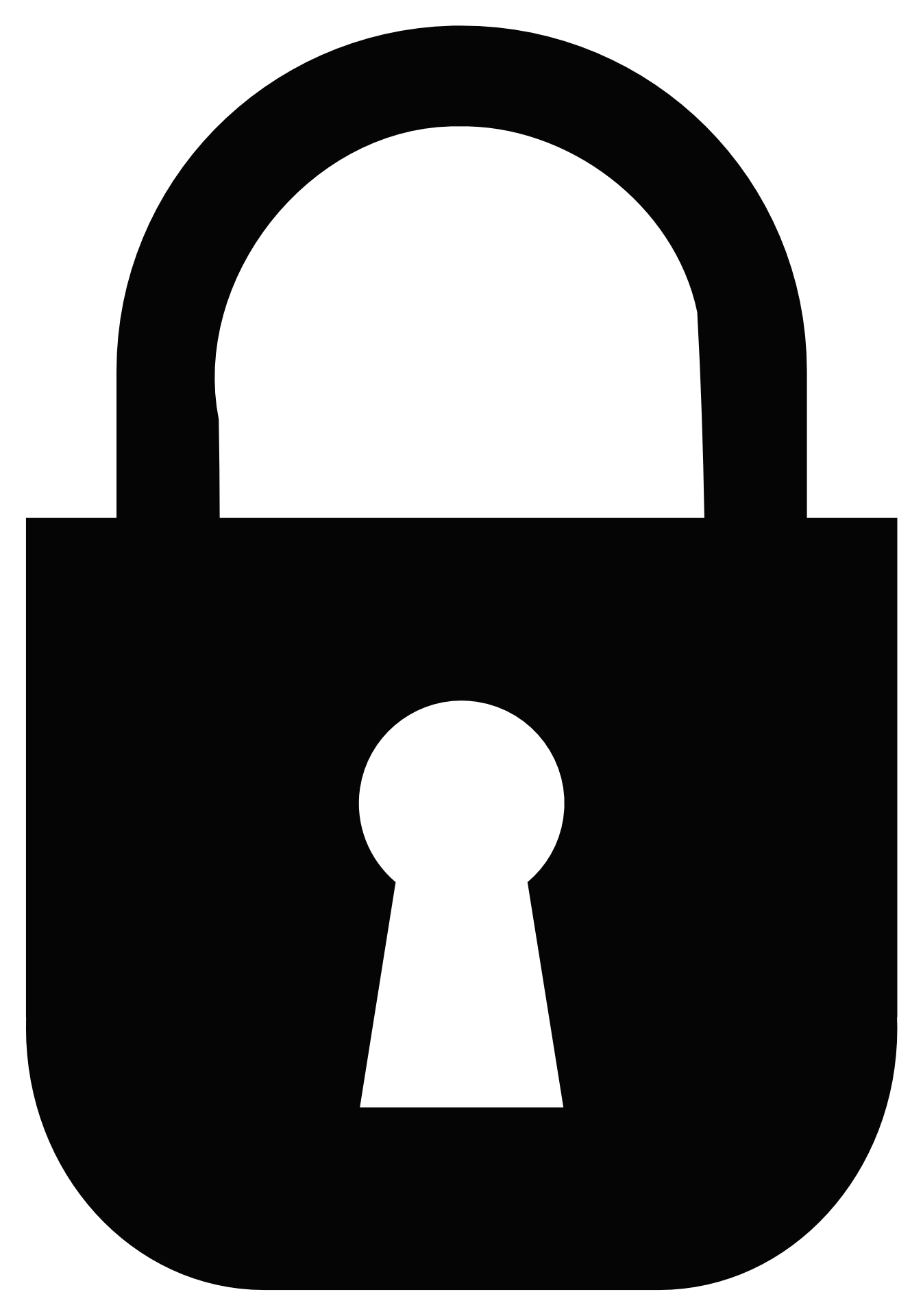 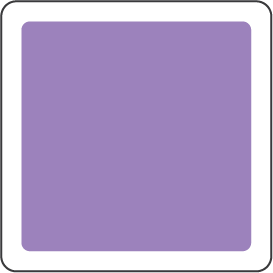 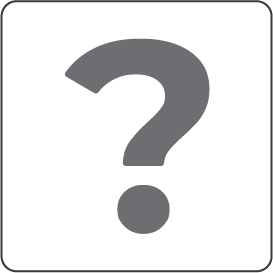 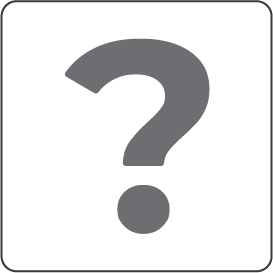 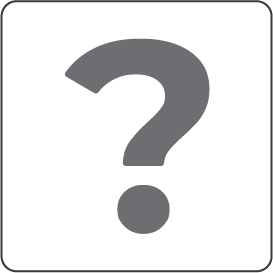 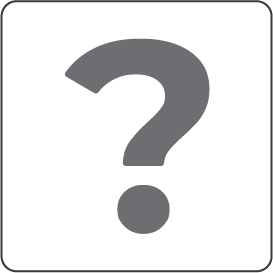 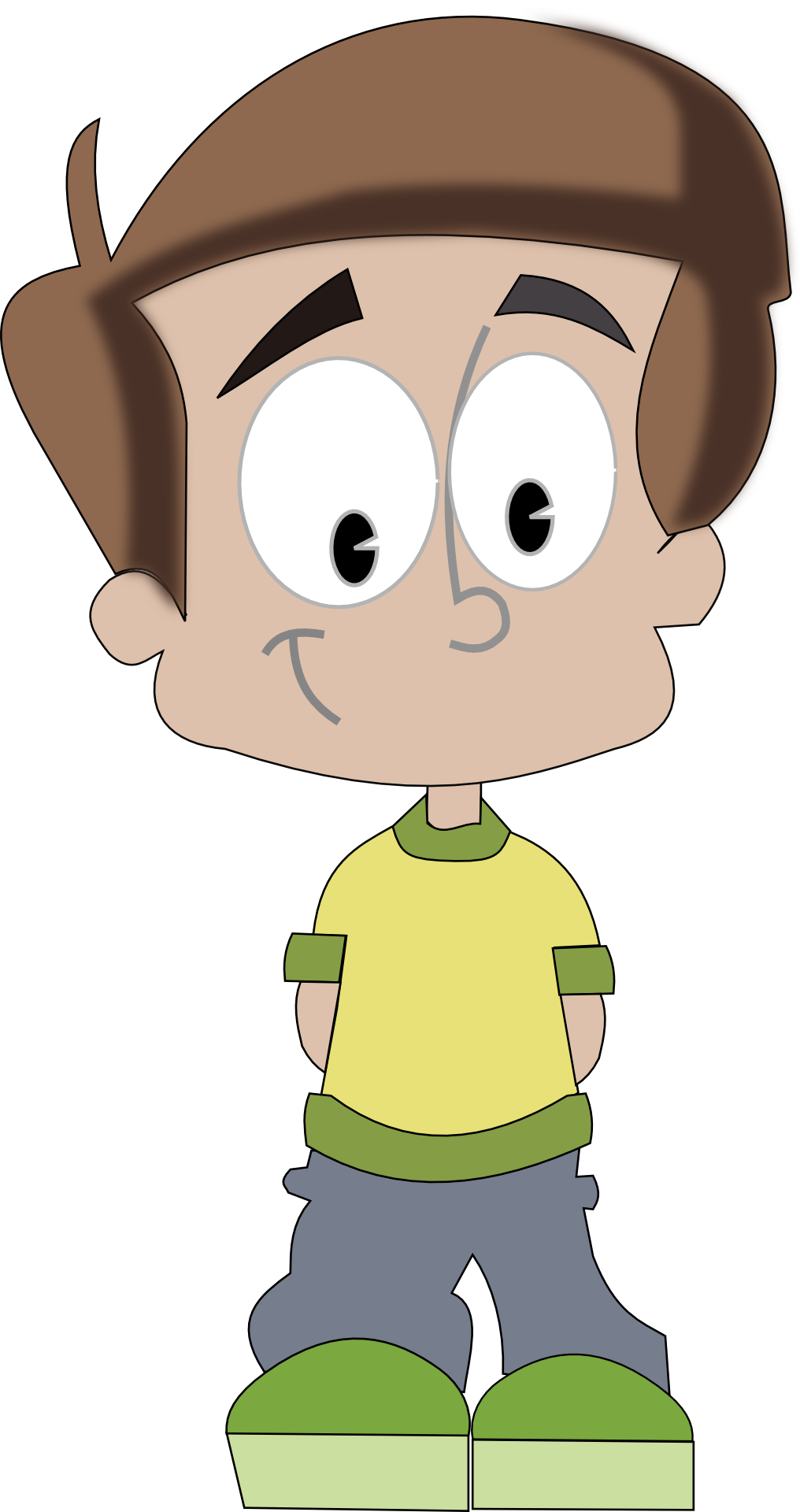 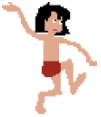 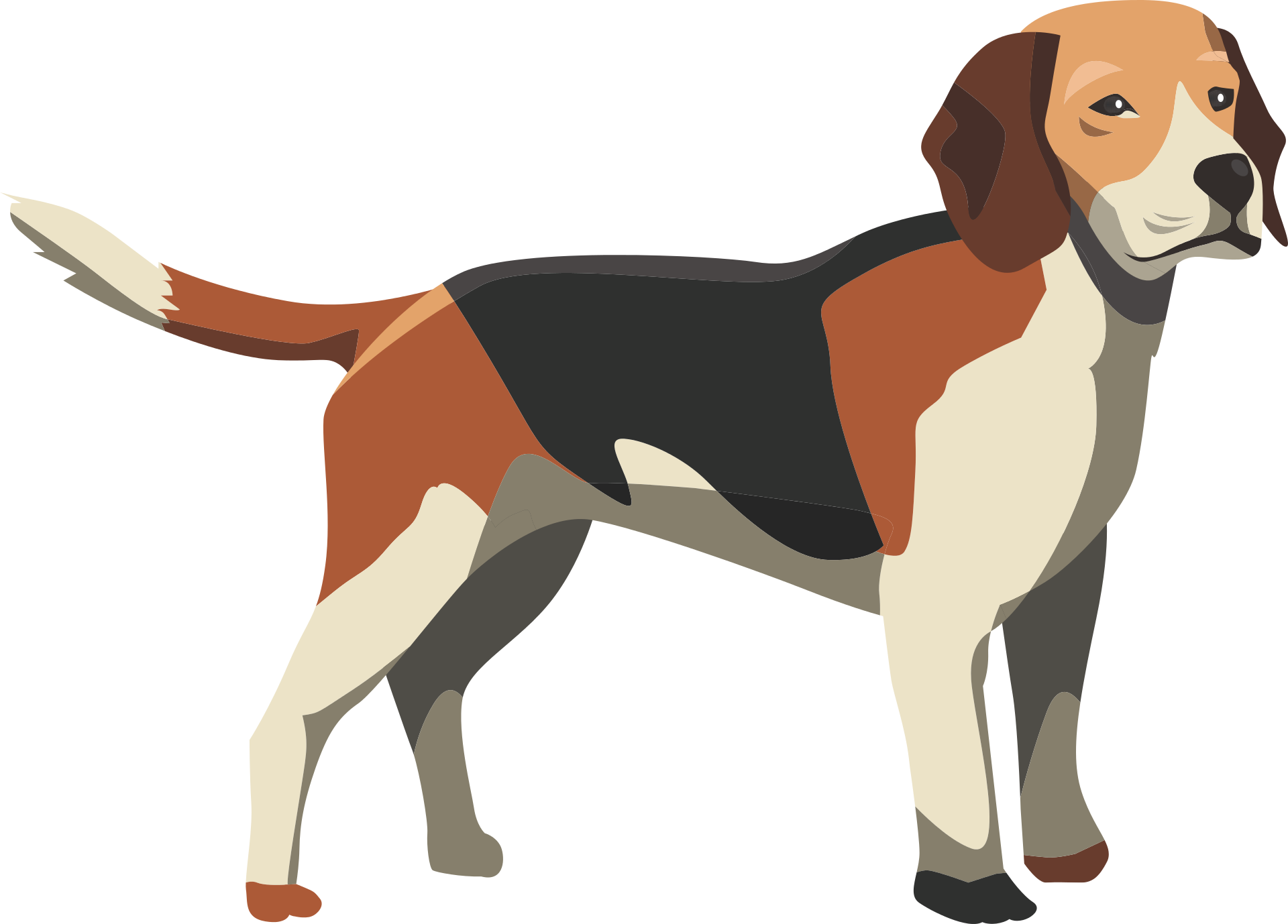 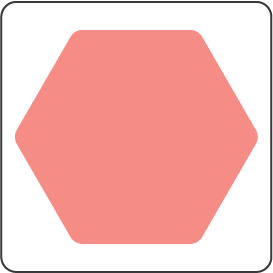 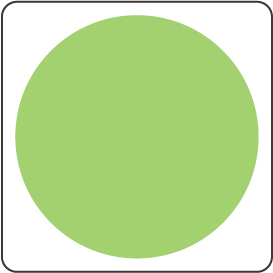 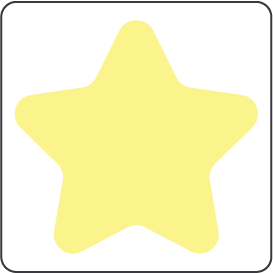 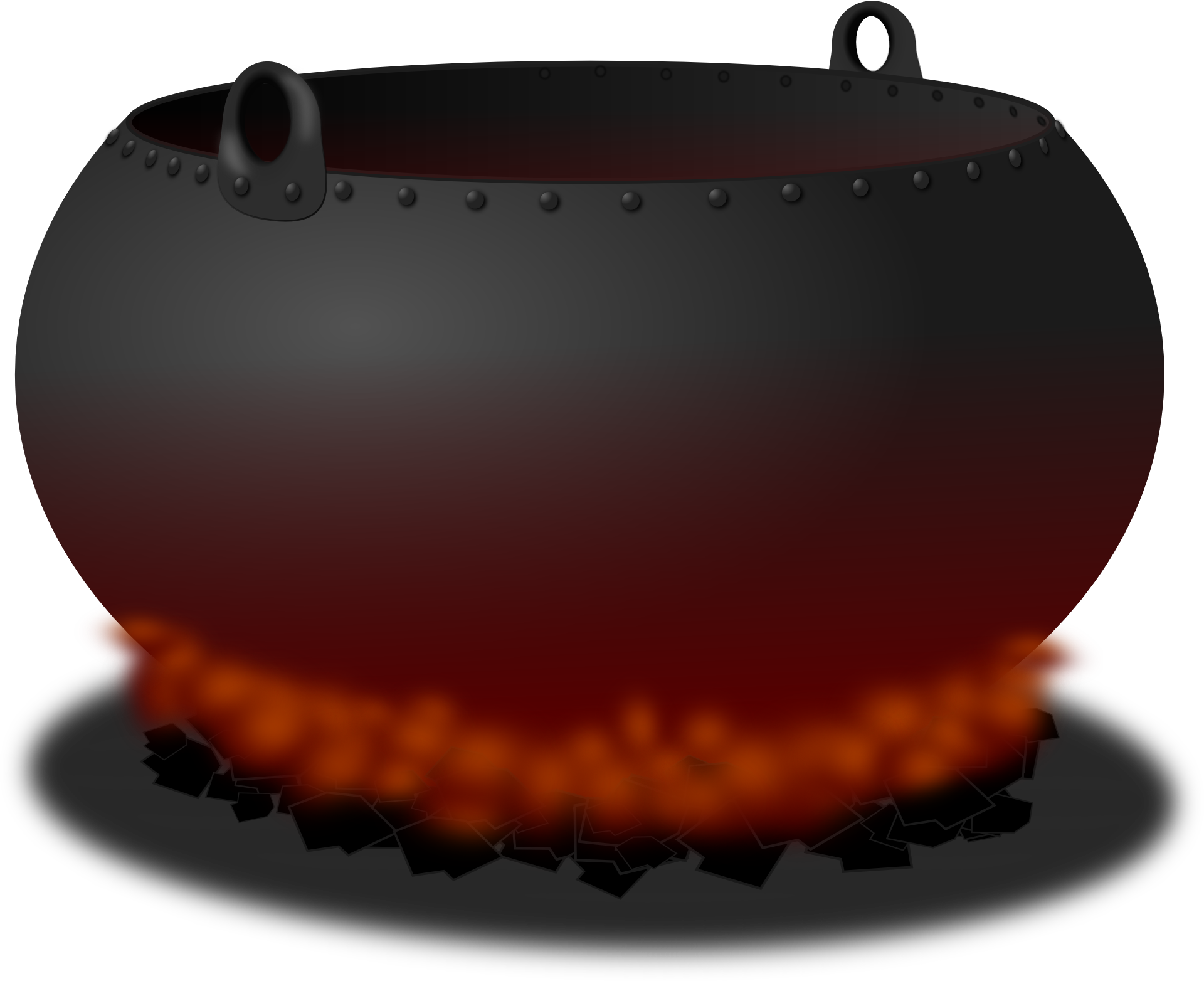 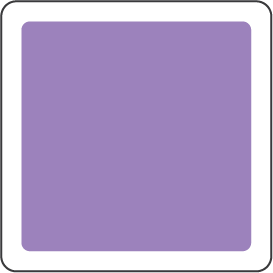 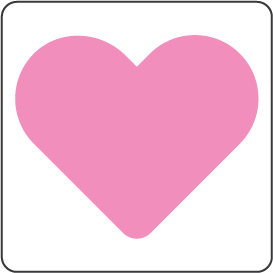 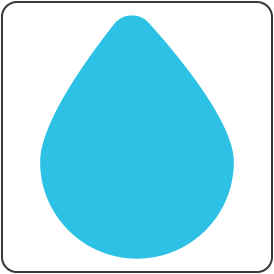 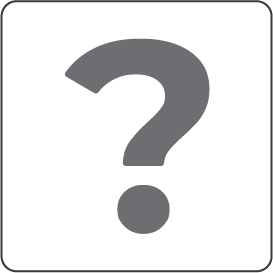 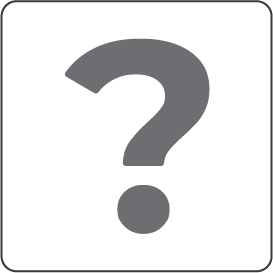 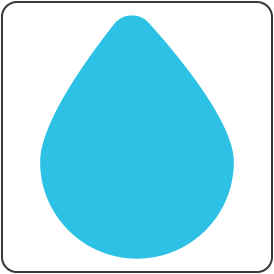 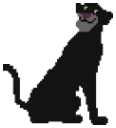 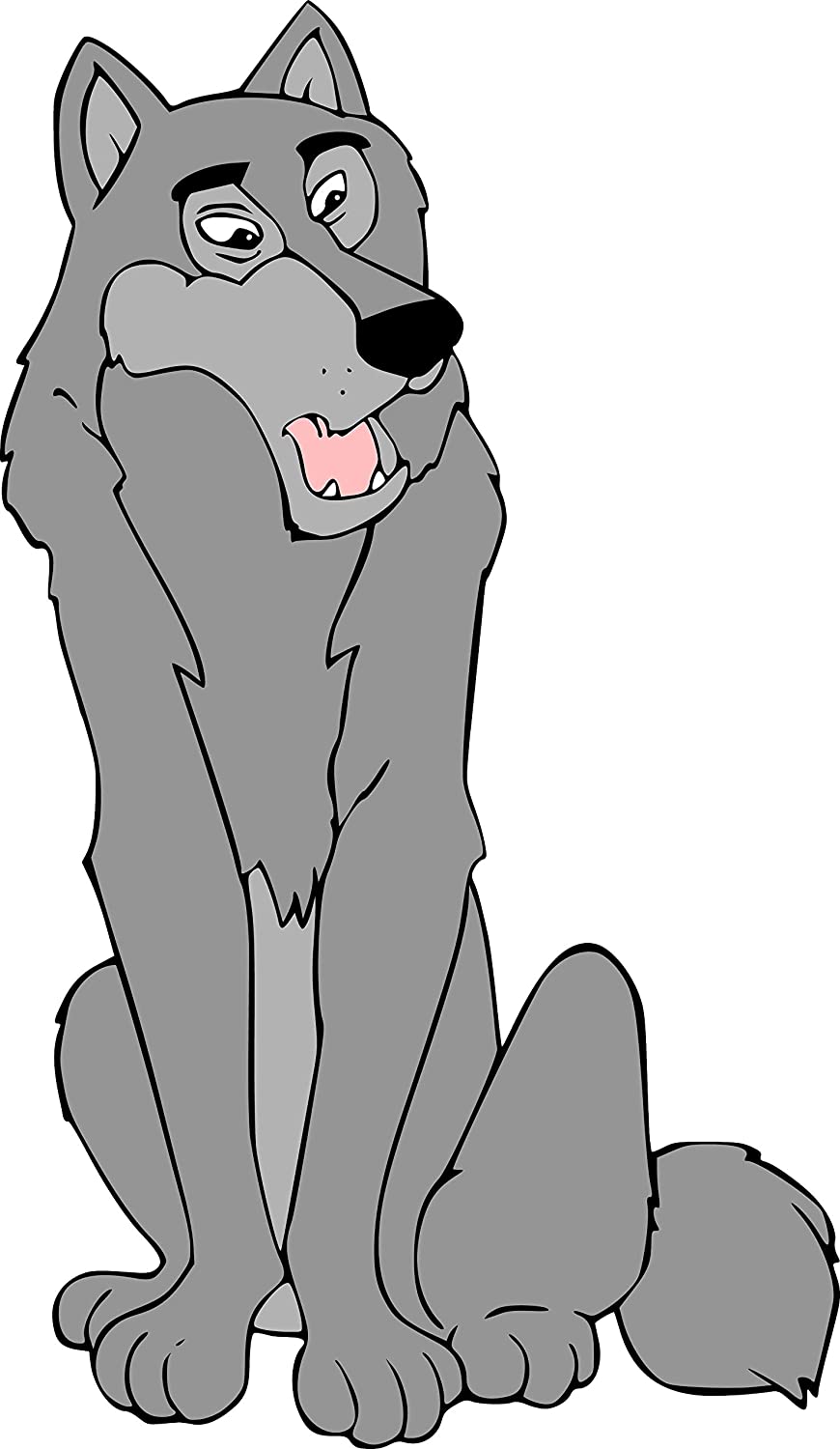 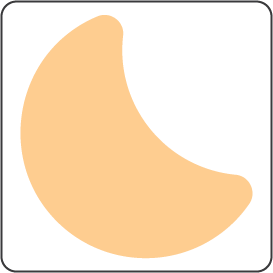 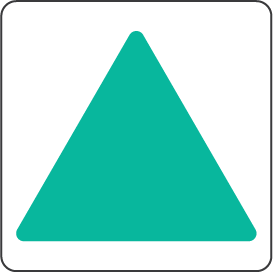 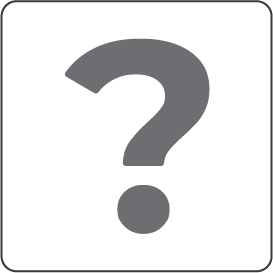 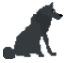 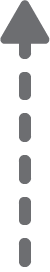 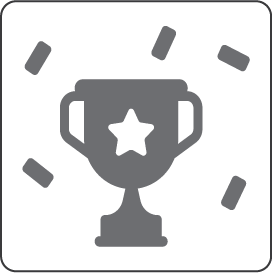 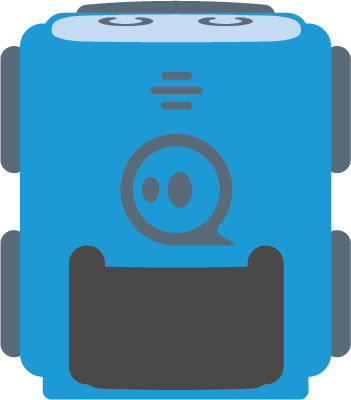 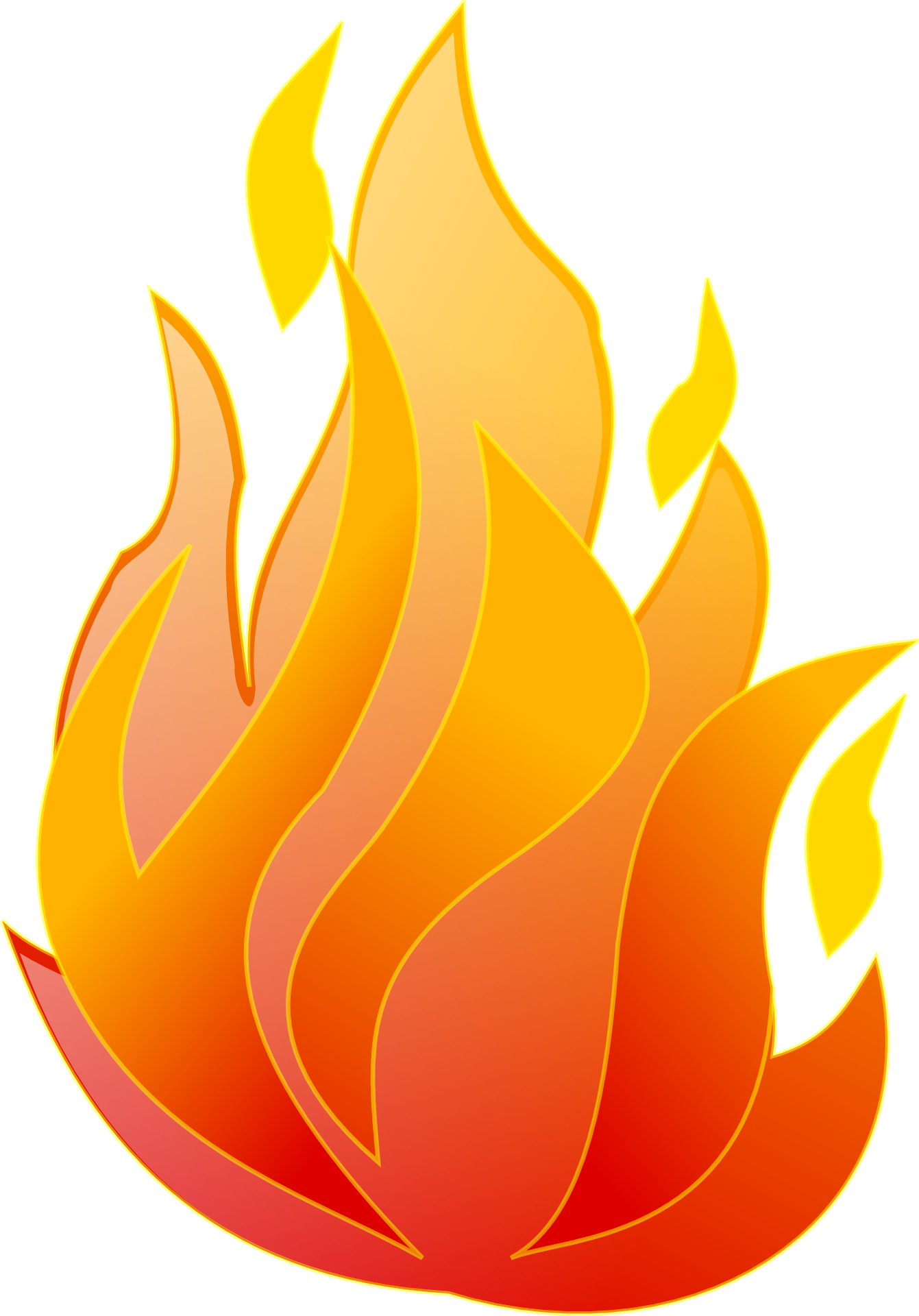 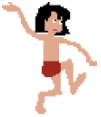 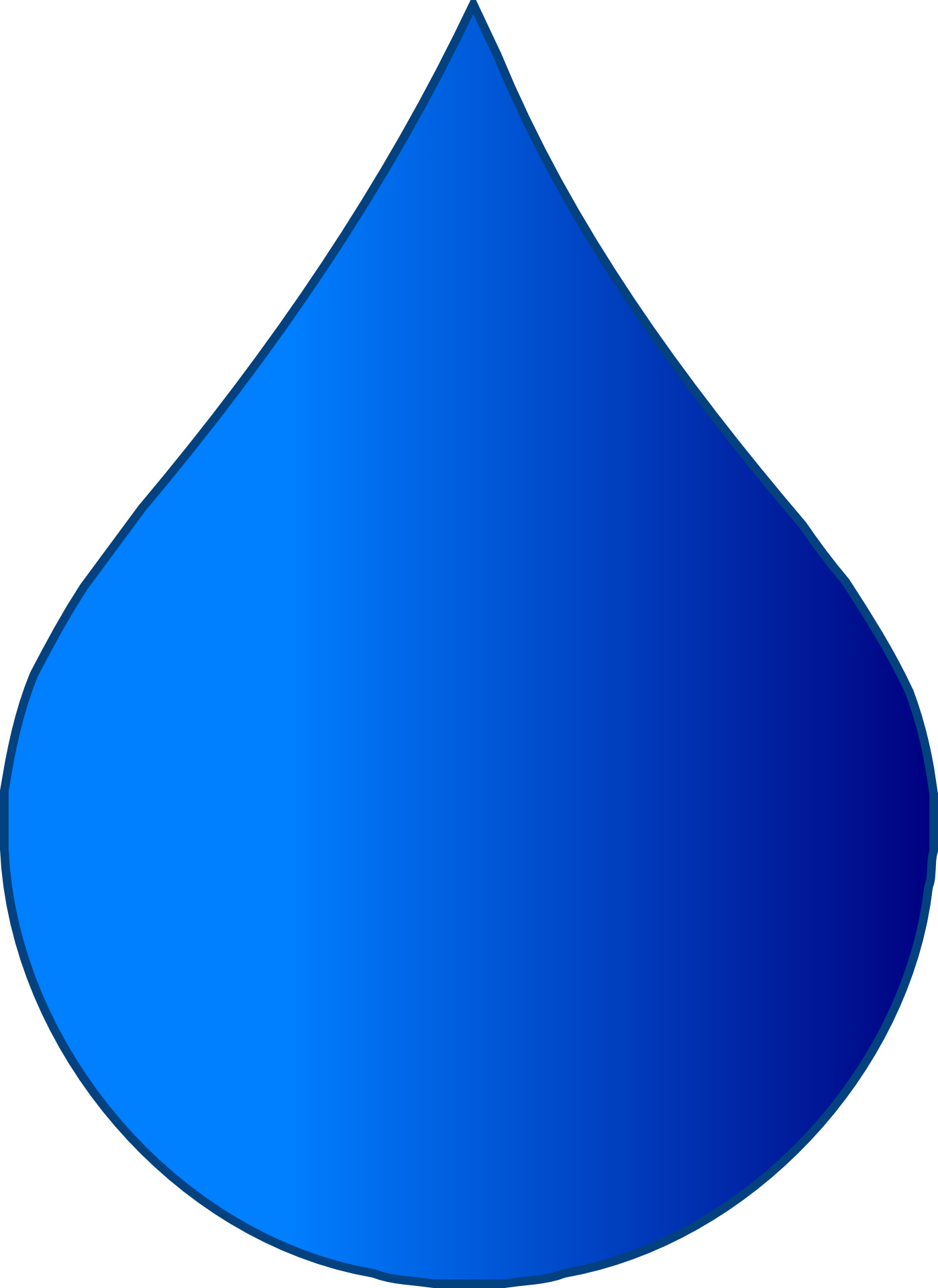 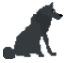 Challenge: 
Follow the story!
Read the story and get through the map in the right order!
(short text 4)
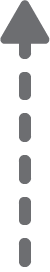 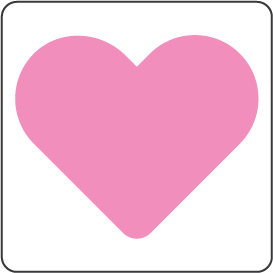 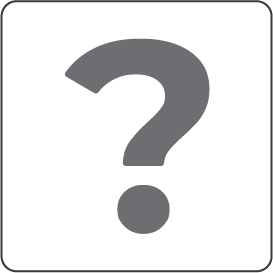 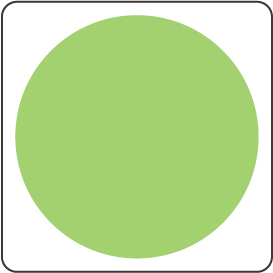 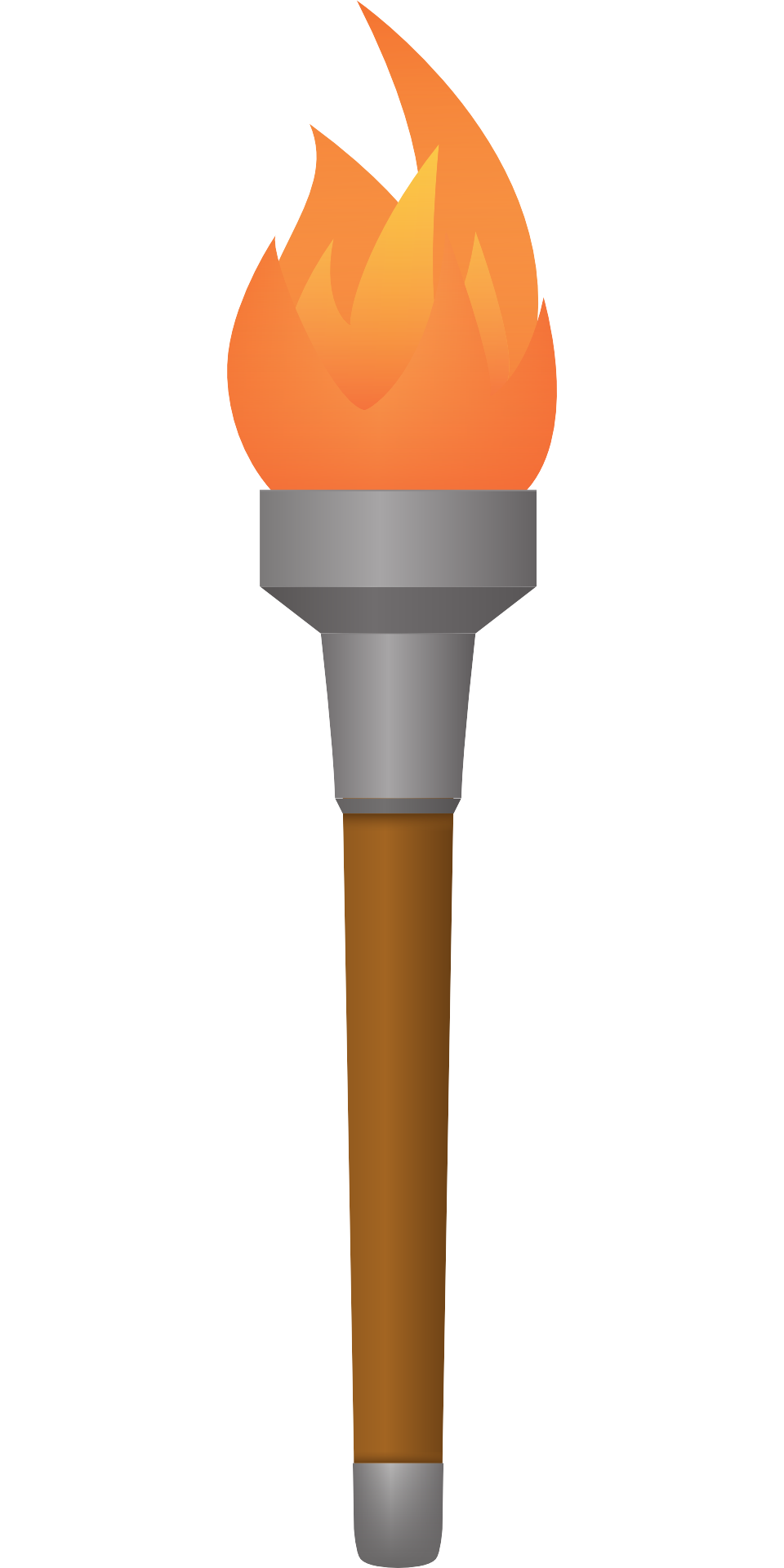 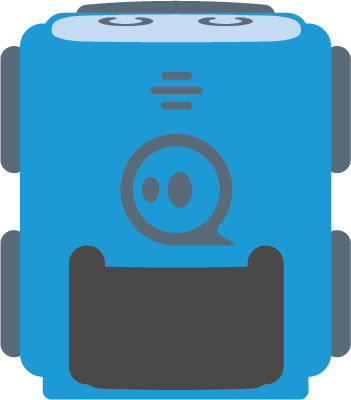 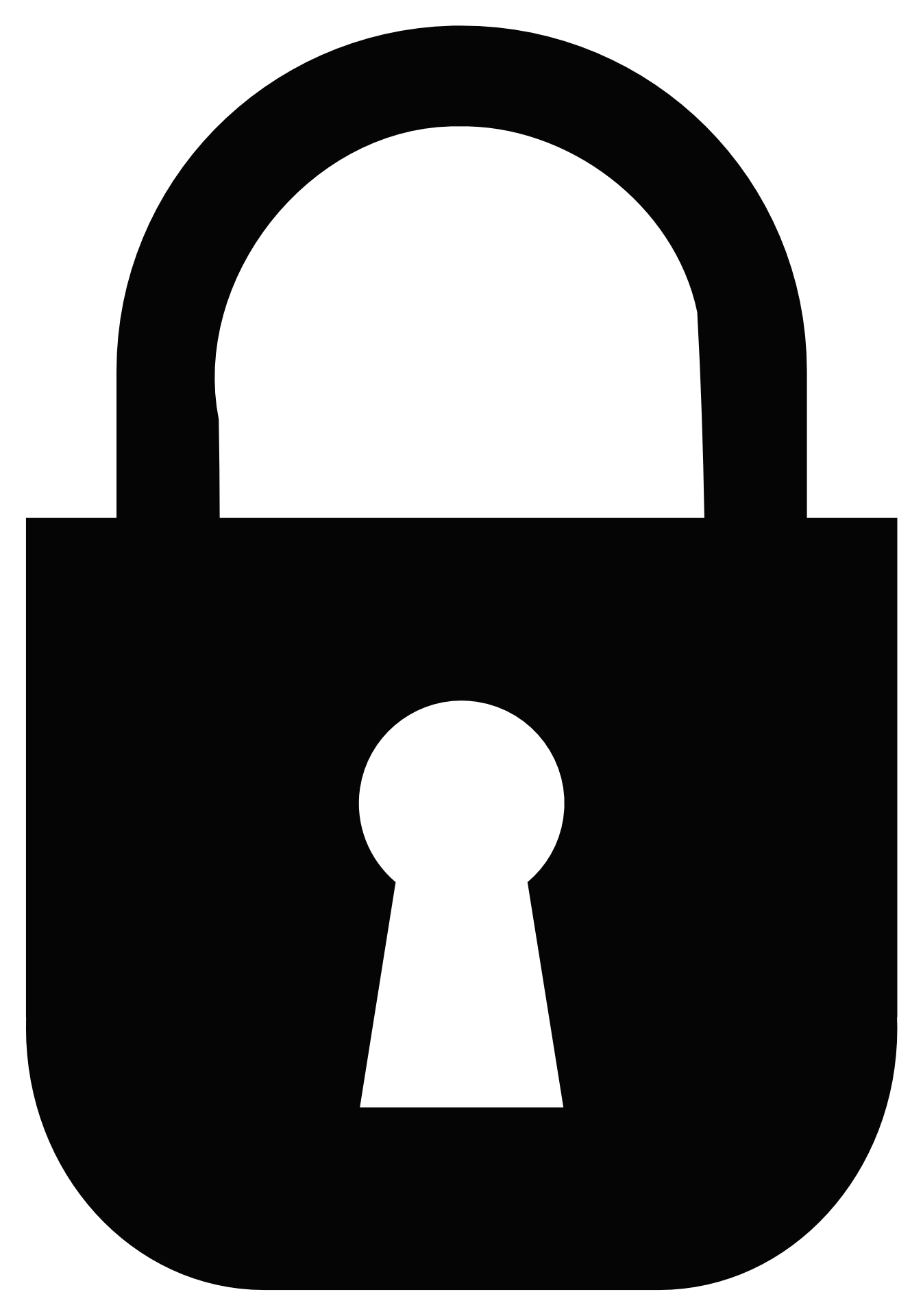 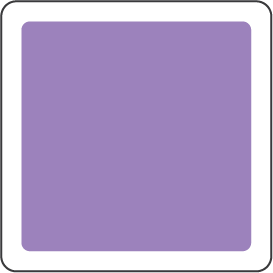 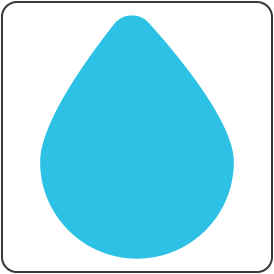 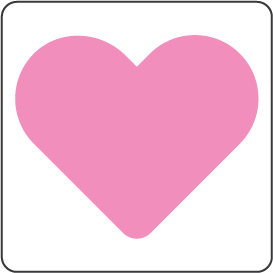 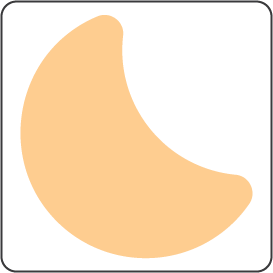 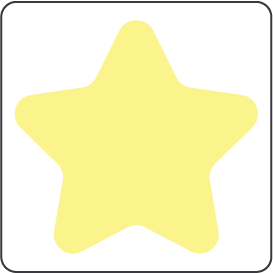 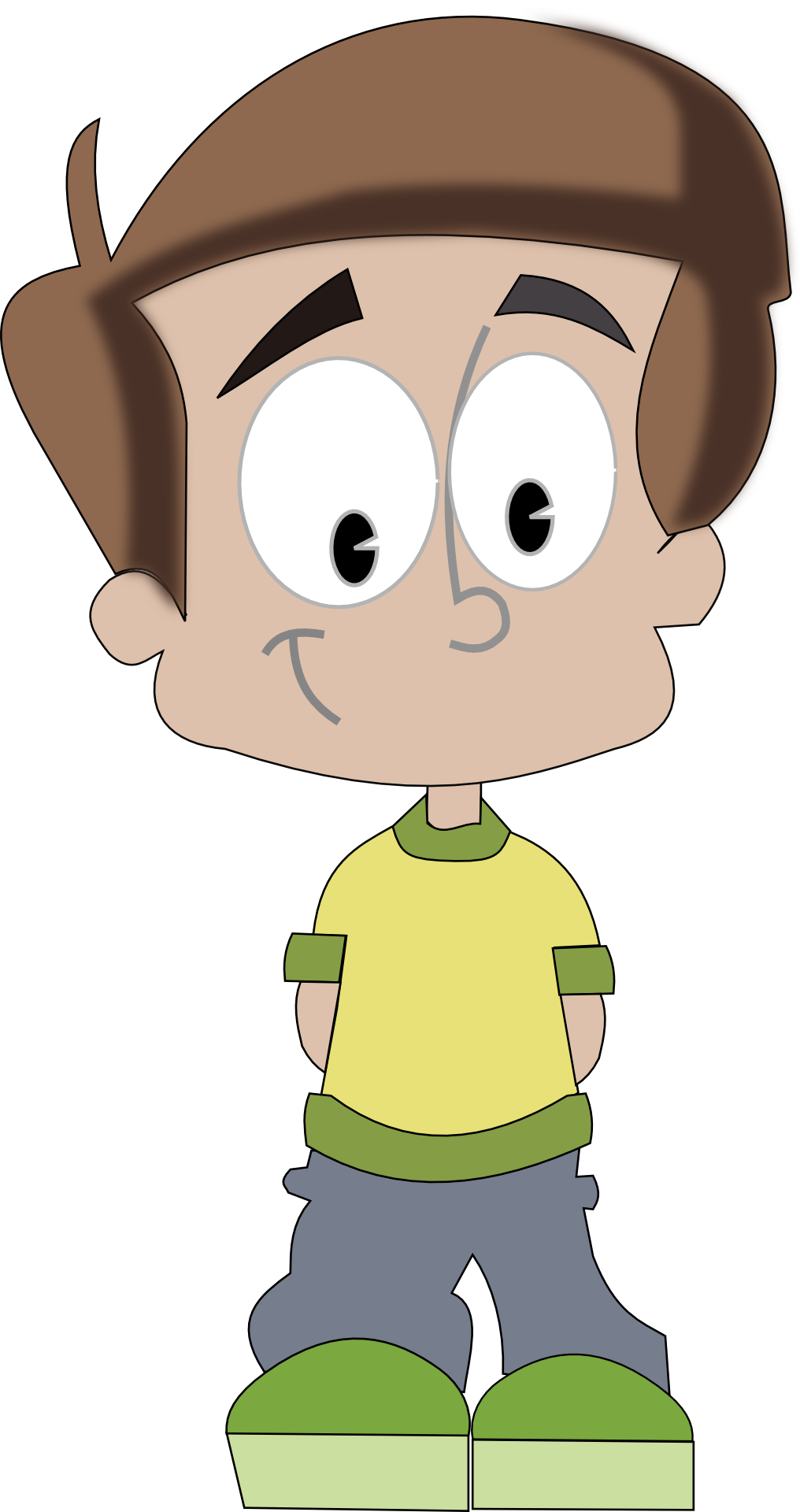 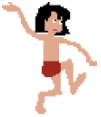 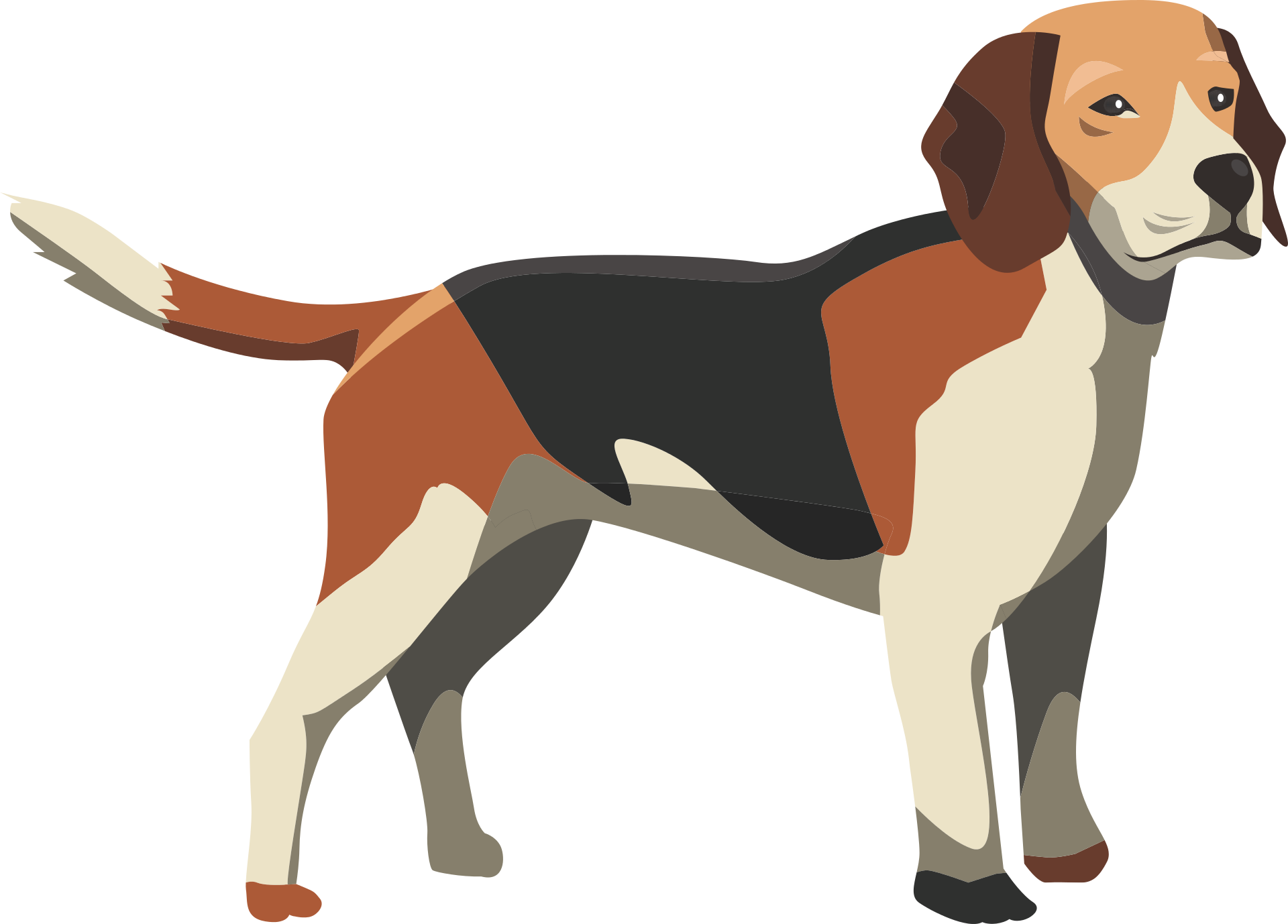 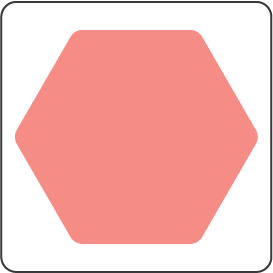 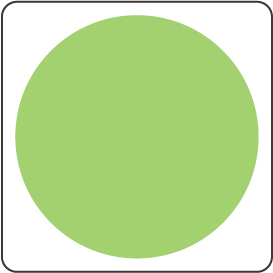 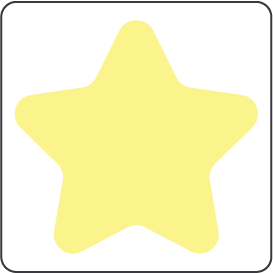 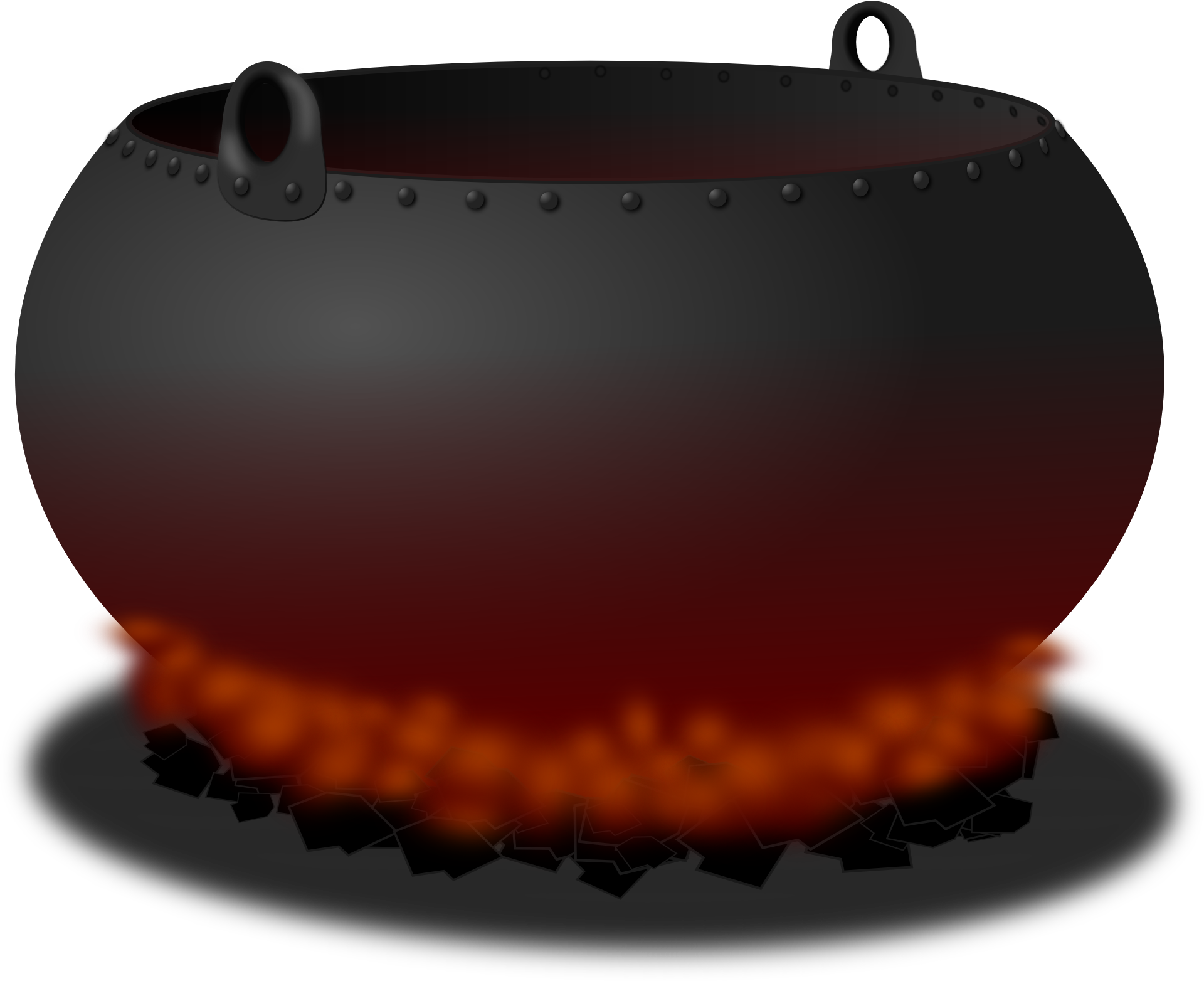 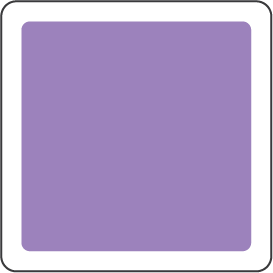 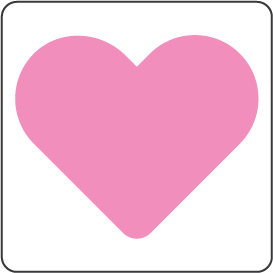 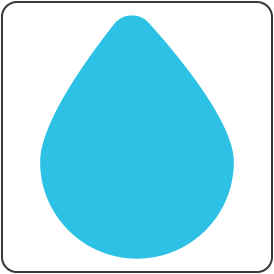 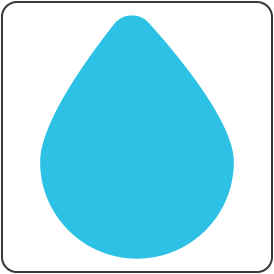 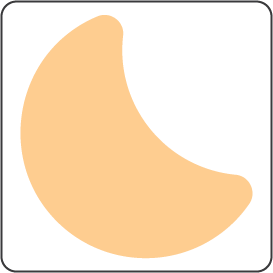 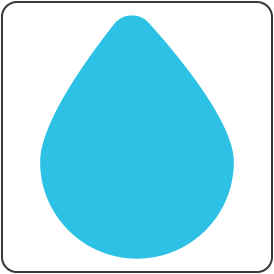 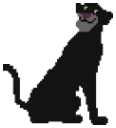 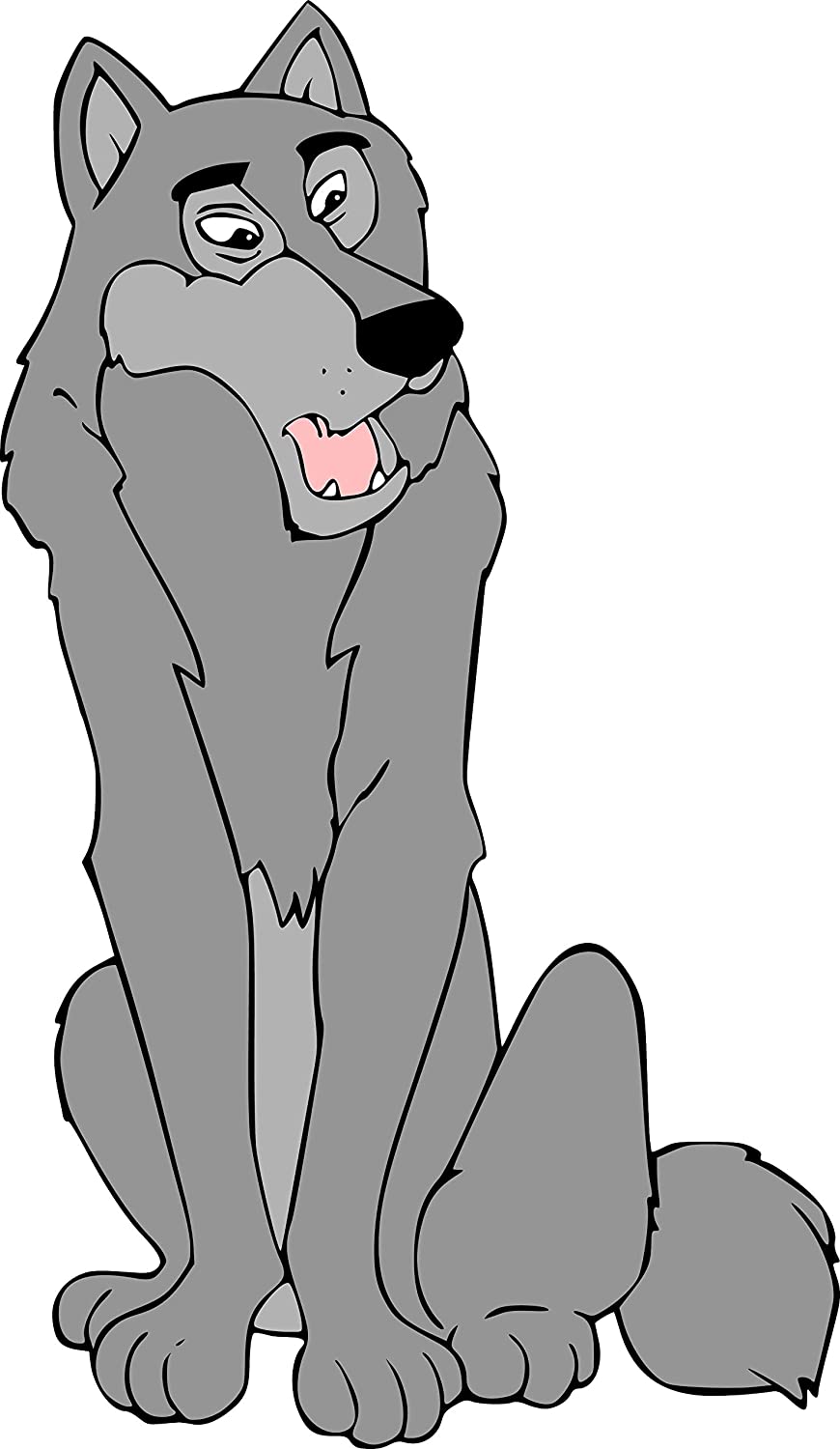 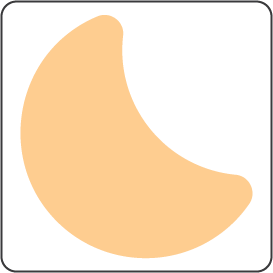 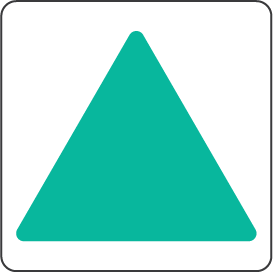 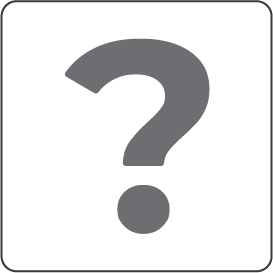 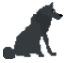 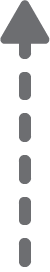 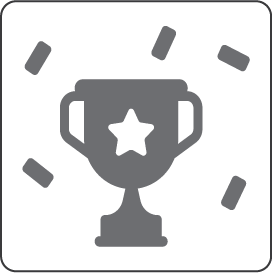 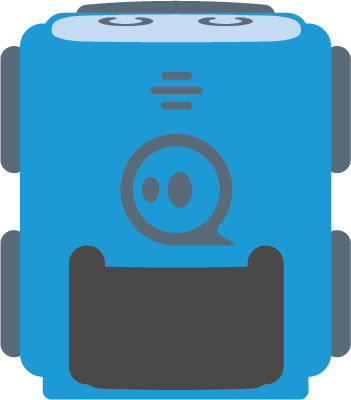 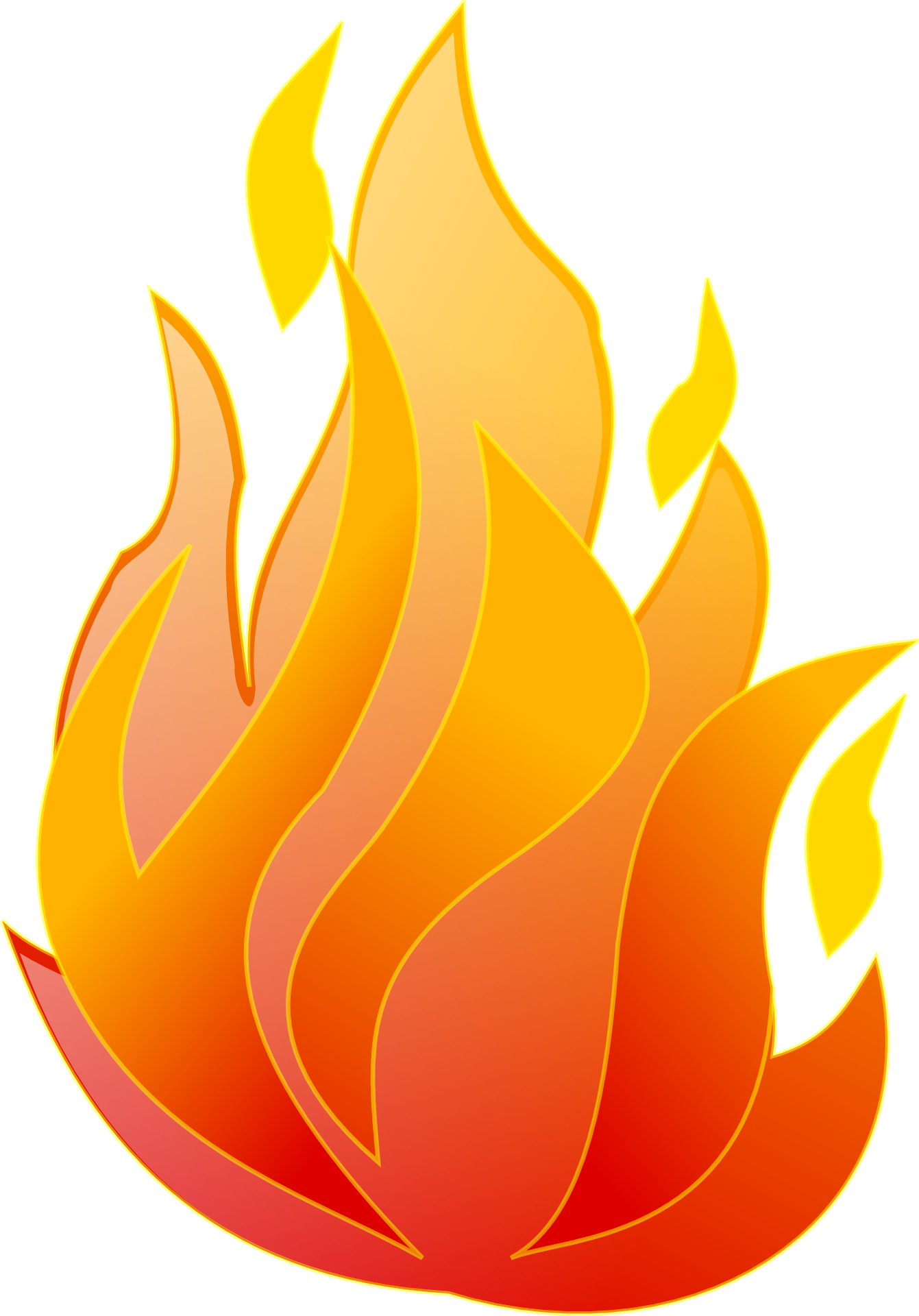 Solution
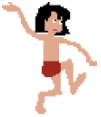 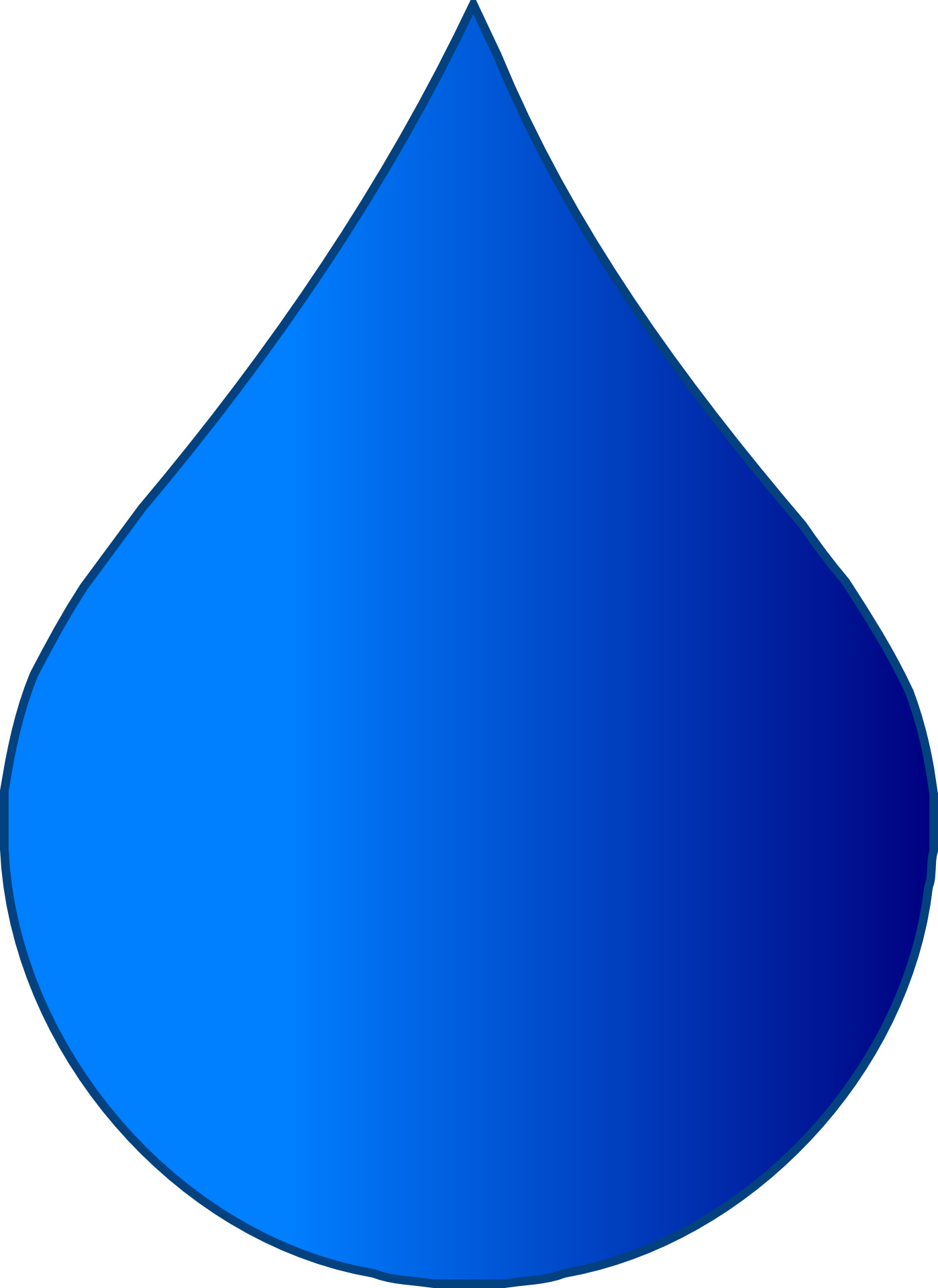 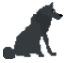 Challenge: 
Follow the story!
Read the story and get through the map in the right order!
(short text 4)
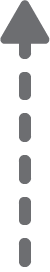 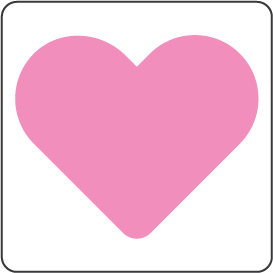 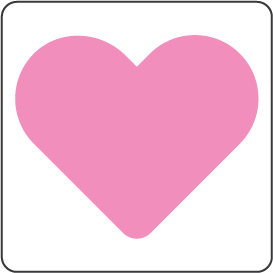 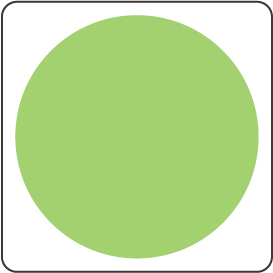 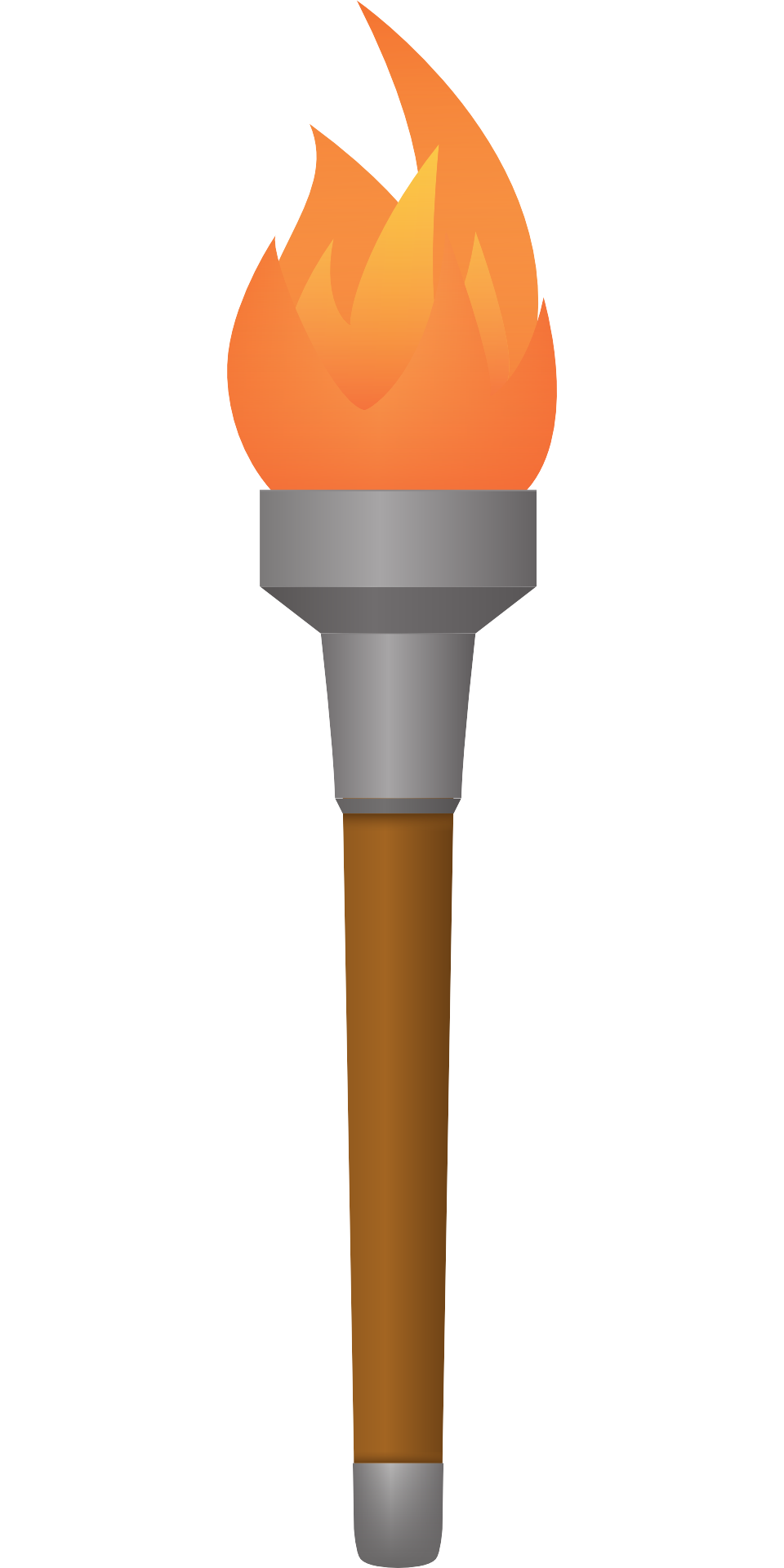 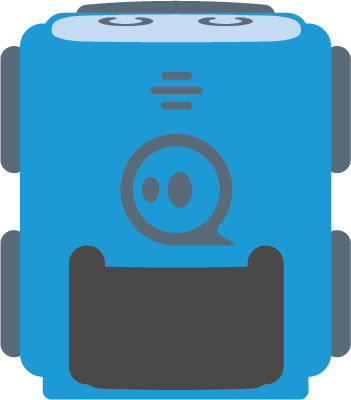 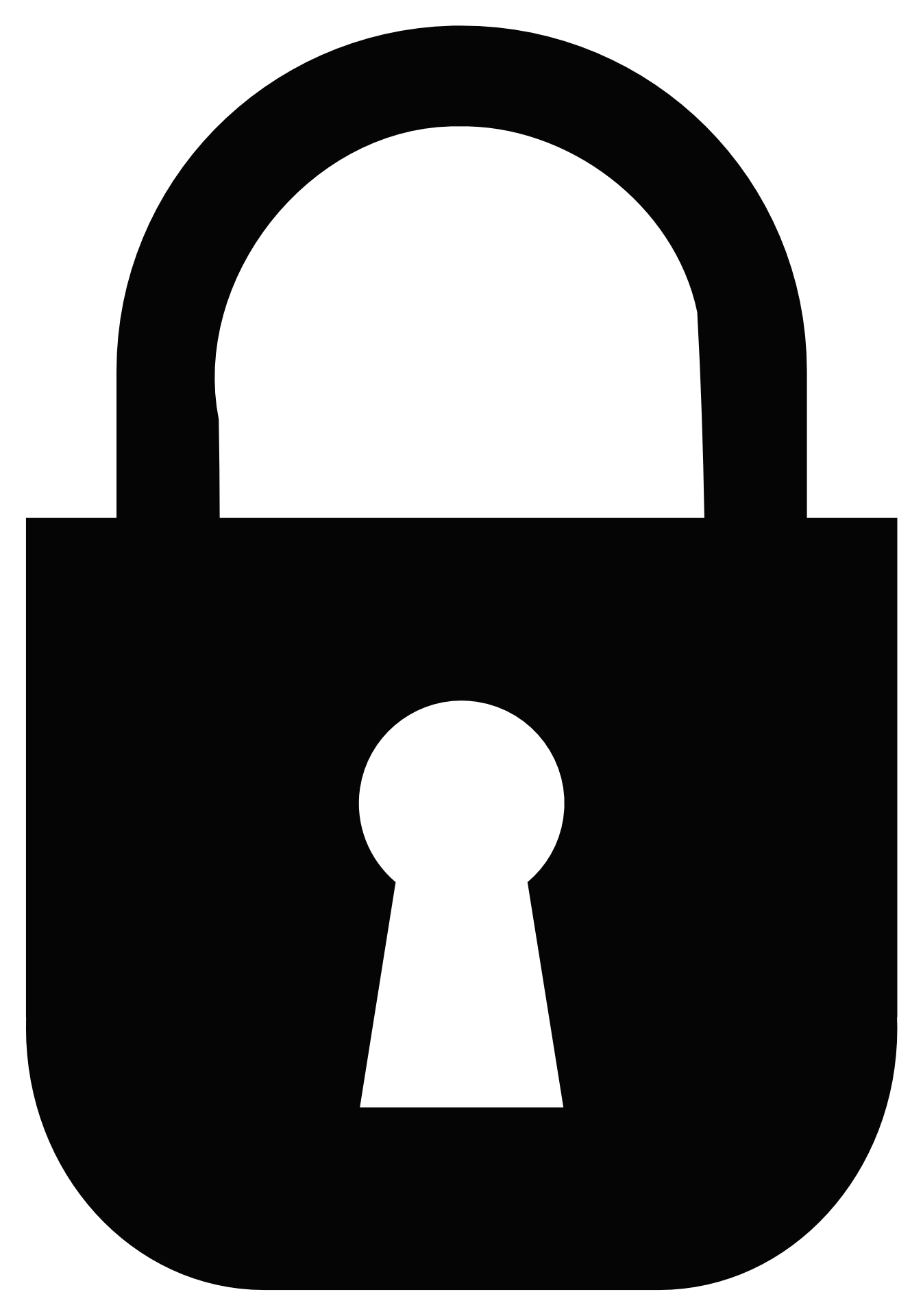 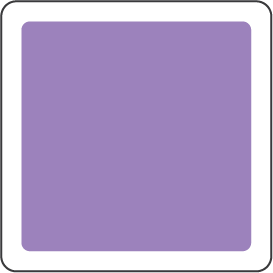 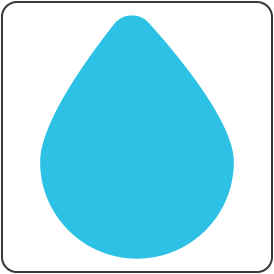